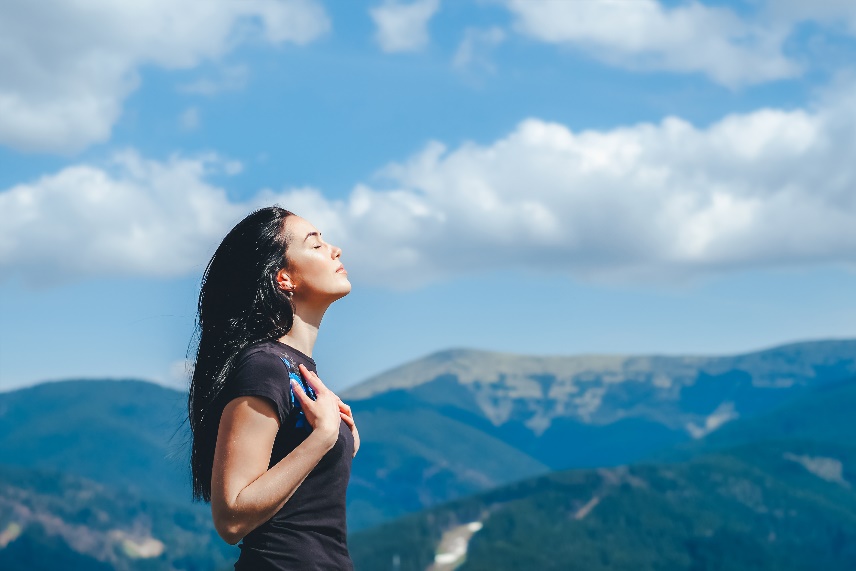 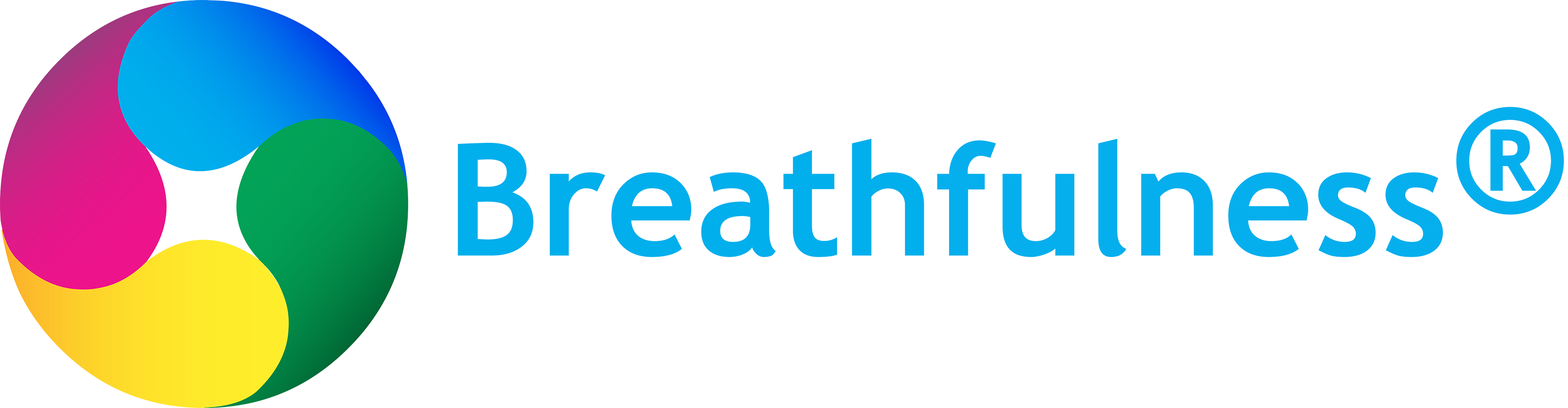 Hoe komt een idee ooit tot stand
Kan zo'n gedachte ontstaan
Waar komt dat helder ogenblik
Dat inzicht toch vandaan
Dat komt door ons, zin voor zin
gaven wij die woorden in
Die fluisterden wij toe

Hoe kreeg jij ooit een idee
Vroeg jij je dat nooit eens af
Het was de stem van een van ons
Die jou het inzicht gaf
De stem van iemand als wij
onzichtbaar aan je zij
Zo luisterde jij toe

Je noemde het inspiratie
Adem van de geest
Inspiratie
Maar wij zijn het steeds geweest
Zo krijgt het kind een idee
Zo vindt de man wat hij zoekt
Zo wordt de sterveling een held
Zo wordt vooruitgang geboekt
Dat komt door iemand van hier
de mens bereikt op die manier
het hogere niveau

Ooh noemde het inspiratie
Adem van de geest
Inspiratie
Maar wij zijn het steeds geweest

Noem het inspiratie
Zo noemt men het meest
En dat is het ook
De ingeblazen adem
van de geest
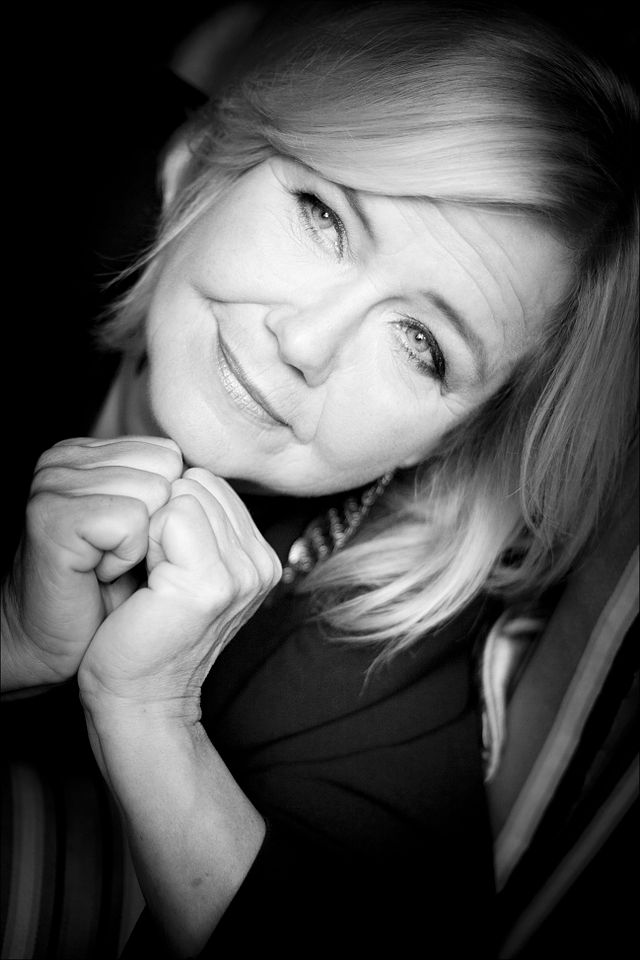 Welkom bij informatieavond

De Levensadem

Ook in deze stressvolle tijden
de adem als natuurlijk medicijn.
[Speaker Notes: Als je langer dan drie minuten stopt met ademen, is het gedaan. 
Boeiend eigenlijk, als je bedenkt dat we drie dagen zonder water kunnen en maar liefst 30 dagen zonder vast voedsel. 
Zuurstof geeft energie. Beter ademen betekent dus ook: energieker leven.

Fysiek – emotioneel – mentaal – spiritueel Body mind Soul]
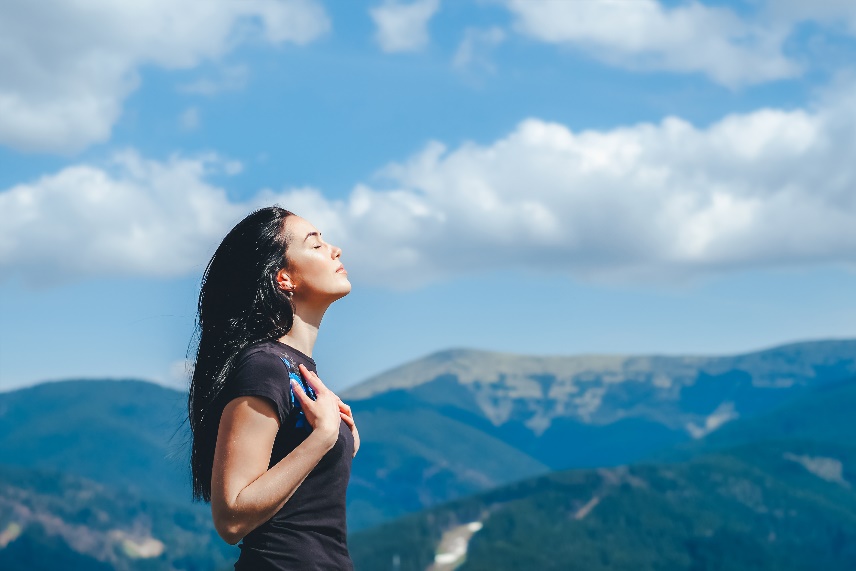 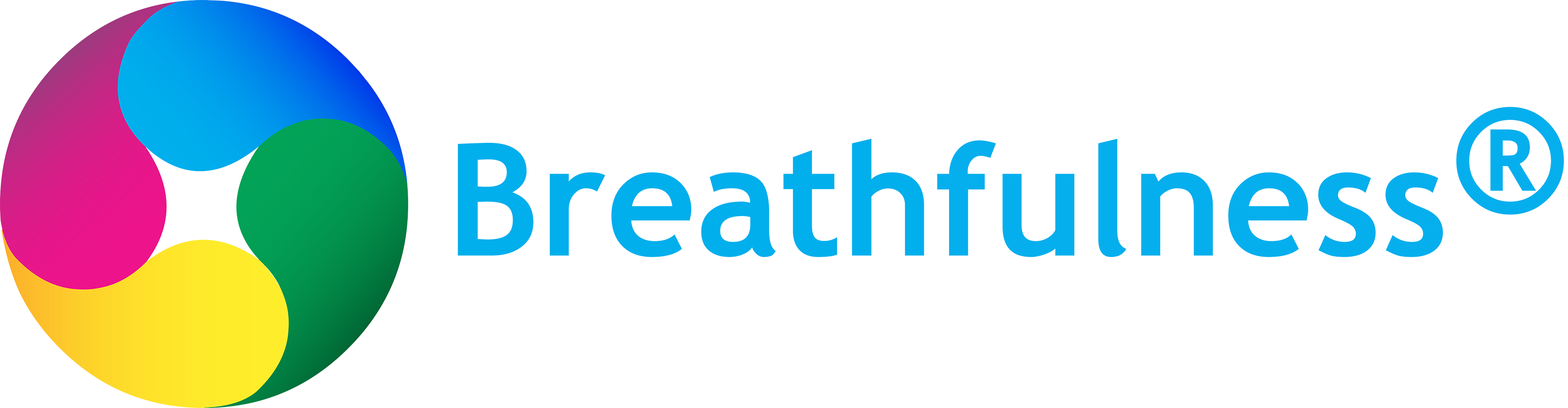 Hoe komt een idee ooit tot stand
Kan zo'n gedachte ontstaan
Waar komt dat helder ogenblik
Dat inzicht toch vandaan
Dat komt door ons, zin voor zin
gaven wij die woorden in
Die fluisterden wij toe

Hoe kreeg jij ooit een idee
Vroeg jij je dat nooit eens af
Het was de stem van een van ons
Die jou het inzicht gaf
De stem van iemand als wij
onzichtbaar aan je zij
Zo luisterde jij toe

Je noemde het inspiratie
Adem van de geest
Inspiratie
Maar wij zijn het steeds geweest
Zo krijgt het kind een idee
Zo vindt de man wat hij zoekt
Zo wordt de sterveling een held
Zo wordt vooruitgang geboekt
Dat komt door iemand van hier
de mens bereikt op die manier
het hogere niveau

Ooh noemde het inspiratie
Adem van de geest
Inspiratie
Maar wij zijn het steeds geweest

Noem het inspiratie
Zo noemt men het meest
En dat is het ook
De ingeblazen adem
van de geest
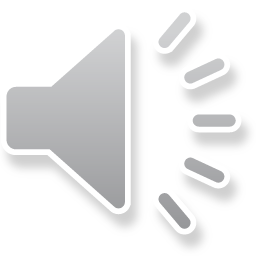 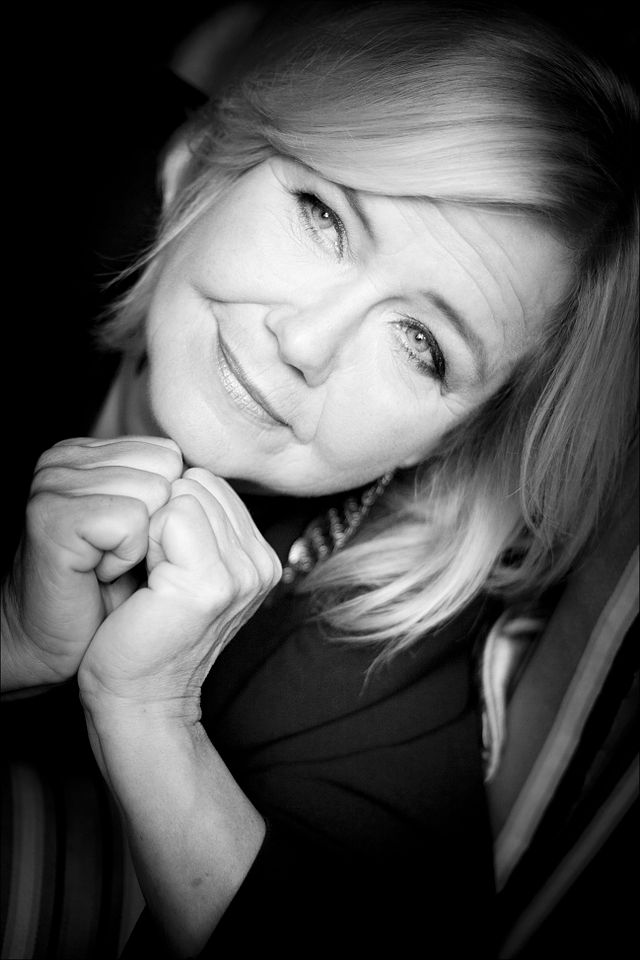 Welkom bij informatieavond

De Levensadem

Ook in deze stressvolle tijden
de adem als natuurlijk medicijn.
[Speaker Notes: Als je langer dan drie minuten stopt met ademen, is het gedaan. 
Boeiend eigenlijk, als je bedenkt dat we drie dagen zonder water kunnen en maar liefst 30 dagen zonder vast voedsel. 
Zuurstof geeft energie. Beter ademen betekent dus ook: energieker leven.

Fysiek – emotioneel – mentaal – spiritueel Body mind Soul]
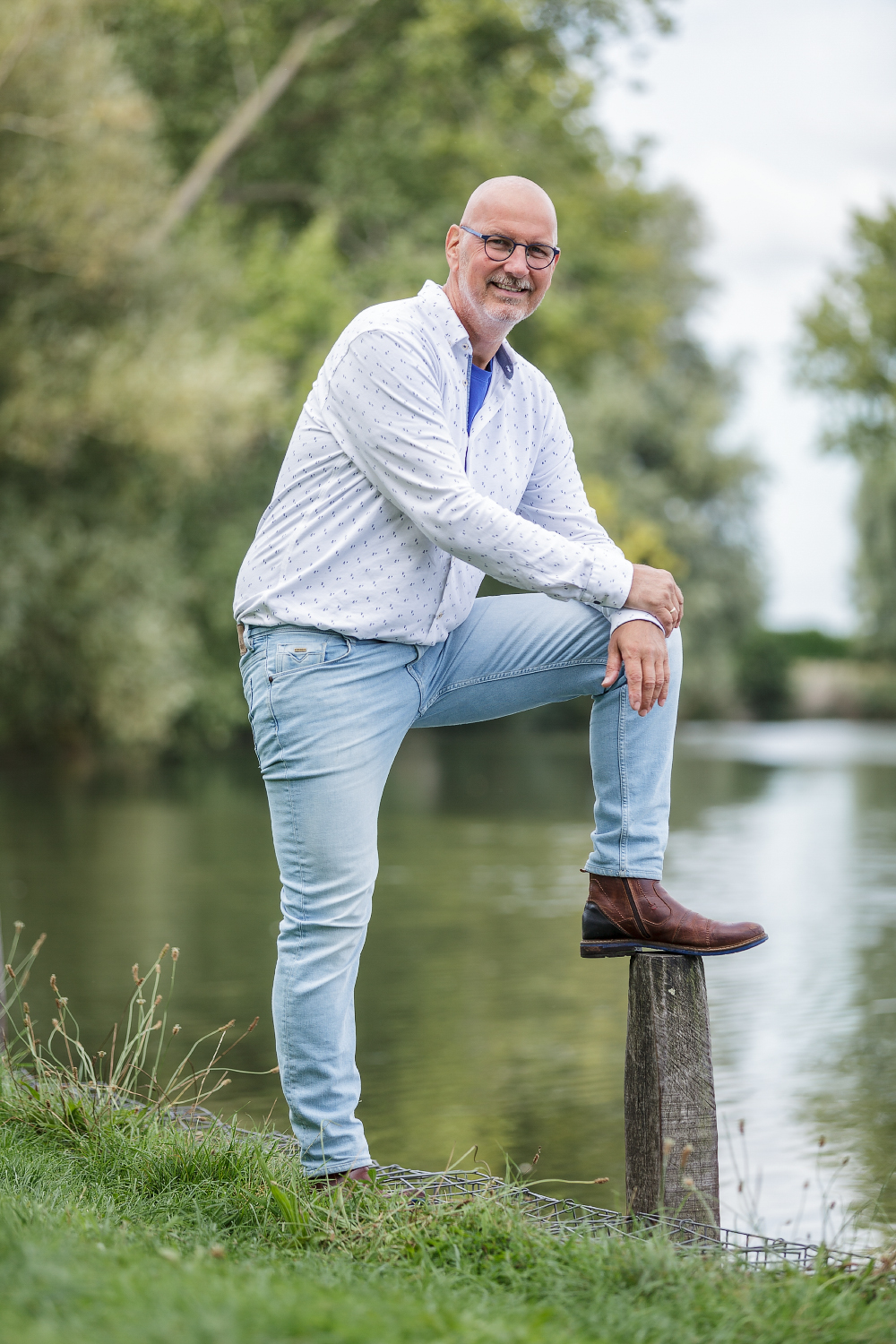 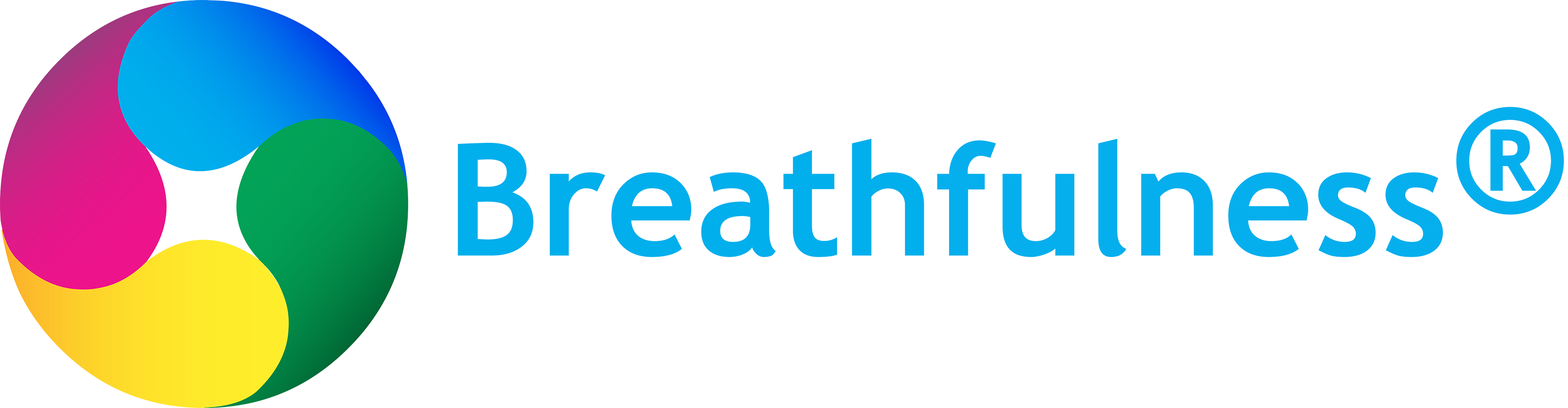 Mijn eerste moment van bewust ademen

was de start van een ontdekkingsreis naar de adem.
[Speaker Notes: Als je langer dan drie minuten stopt met ademen, is het gedaan. 
Boeiend eigenlijk, als je bedenkt dat we drie dagen zonder water kunnen en maar liefst 30 dagen zonder vast voedsel. 
Zuurstof geeft energie. Beter ademen betekent dus ook: energieker leven.

Fysiek – emotioneel – mentaal – spiritueel Body mind Soul]
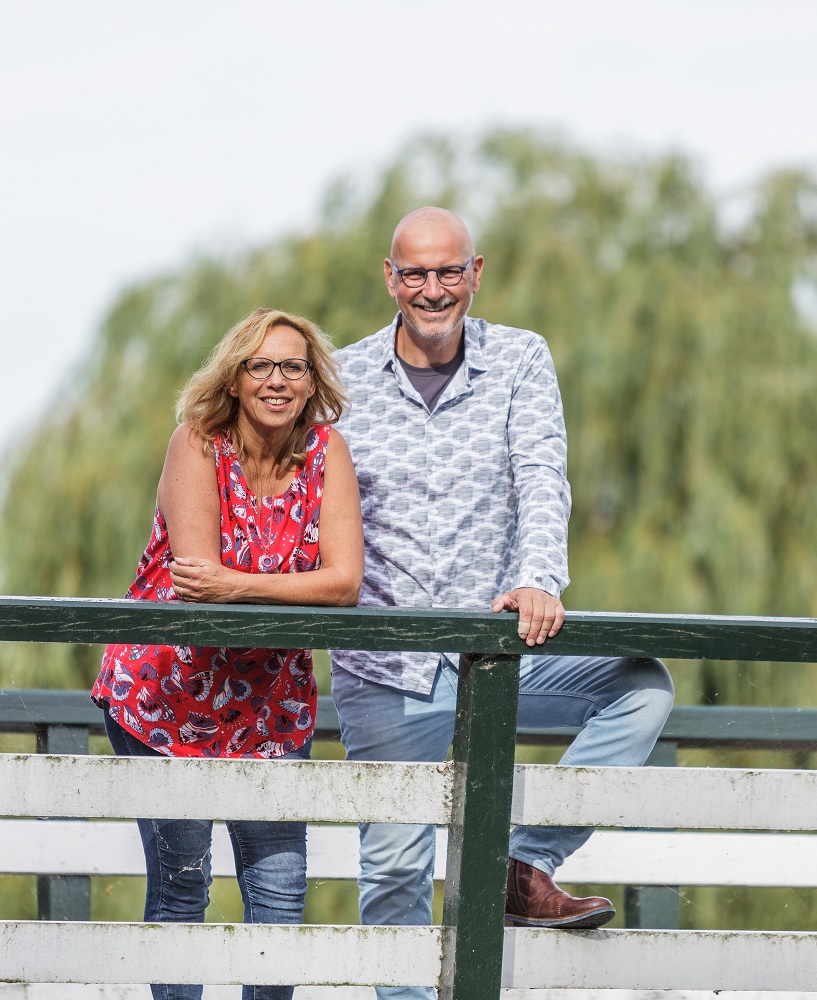 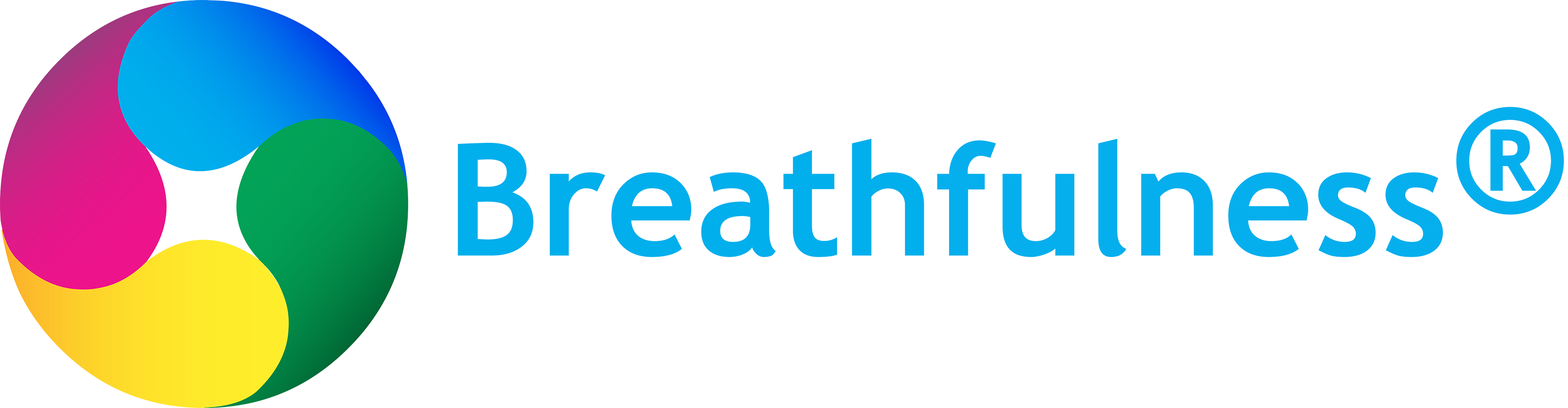 Jacquelien en Marco

Grondleggers van Breathfulness.

Auteurs van diverse boeken.

Ontwikkelaars van de nieuwe dimensie van het enneagram: de Levensfasen.

Ontwikkelaars van de Breathfulness APP: geleide meditaties en ademsessies.

Levensbegeleiders, levenskunstenaars, levensgenieters.
[Speaker Notes: Als je langer dan drie minuten stopt met ademen, is het gedaan. 
Boeiend eigenlijk, als je bedenkt dat we drie dagen zonder water kunnen en maar liefst 30 dagen zonder vast voedsel. 
Zuurstof geeft energie. Beter ademen betekent dus ook: energieker leven.

Fysiek – emotioneel – mentaal – spiritueel Body mind Soul]
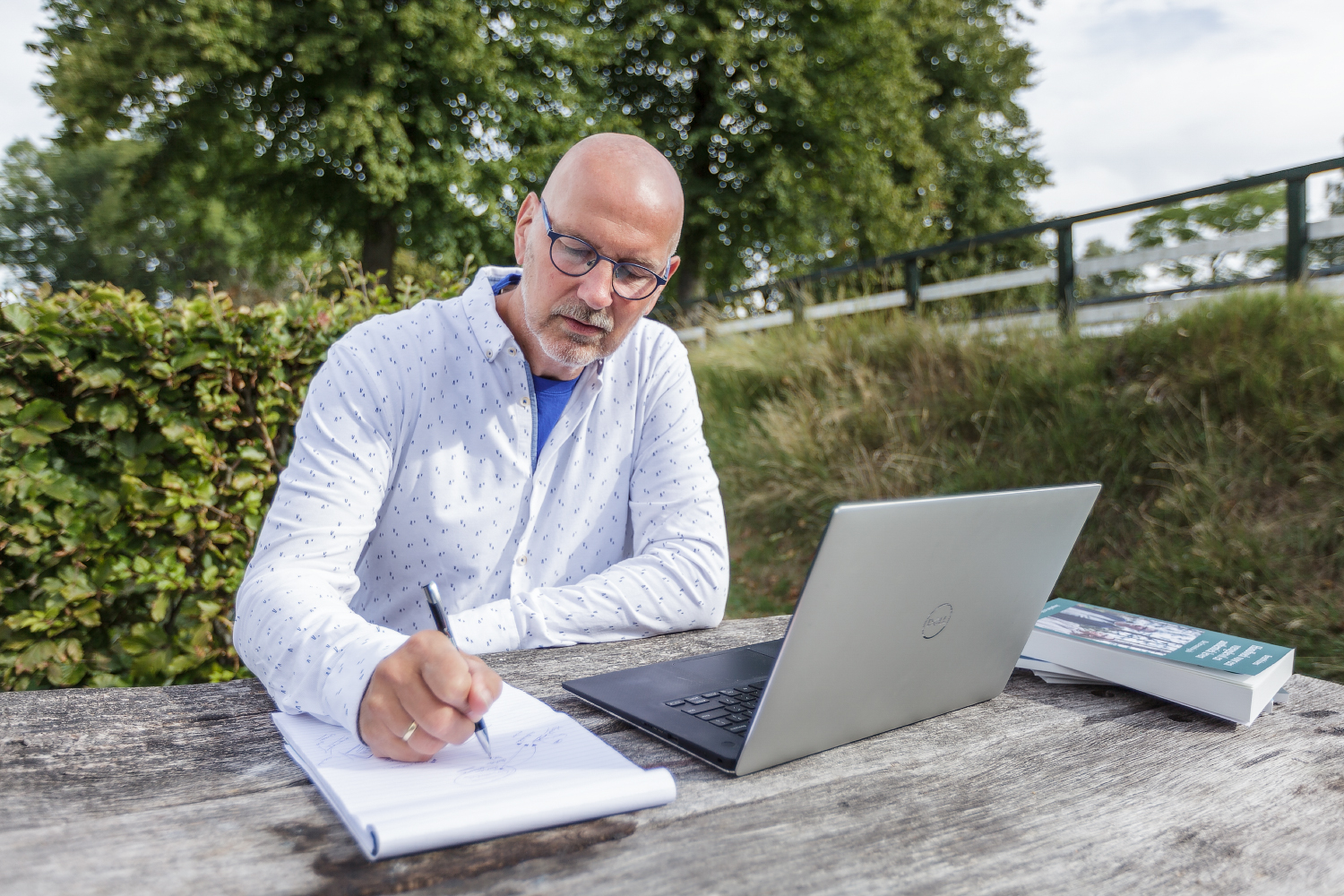 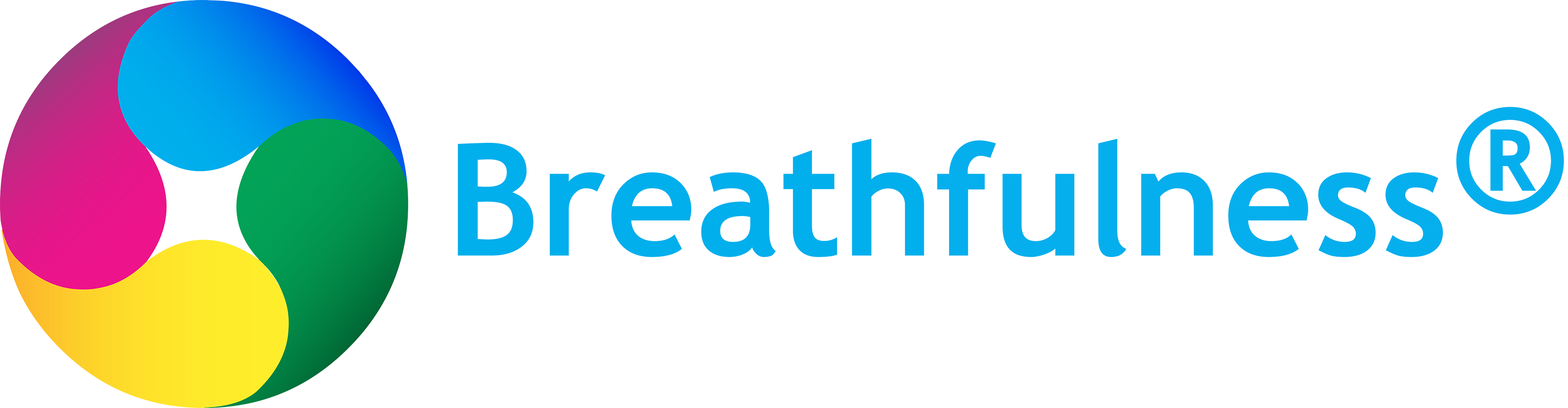 Breathfulness gaat over de volheid van de adem.

Ademen is leven. Leven is ademen.

Daarom gaat Breathfulness over de volheid van het leven.

Vanavond gaat het dus over de adem en de relatie met belangrijke aspecten van het leven.
[Speaker Notes: Als je langer dan drie minuten stopt met ademen, is het gedaan. 
Boeiend eigenlijk, als je bedenkt dat we drie dagen zonder water kunnen en maar liefst 30 dagen zonder vast voedsel. 
Zuurstof geeft energie. Beter ademen betekent dus ook: energieker leven.

Fysiek – emotioneel – mentaal – spiritueel Body mind Soul]
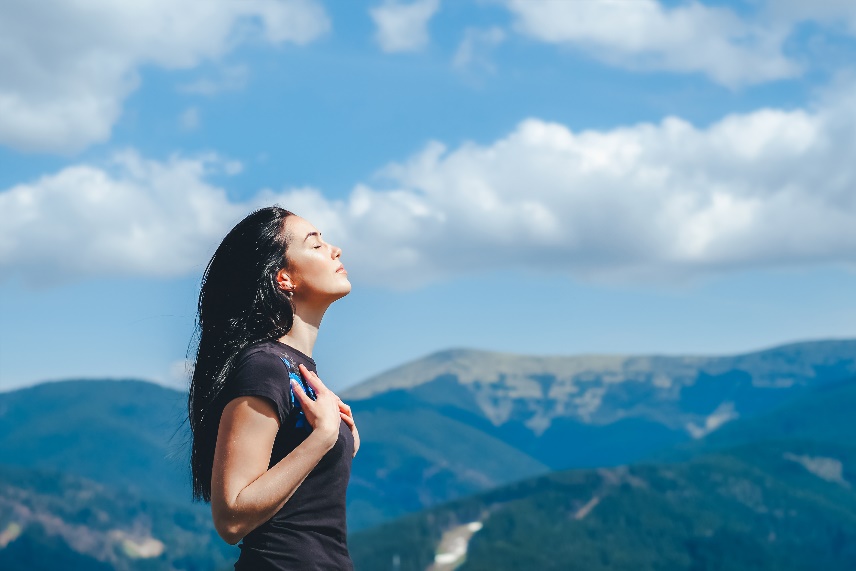 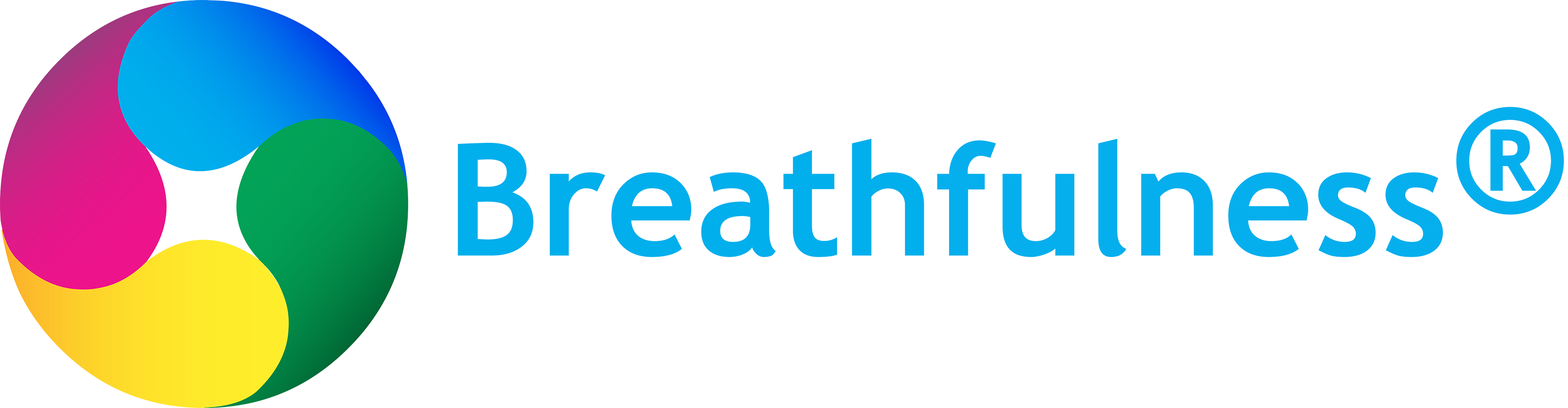 Ademen is leven. Leven is ademen.

De adem is onlosmakelijk verbonden met het leven.

Connectie lichaam ~ geest ~ ziel.

Ademhalen is een bewust én onbewust proces.
[Speaker Notes: Als je langer dan drie minuten stopt met ademen, is het gedaan. 
Boeiend eigenlijk, als je bedenkt dat we drie dagen zonder water kunnen en maar liefst 30 dagen zonder vast voedsel. 
Zuurstof geeft energie. Beter ademen betekent dus ook: energieker leven.

Fysiek – emotioneel – mentaal – spiritueel Body mind Soul]
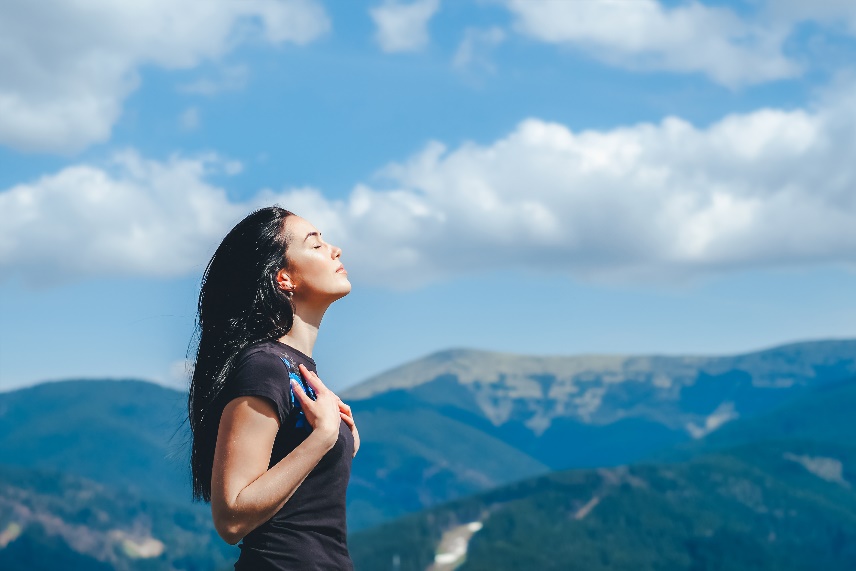 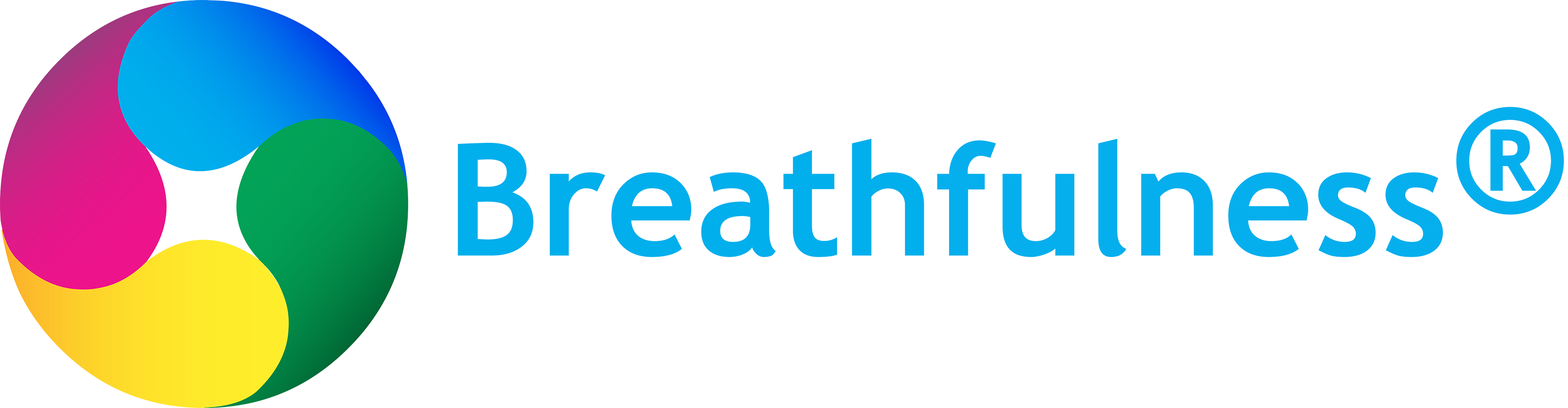 Ademen is leven. Leven is ademen.

De adem is onlosmakelijk verbonden met het leven.

Connectie lichaam ~ geest ~ ziel.

Ademhalen is een bewust én onbewust proces.
Dus je hebt er invloed op!!
Je hebt iedere ademteug keuze:
beperking of volheid.
[Speaker Notes: Als je langer dan drie minuten stopt met ademen, is het gedaan. 
Boeiend eigenlijk, als je bedenkt dat we drie dagen zonder water kunnen en maar liefst 30 dagen zonder vast voedsel. 
Zuurstof geeft energie. Beter ademen betekent dus ook: energieker leven.

Fysiek – emotioneel – mentaal – spiritueel Body mind Soul]
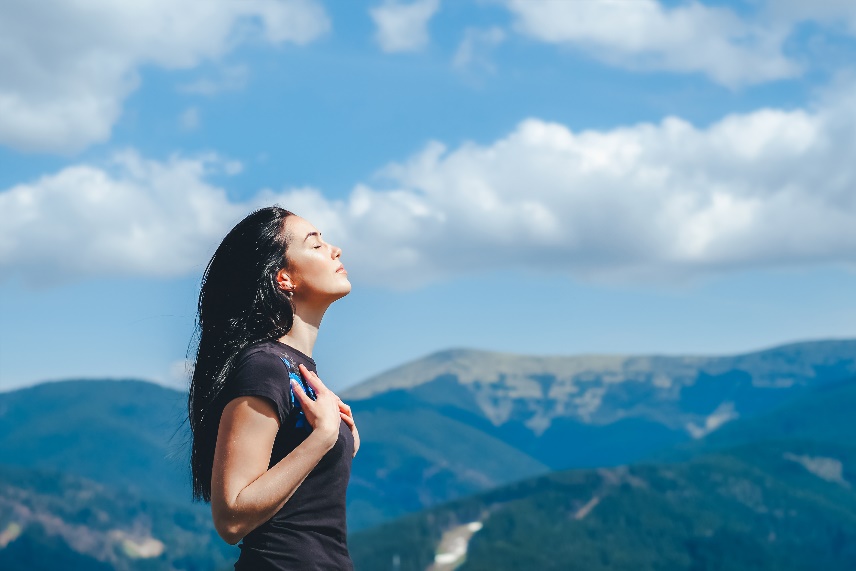 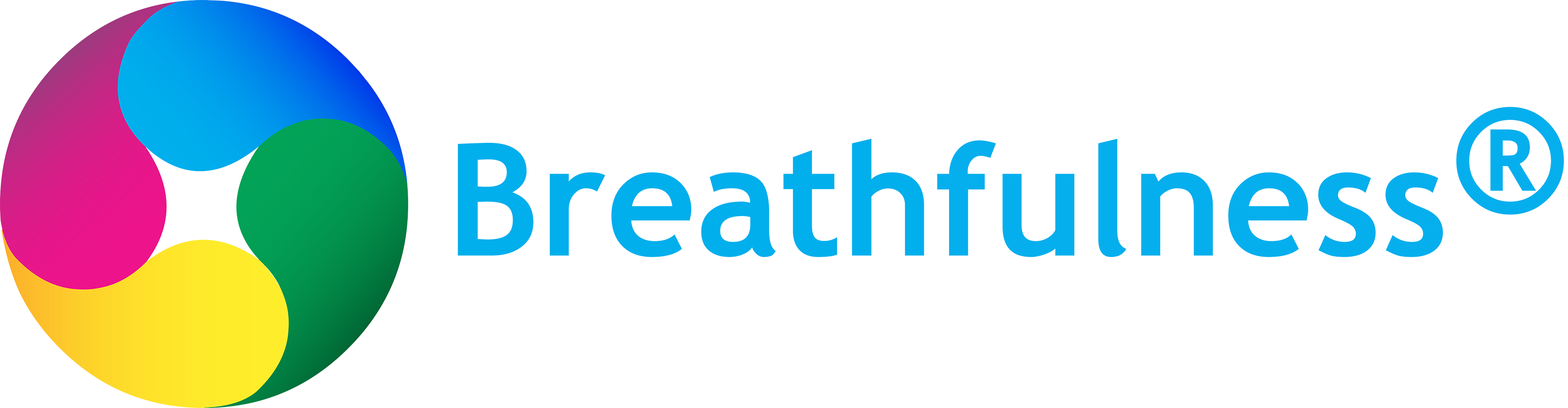 Je adempatroon laat zien 
hoe je vreugdevolle ervaringen  beleeft 
én ook 
hoe je omgaat met stressvolle situaties.
Zoals je ademt, zo leef je.
[Speaker Notes: Als je langer dan drie minuten stopt met ademen, is het gedaan. 
Boeiend eigenlijk, als je bedenkt dat we drie dagen zonder water kunnen en maar liefst 30 dagen zonder vast voedsel. 
Zuurstof geeft energie. Beter ademen betekent dus ook: energieker leven.

Fysiek – emotioneel – mentaal – spiritueel Body mind Soul]
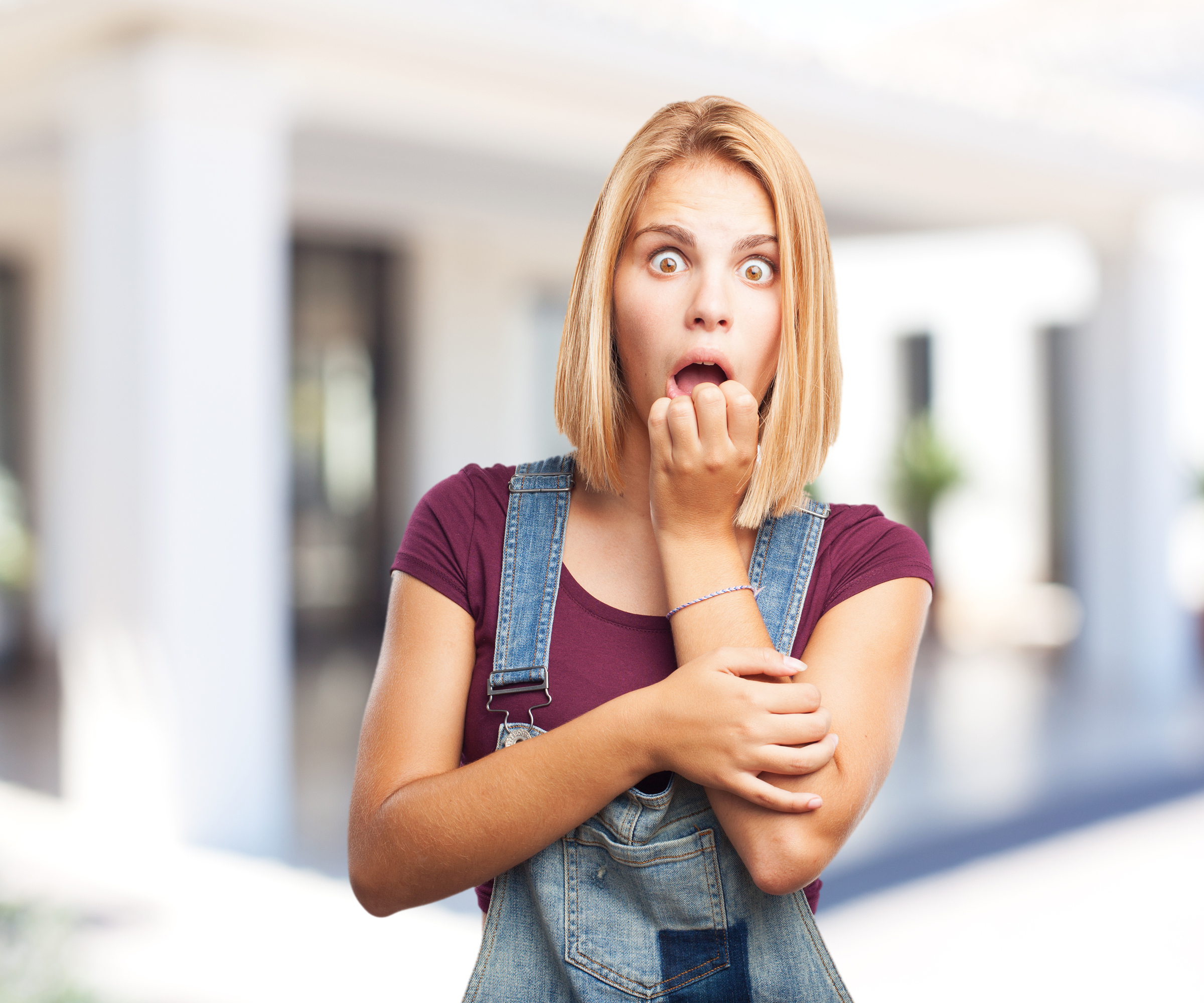 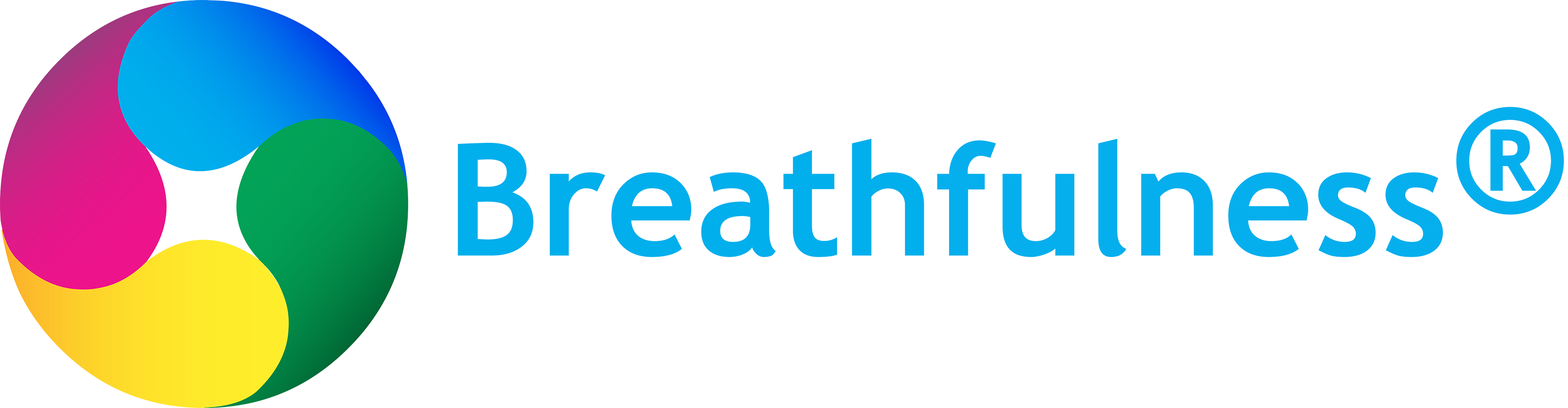 Wanneer iets intens/schokkends/angstig plaatsvindt, stopt je ademhaling.  

Eigenlijk zeg je: ik stop een moment te leven.

Dat is niet fout. 
Het is een natuurlijke automatische reactie. 
Tenminste als je…
[Speaker Notes: Als je langer dan drie minuten stopt met ademen, is het gedaan. 
Boeiend eigenlijk, als je bedenkt dat we drie dagen zonder water kunnen en maar liefst 30 dagen zonder vast voedsel. 
Zuurstof geeft energie. Beter ademen betekent dus ook: energieker leven.

Fysiek – emotioneel – mentaal – spiritueel Body mind Soul]
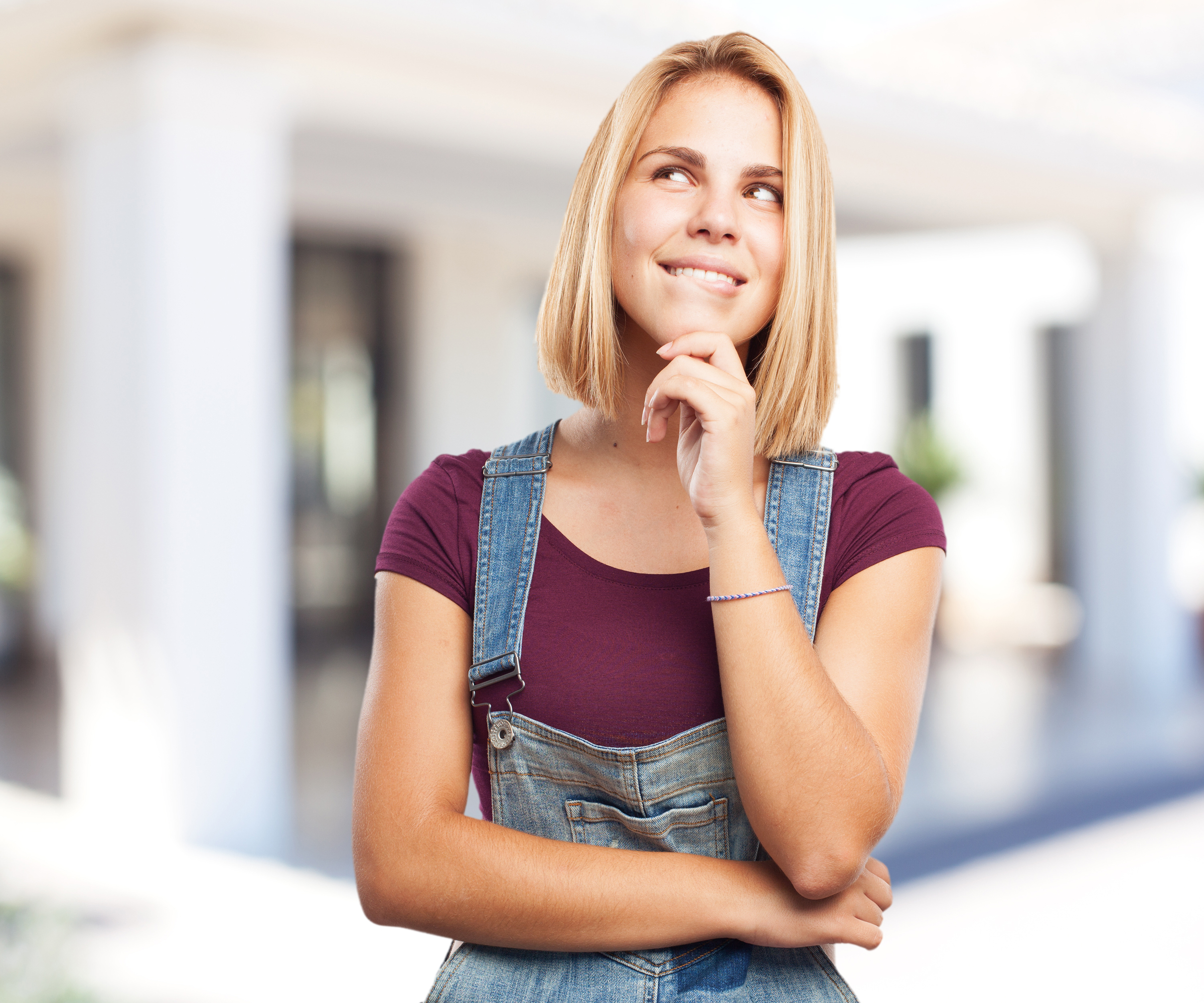 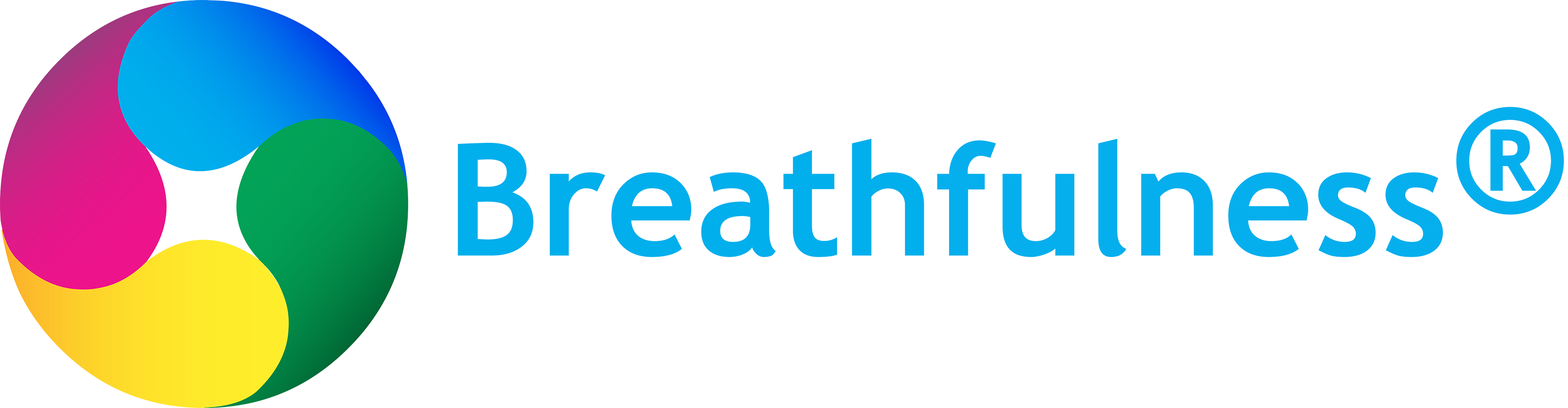 Hoe vaak stop jij met ademen?

En hoe vaak ben jij je er bewust van?
[Speaker Notes: Als je langer dan drie minuten stopt met ademen, is het gedaan. 
Boeiend eigenlijk, als je bedenkt dat we drie dagen zonder water kunnen en maar liefst 30 dagen zonder vast voedsel. 
Zuurstof geeft energie. Beter ademen betekent dus ook: energieker leven.

Fysiek – emotioneel – mentaal – spiritueel Body mind Soul]
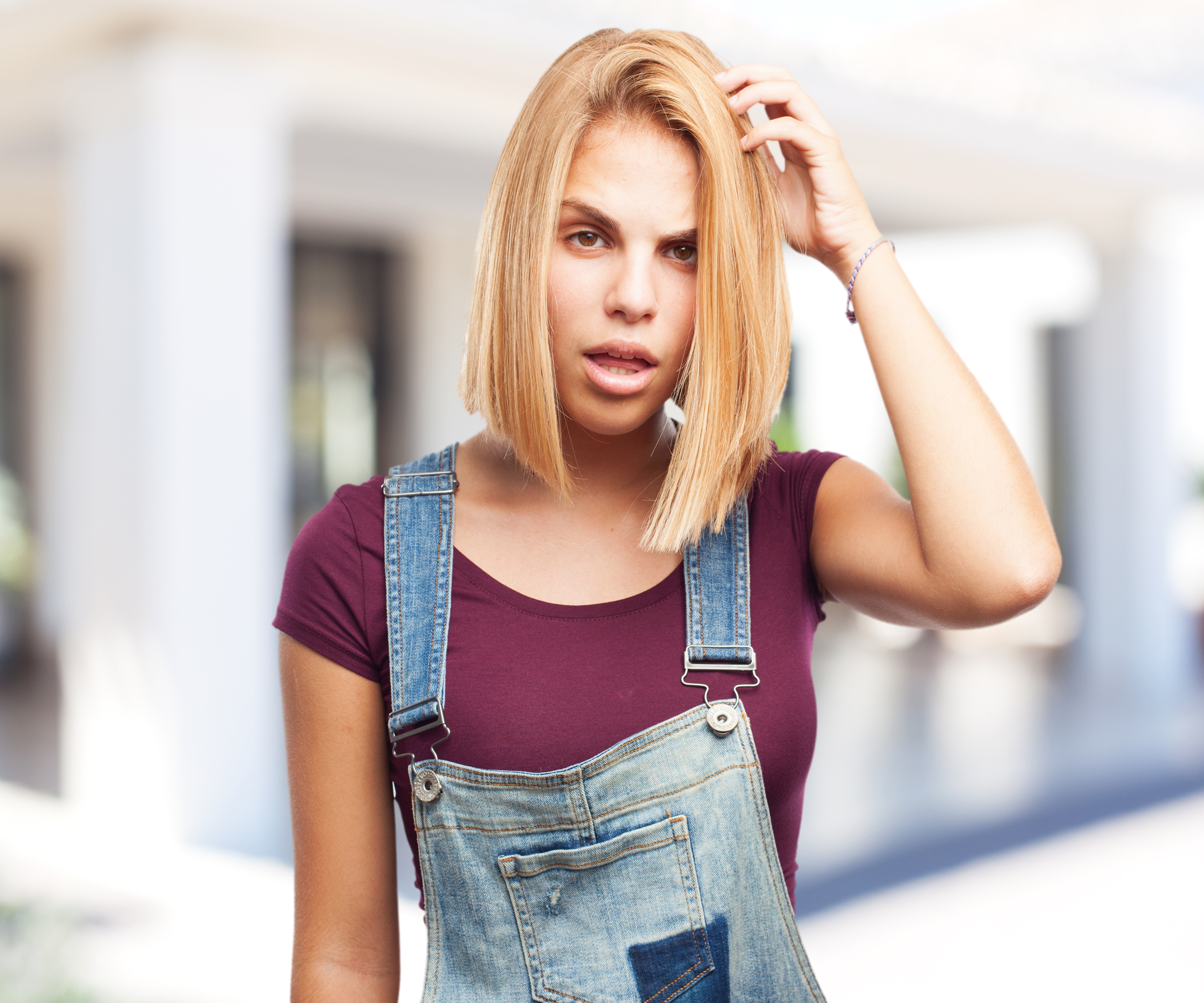 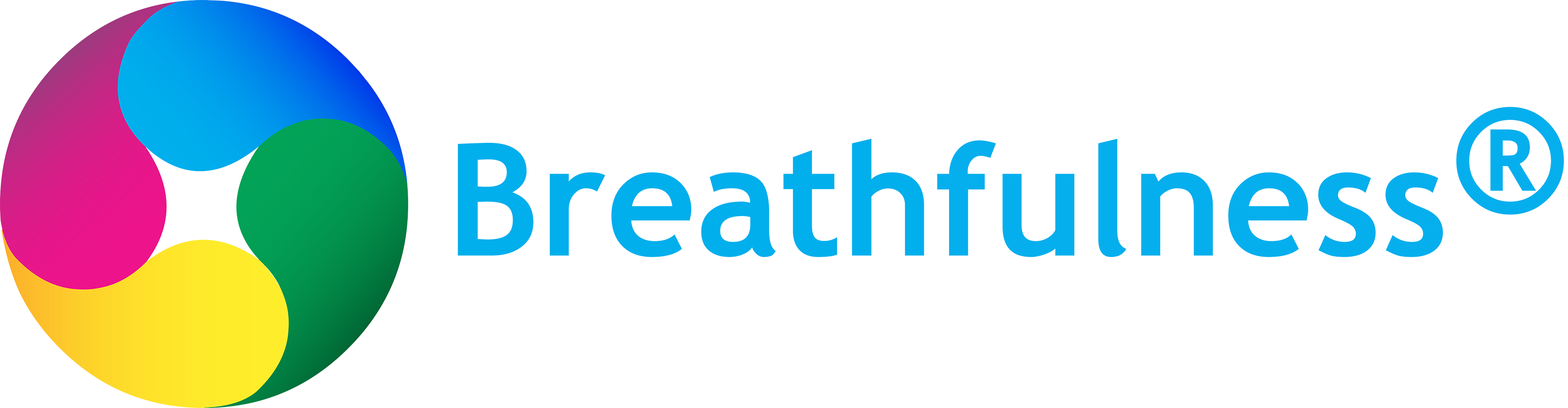 Stress heeft veel invloed op je ademhaling. 

Maar stress is niet altijd negatief. Gezonde stress is een impuls om in beweging te komen.

Echter, je ego/persoonlijkheid gaat anders met stress om en creëert een vicieuze cirkel van stressgedachten én hoge ademhaling.
[Speaker Notes: Als je langer dan drie minuten stopt met ademen, is het gedaan. 
Boeiend eigenlijk, als je bedenkt dat we drie dagen zonder water kunnen en maar liefst 30 dagen zonder vast voedsel. 
Zuurstof geeft energie. Beter ademen betekent dus ook: energieker leven.

Fysiek – emotioneel – mentaal – spiritueel Body mind Soul]
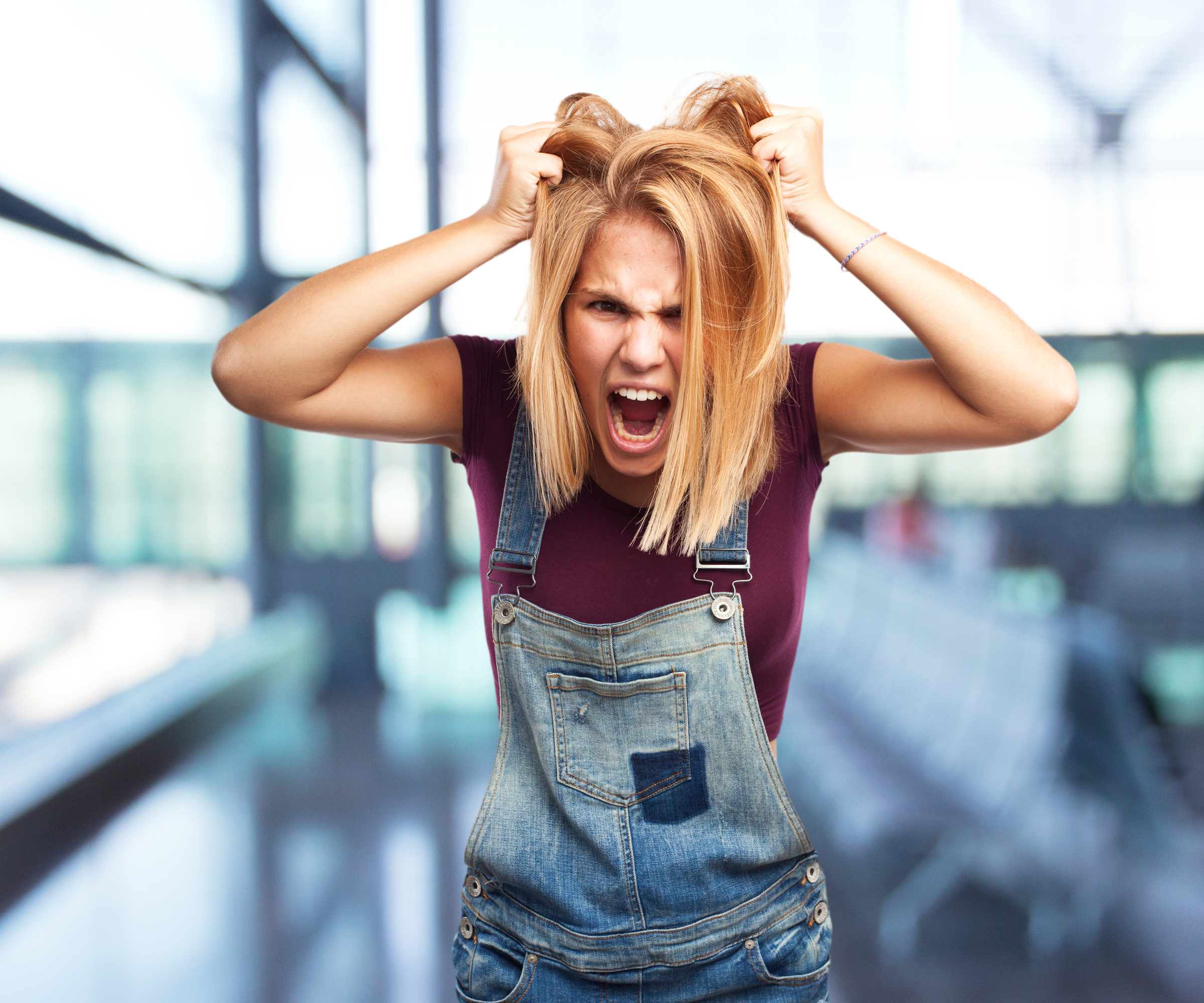 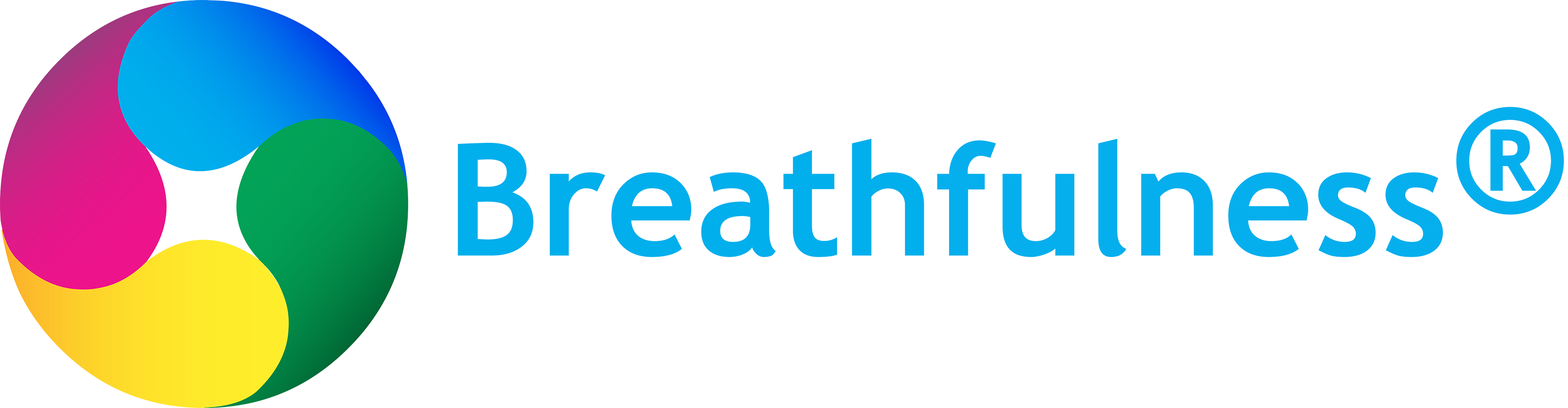 Stress wordt belastend (ongezond) als je jezelf verliest in de vicieuze cirkel en het een patroon wordt.

Het gebeurt subtiel, voelt als ‘normaal’, zodat je het niet door hebt, waardoor het lastig en moeilijk wordt om uit dit patroon te stappen en te ontspannen.
[Speaker Notes: Als je langer dan drie minuten stopt met ademen, is het gedaan. 
Boeiend eigenlijk, als je bedenkt dat we drie dagen zonder water kunnen en maar liefst 30 dagen zonder vast voedsel. 
Zuurstof geeft energie. Beter ademen betekent dus ook: energieker leven.

Fysiek – emotioneel – mentaal – spiritueel Body mind Soul]
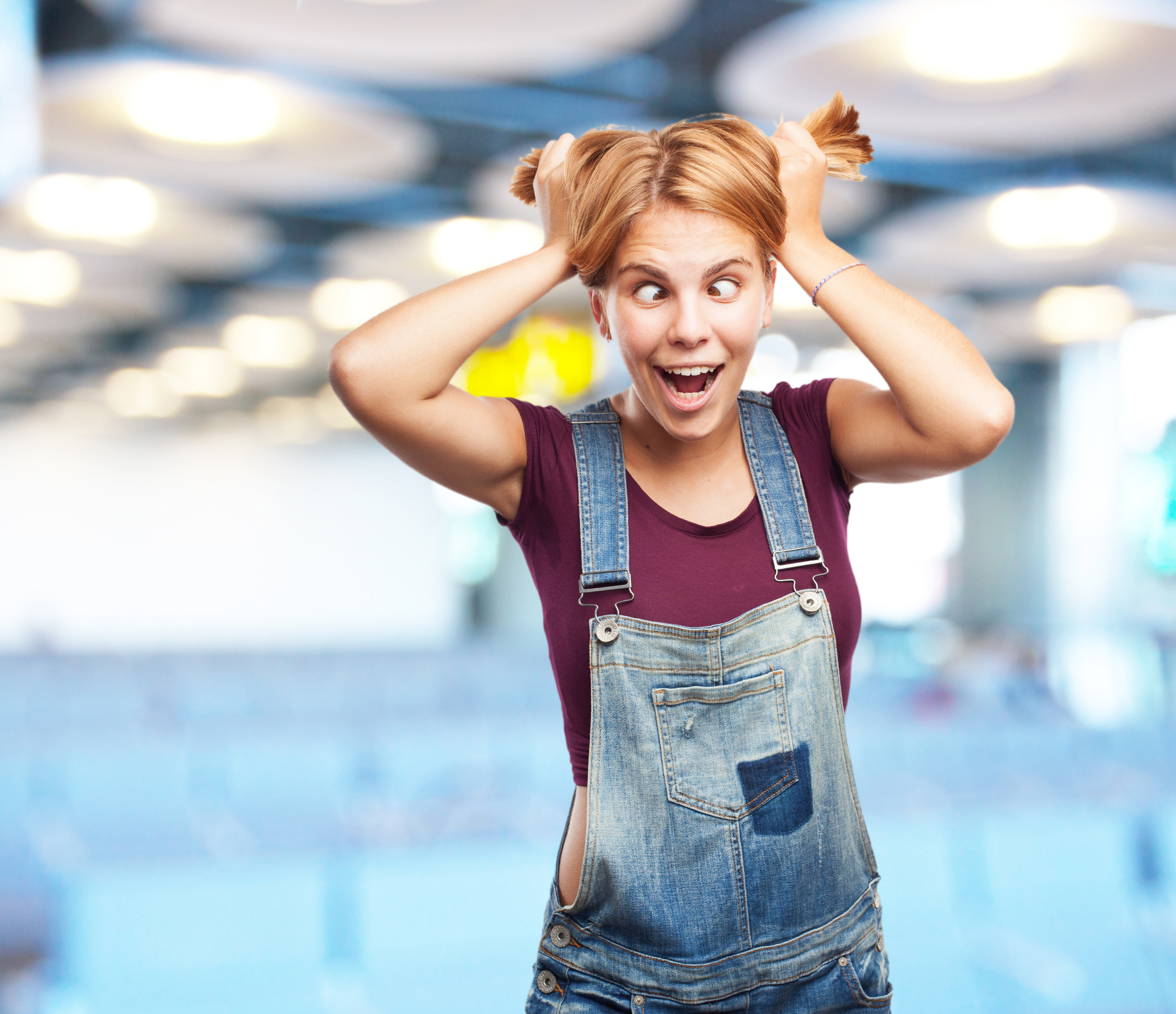 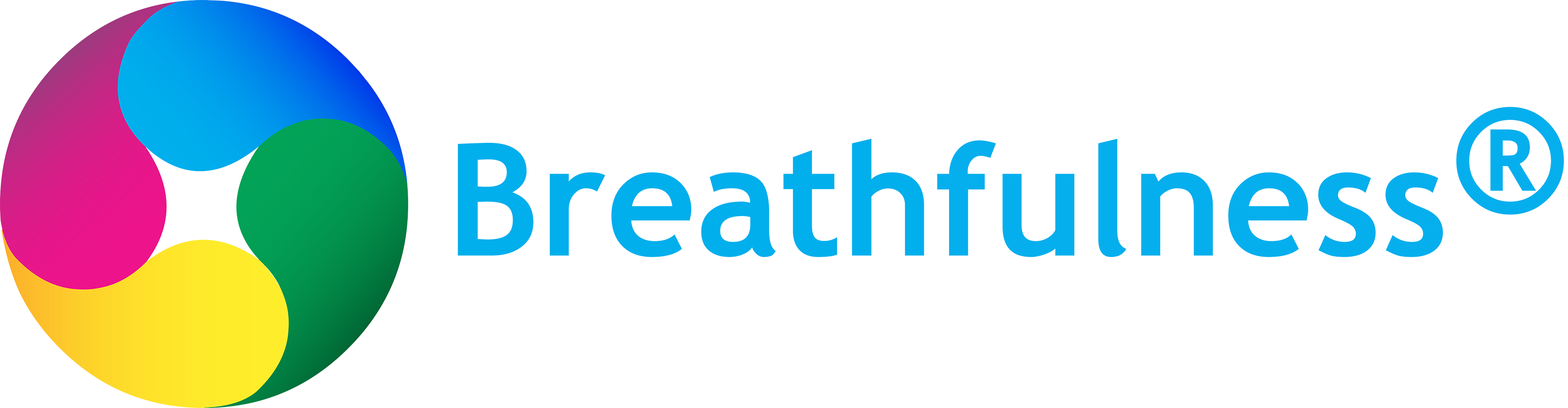 Je mind (gedachten) jagen je steeds op: later…Of creëert angst: verleden… 
Het haalt je weg uit het nu.Chronische stress
[Speaker Notes: Als je langer dan drie minuten stopt met ademen, is het gedaan. 
Boeiend eigenlijk, als je bedenkt dat we drie dagen zonder water kunnen en maar liefst 30 dagen zonder vast voedsel. 
Zuurstof geeft energie. Beter ademen betekent dus ook: energieker leven.

Fysiek – emotioneel – mentaal – spiritueel Body mind Soul]
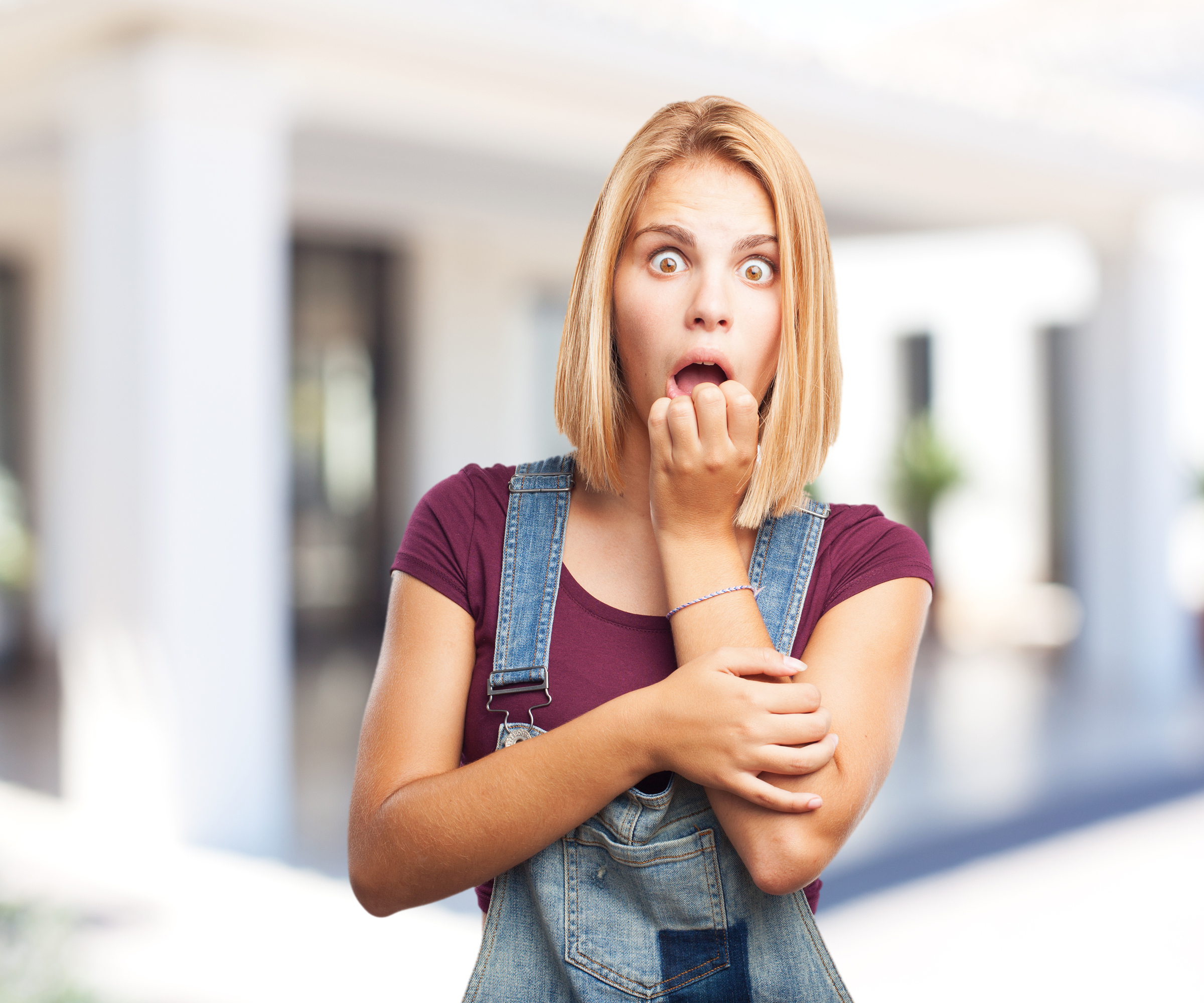 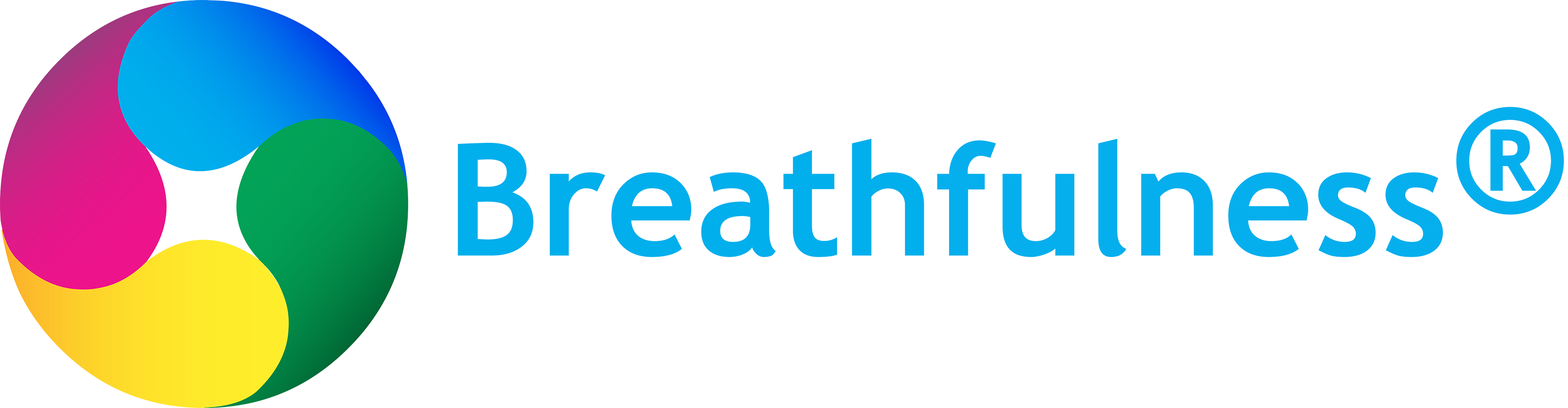 Chronische stress 

Chronische hyperventilatie

                       Chronische ziekte
[Speaker Notes: Als je langer dan drie minuten stopt met ademen, is het gedaan. 
Boeiend eigenlijk, als je bedenkt dat we drie dagen zonder water kunnen en maar liefst 30 dagen zonder vast voedsel. 
Zuurstof geeft energie. Beter ademen betekent dus ook: energieker leven.

Fysiek – emotioneel – mentaal – spiritueel Body mind Soul]
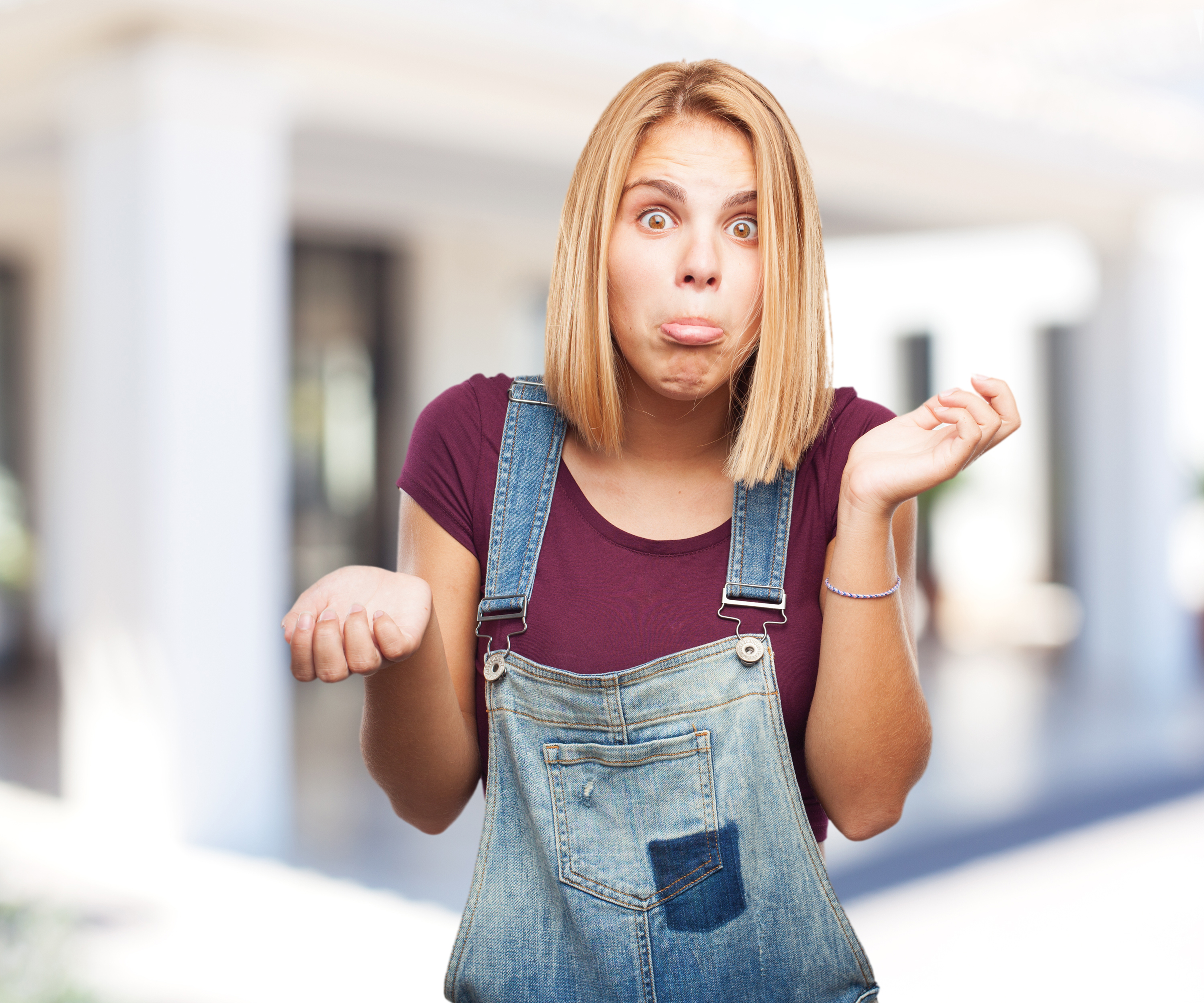 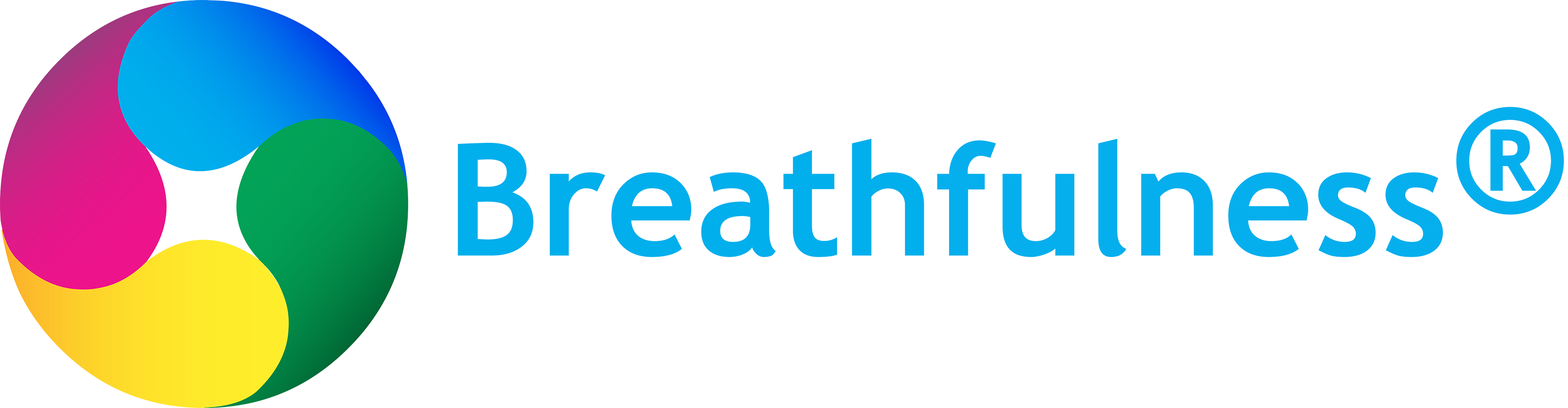 Een onzichtbaar proces dat men vaak te laat doorheeft.

Zelfs als je je er niet bewust van bent beïnvloedt het hoe je met jezelf, je relatie, je werk, je verleden, je omgeving en de buitenwereld omgaat.
[Speaker Notes: Als je langer dan drie minuten stopt met ademen, is het gedaan. 
Boeiend eigenlijk, als je bedenkt dat we drie dagen zonder water kunnen en maar liefst 30 dagen zonder vast voedsel. 
Zuurstof geeft energie. Beter ademen betekent dus ook: energieker leven.

Fysiek – emotioneel – mentaal – spiritueel Body mind Soul]
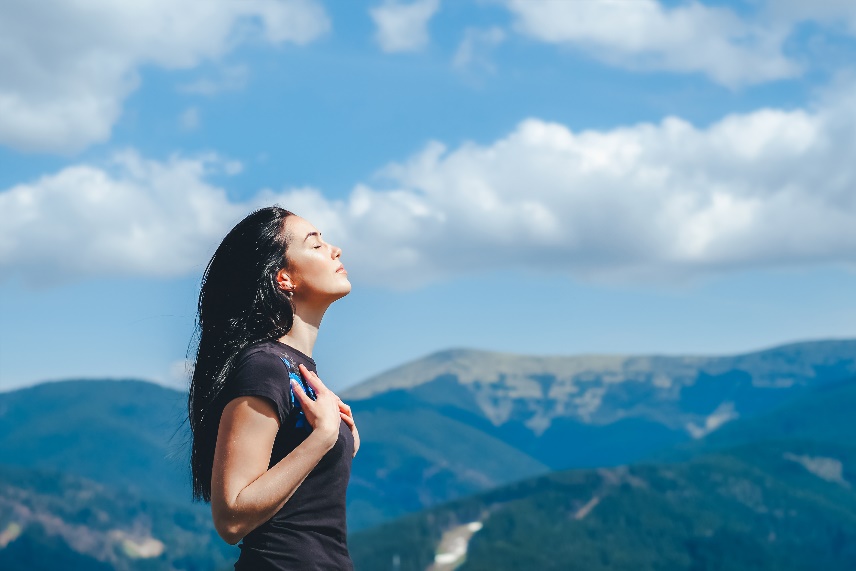 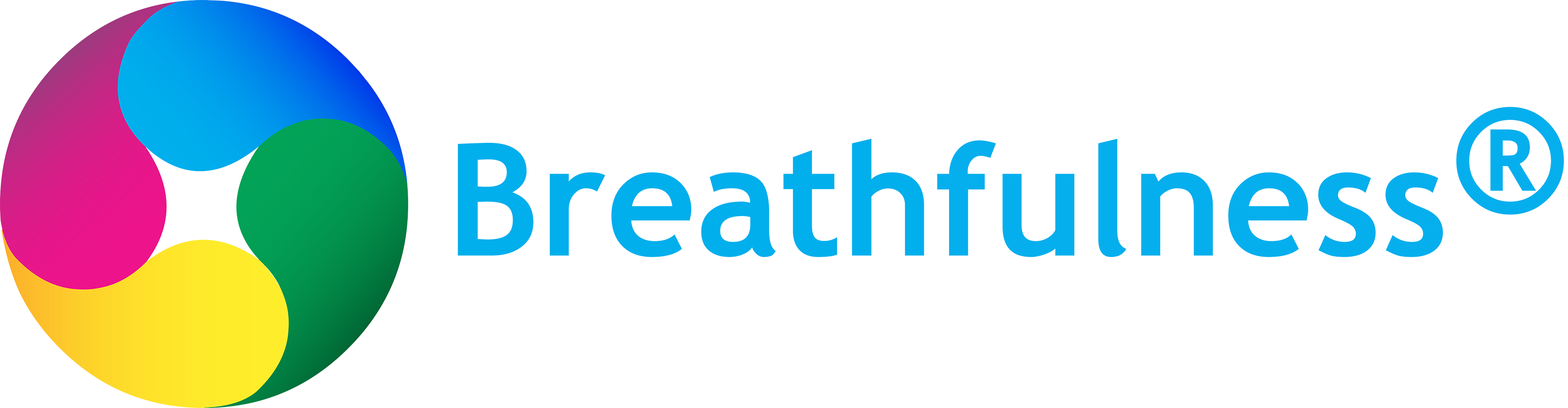 Terug naar het begin.
Ademen is leven. Leven is ademen.
De adem is onlosmakelijk verbonden met het leven.
Connectie lichaam ~ geest ~ ziel.
De adem is de sleutel in het proces van onbewust naar bewust, van uit contact naar in contact met je lichaam, van leven in patronen naar een bezield leven.
[Speaker Notes: Als je langer dan drie minuten stopt met ademen, is het gedaan. 
Boeiend eigenlijk, als je bedenkt dat we drie dagen zonder water kunnen en maar liefst 30 dagen zonder vast voedsel. 
Zuurstof geeft energie. Beter ademen betekent dus ook: energieker leven.

Fysiek – emotioneel – mentaal – spiritueel Body mind Soul]
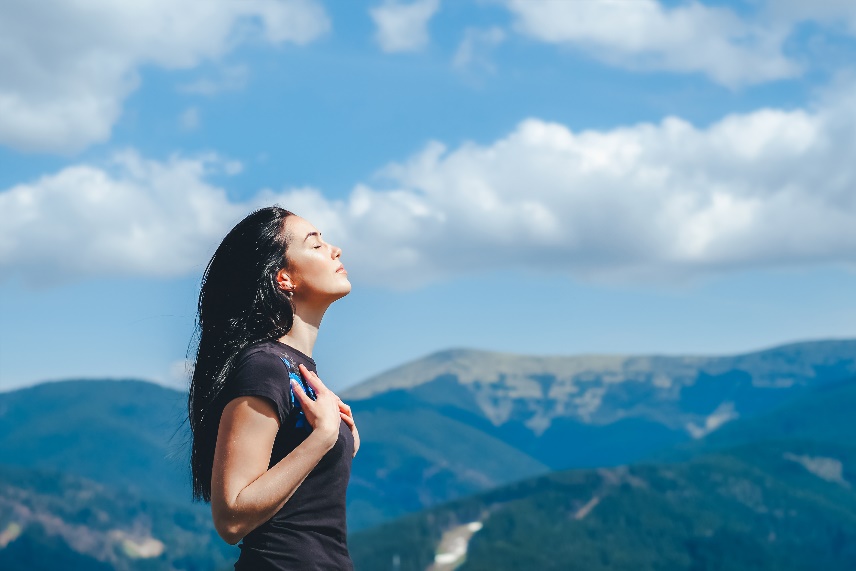 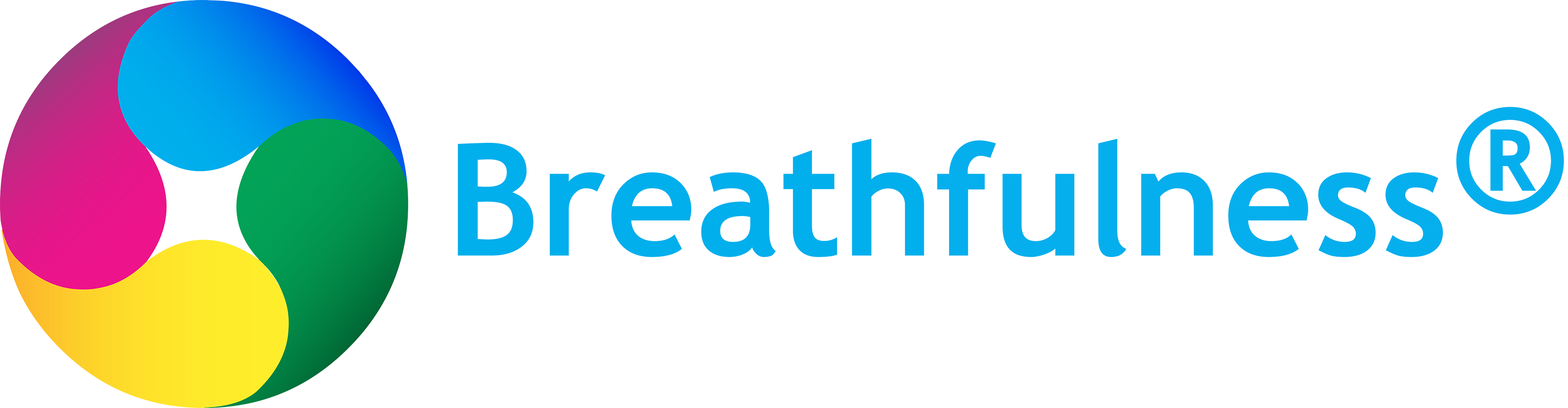 Ademen beïnvloedt je gehele wezen, daarom aandacht voor het lichamelijke (lichaamsbewustzijn),de gevoelsbeleving (emotionele balans), de gedachtenkracht (mentale helderheid) en je zelfbeeld (spiritueel (ziels) bewustzijn).
[Speaker Notes: Als je langer dan drie minuten stopt met ademen, is het gedaan. 
Boeiend eigenlijk, als je bedenkt dat we drie dagen zonder water kunnen en maar liefst 30 dagen zonder vast voedsel. 
Zuurstof geeft energie. Beter ademen betekent dus ook: energieker leven.

Fysiek – emotioneel – mentaal – spiritueel Body mind Soul]
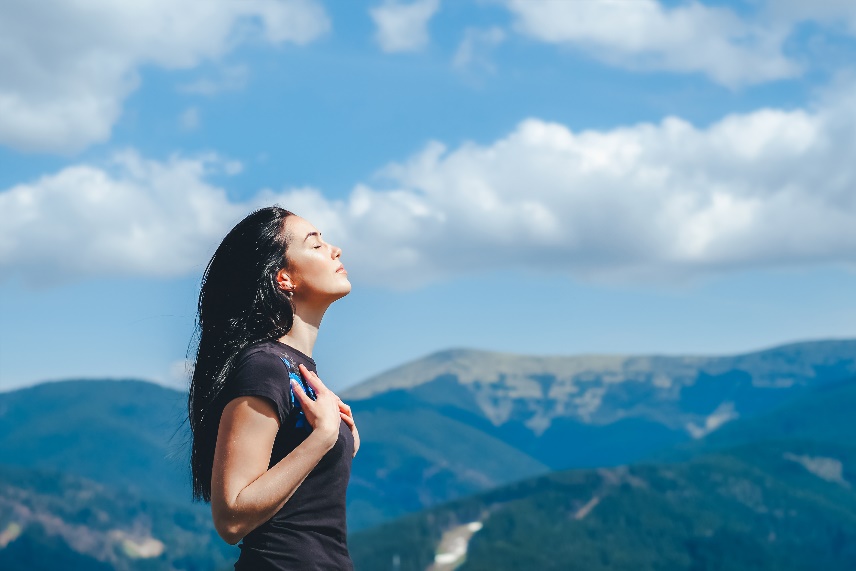 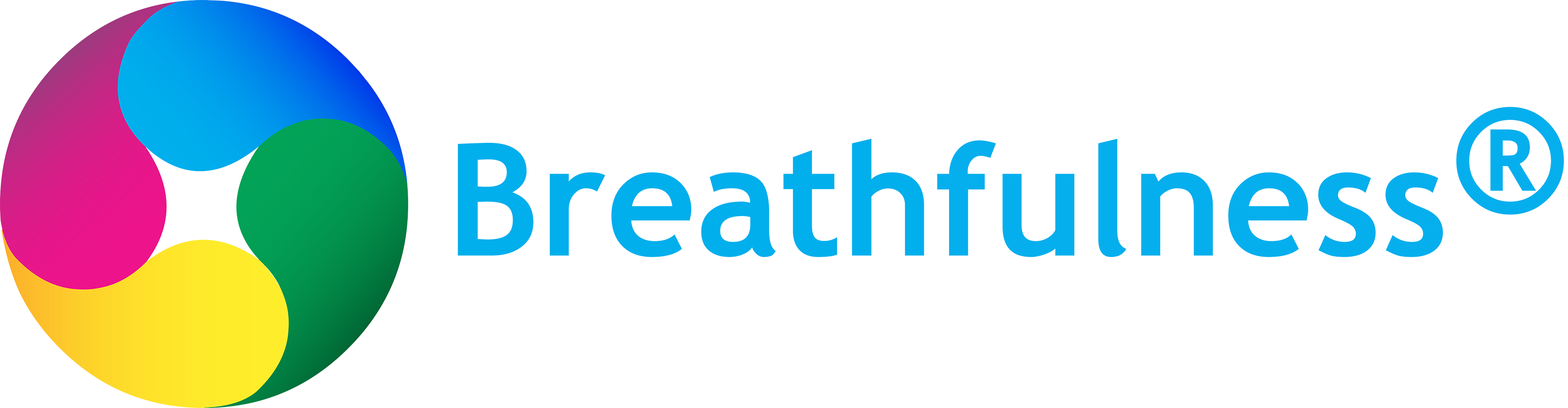 De bewustzijnsstaten
Een belangrijk overzicht voor inzicht in het belang van een optimale energiedoorstroming.
[Speaker Notes: Als je langer dan drie minuten stopt met ademen, is het gedaan. 
Boeiend eigenlijk, als je bedenkt dat we drie dagen zonder water kunnen en maar liefst 30 dagen zonder vast voedsel. 
Zuurstof geeft energie. Beter ademen betekent dus ook: energieker leven.

Fysiek – emotioneel – mentaal – spiritueel Body mind Soul]
Breathfulness                                                        Bewustzijnsstaten – van mind naar bezieling
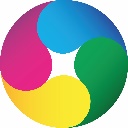 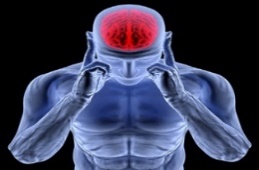 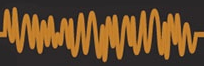 Breathfulness                                                        Bewustzijnsstaten – van mind naar bezieling
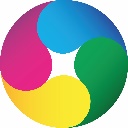 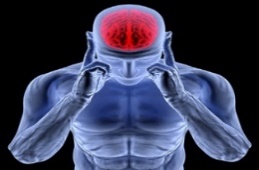 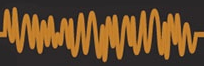 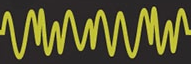 Breathfulness                                                        Bewustzijnsstaten – van mind naar bezieling
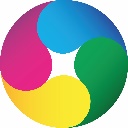 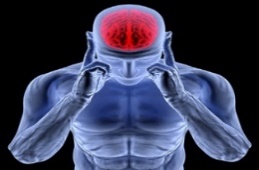 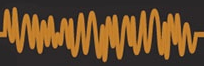 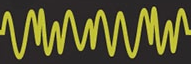 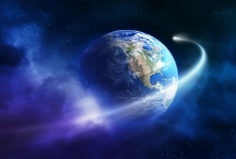 Lichaams-bewustzijn
leven
Breathfulness                                                        Bewustzijnsstaten – van mind naar bezieling
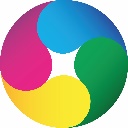 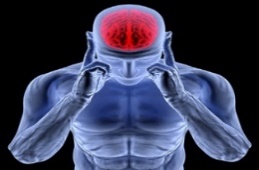 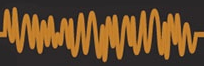 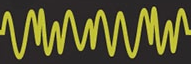 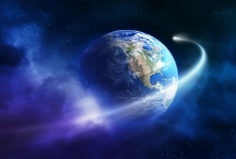 Lichaams-bewustzijn
leven
voelen
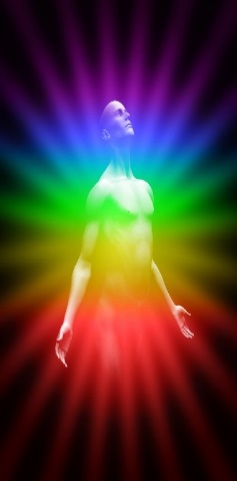 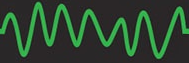 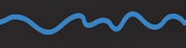 beleven
Breathfulness                                                        Bewustzijnsstaten – van mind naar bezieling
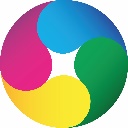 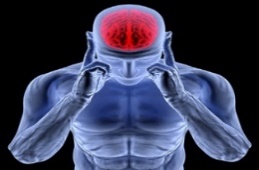 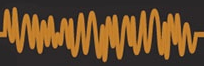 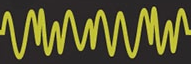 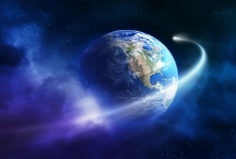 Lichaams-bewustzijn
leven
voelen
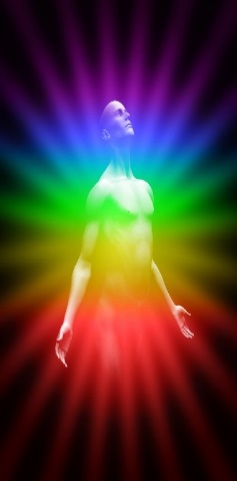 Voorbij de mind: vloeiender leven
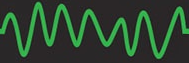 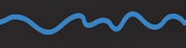 beleven
Breathfulness                                                        Bewustzijnsstaten – van mind naar bezieling
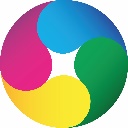 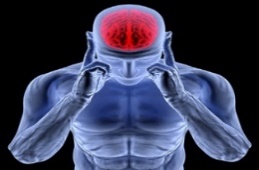 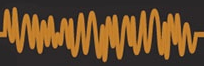 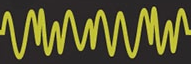 Overgang naar: Lichaamsbewustzijn – Voelen – Voorbij de mind – Creatief denken in mogelijkheden - Flow – Hartsbewustzijn
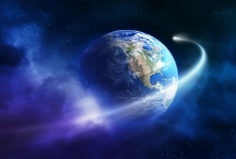 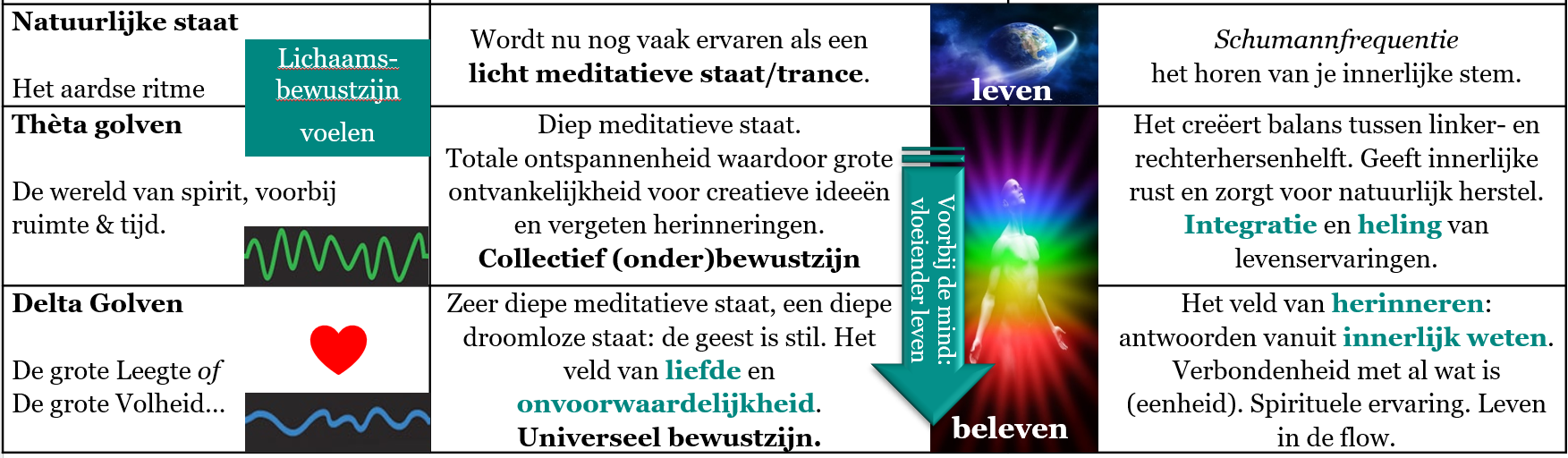 Lichaams-bewustzijn
leven
voelen
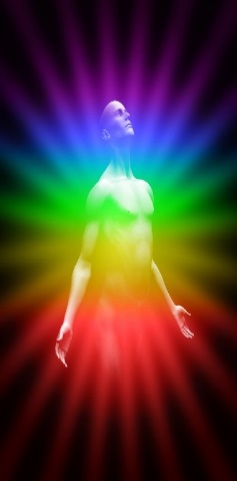 Voorbij de mind: vloeiender leven
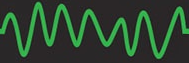 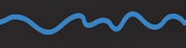 beleven
Breathfulness                                                        Bewustzijnsstaten – van mind naar bezieling
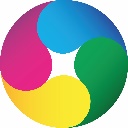 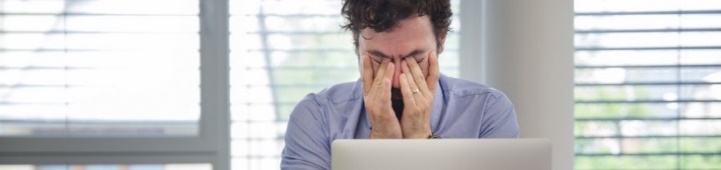 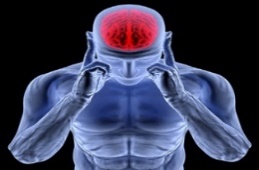 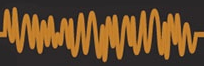 geblokkeerd denken
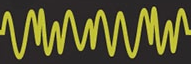 Overgang naar: Lichaamsbewustzijn – Voelen – Voorbij de mind – Creatief denken in mogelijkheden - Flow – Hartsbewustzijn
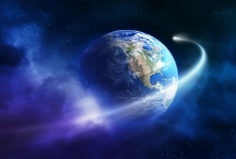 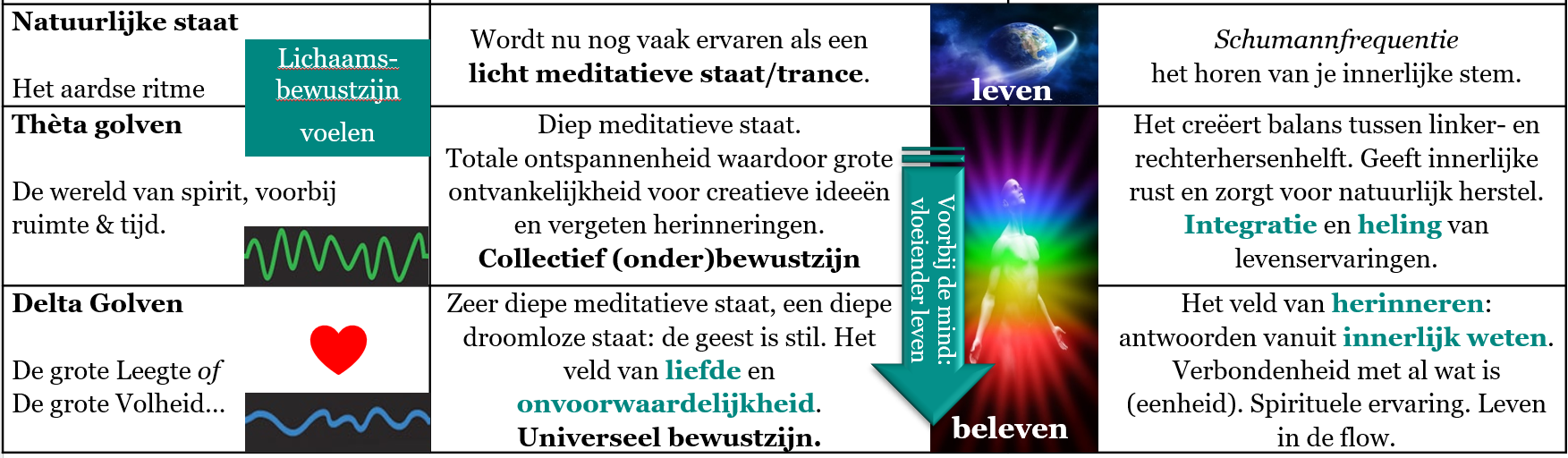 Lichaams-bewustzijn
leven
voelen
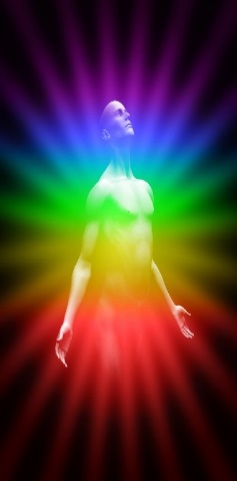 Creatief denken
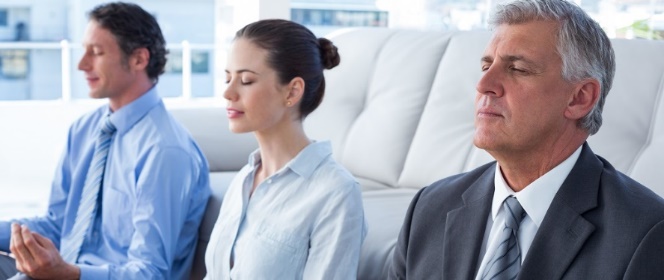 Voorbij de mind: vloeiender leven
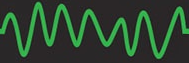 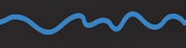 beleven
Denken in mogelijkheden
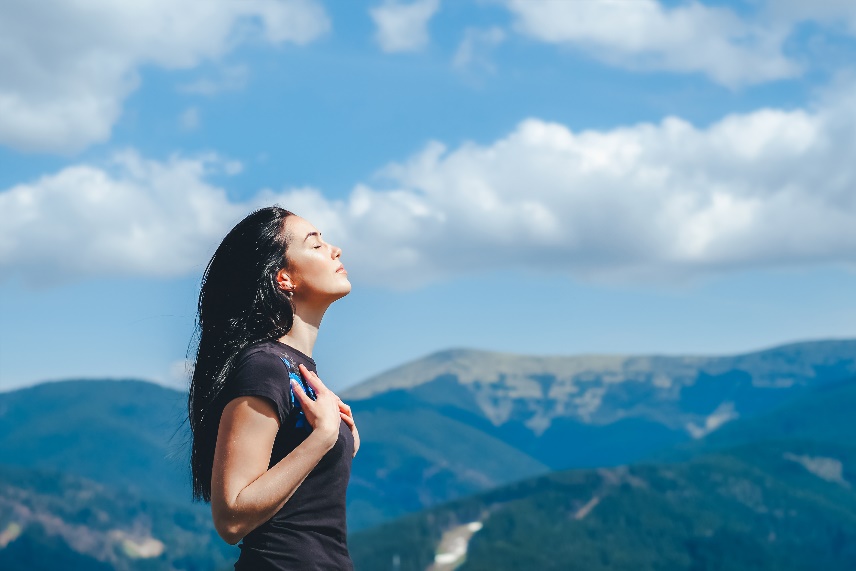 De adem beïnvloedt je hele wezen.
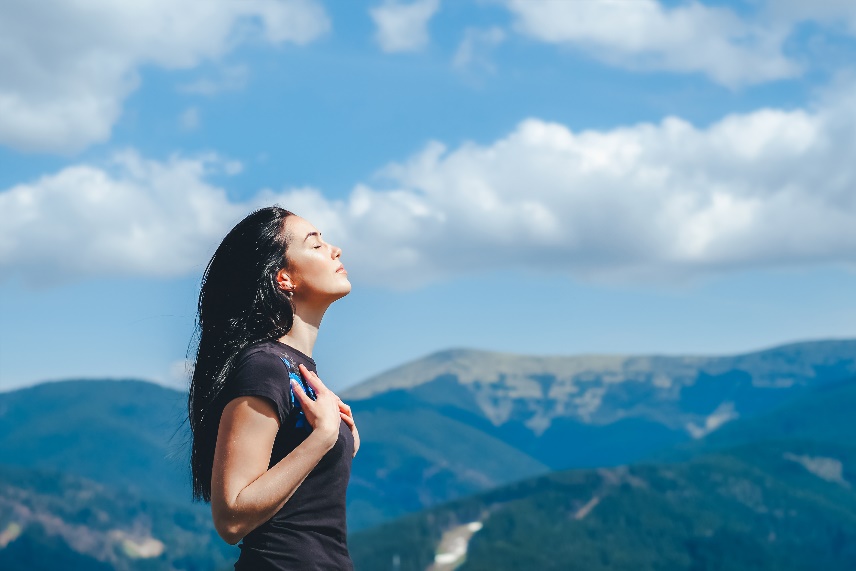 Deel 1 gaat over
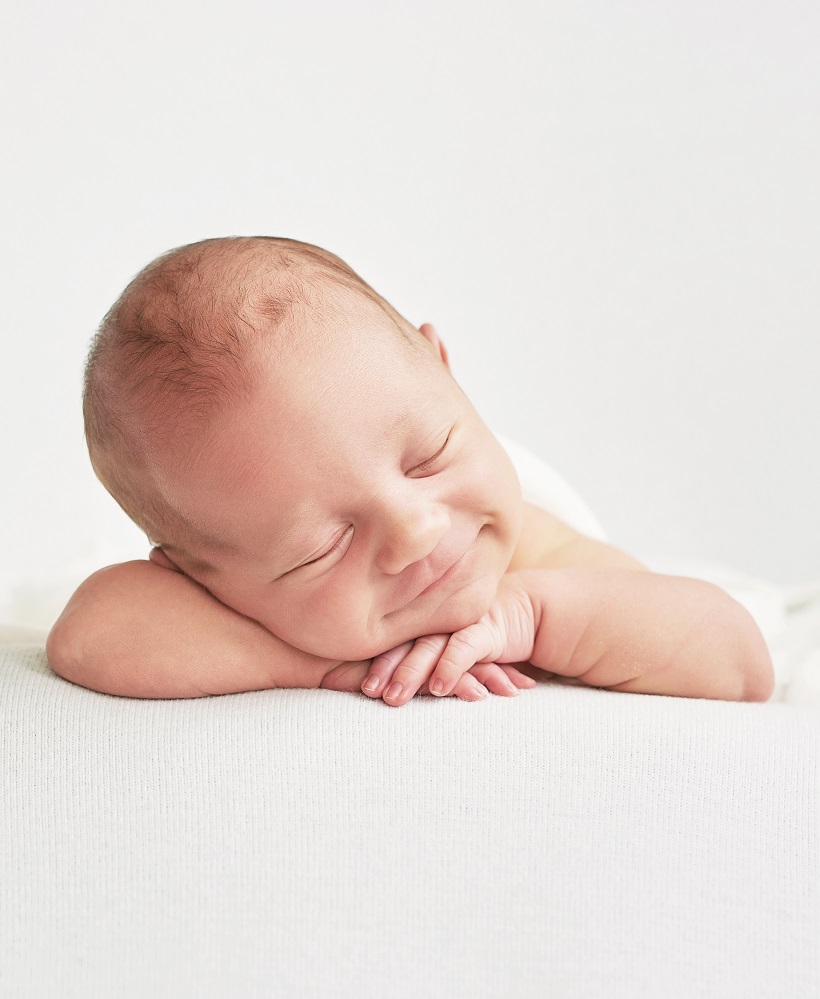 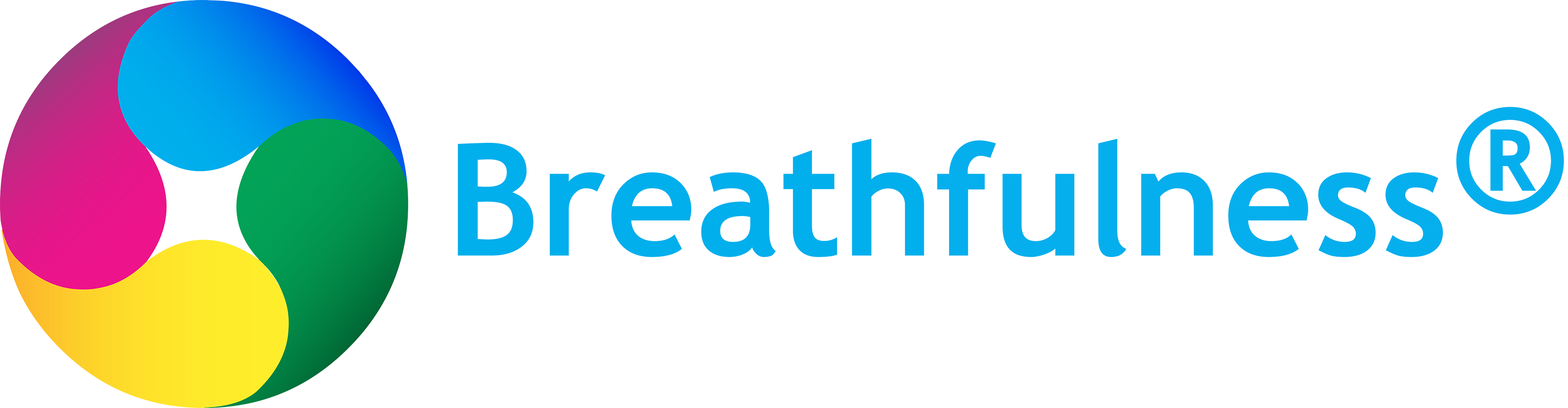 Met de adem is je geboorte een feit.
Je zelfstandig aardse leven heeft een aanvang genomen.

Je weet onbewust dat je adem altijd bij je is en als je in volheid meebeweegt met een optimale ademhaling ga je in je leven manifesteren waar je van droomt.
[Speaker Notes: Als je langer dan drie minuten stopt met ademen, is het gedaan. 
Boeiend eigenlijk, als je bedenkt dat we drie dagen zonder water kunnen en maar liefst 30 dagen zonder vast voedsel. 
Zuurstof geeft energie. Beter ademen betekent dus ook: energieker leven.

Fysiek – emotioneel – mentaal – spiritueel Body mind Soul]
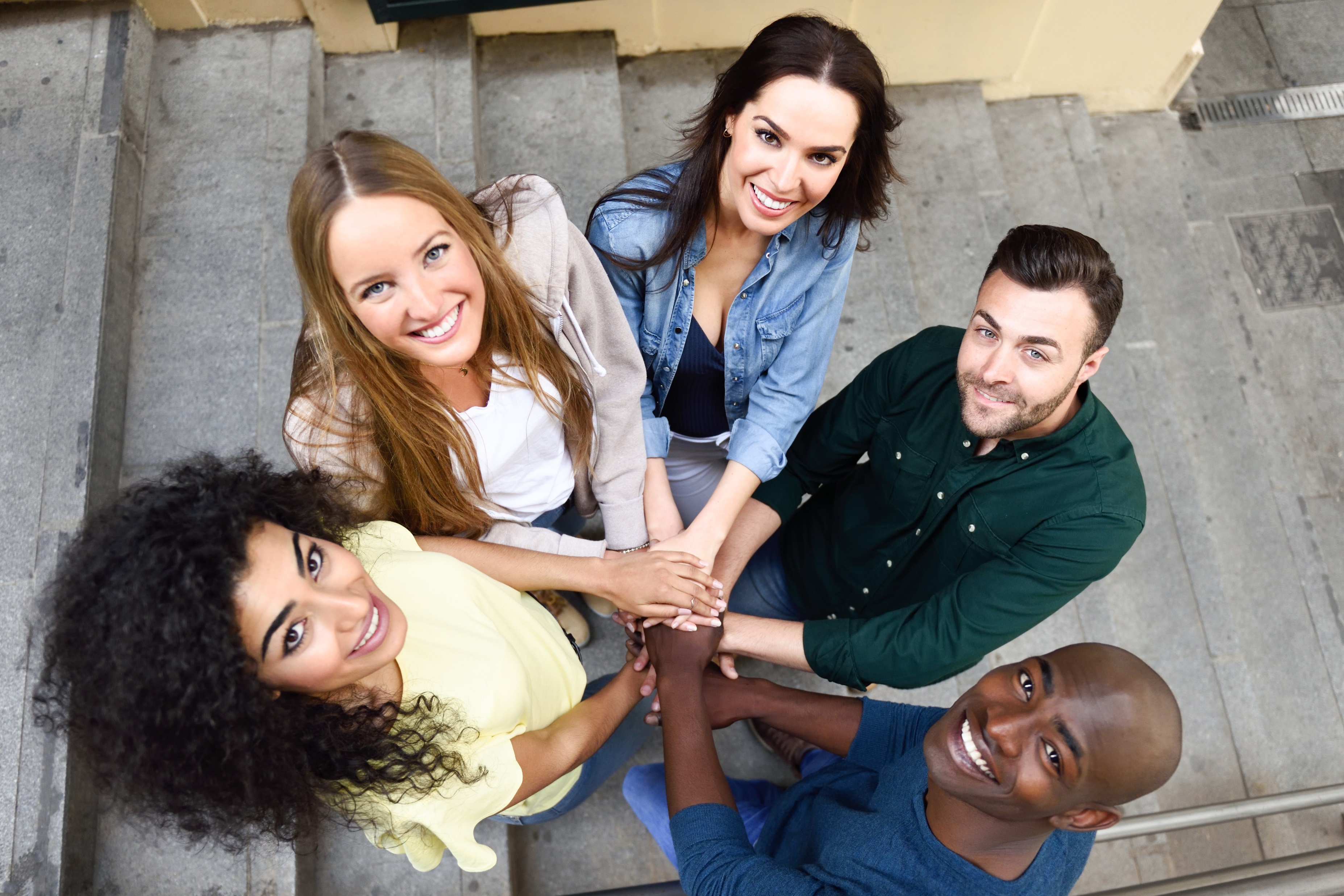 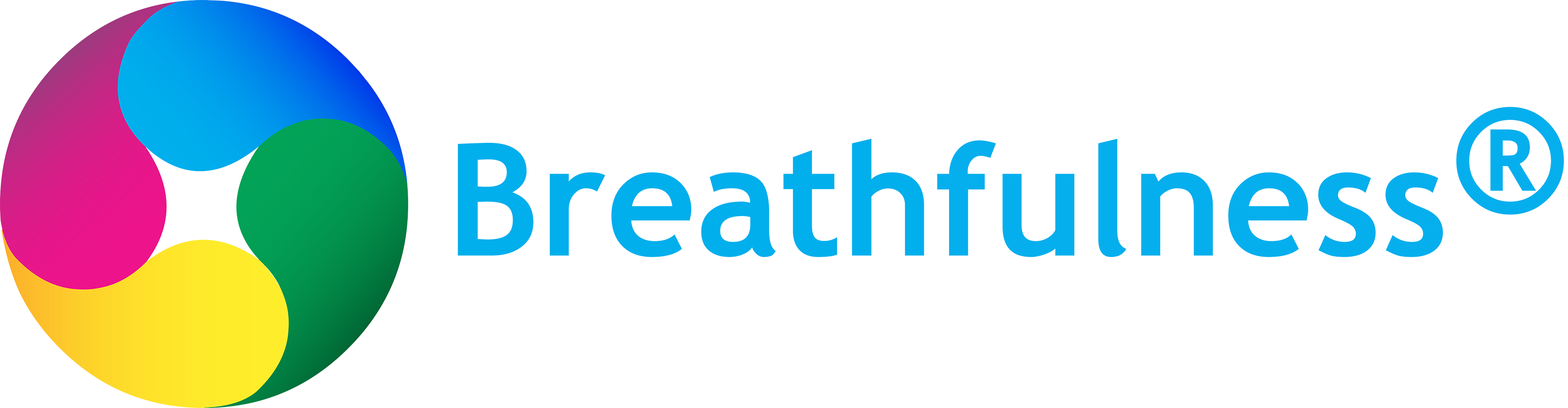 Leven is ademen. Ademen is leven.
Leven is het stromen van levensenergie. 

Levensenergie is levenskracht en levensvreugde.
[Speaker Notes: Als je langer dan drie minuten stopt met ademen, is het gedaan. 
Boeiend eigenlijk, als je bedenkt dat we drie dagen zonder water kunnen en maar liefst 30 dagen zonder vast voedsel. 
Zuurstof geeft energie. Beter ademen betekent dus ook: energieker leven.

Fysiek – emotioneel – mentaal – spiritueel Body mind Soul]
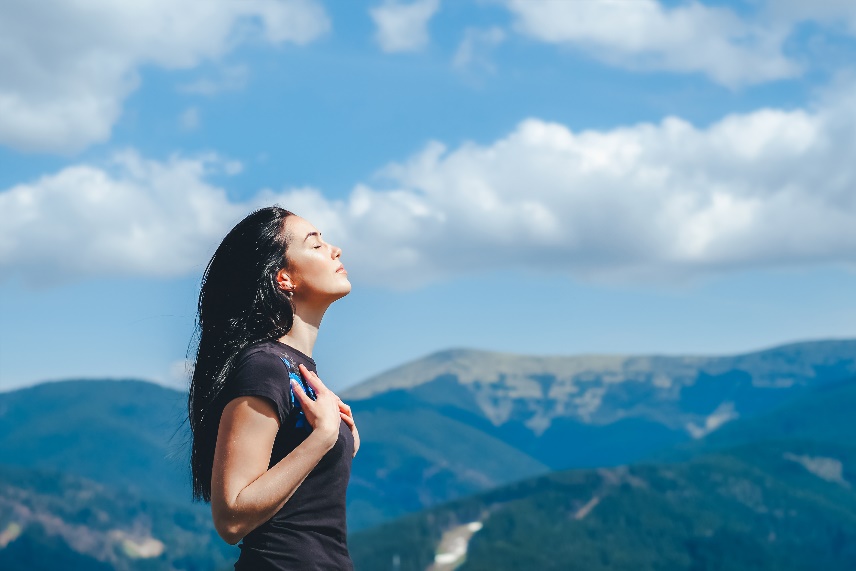 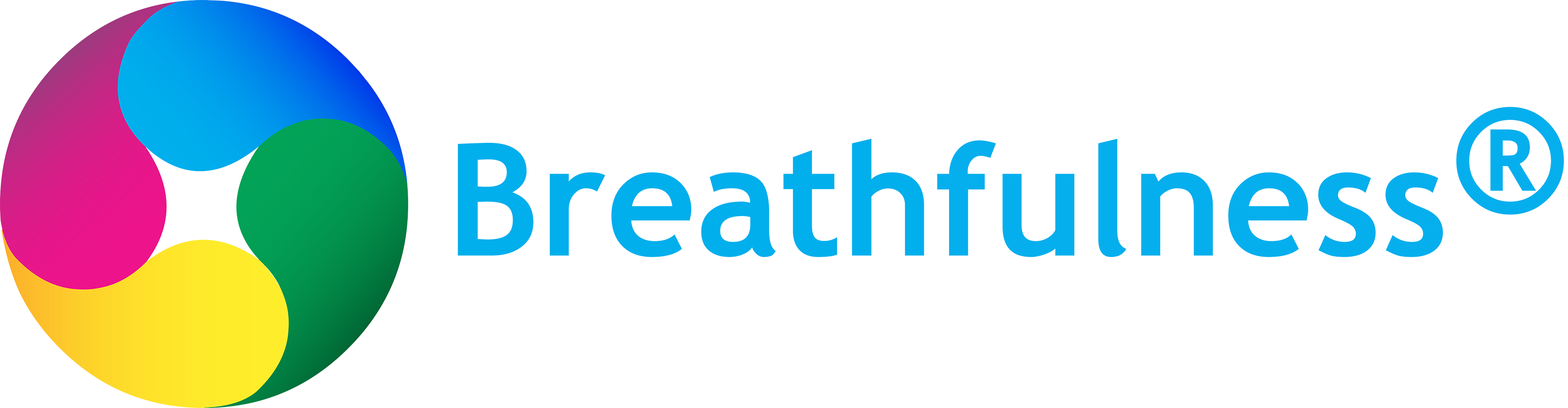 Je bent een spiritueel wezen met een fysiek lichaam. Voeding voor lichaam, geest en ziel


Hoeveel voeding kan je lichaam uit eten & drinken halen en hoeveel voeding wil het uit optimaal ademen halen?
[Speaker Notes: Als je langer dan drie minuten stopt met ademen, is het gedaan. 
Boeiend eigenlijk, als je bedenkt dat we drie dagen zonder water kunnen en maar liefst 30 dagen zonder vast voedsel. 
Zuurstof geeft energie. Beter ademen betekent dus ook: energieker leven.

Fysiek – emotioneel – mentaal – spiritueel Body mind Soul]
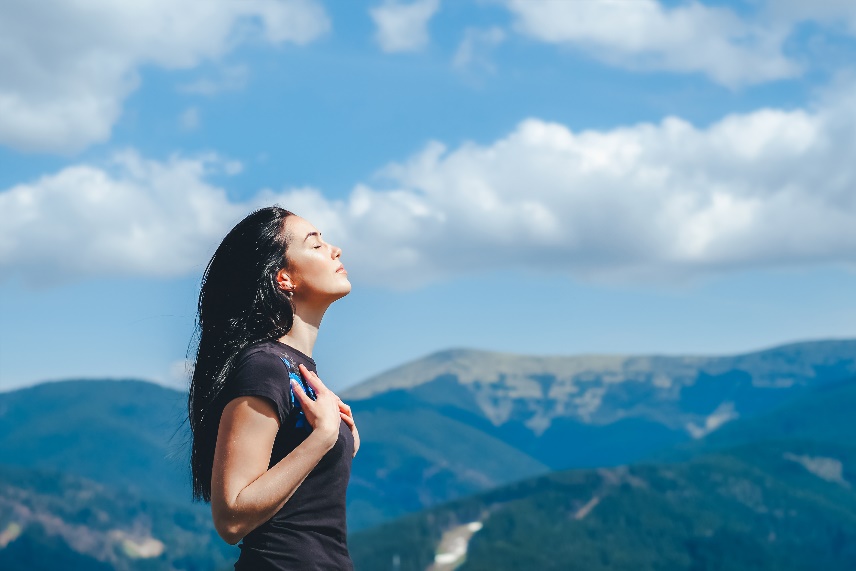 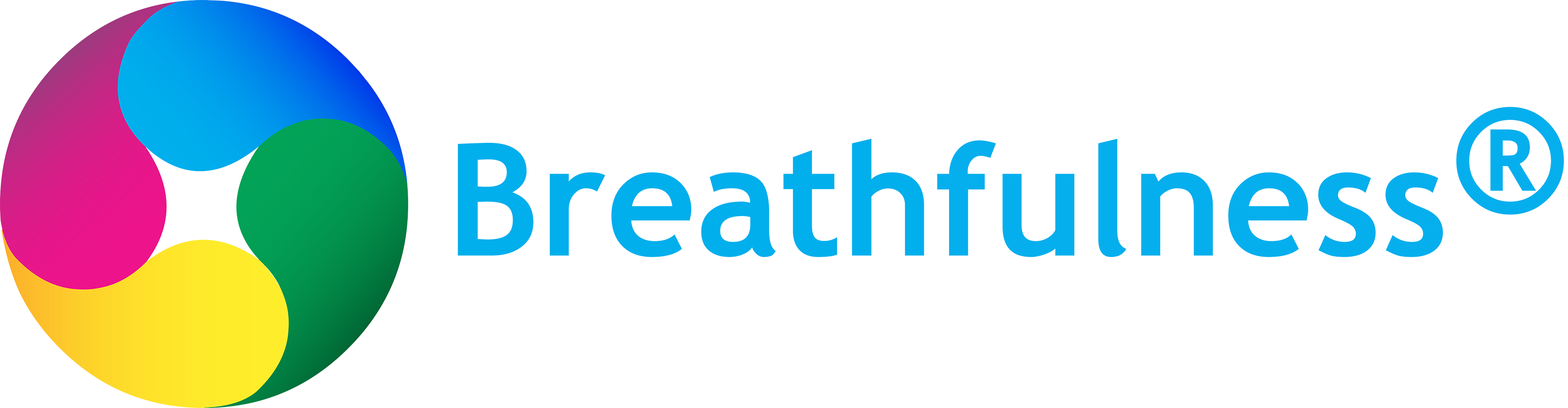 Je bent een spiritueel wezen met een fysiek lichaam. Voeding voor lichaam, geest en ziel
Het lichaam wil voor 80 % zijn energie uit de ademhaling halen.
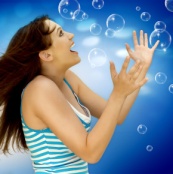 Het lichaam kan maximaal voor 20 % energie uit voeding halen.
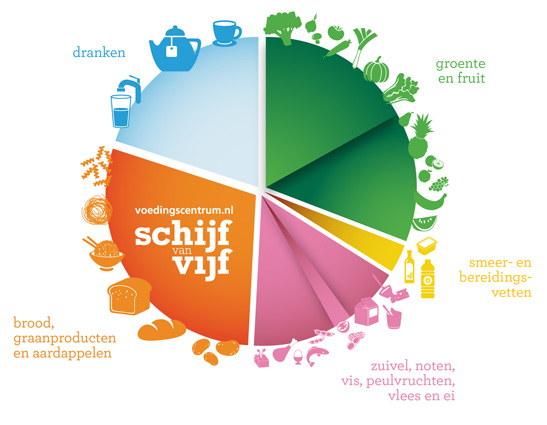 [Speaker Notes: Als je langer dan drie minuten stopt met ademen, is het gedaan. 
Boeiend eigenlijk, als je bedenkt dat we drie dagen zonder water kunnen en maar liefst 30 dagen zonder vast voedsel. 
Zuurstof geeft energie. Beter ademen betekent dus ook: energieker leven.

Fysiek – emotioneel – mentaal – spiritueel Body mind Soul]
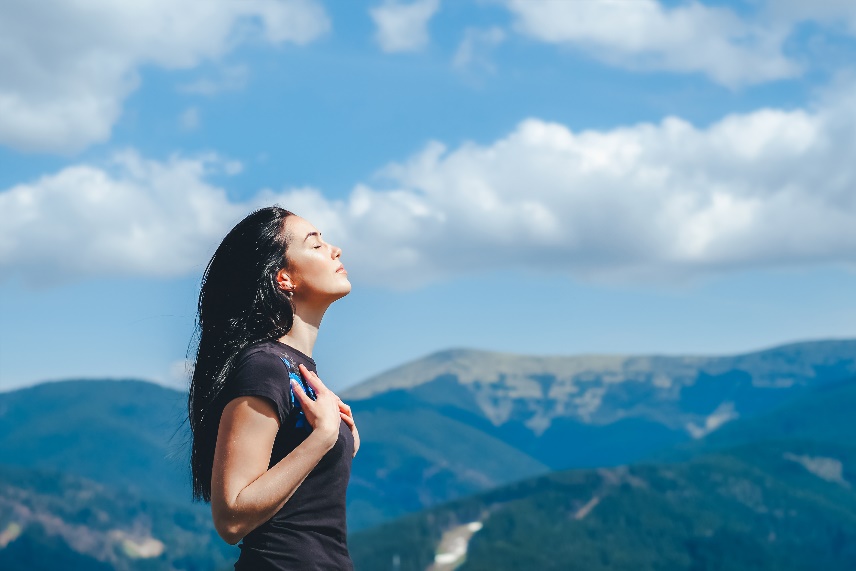 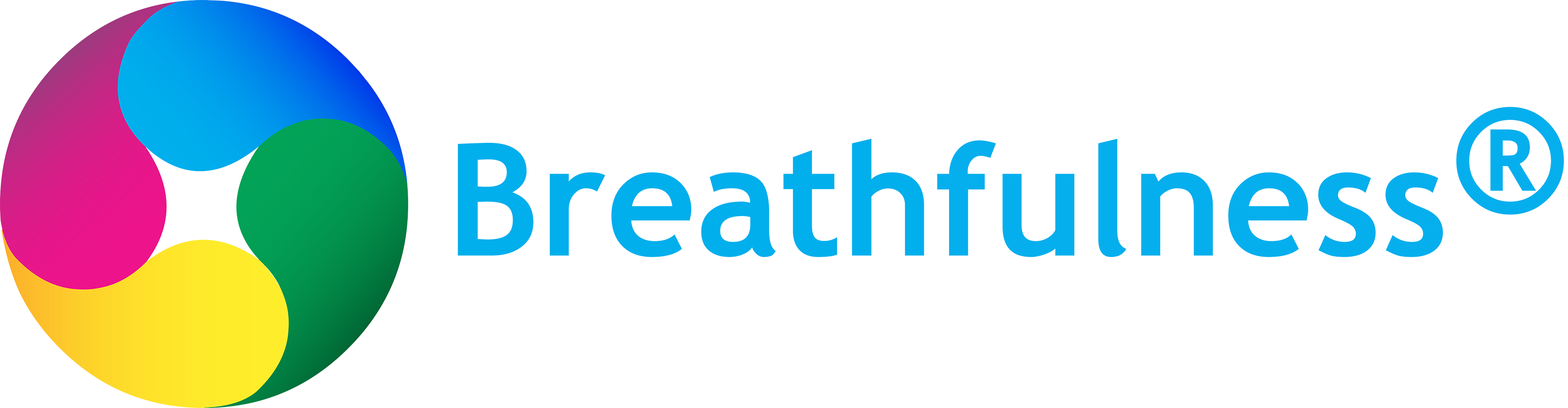 Je bent een spiritueel wezen met een fysiek lichaam. Voeding voor lichaam, geest en ziel
Licht voeding – Goddelijke voeding Zuurstof en levensenergie (Chi/Prana)
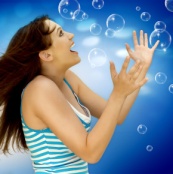 Aardse voeding
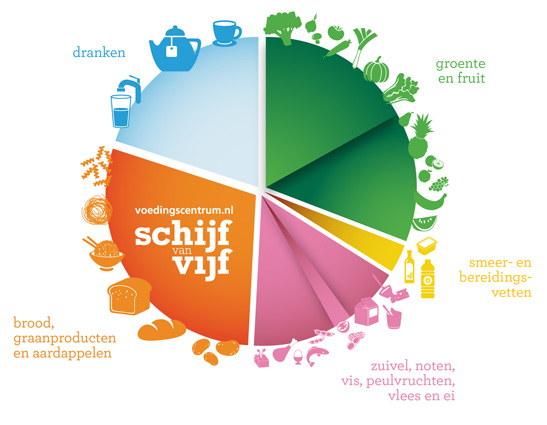 [Speaker Notes: Als je langer dan drie minuten stopt met ademen, is het gedaan. 
Boeiend eigenlijk, als je bedenkt dat we drie dagen zonder water kunnen en maar liefst 30 dagen zonder vast voedsel. 
Zuurstof geeft energie. Beter ademen betekent dus ook: energieker leven.

Fysiek – emotioneel – mentaal – spiritueel Body mind Soul]
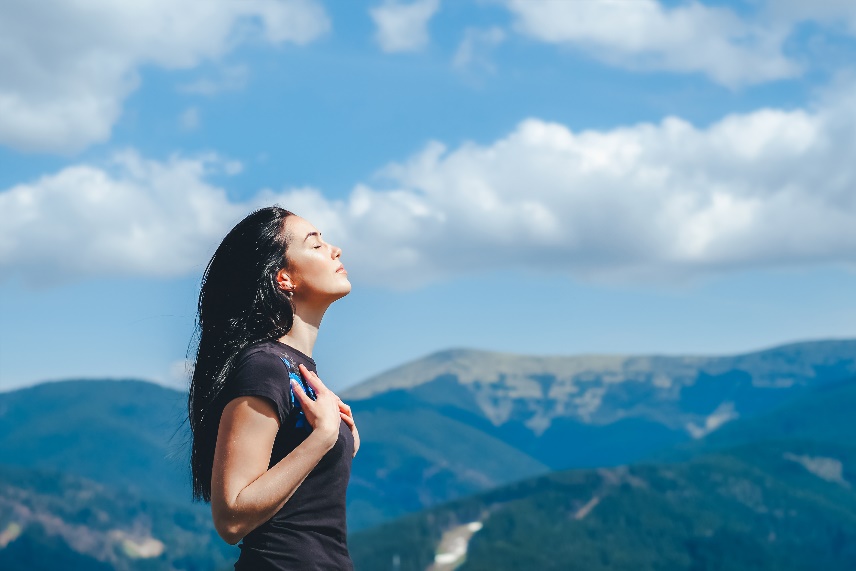 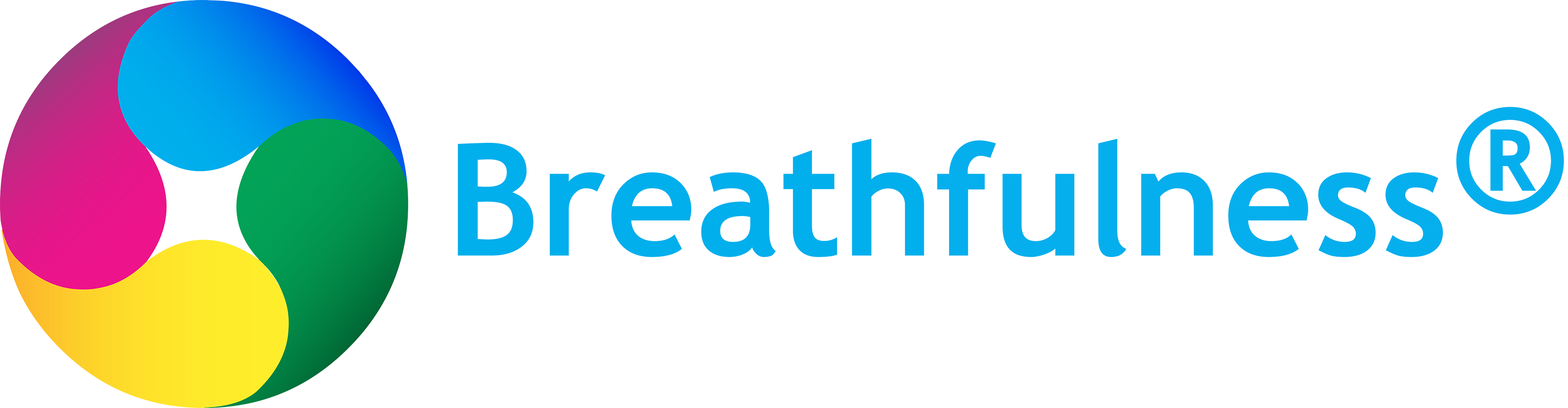 Je bent een spiritueel wezen met een fysiek lichaam. Voeding voor lichaam, geest en ziel
Licht voeding – Goddelijke voeding Zuurstof en levensenergie (Chi/Prana) 
Nodig om liefde toe te laten en de lessen te leren vanuit je ego (persoonlijkheid).
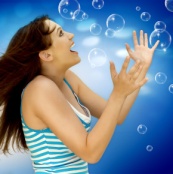 Aardse voeding: voedingsstoffen nodig om in een aards lichaam te zijn.
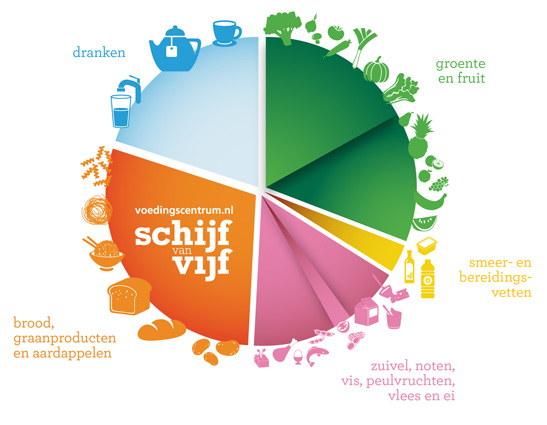 [Speaker Notes: Als je langer dan drie minuten stopt met ademen, is het gedaan. 
Boeiend eigenlijk, als je bedenkt dat we drie dagen zonder water kunnen en maar liefst 30 dagen zonder vast voedsel. 
Zuurstof geeft energie. Beter ademen betekent dus ook: energieker leven.

Fysiek – emotioneel – mentaal – spiritueel Body mind Soul]
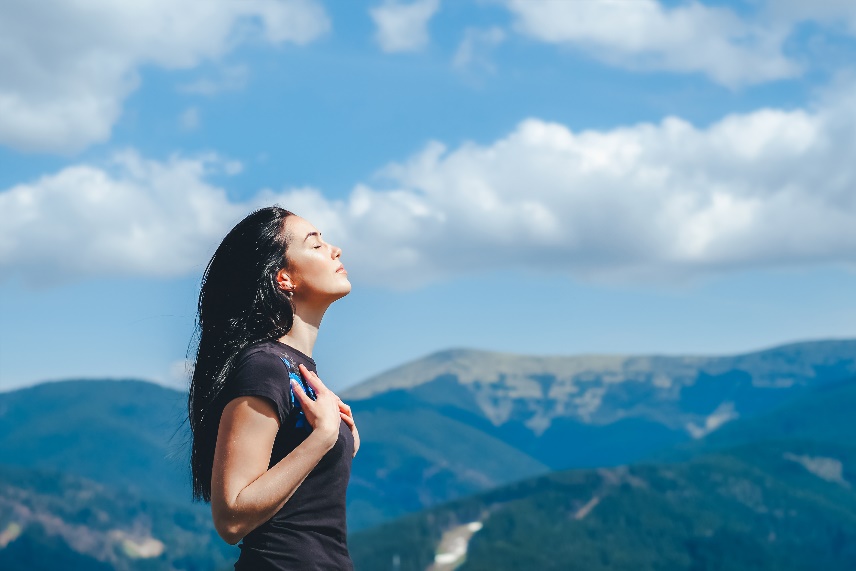 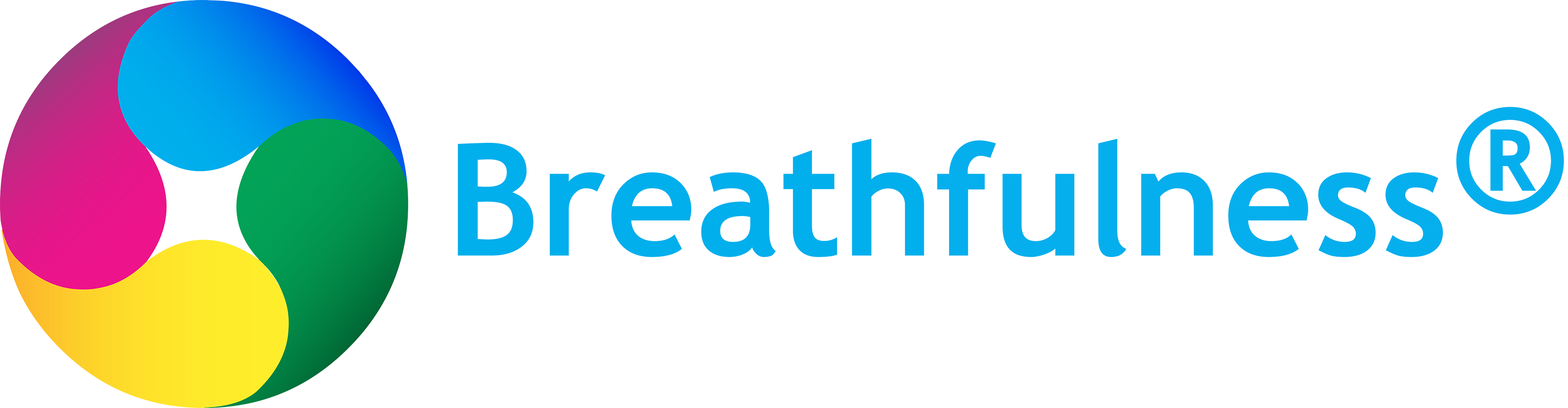 Je bent een spiritueel wezen met een fysiek lichaam. Voeding voor lichaam, geest en ziel
Licht voeding – Goddelijke voeding Zuurstof en levensenergie (Chi/Prana) 
Nodig om liefde toe te laten en de lessen te leren vanuit je ego (persoonlijkheid).
Optimale ademhaling nodig!
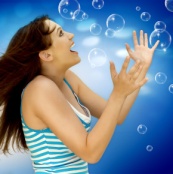 Aardse voeding: voedingsstoffen nodig om in een aards lichaam te zijn.
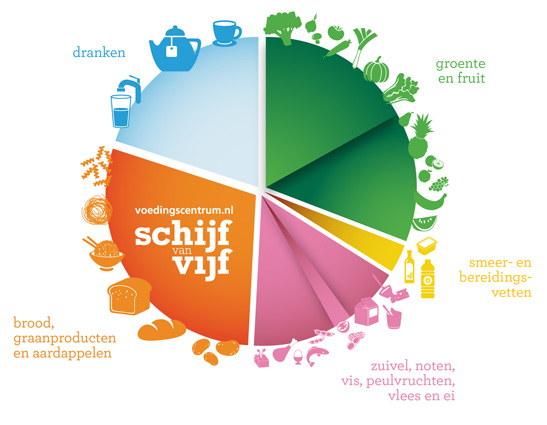 Volwaardige voeding nodig!
[Speaker Notes: Als je langer dan drie minuten stopt met ademen, is het gedaan. 
Boeiend eigenlijk, als je bedenkt dat we drie dagen zonder water kunnen en maar liefst 30 dagen zonder vast voedsel. 
Zuurstof geeft energie. Beter ademen betekent dus ook: energieker leven.

Fysiek – emotioneel – mentaal – spiritueel Body mind Soul]
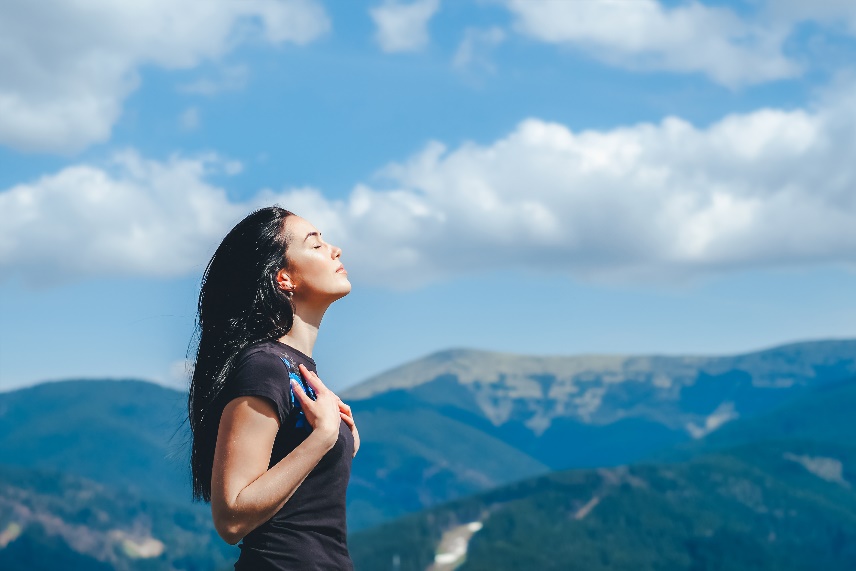 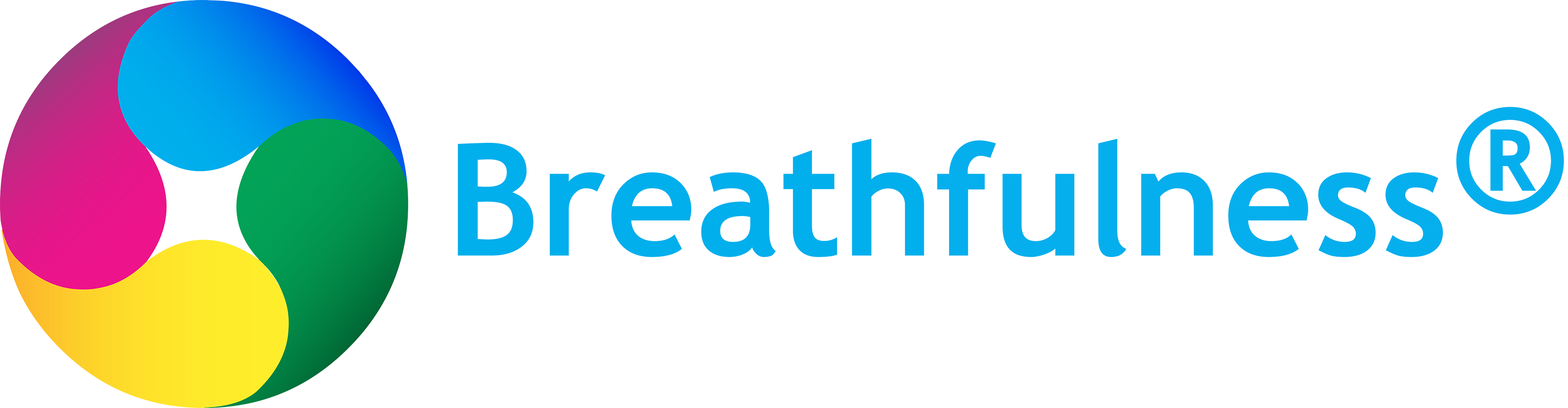 Spiritueel (ziels) bewustzijn gaat over de reis van het leven:
de verbinding tussen het hogere en het aardse

Hier ligt de essentie van de ademstroom:
het belang van optimaal ademen endé verbinding met je totale zijn. 

Het is de vorming van je zelfbeeld (je aardse ik én je hogere zelf)en vanuit dit zelfbeeld neem je de ander, de wereld en het leven waar.
[Speaker Notes: Als je langer dan drie minuten stopt met ademen, is het gedaan. 
Boeiend eigenlijk, als je bedenkt dat we drie dagen zonder water kunnen en maar liefst 30 dagen zonder vast voedsel. 
Zuurstof geeft energie. Beter ademen betekent dus ook: energieker leven.

Fysiek – emotioneel – mentaal – spiritueel Body mind Soul]
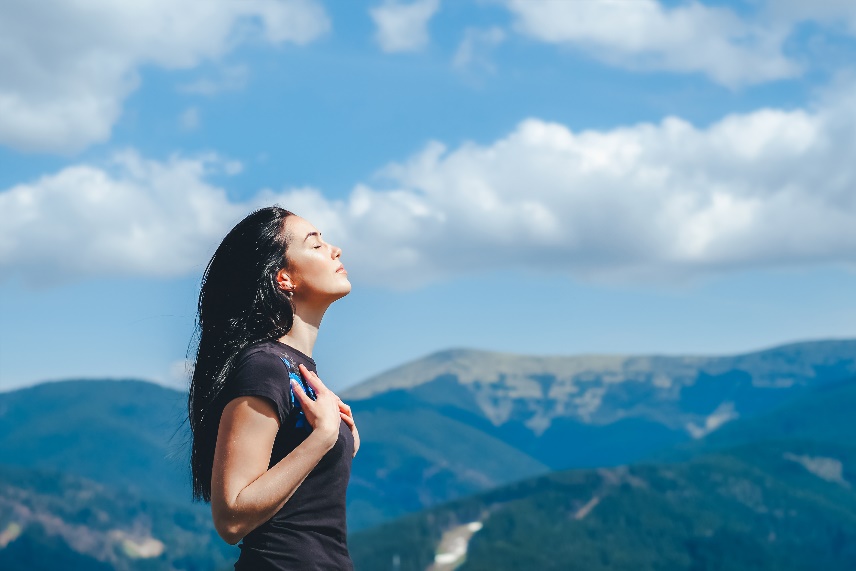 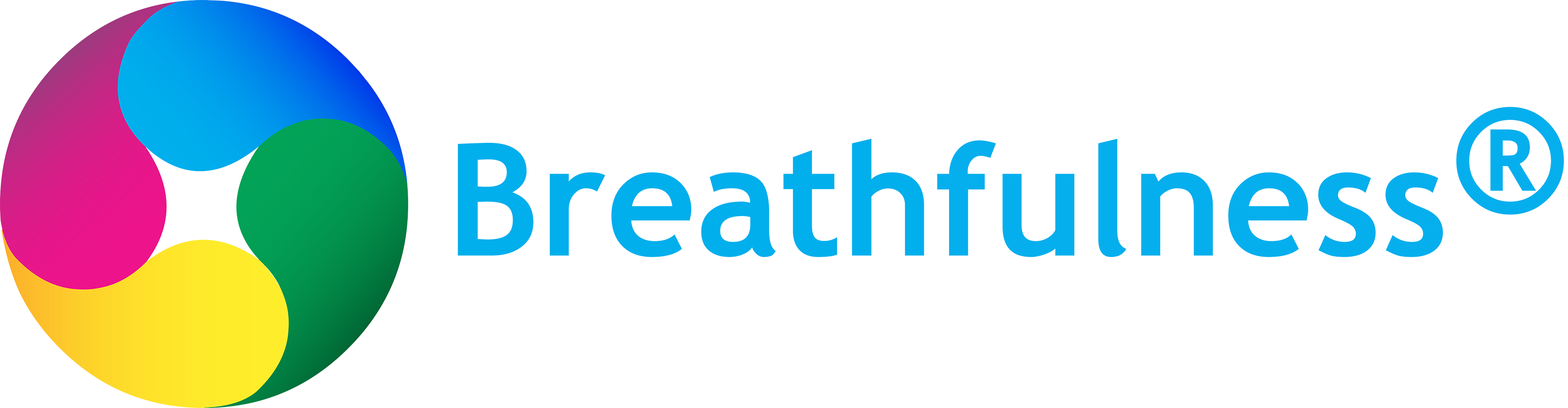 Spiritueel (ziels) bewustzijn is niets anders dan de reis naar bewust worden’ van jouw essentie, je ware kern

Harmoniserende ademen verlaagt de hersenenactiviteit.
 Je mind krijgt rust om meer in je lichaam te zakken.

Dit geeft  ruimte om te voelen en je te verbinden met het ‘grote’ veld van verbondenheid, liefde en onvoorwaardelijkheid. Het veld van herinneringen, ideeën en antwoorden.
Een verruimd bewustzijn.
.Je wordt bewuster van delen waar je nog niet bewust van was.
Brengt je weer bij de reden van je bestaan op aarde: je dromen, talenten, passie, levenspad; je missie!
[Speaker Notes: Als je langer dan drie minuten stopt met ademen, is het gedaan. 
Boeiend eigenlijk, als je bedenkt dat we drie dagen zonder water kunnen en maar liefst 30 dagen zonder vast voedsel. 
Zuurstof geeft energie. Beter ademen betekent dus ook: energieker leven.

Fysiek – emotioneel – mentaal – spiritueel Body mind Soul]
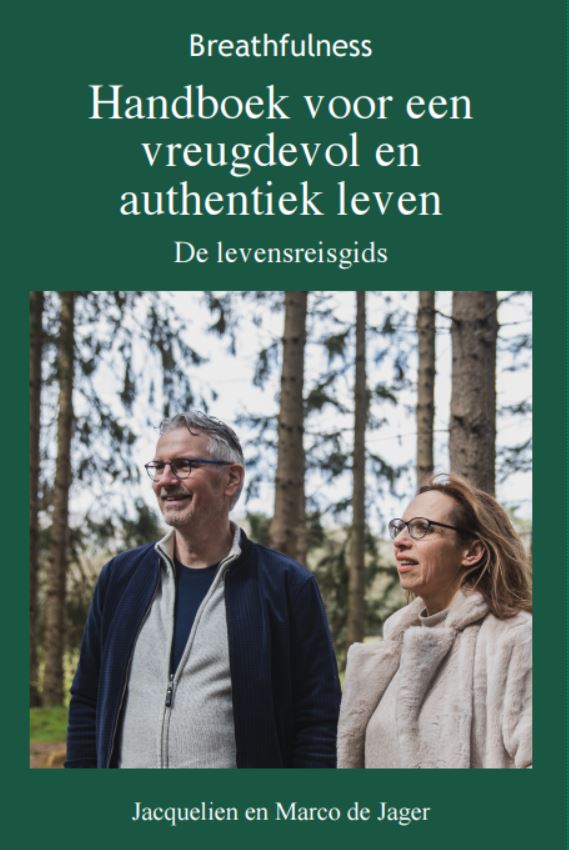 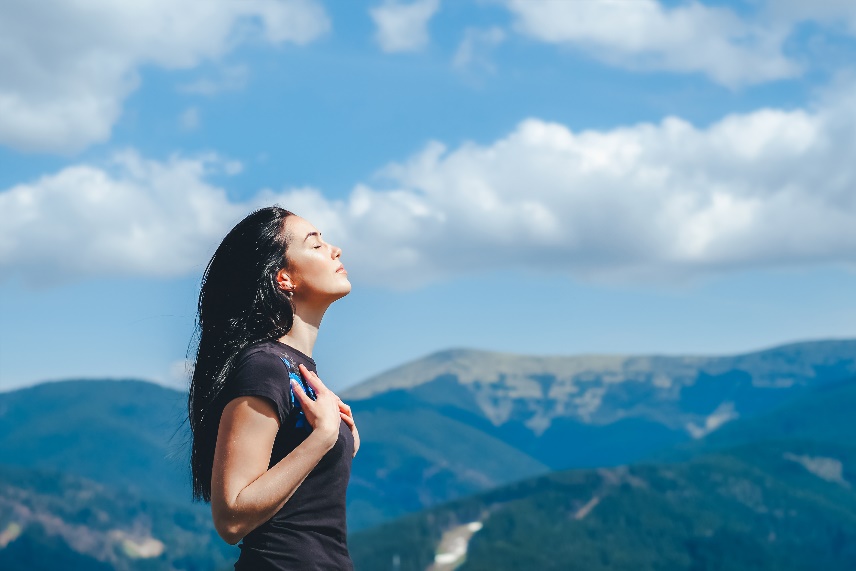 Aanwezigheid – 9
Harmonie met Het is
Neutraliteit
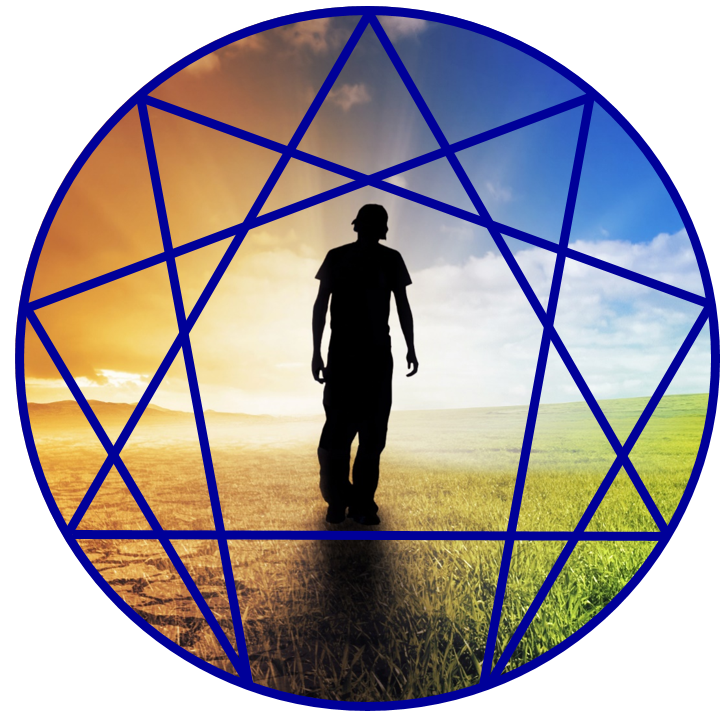 1 – Levenspad / bezieling
     IK en de perfectie van de imperfectie
        JA zeggen tegen het leven
Levenskracht – 8
    Innerlijk leiderschap
                              Overdracht
Avontuur – 7
                           Verrijking
                Levensvreugde
2 – Hulp ontvangen/geven
 Bestaansrecht – er zijn
 Borging vs zorg
Authenticiteit – 6  
                                                         Laten zien         
                         Moed (intellectsbewustzijn)
3 – Onbevangen kind zijn (innerlijk kind)
   Wie ga ik zijn / loyaliteit
Hartsbewustzijn / open vs gesloten
De (eigen)wijze jongvolwassene – 5
Onafhankelijkheid en loyaliteit
DENKEN (wijsheid)
4 – De onderscheidende en begrenzende puber
Lichaamsbewustzijn
VOELEN (hart)
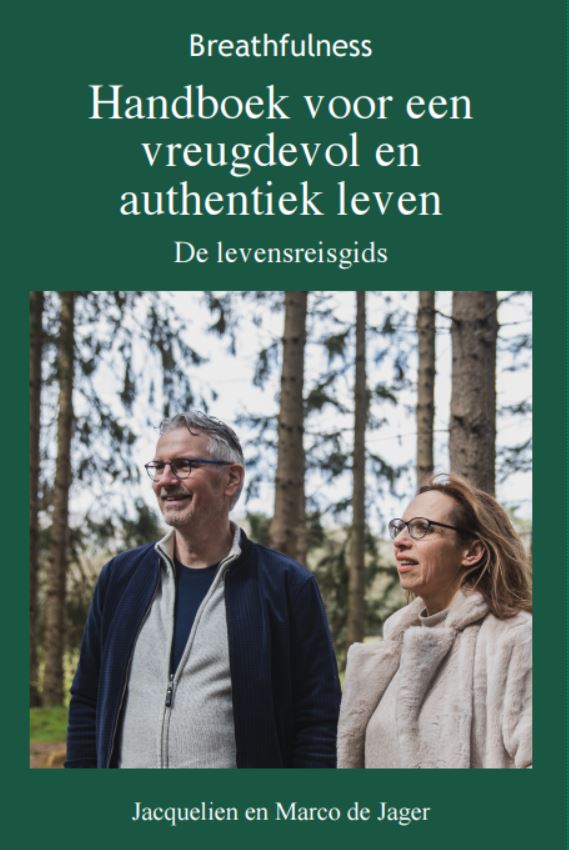 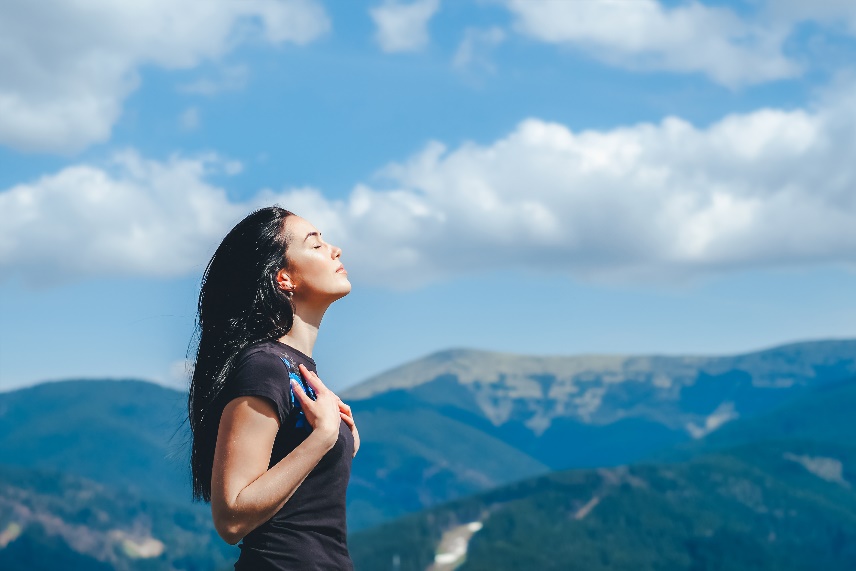 Aanwezigheid – 9
Harmonie met Het is
Neutraliteit
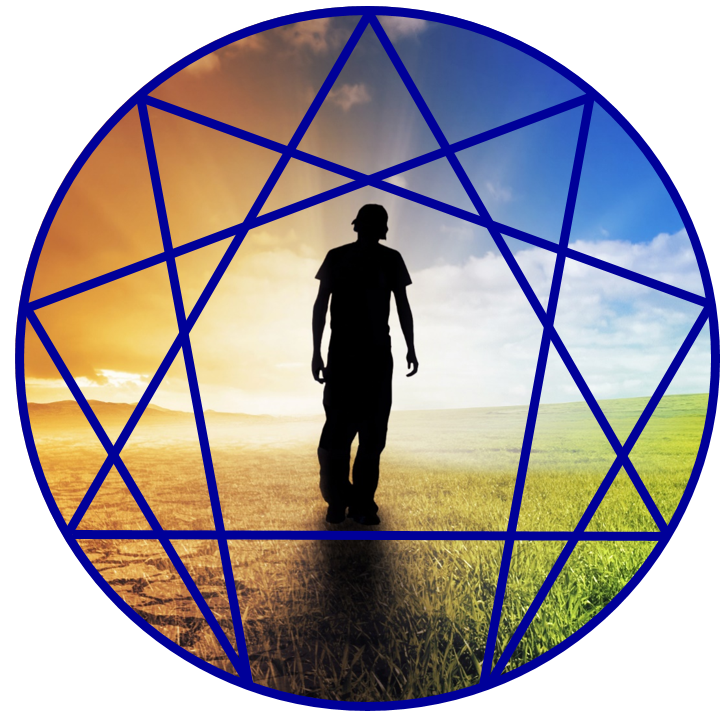 hoger (ziels) bewustzijn
1 – Levenspad / bezieling
     IK en de perfectie van de imperfectie
        JA zeggen tegen het leven
Levenskracht – 8
    Innerlijk leiderschap
                              Overdracht
aards bewustzijn
Avontuur – 7
                           Verrijking
                Levensvreugde
2 – Hulp ontvangen/geven
 Bestaansrecht – er zijn
 Borging vs zorg
3 – Onbevangen kind zijn (innerlijk kind)
   Wie ga ik zijn (identiteit) / loyaliteit
Hartsbewustzijn / open vs gesloten
Authenticiteit – 6  
                                                         Laten zien         
                         Moed (intellectsbewustzijn)
De (eigen)wijze jongvolwassene – 5
Onafhankelijkheid en loyaliteit
DENKEN (wijsheid)
4 – De onderscheidende en begrenzende puber
Lichaamsbewustzijn en herinneren
VOELEN (hart)
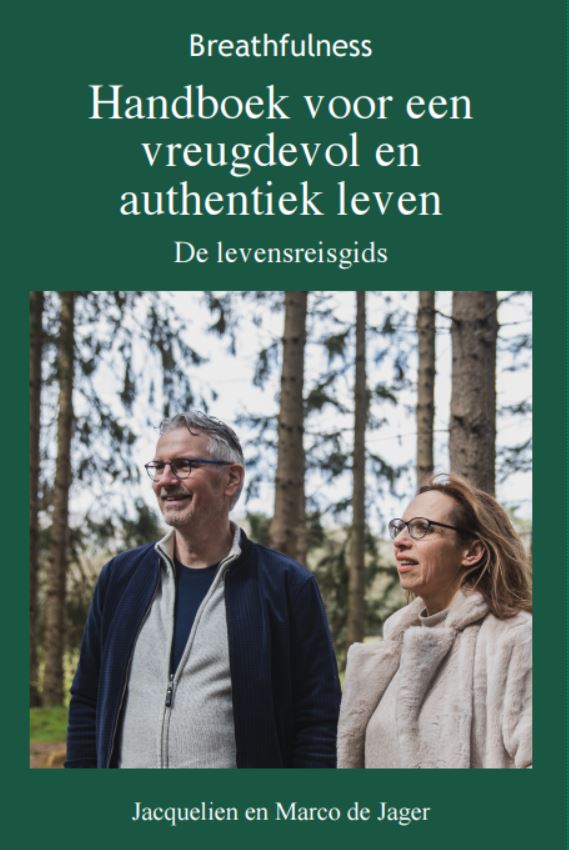 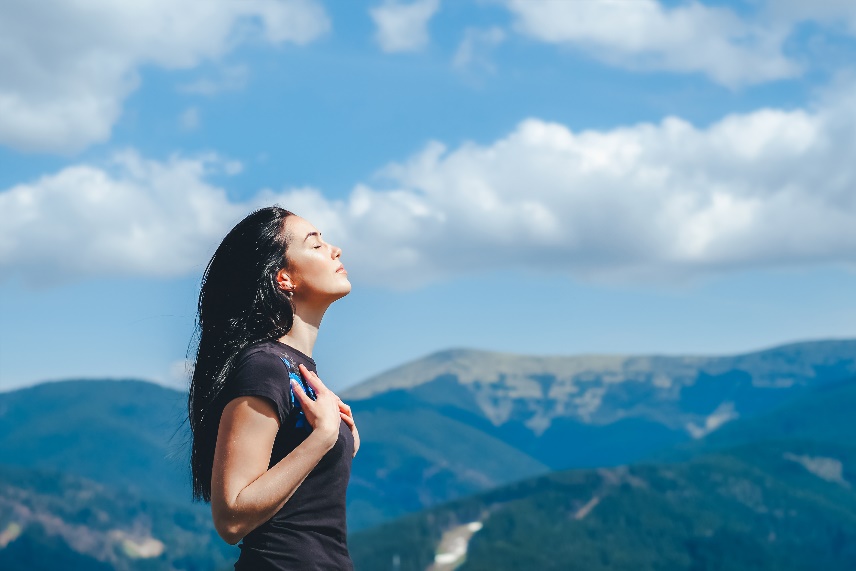 Aanwezigheid – 9
Harmonie met Het is
Neutraliteit
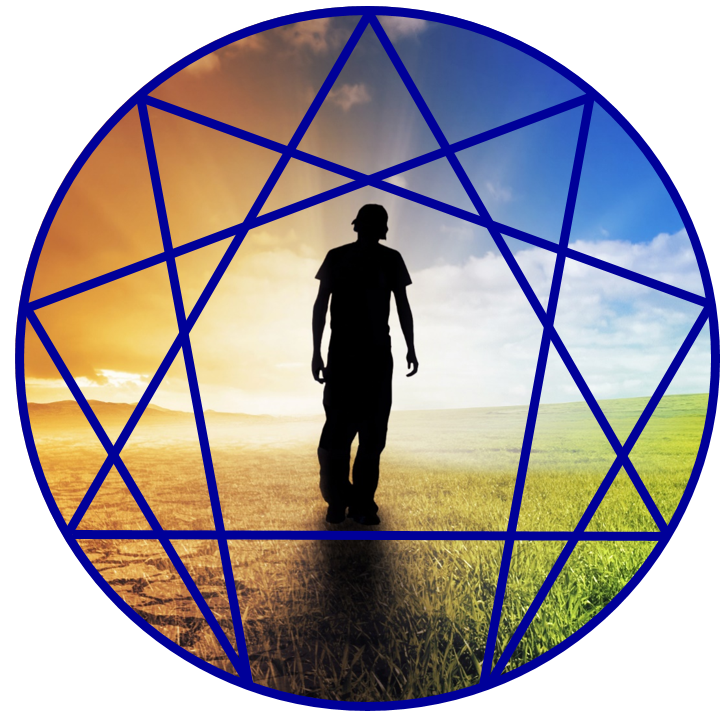 hoger (ziels) bewustzijn
1 – Levenspad / bezieling
     IK en de perfectie van de imperfectie
        JA zeggen tegen het leven
Levenskracht – 8
    Innerlijk leiderschap
                              Overdracht
De adem
aards bewustzijn
Avontuur – 7
                           Verrijking
                Levensvreugde
2 – Hulp ontvangen/geven
 Bestaansrecht – er zijn
 Borging vs zorg
Authenticiteit – 6  
                                                         Laten zien         
                         Moed (intellectsbewustzijn)
3 – Onbevangen kind zijn (innerlijk kind)
   Wie ga ik zijn (identiteit) / loyaliteit
Hartsbewustzijn / open vs gesloten
De (eigen)wijze jongvolwassene – 5
Onafhankelijkheid en loyaliteit
DENKEN (wijsheid)
4 – De onderscheidende en begrenzende puber
Lichaamsbewustzijn en herinneren
VOELEN (hart)
In essentie is de adem de brug (voeding) om een bezield leven te leiden.
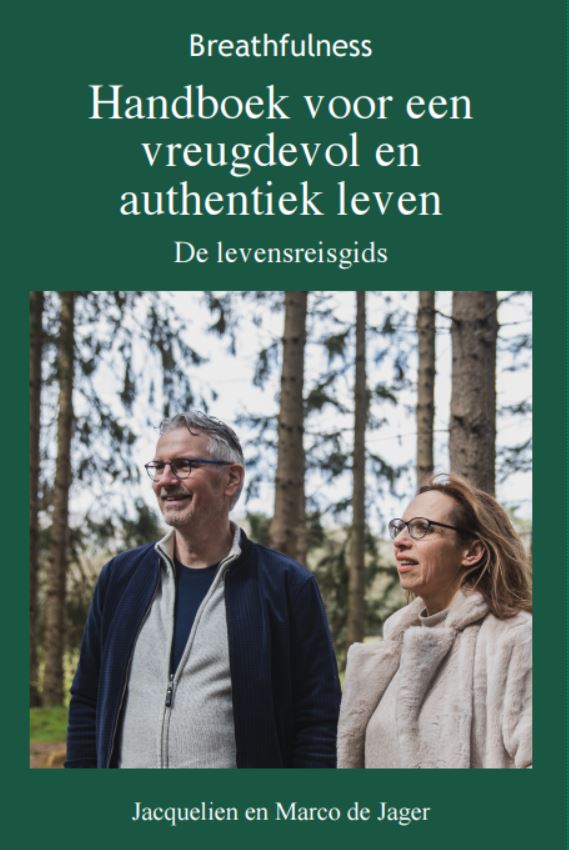 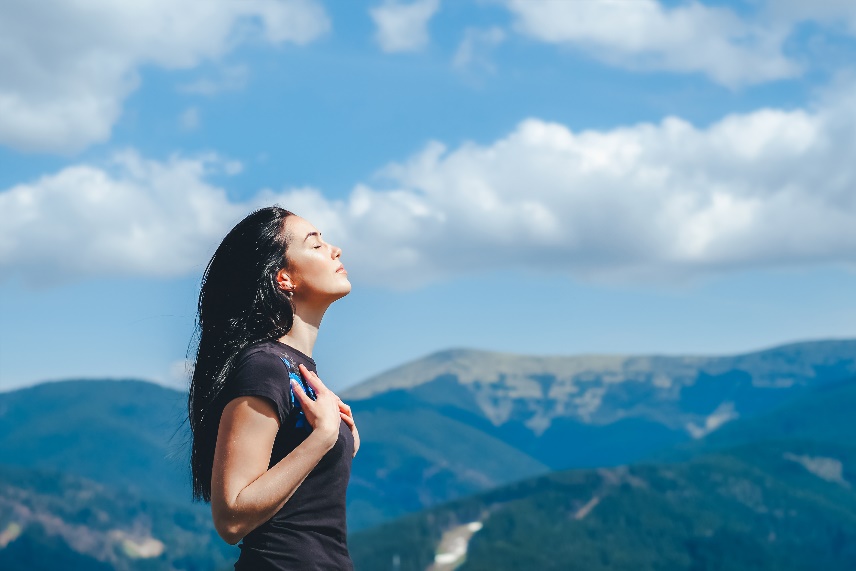 Aanwezigheid – 9
Harmonie met Het is
Neutraliteit
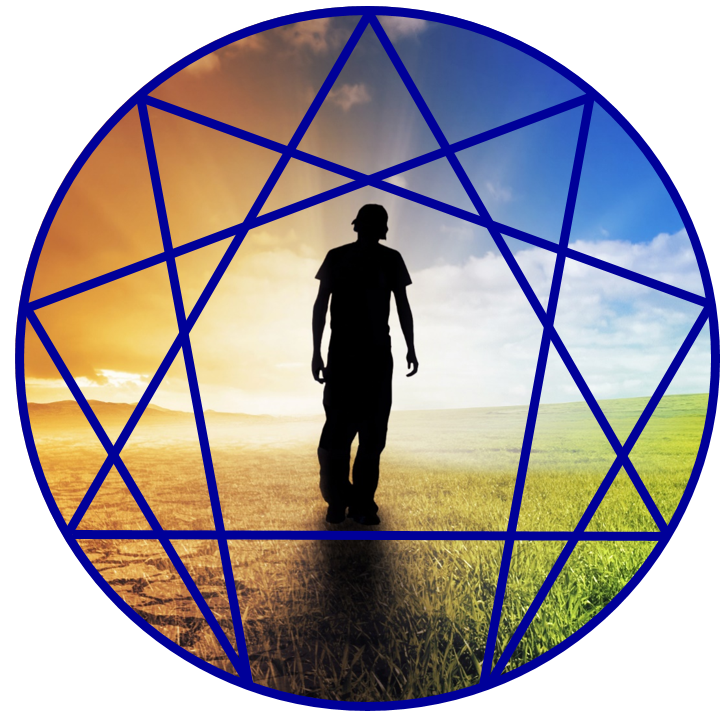 hoger (ziels) bewustzijn
1 – Levenspad / bezieling
     IK en de perfectie van de imperfectie
        JA zeggen tegen het leven
Levenskracht – 8
    Innerlijk leiderschap
                              Overdracht
De adem
aards bewustzijn
Avontuur – 7
                           Verrijking
                Levensvreugde
2 – Hulp ontvangen/       geven
 Bestaansrecht – er zijn
 Borging vs zorg
Authenticiteit – 6  
                                                         Laten zien         
                         Moed (intellectsbewustzijn)
3 – Onbevangen kind zijn (innerlijk kind)
   Wie ga ik zijn (identiteit) / loyaliteit
Hartsbewustzijn / open vs gesloten
De (eigen)wijze jongvolwassene – 5
Onafhankelijkheid en loyaliteit
DENKEN (wijsheid)
4 – De onderscheidende en begrenzende puber
Lichaamsbewustzijn en herinneren
VOELEN (hart)
In essentie is de adem de brug (voeding) om een bezield leven te leiden.
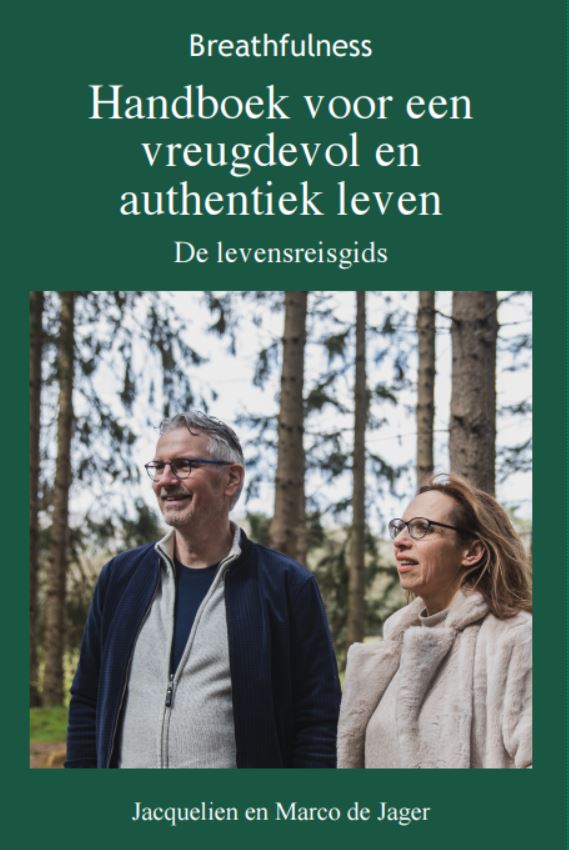 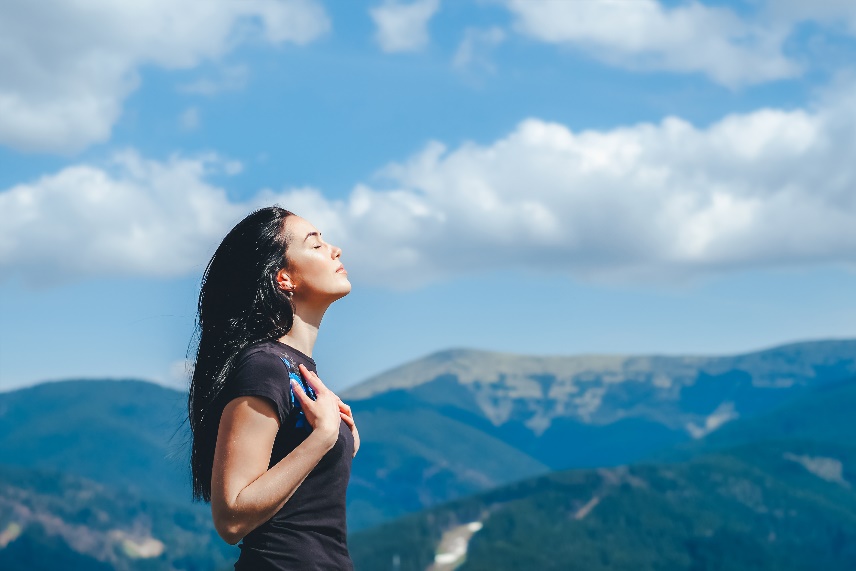 Aanwezigheid – 9
Harmonie met Het is
Neutraliteit
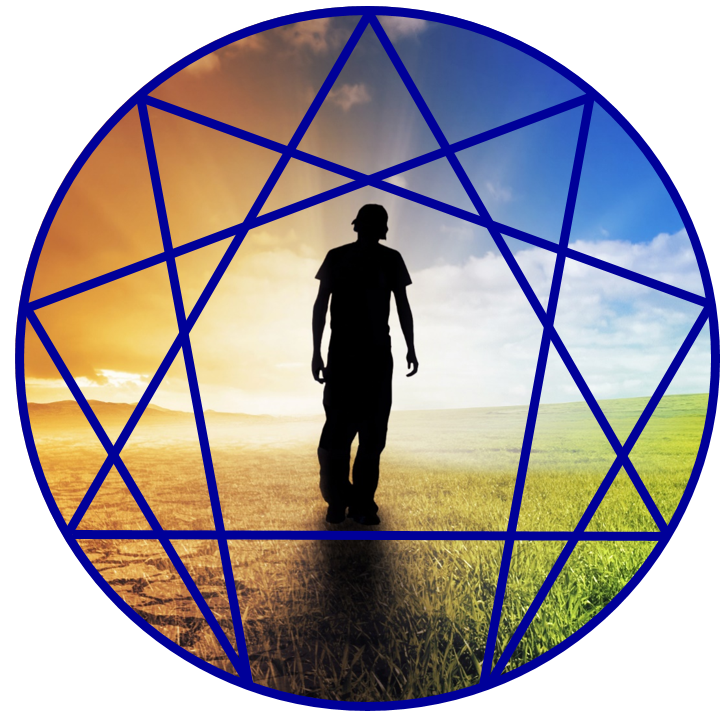 hoger (ziels) bewustzijn
1 – Levenspad / bezieling
     IK en de perfectie van de imperfectie
        JA zeggen tegen het leven
Levenskracht – 8
    Innerlijk leiderschap
                              Overdracht
De adem
aards bewustzijn
Avontuur – 7
                           Verrijking
                Levensvreugde
2 – Hulp ontvangen/geven
 Bestaansrecht – er zijn
 Borging vs zorg
Authenticiteit – 6  
                                                         Laten zien         
                         Moed (intellectsbewustzijn)
3 – Onbevangen kind zijn (innerlijk kind)
   Wie ga ik zijn (identiteit) / loyaliteit
Hartsbewustzijn / open vs gesloten
De (eigen)wijze jongvolwassene – 5
Onafhankelijkheid en loyaliteit
DENKEN (wijsheid)
4 – De onderscheidende en begrenzende puber
Lichaamsbewustzijn en herinneren
VOELEN (hart)
Een leven waarin je in contact bent met je lichaam, er een draagvlak is voor je bestaan en de samenwerking tussen je hart en je wijsheid de bron is van je innerlijk weten en het kompas is naar vervulling in je leven.
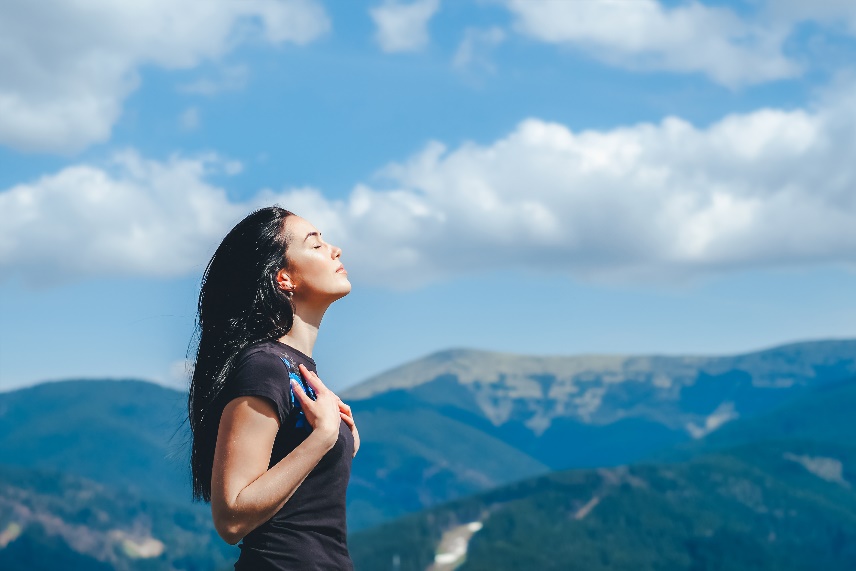 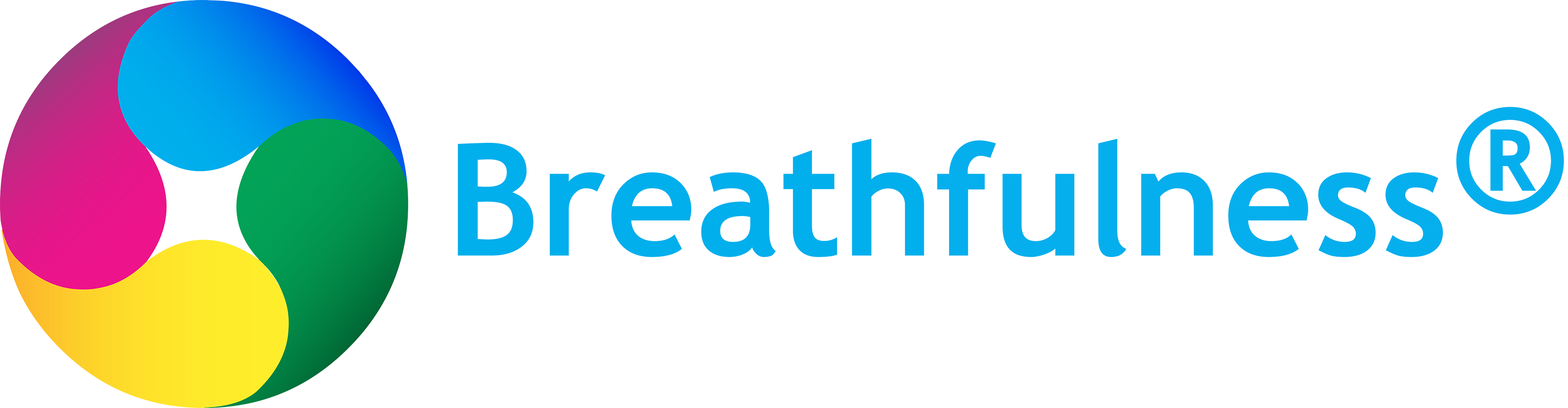 Ademen is leven. Leven is ademen.
Ademen doe je de hele dag – dat is de keuze van je ziel.
Een optimale ademhaling is een volledig bereik van je potentieel!

Hoe je ademt – dat is de keuze van je aardse persoonlijkheid.
Dat beïnvloedt het bereiken en gebruiken van je potentieel.

Je potentieel is al aanwezig, optimaal ademen activeert het!
[Speaker Notes: Als je langer dan drie minuten stopt met ademen, is het gedaan. 
Boeiend eigenlijk, als je bedenkt dat we drie dagen zonder water kunnen en maar liefst 30 dagen zonder vast voedsel. 
Zuurstof geeft energie. Beter ademen betekent dus ook: energieker leven.

Fysiek – emotioneel – mentaal – spiritueel Body mind Soul]
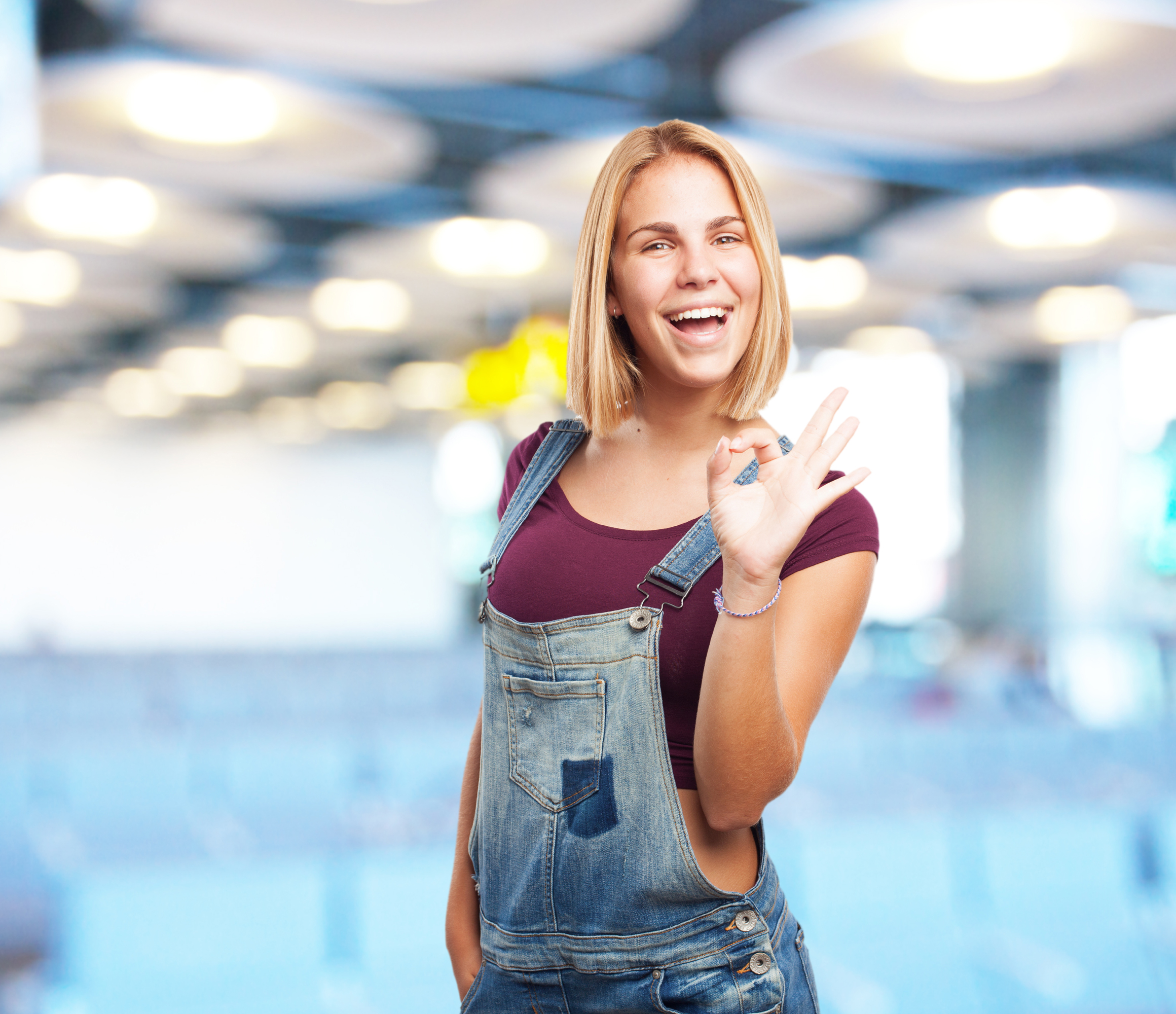 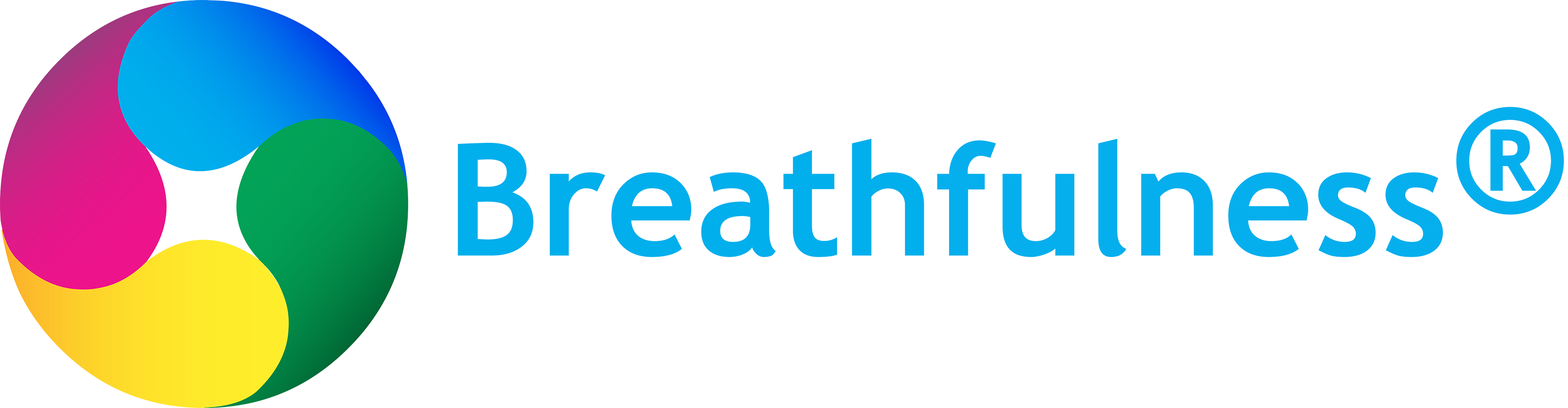 Optimaal ademen zorgt voor
talenten en passie.
levensdoel en vervulling.
intuïtief leven.
je plaats in het groter geheel.
volwaardigheid en gelijkwaardigheid.
ontspanning.
Optimaal ademen realiseert aanwezigheid en vervulling vanuit een zelfbeeld zoals je in essentie bent.
[Speaker Notes: Als je langer dan drie minuten stopt met ademen, is het gedaan. 
Boeiend eigenlijk, als je bedenkt dat we drie dagen zonder water kunnen en maar liefst 30 dagen zonder vast voedsel. 
Zuurstof geeft energie. Beter ademen betekent dus ook: energieker leven.

Fysiek – emotioneel – mentaal – spiritueel Body mind Soul]
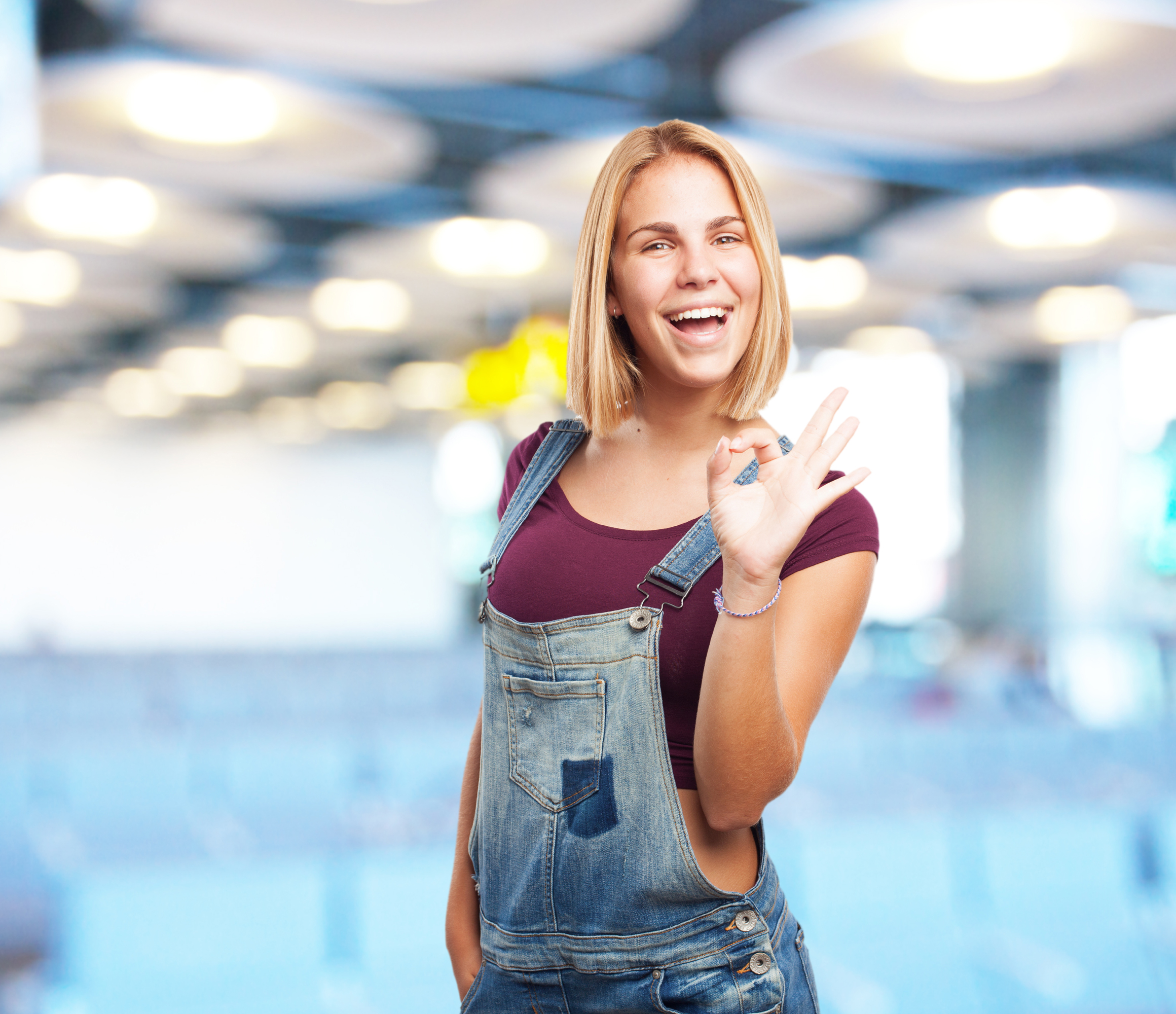 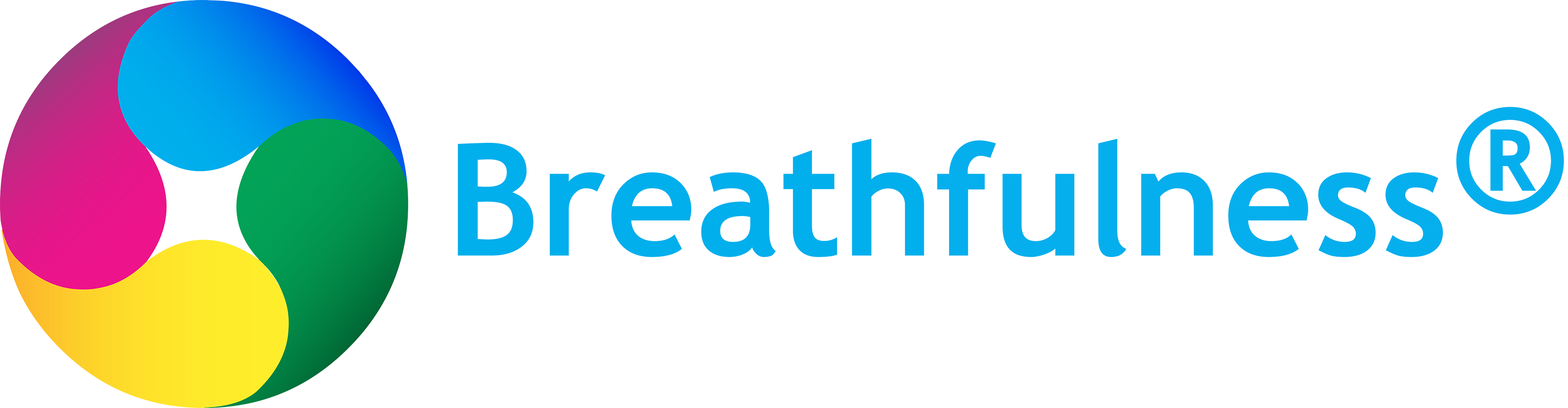 Volledig ademen is ademen in
je onderbuik, je bekkengebied, 
je middenrifgebied,
en je hartgebied.
[Speaker Notes: Als je langer dan drie minuten stopt met ademen, is het gedaan. 
Boeiend eigenlijk, als je bedenkt dat we drie dagen zonder water kunnen en maar liefst 30 dagen zonder vast voedsel. 
Zuurstof geeft energie. Beter ademen betekent dus ook: energieker leven.

Fysiek – emotioneel – mentaal – spiritueel Body mind Soul]
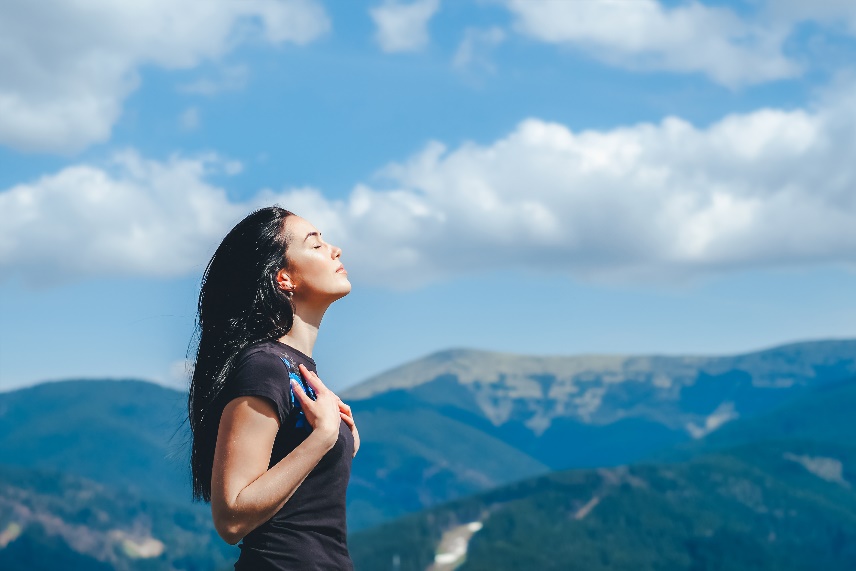 Zelfbeeld
Bezieling
Intuïtie
Volheid
Verbondenheid
Bestaansrecht
Gelijkwaardigheid
Volwaardigheid
Spiritueel (ziels) bewustzijn
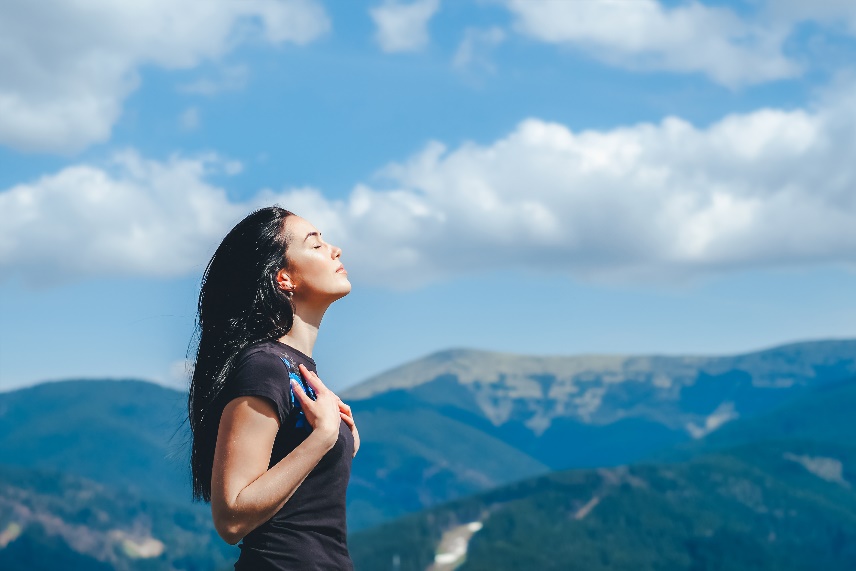 Deel 2 gaat over
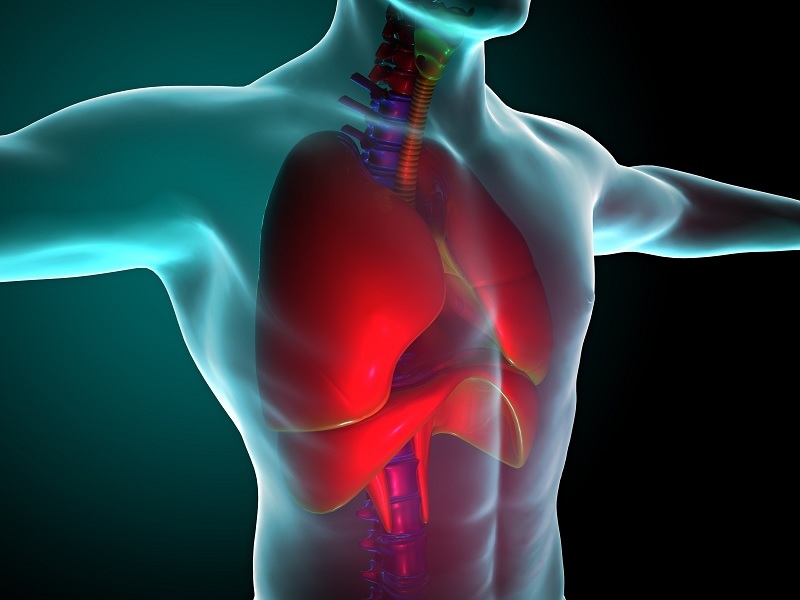 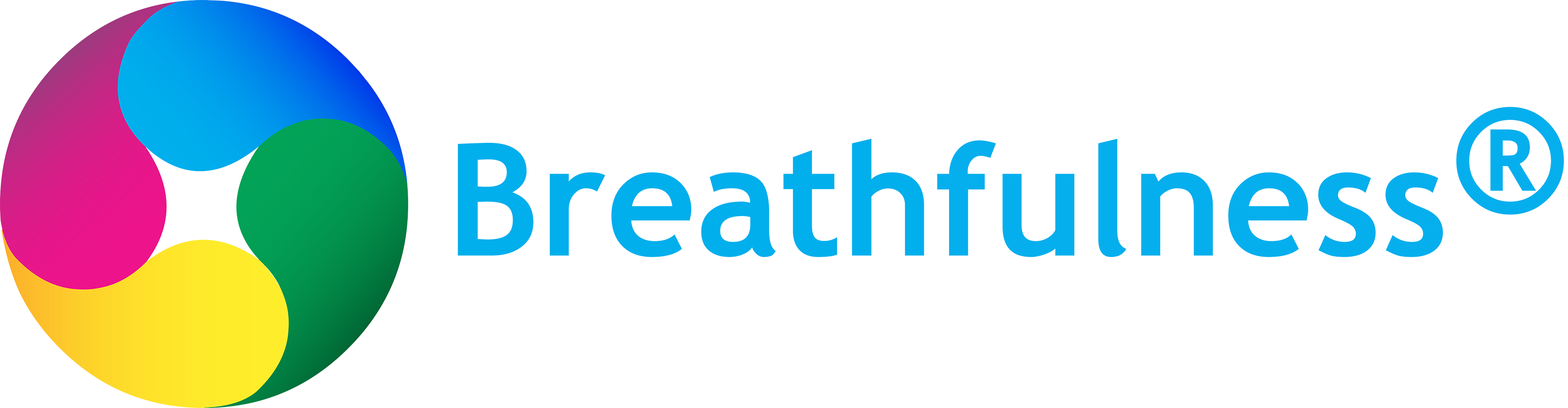 Leven is ademen. Ademen is leven.

In dit deel gaat het over je lichaam. De praktische kant van je ademhaling en de effecten op fysiek gebied.
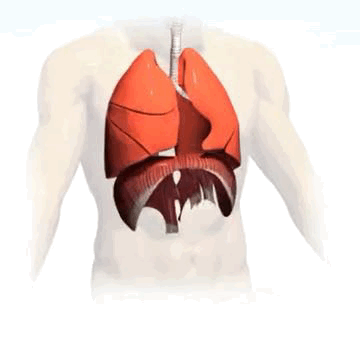 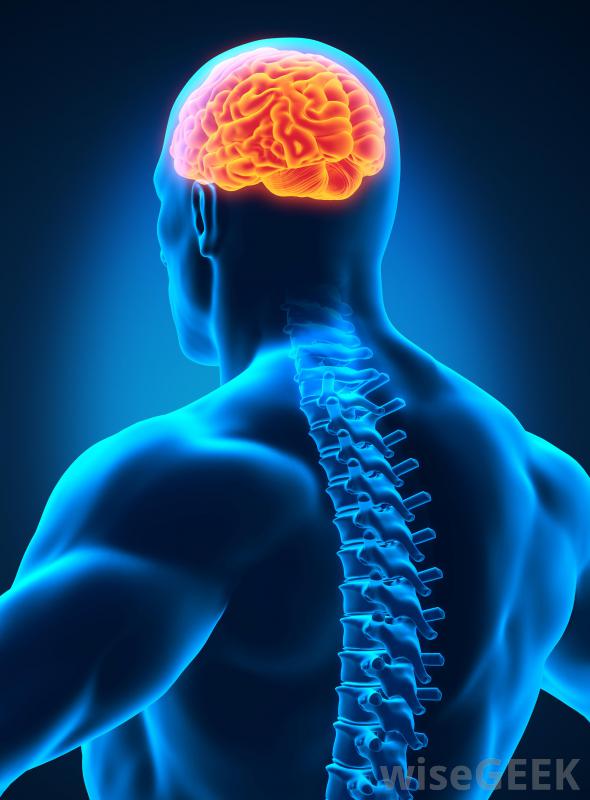 [Speaker Notes: Als je langer dan drie minuten stopt met ademen, is het gedaan. 
Boeiend eigenlijk, als je bedenkt dat we drie dagen zonder water kunnen en maar liefst 30 dagen zonder vast voedsel. 
Zuurstof geeft energie. Beter ademen betekent dus ook: energieker leven.

Fysiek – emotioneel – mentaal – spiritueel Body mind Soul]
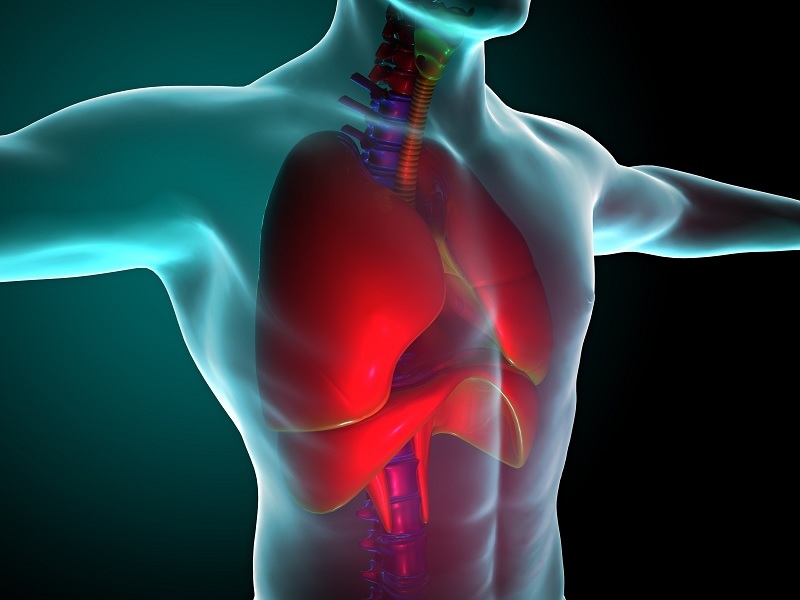 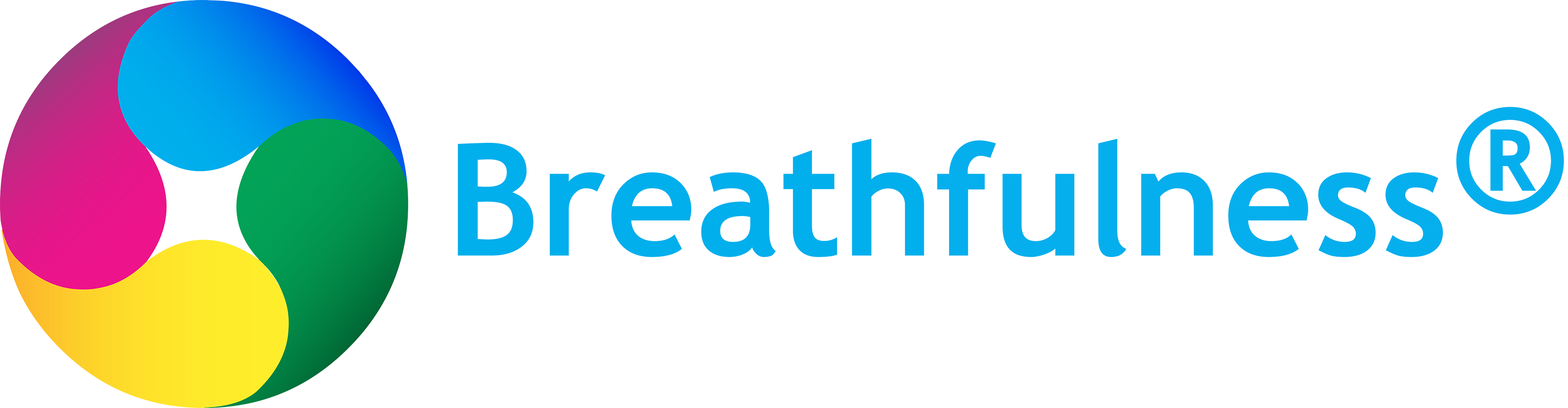 Ademhalen is een proces van zuurstof in je lichaam laten stromen (20% van de ingeademde lucht is zuurstof) 
en zuurstof en koolstofdioxide uit je lichaam laten stromen
(16% van de uitgeademde lucht is zuurstof en 4% is koolstofdioxide).



De hersenen zijn 4% van het fysieke lichaam, maar ze hebben een energievraag van 20%.
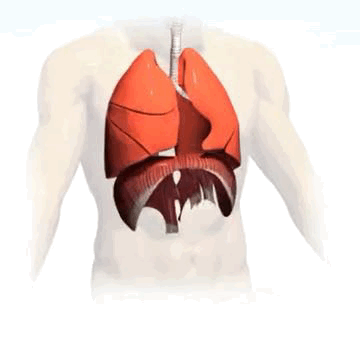 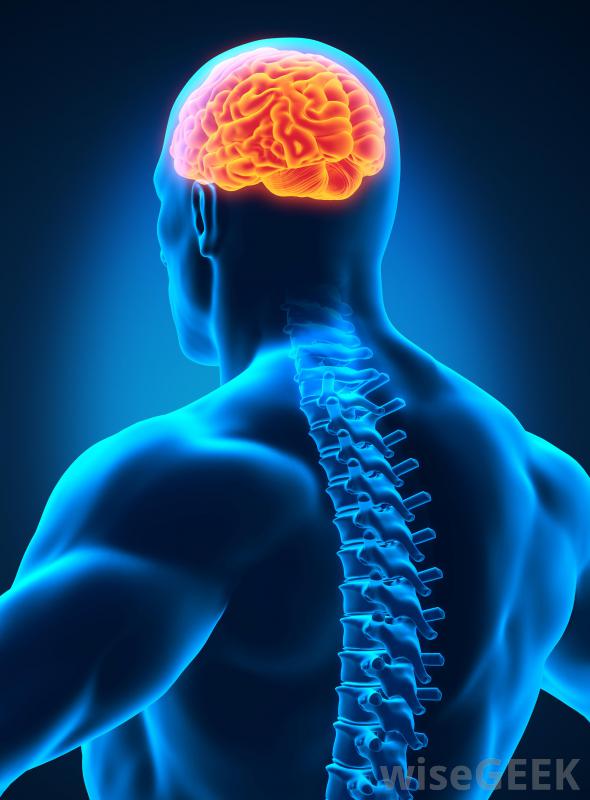 [Speaker Notes: Als je langer dan drie minuten stopt met ademen, is het gedaan. 
Boeiend eigenlijk, als je bedenkt dat we drie dagen zonder water kunnen en maar liefst 30 dagen zonder vast voedsel. 
Zuurstof geeft energie. Beter ademen betekent dus ook: energieker leven.

Fysiek – emotioneel – mentaal – spiritueel Body mind Soul]
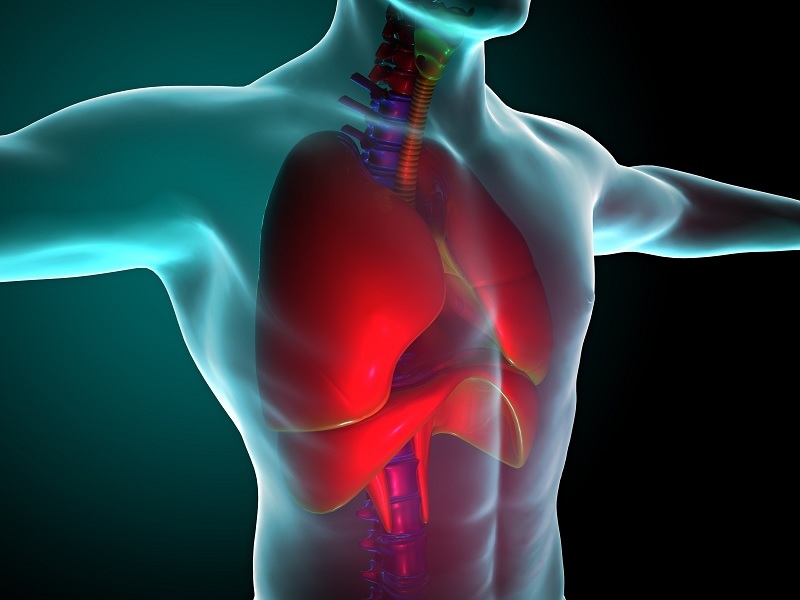 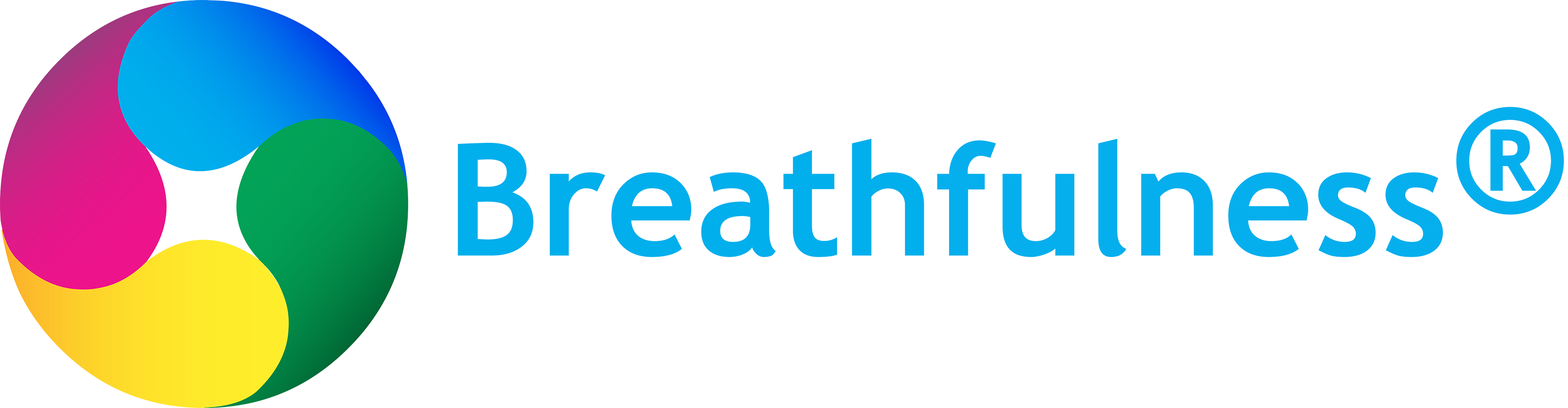 Fysieke invloed van optimaal ademen
Hersen-, hart- en zenuwcellen zijn zeer gevoelig voor zuurstof.

Verbeterde concentratie.

Rust in het denken (vermindering piekeren, hoofdpijn, etc.).

Creatiever en oplossingsgerichter denken (in deel  4).

Verbeterde slaapkwaliteit.
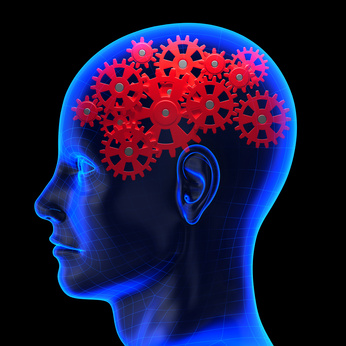 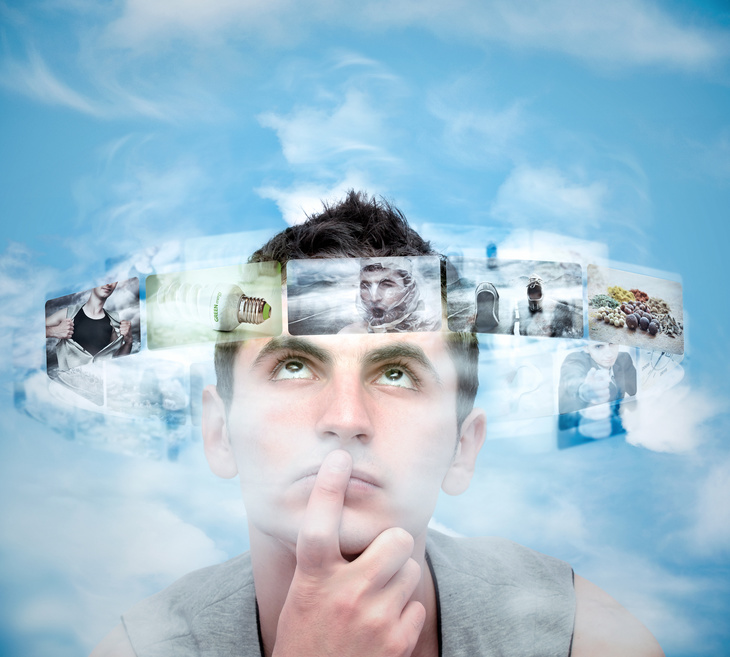 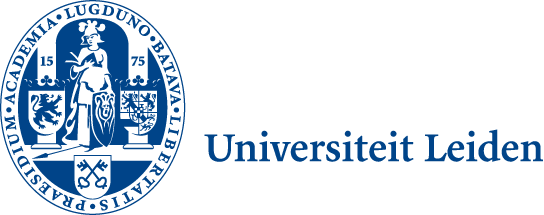 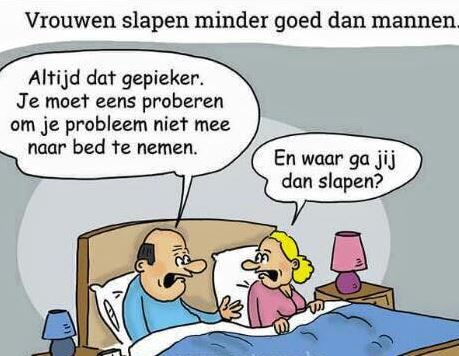 [Speaker Notes: Als je langer dan drie minuten stopt met ademen, is het gedaan. 
Boeiend eigenlijk, als je bedenkt dat we drie dagen zonder water kunnen en maar liefst 30 dagen zonder vast voedsel. 
Zuurstof geeft energie. Beter ademen betekent dus ook: energieker leven.

Fysiek – emotioneel – mentaal – spiritueel Body mind Soul]
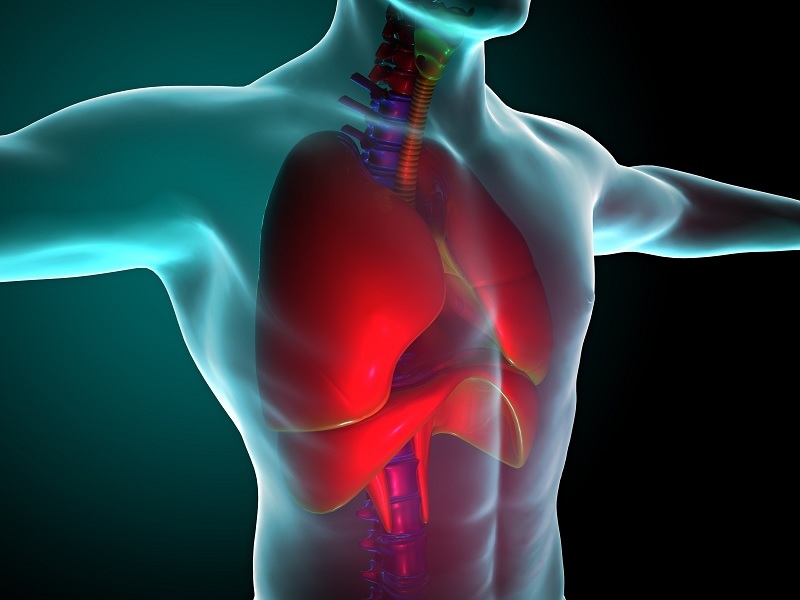 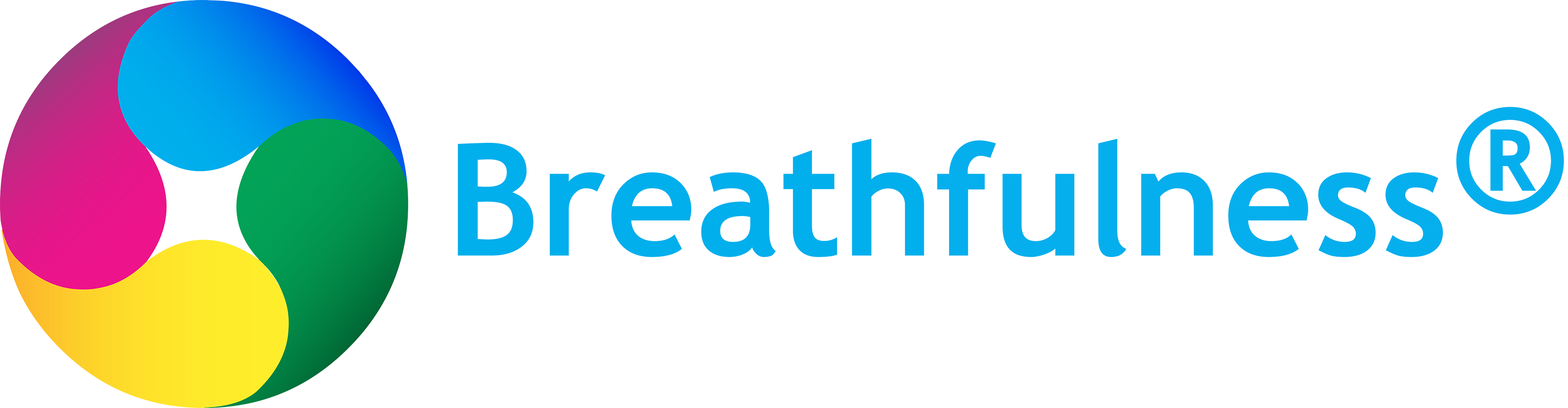 Fysieke invloed van optimaal ademen

Meer en betere doorstroming van levensenergie.
Verbeterde werking van de buikorganen, zoals de darmen (‘massage’ door de grotere beweging van de  middenrifspier).
Gewrichten, nek en rug worden soepeler.
Hartritme wordt normaler/stabieler en bloeddruk normaliseert.
Lymfedrainage verbetert en je immuniteit wordt versterkt.
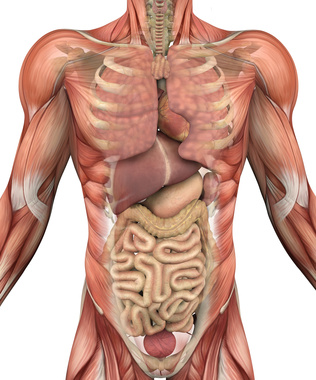 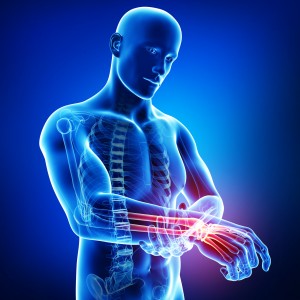 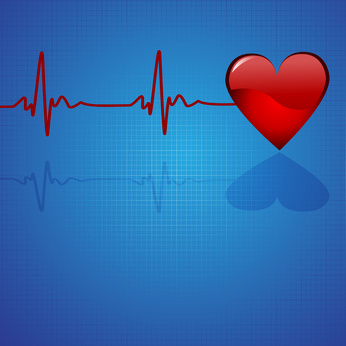 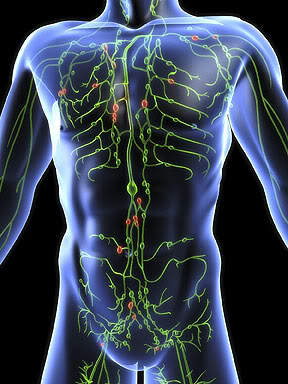 [Speaker Notes: Als je langer dan drie minuten stopt met ademen, is het gedaan. 
Boeiend eigenlijk, als je bedenkt dat we drie dagen zonder water kunnen en maar liefst 30 dagen zonder vast voedsel. 
Zuurstof geeft energie. Beter ademen betekent dus ook: energieker leven.

Fysiek – emotioneel – mentaal – spiritueel Body mind Soul]
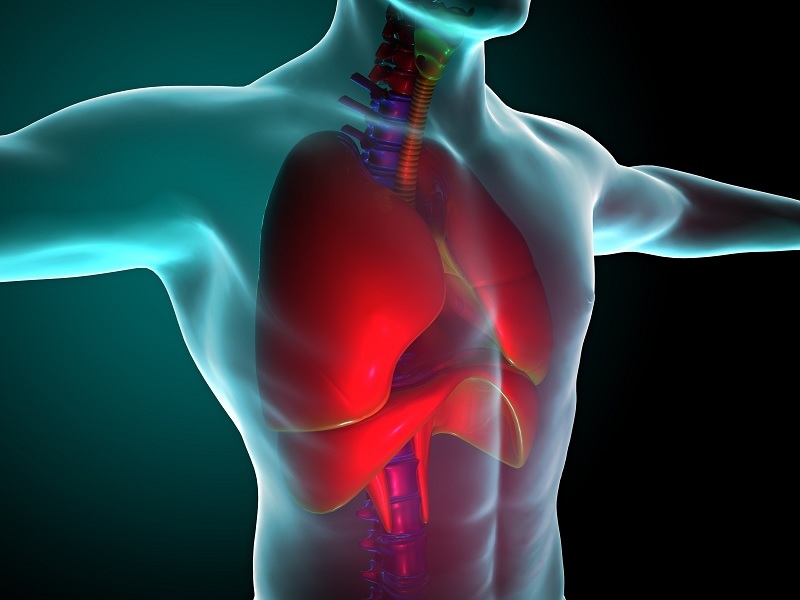 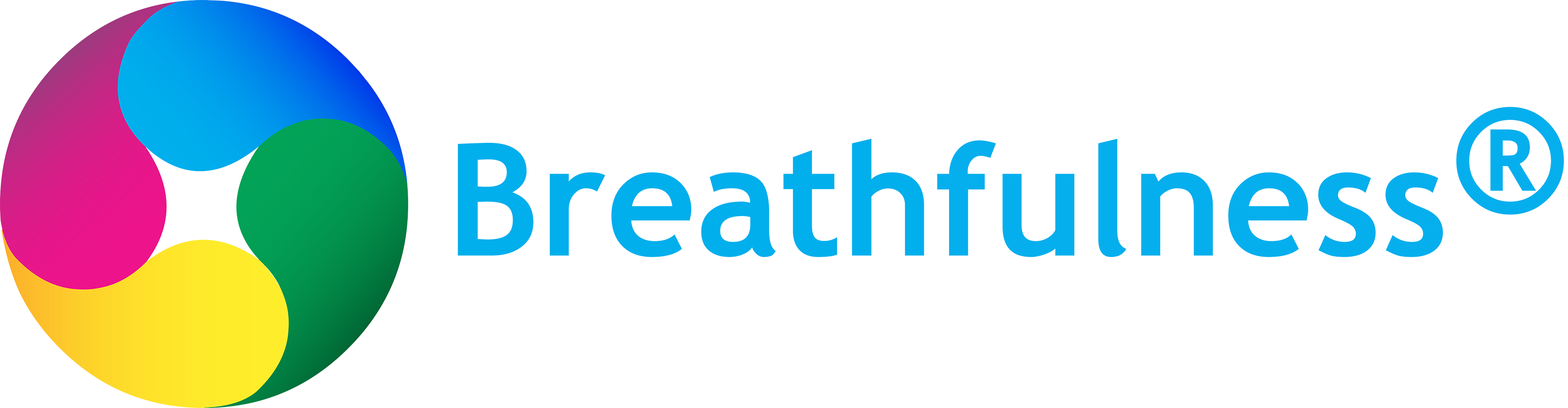 Fysieke invloed van optimaal ademen

Overige belangrijke feiten op fysiek gebied
Beter herstel na het sporten door zuurstoftoename.

Nog beter herstel na het sporten door optimaal te ademen!

Ontspannen ademen leidt tot ontspanning in het lichaam.
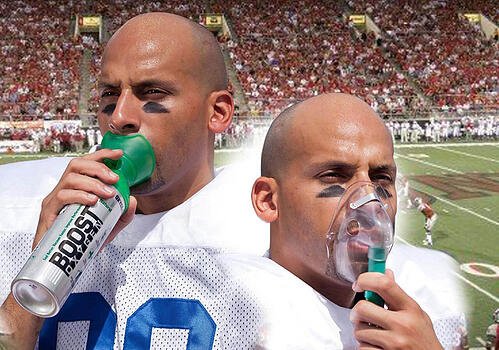 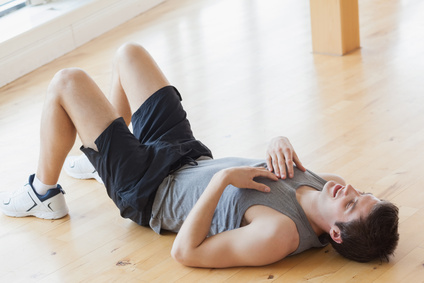 [Speaker Notes: Als je langer dan drie minuten stopt met ademen, is het gedaan. 
Boeiend eigenlijk, als je bedenkt dat we drie dagen zonder water kunnen en maar liefst 30 dagen zonder vast voedsel. 
Zuurstof geeft energie. Beter ademen betekent dus ook: energieker leven.

Fysiek – emotioneel – mentaal – spiritueel Body mind Soul]
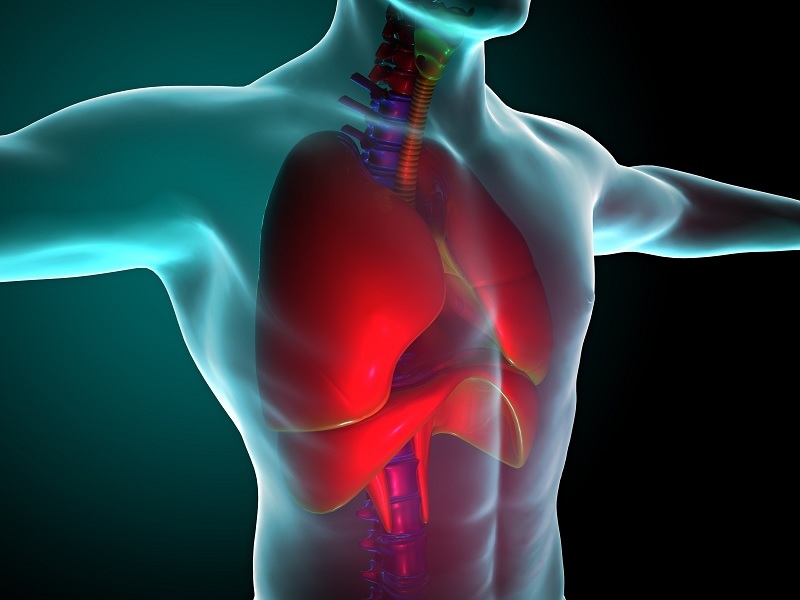 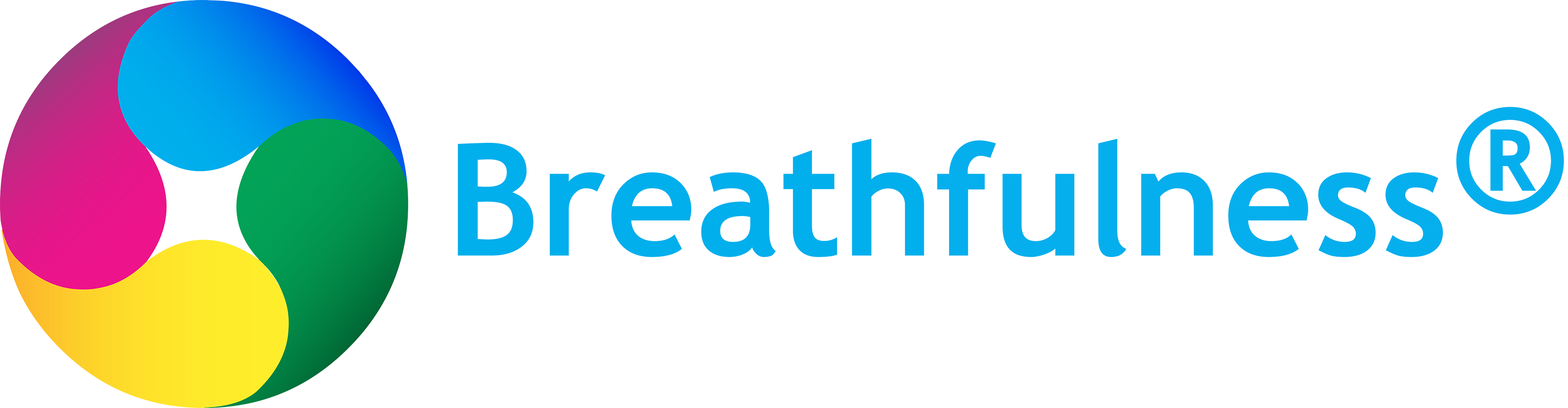 Fysieke invloed van optimaal ademen

Overige belangrijke feiten op fysiek gebied
70% van je afvalstoffen kunnen via je ademhaling het lichaam verlaten. Optimaal ademen is een van de beste boosts voor je immuunsysteem!
Hyperventilatie (en astma) is een aansturingsproblemen: een verstoorde aansturing vanuit de hersenen/hersenstam.
Oxygenbars missen een belangrijk element van zuurstofvoorziening, namelijk het ademen!
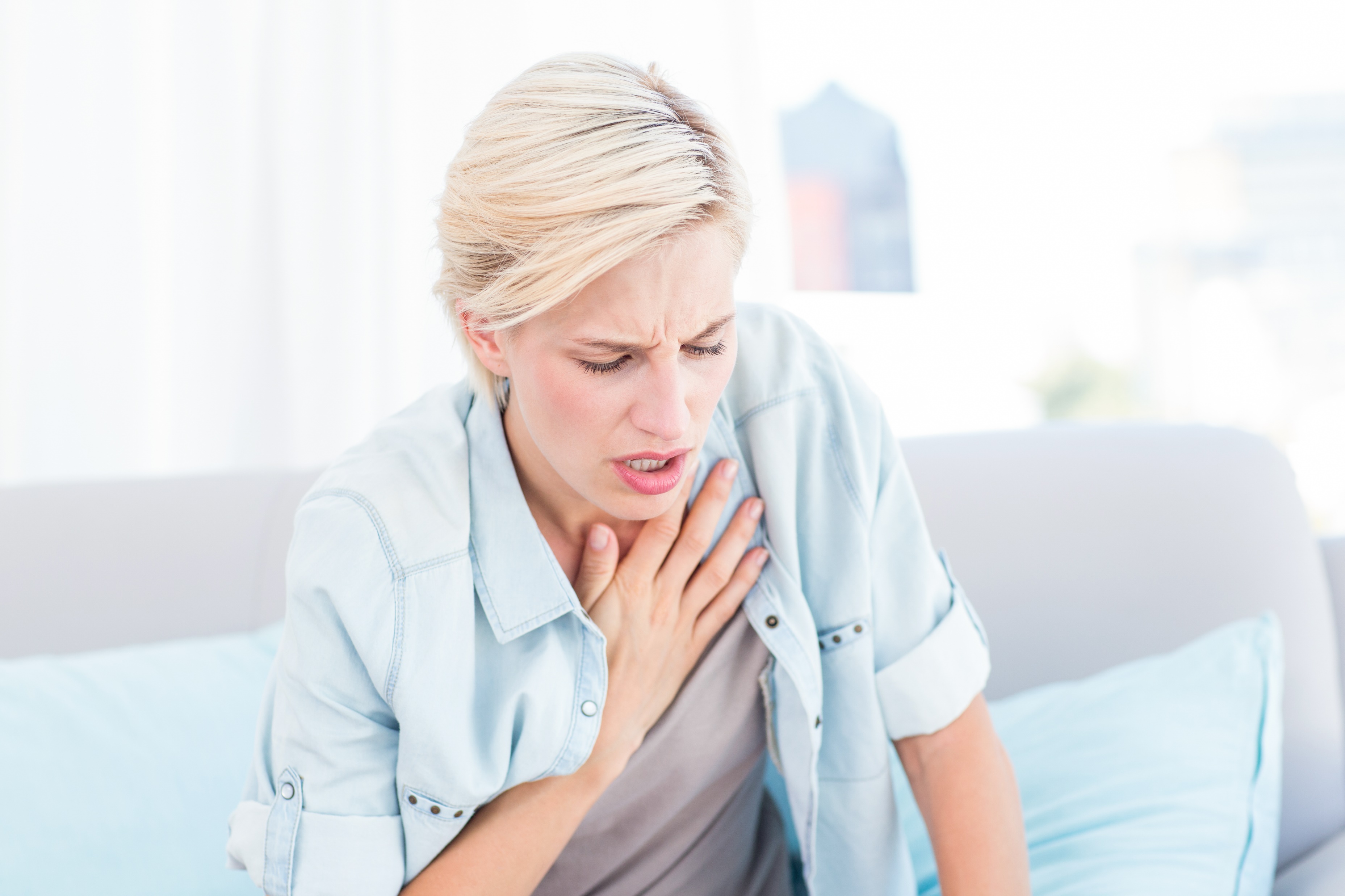 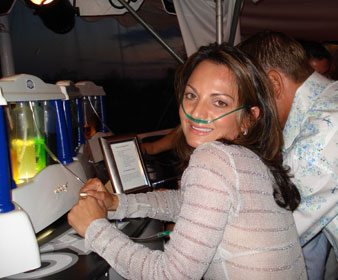 [Speaker Notes: Als je langer dan drie minuten stopt met ademen, is het gedaan. 
Boeiend eigenlijk, als je bedenkt dat we drie dagen zonder water kunnen en maar liefst 30 dagen zonder vast voedsel. 
Zuurstof geeft energie. Beter ademen betekent dus ook: energieker leven.

Fysiek – emotioneel – mentaal – spiritueel Body mind Soul]
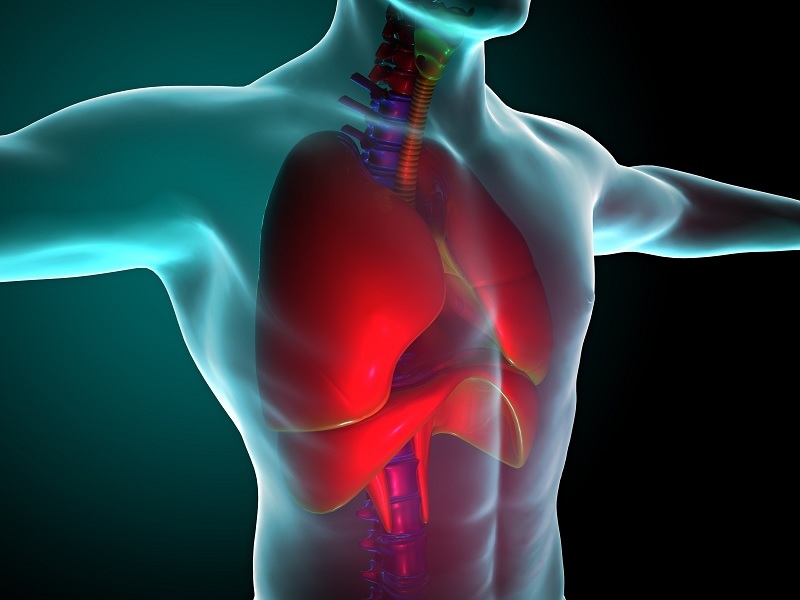 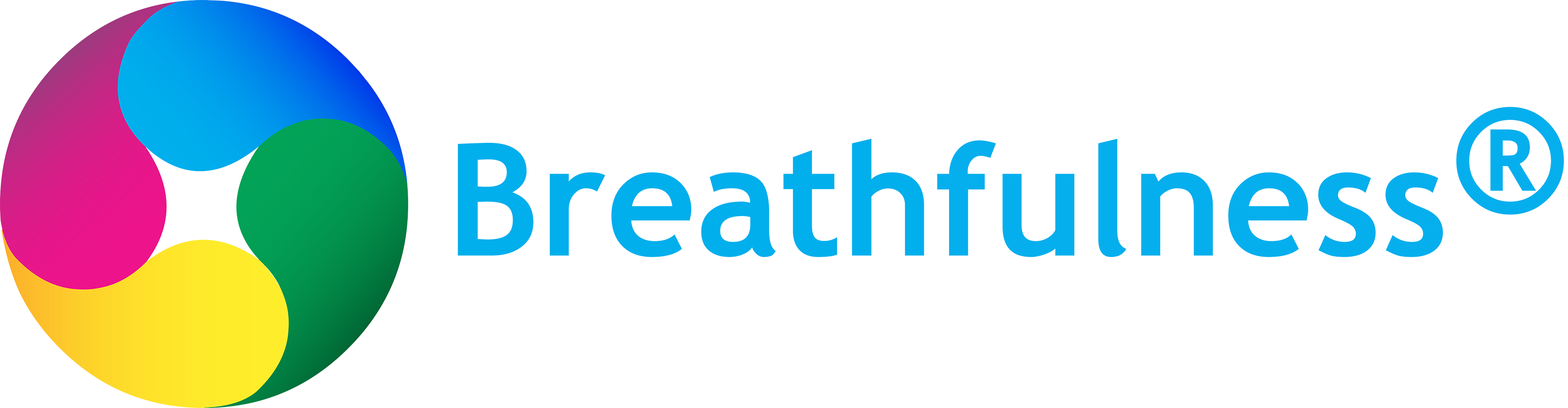 Fysieke invloed van beperkt ademen

Overige belangrijke feiten op fysiek gebied
Hoog, oppervlakkig en snel ademen prikkelt nervus sympathicus; activeert stressmechanismen in lichaam:
overmatige alertheid (waakzaamheid).
hogere bloeddruk en snellere hartslag.  
spierspanning (schouders en nek).
verstoring spijsvertering.
lagere weerstand (immuunsysteem).
verminderde slaapkwaliteit.
buitensporige angsten.
[Speaker Notes: Als je langer dan drie minuten stopt met ademen, is het gedaan. 
Boeiend eigenlijk, als je bedenkt dat we drie dagen zonder water kunnen en maar liefst 30 dagen zonder vast voedsel. 
Zuurstof geeft energie. Beter ademen betekent dus ook: energieker leven.

Fysiek – emotioneel – mentaal – spiritueel Body mind Soul]
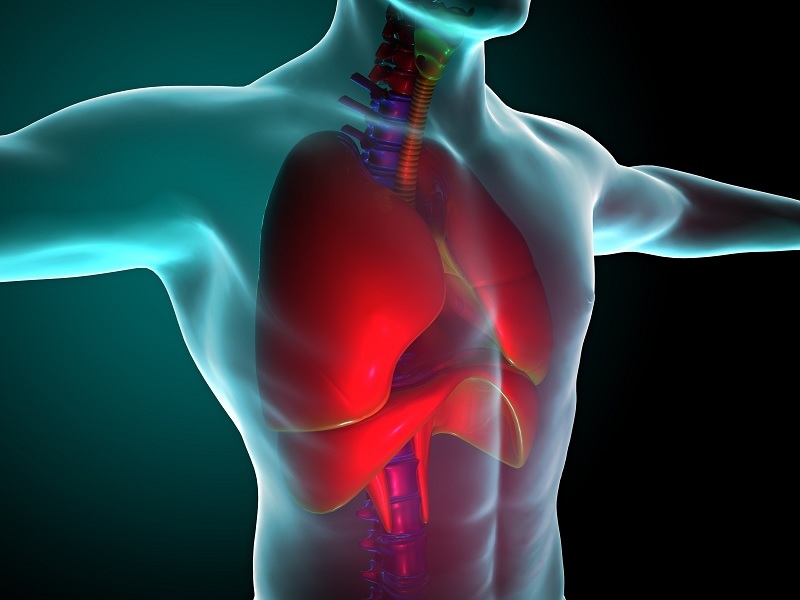 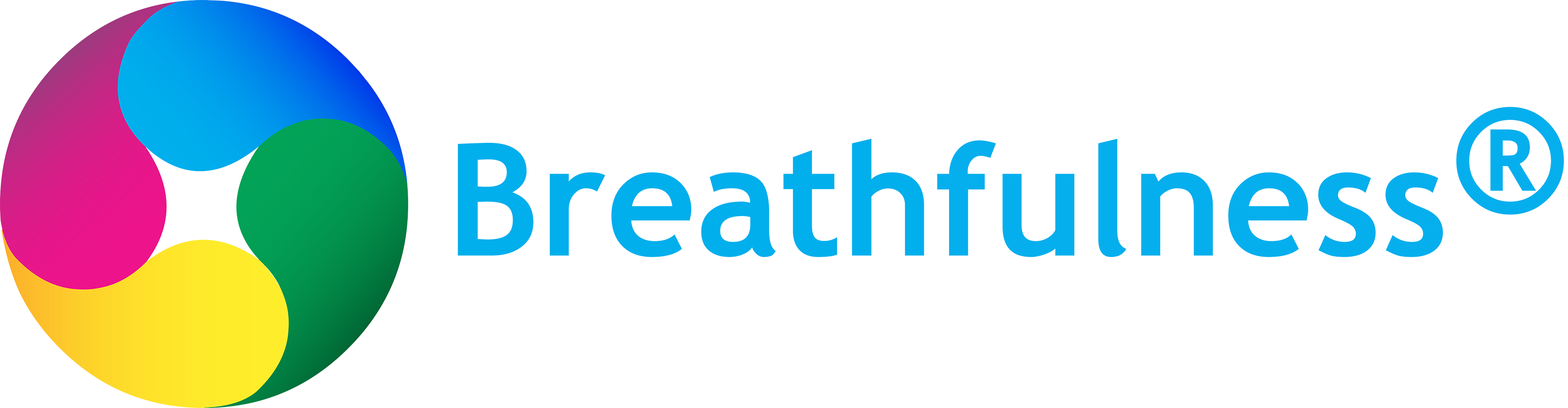 Fysieke invloed van optimaal ademen

Overige belangrijke feiten op fysiek gebied
Optimaal ademen met maximale beweging middenrif prikkelt parasympathicus; activeert alles wat lichaam rust en ontspanning geeft:
normale vorm van alertheid – balans en bereik van beta tot aan delta bewustzijnsstaat.
spanning verdwijnt.
verbeterde energiedoorstroming (meridianen).
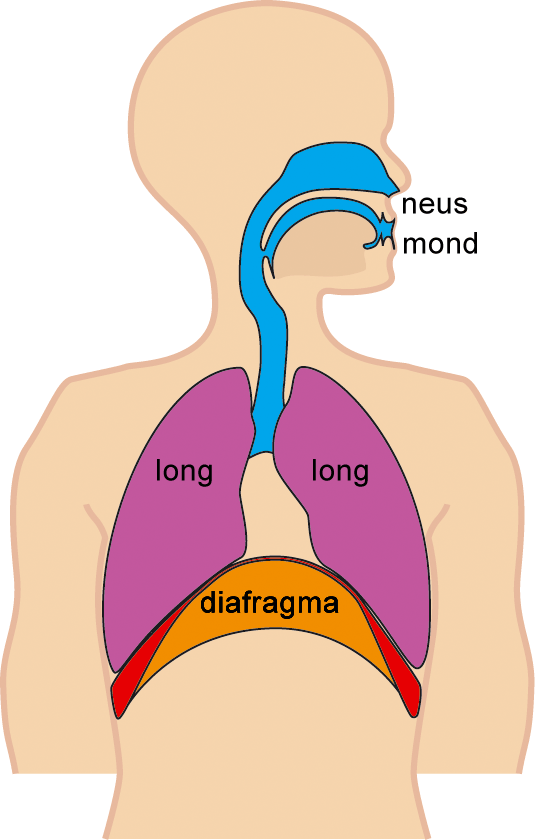 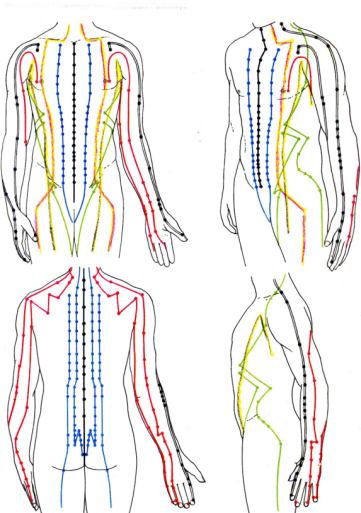 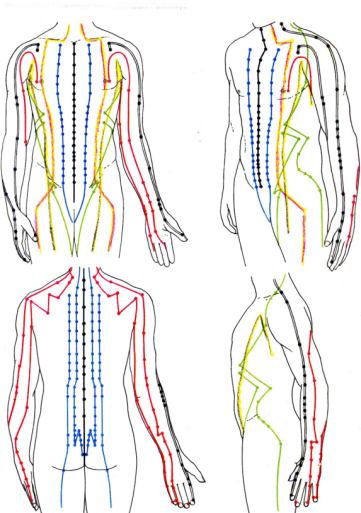 [Speaker Notes: Als je langer dan drie minuten stopt met ademen, is het gedaan. 
Boeiend eigenlijk, als je bedenkt dat we drie dagen zonder water kunnen en maar liefst 30 dagen zonder vast voedsel. 
Zuurstof geeft energie. Beter ademen betekent dus ook: energieker leven.

Fysiek – emotioneel – mentaal – spiritueel Body mind Soul]
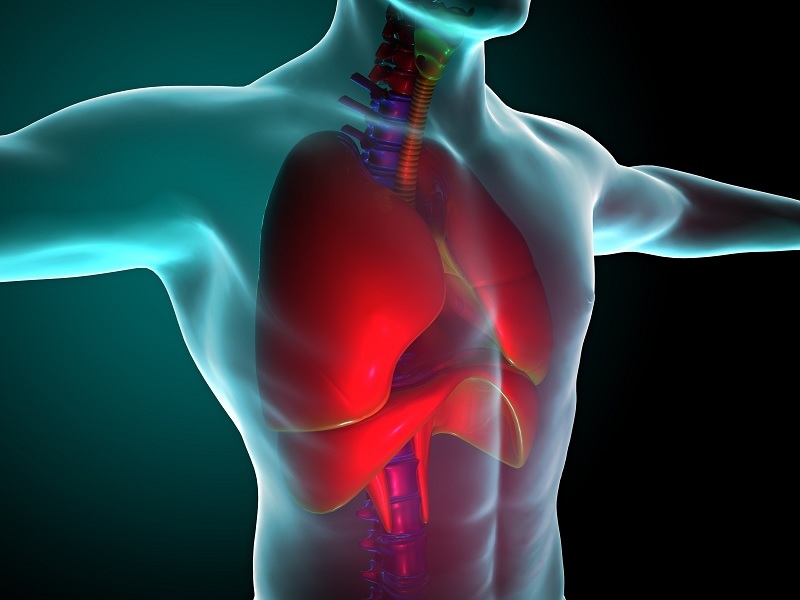 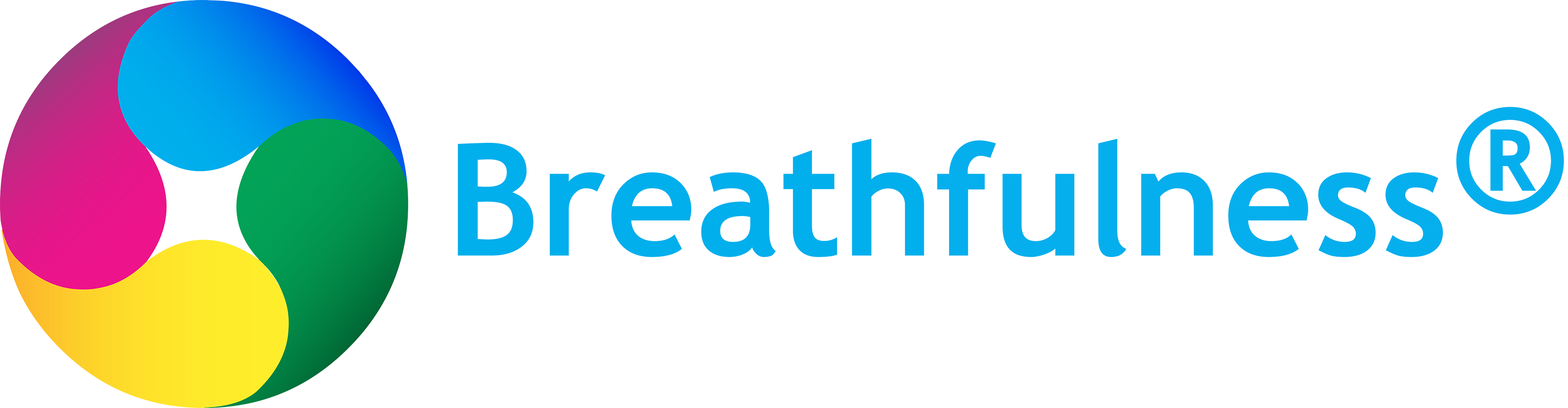 Fysieke invloed van optimaal ademen

Lichamelijke sensaties met harmoniserend ademen
Tintelingen.
Droge mond.
Innerlijke kou.
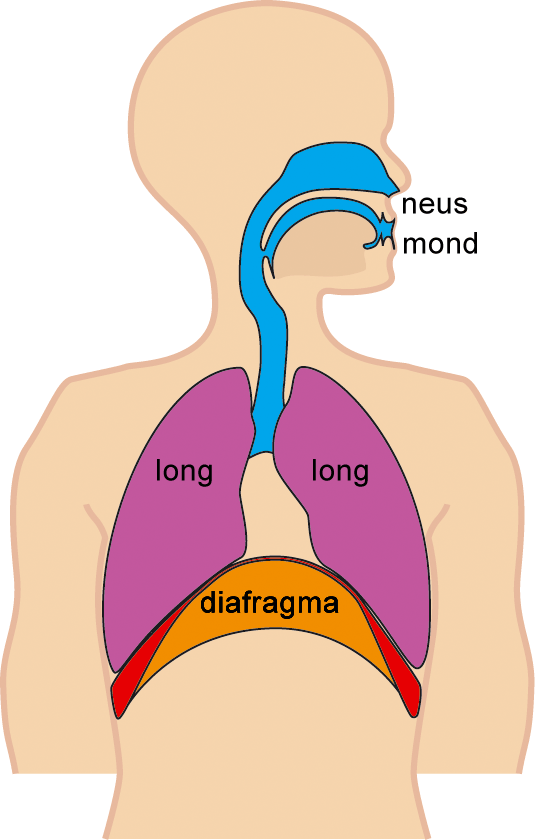 [Speaker Notes: Als je langer dan drie minuten stopt met ademen, is het gedaan. 
Boeiend eigenlijk, als je bedenkt dat we drie dagen zonder water kunnen en maar liefst 30 dagen zonder vast voedsel. 
Zuurstof geeft energie. Beter ademen betekent dus ook: energieker leven.

Fysiek – emotioneel – mentaal – spiritueel Body mind Soul]
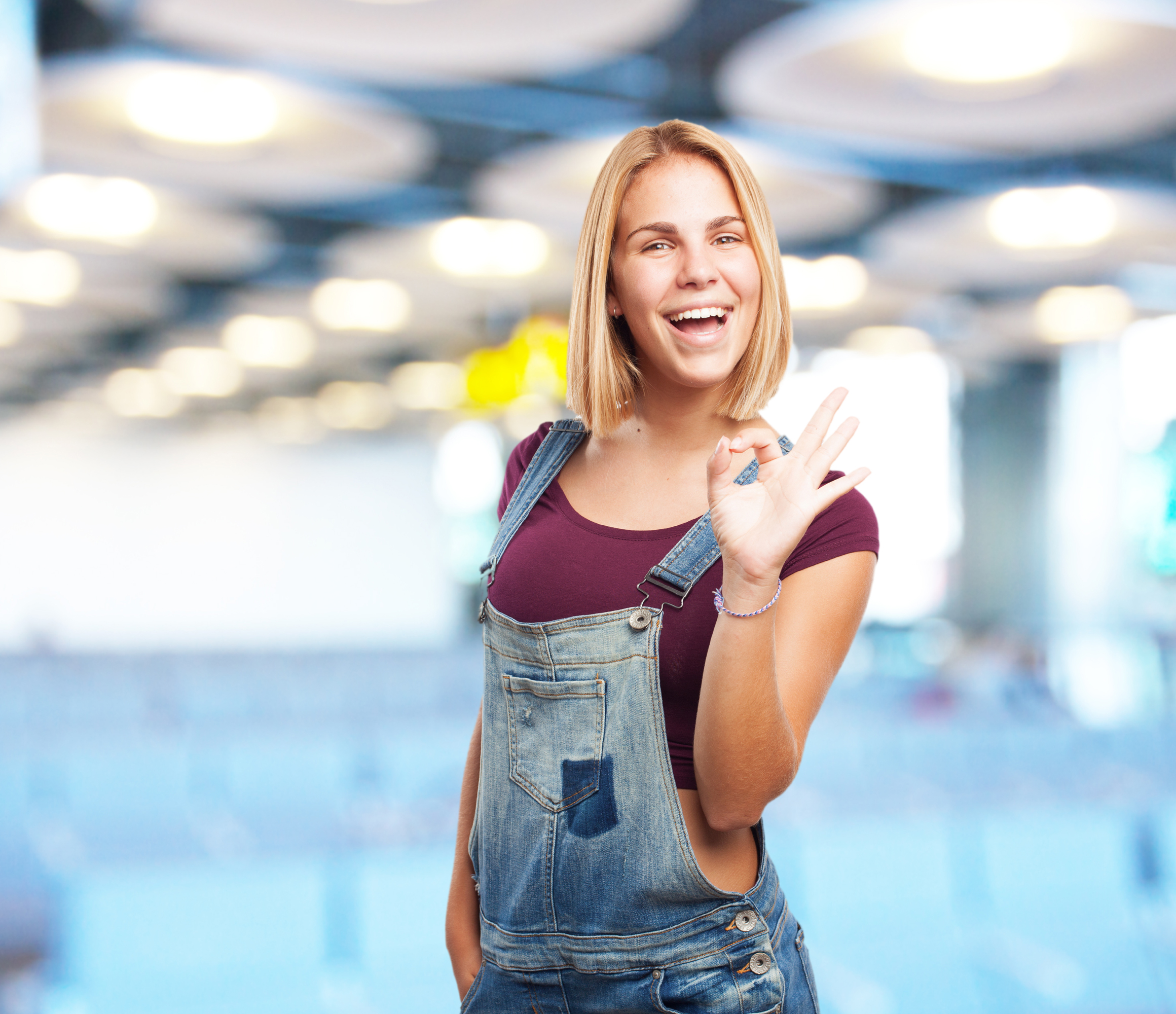 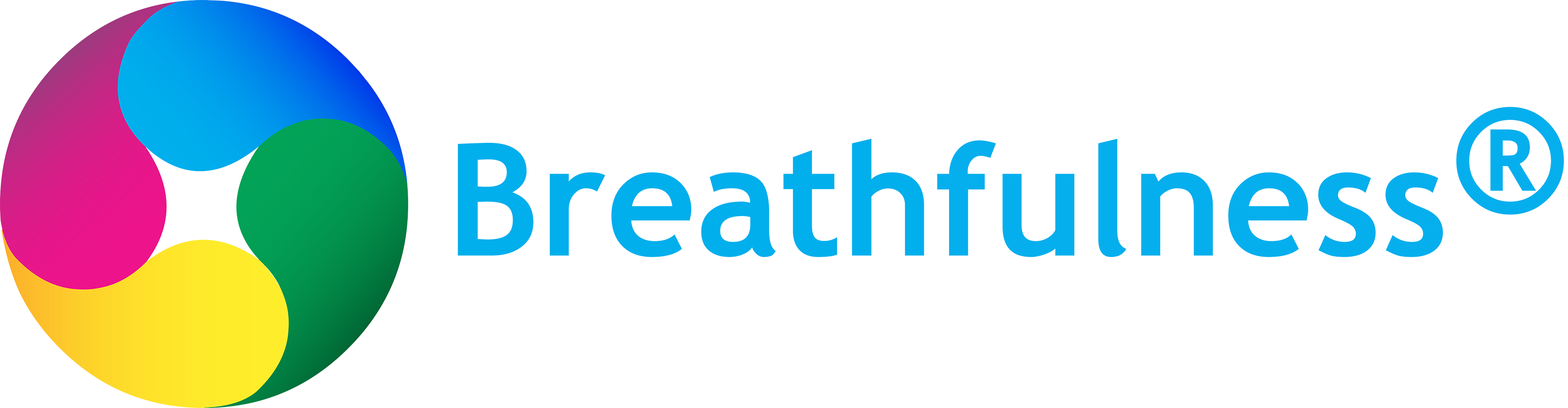 Optimaal ademen zorgt voor
opschoning.
energieke voeding.
optimalisering van lichaamsprocessen.
Optimaal ademen vraagt om lichaamsbewustzijn 
(in contact zijn met je lichaam) 
om een optimale fysieke vitaliteit te realiseren.
[Speaker Notes: Als je langer dan drie minuten stopt met ademen, is het gedaan. 
Boeiend eigenlijk, als je bedenkt dat we drie dagen zonder water kunnen en maar liefst 30 dagen zonder vast voedsel. 
Zuurstof geeft energie. Beter ademen betekent dus ook: energieker leven.

Fysiek – emotioneel – mentaal – spiritueel Body mind Soul]
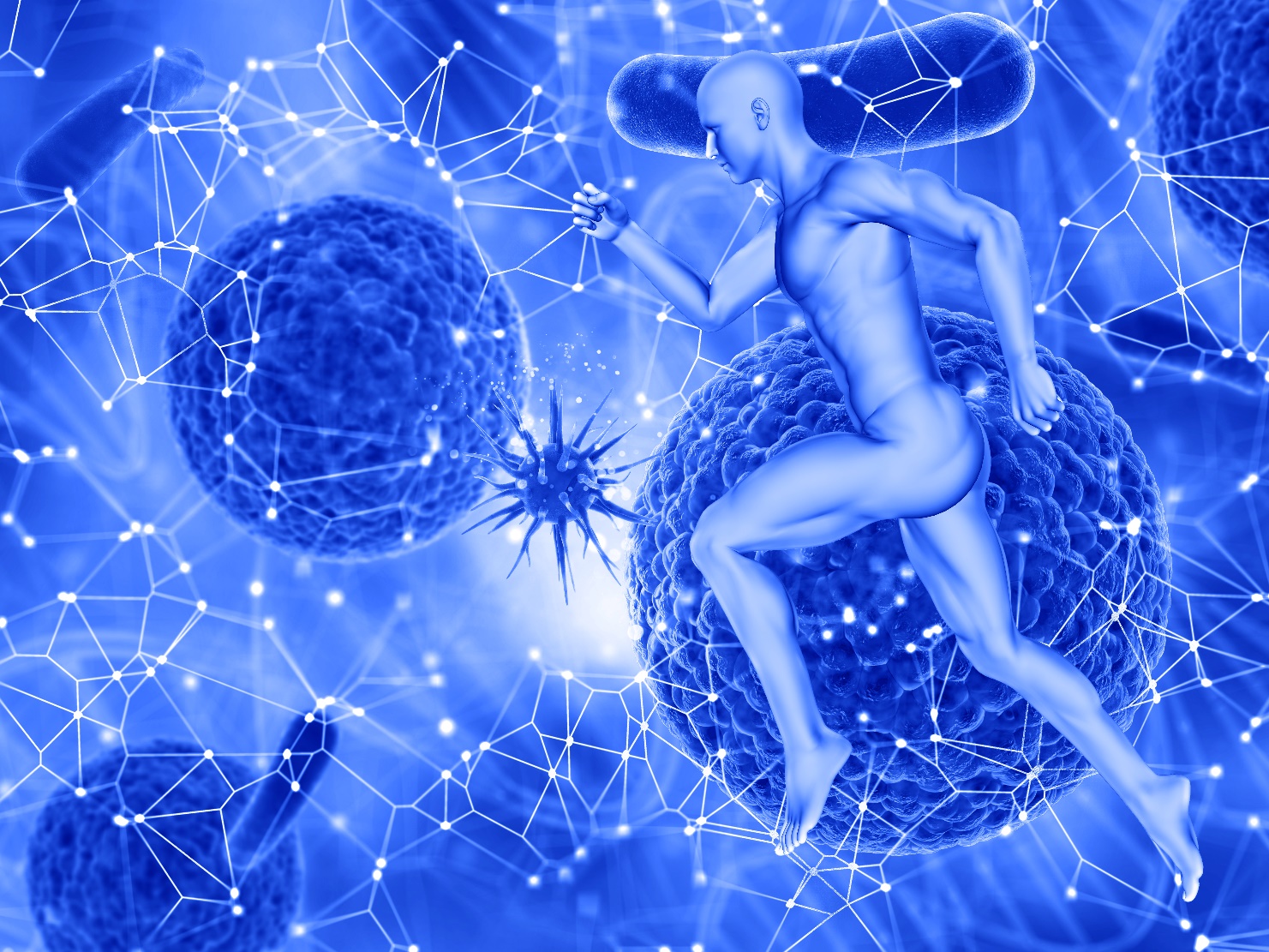 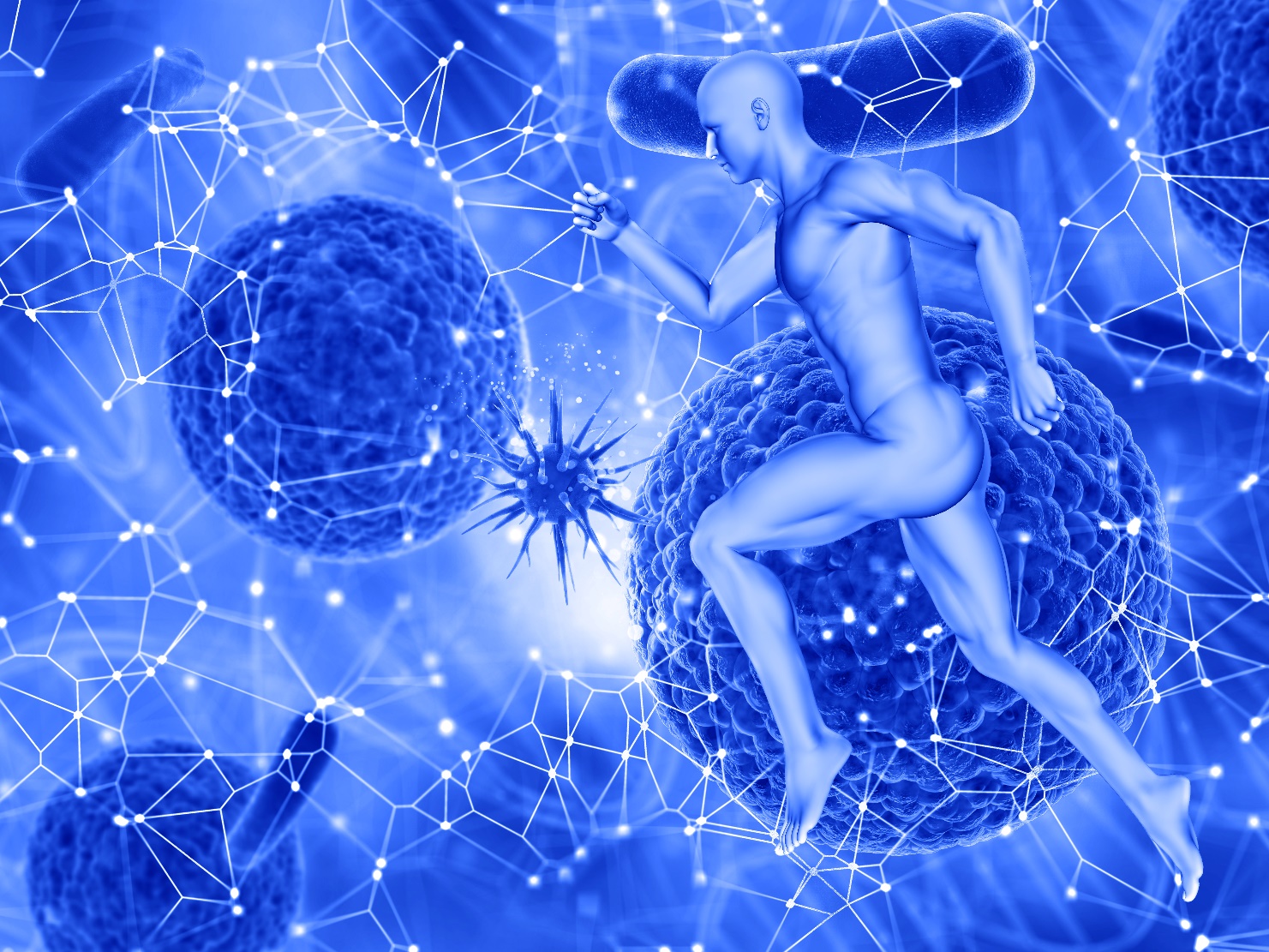 Elektromagnetisch veld
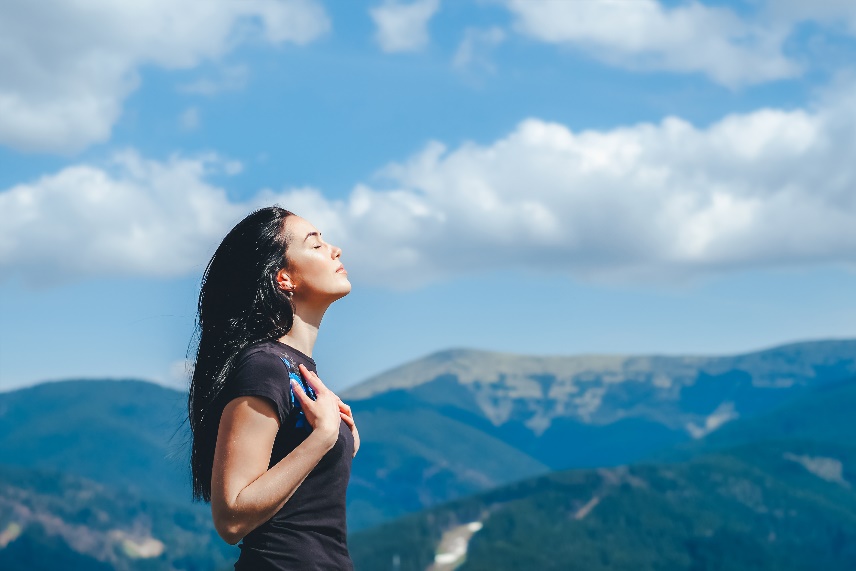 Lichaamsbewustzijn
Hersenen
Slapen
Energie doorstroming
Soepelheid
Hart
Bloeddruk
Immuunsysteem
Fysieke vitaliteit
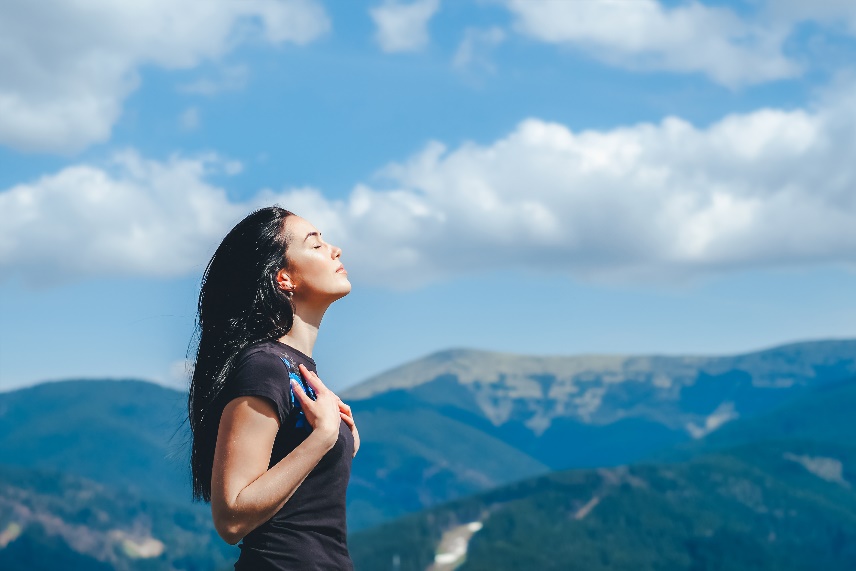 Deel 3 gaat over
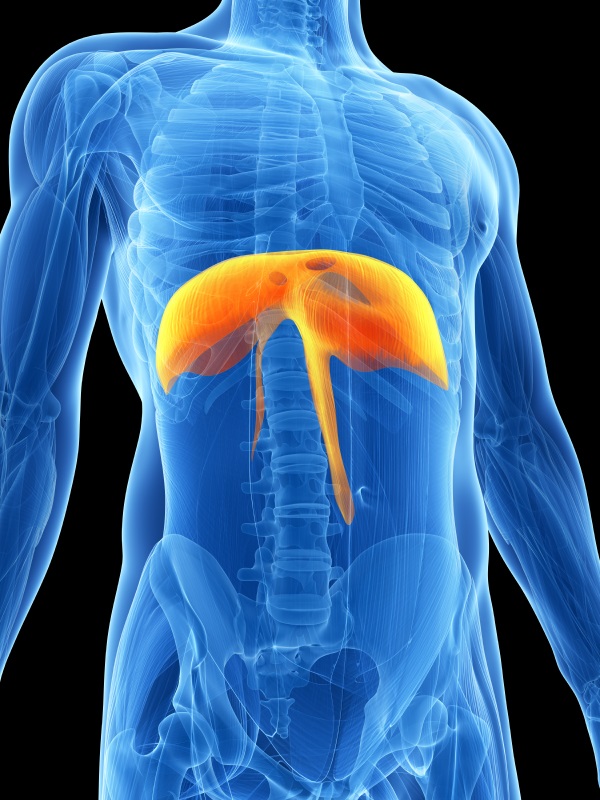 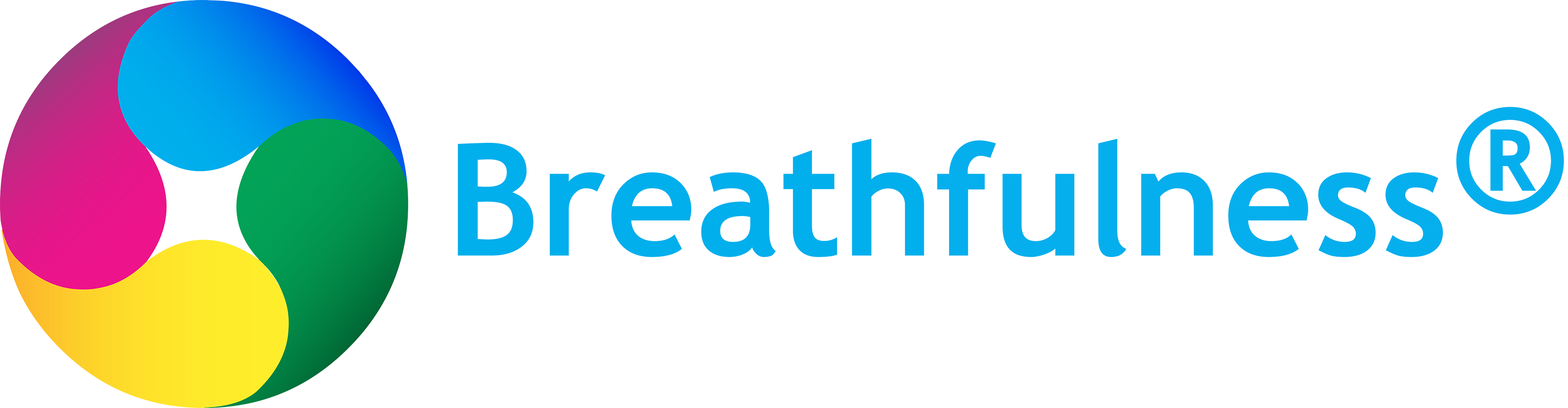 Ademen is voelen.
De middenrifspier is een grote emotionele spier.
Als belangrijkste aansturing voor:
          angst of overgave.
  onzekerheid of vertrouwen.
overleven of beleven.
[Speaker Notes: Als je langer dan drie minuten stopt met ademen, is het gedaan. 
Boeiend eigenlijk, als je bedenkt dat we drie dagen zonder water kunnen en maar liefst 30 dagen zonder vast voedsel. 
Zuurstof geeft energie. Beter ademen betekent dus ook: energieker leven.

Fysiek – emotioneel – mentaal – spiritueel Body mind Soul]
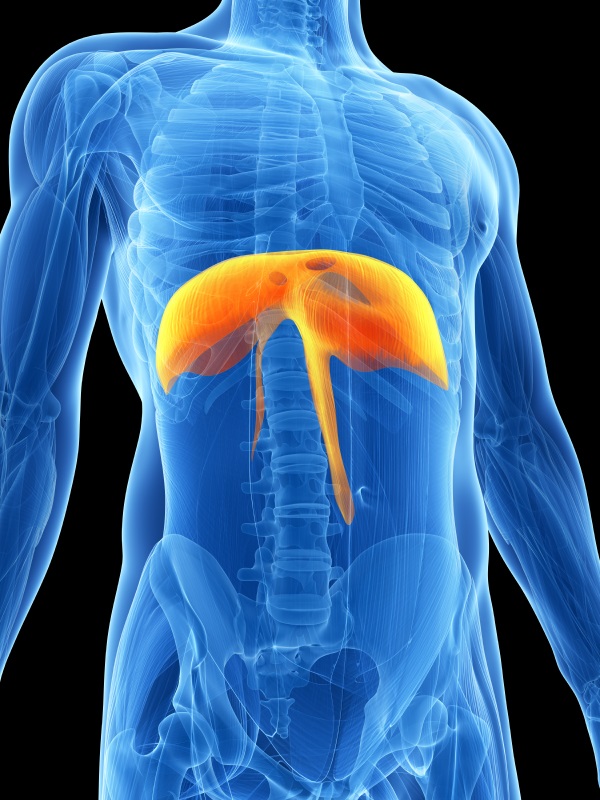 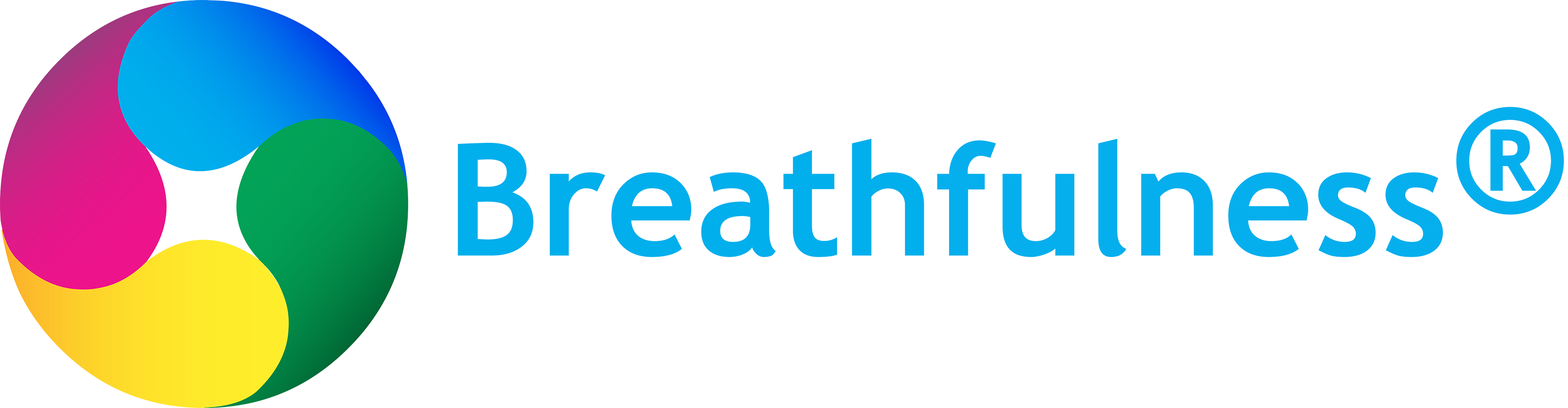 Ademen is voelen.
Minimaal bewegen van je middenrifspier is je gevoelens bevriezen/onderdrukken. En het is je ademhaling beperken (én daarmee de fysieke gevolgen)!
[Speaker Notes: Als je langer dan drie minuten stopt met ademen, is het gedaan. 
Boeiend eigenlijk, als je bedenkt dat we drie dagen zonder water kunnen en maar liefst 30 dagen zonder vast voedsel. 
Zuurstof geeft energie. Beter ademen betekent dus ook: energieker leven.

Fysiek – emotioneel – mentaal – spiritueel Body mind Soul]
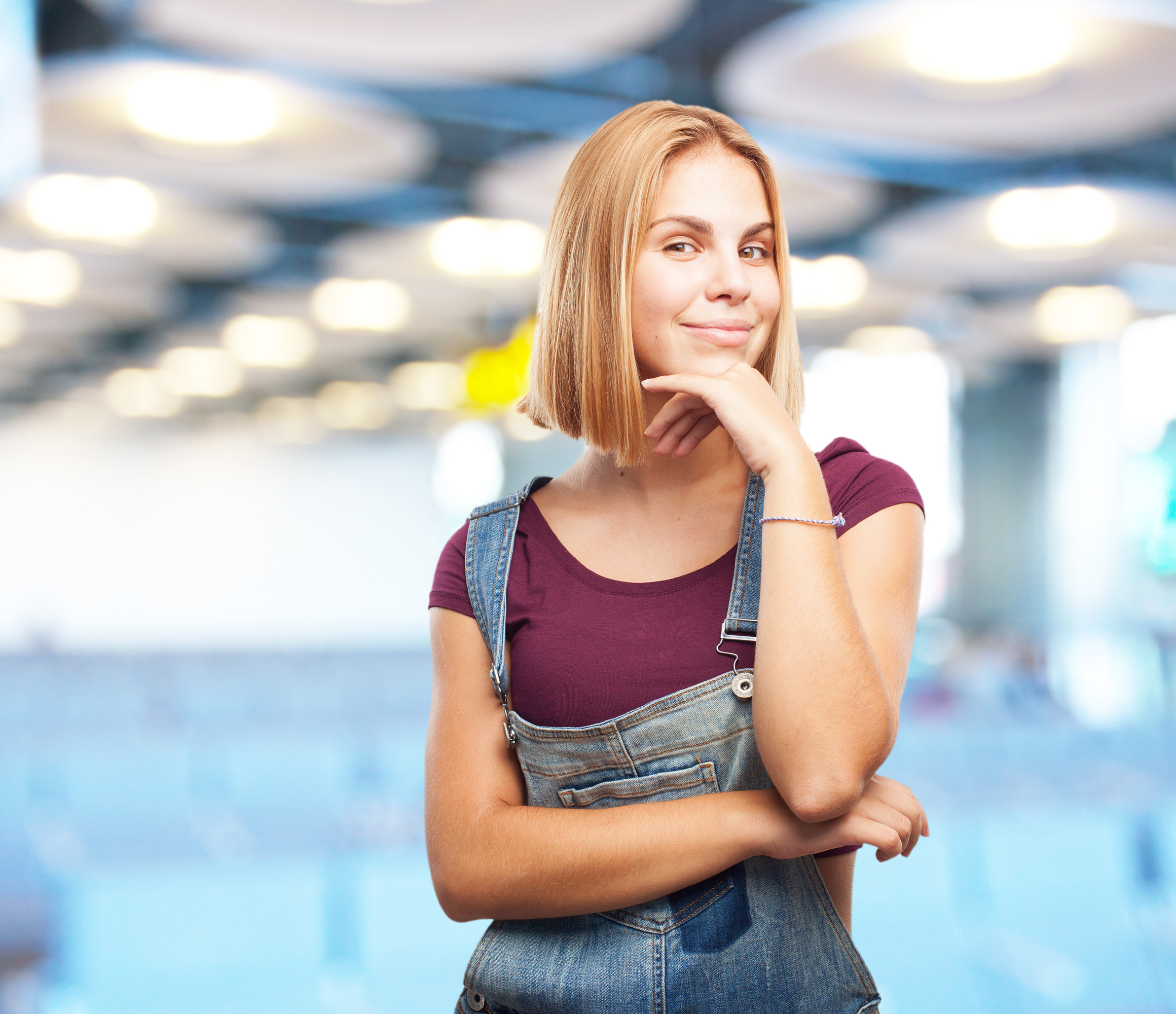 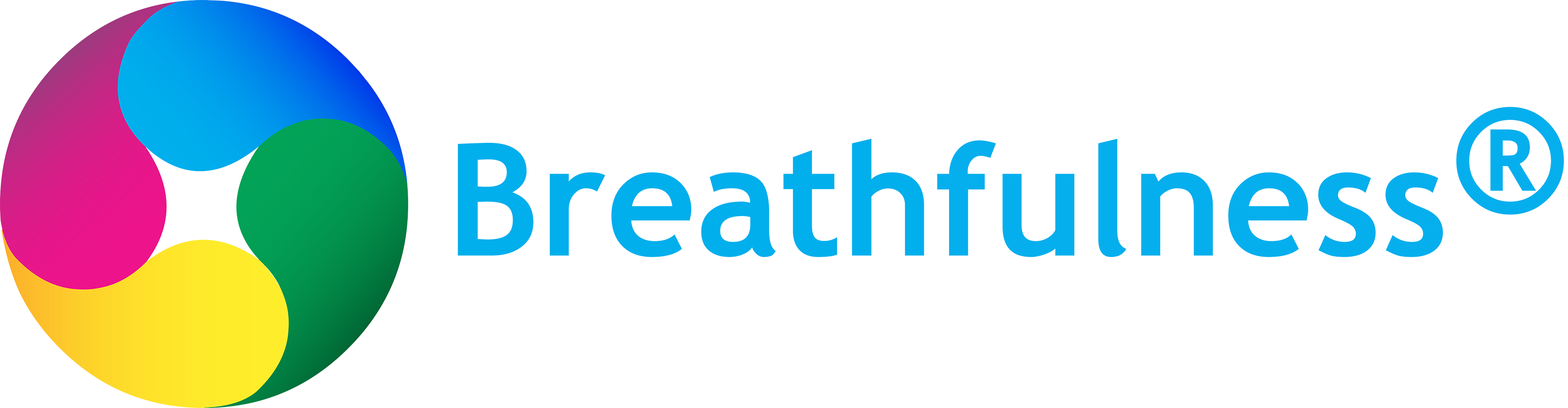 Van nature ‘stromen’ gevoelens: ze komen op, worden intenser, worden geuit en ebben weer weg. Het hoort bij het leven om zowel ‘fijne’ als ‘niet-fijne’ gevoelens te ervaren.
[Speaker Notes: Als je langer dan drie minuten stopt met ademen, is het gedaan. 
Boeiend eigenlijk, als je bedenkt dat we drie dagen zonder water kunnen en maar liefst 30 dagen zonder vast voedsel. 
Zuurstof geeft energie. Beter ademen betekent dus ook: energieker leven.

Fysiek – emotioneel – mentaal – spiritueel Body mind Soul]
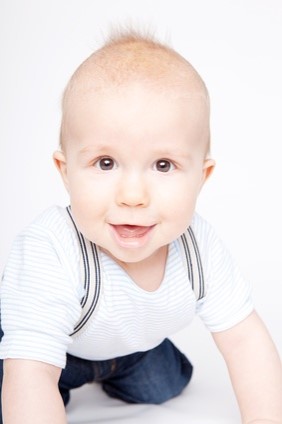 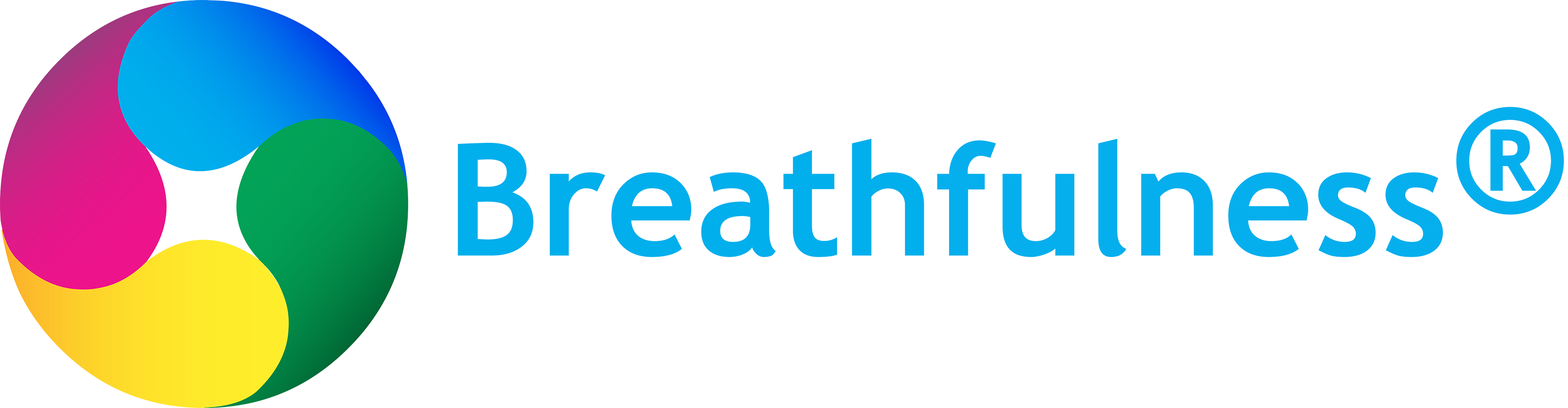 Je voelt al vanaf het begin van je aardse reis – eerst via de moeder en na je geboorte rechtstreeks. Je slaat je gevoelservaringen op in je limbisch systeem.
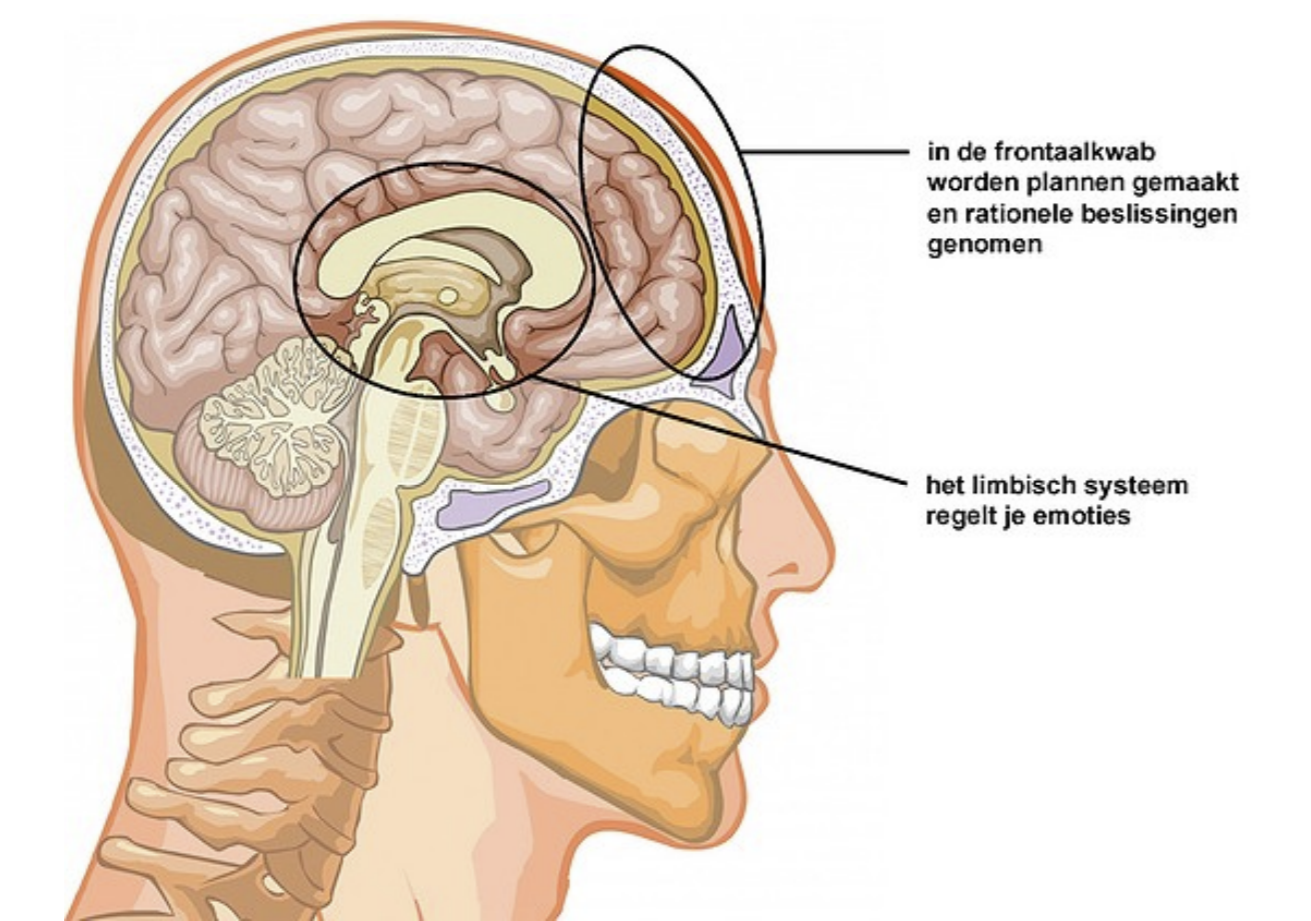 In de frontaalkwab worden plannen gemaakt en rationele beslissingen genomen.
Het limbisch systeem regelt je emoties.
[Speaker Notes: Als je langer dan drie minuten stopt met ademen, is het gedaan. 
Boeiend eigenlijk, als je bedenkt dat we drie dagen zonder water kunnen en maar liefst 30 dagen zonder vast voedsel. 
Zuurstof geeft energie. Beter ademen betekent dus ook: energieker leven.

Fysiek – emotioneel – mentaal – spiritueel Body mind Soul]
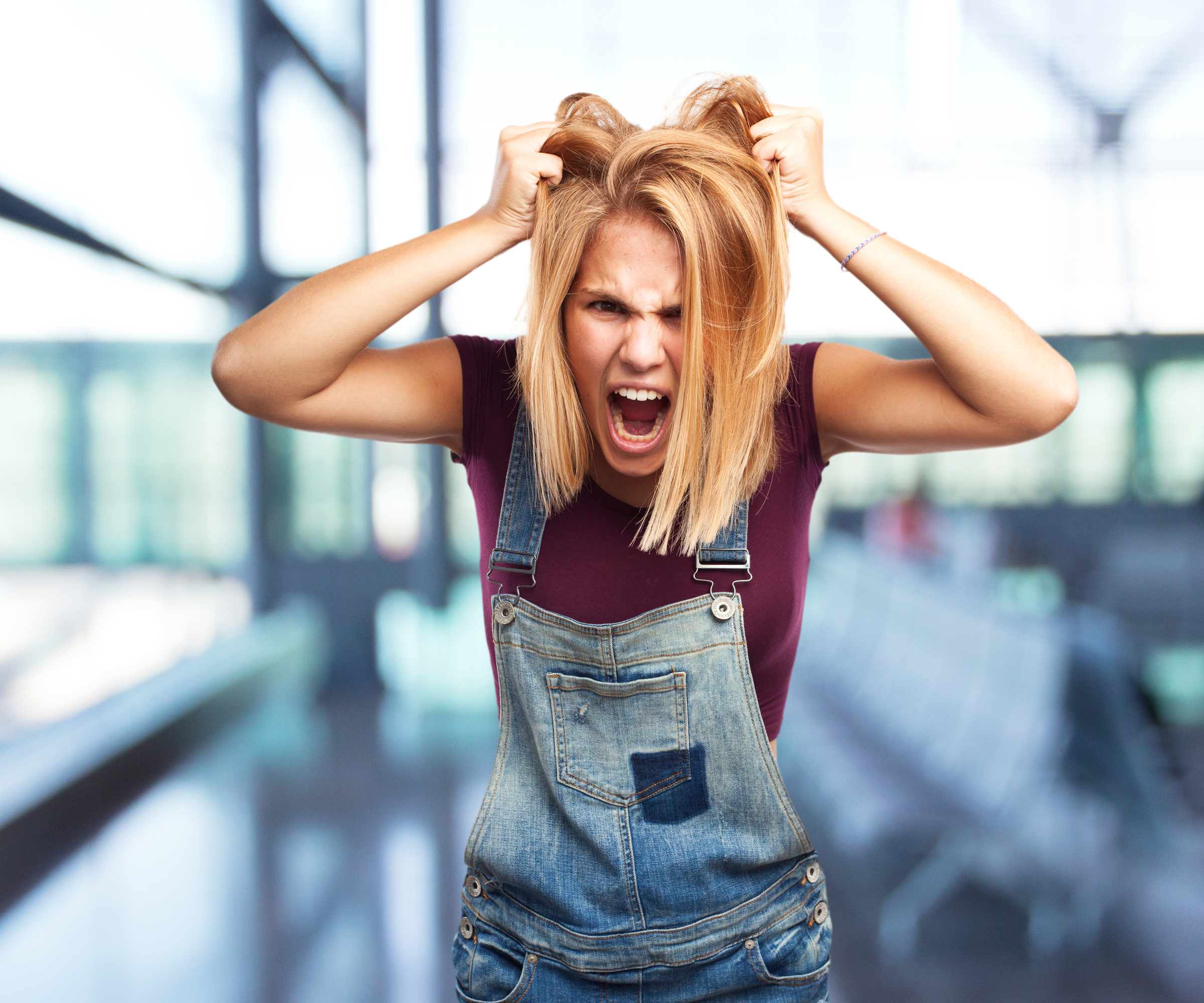 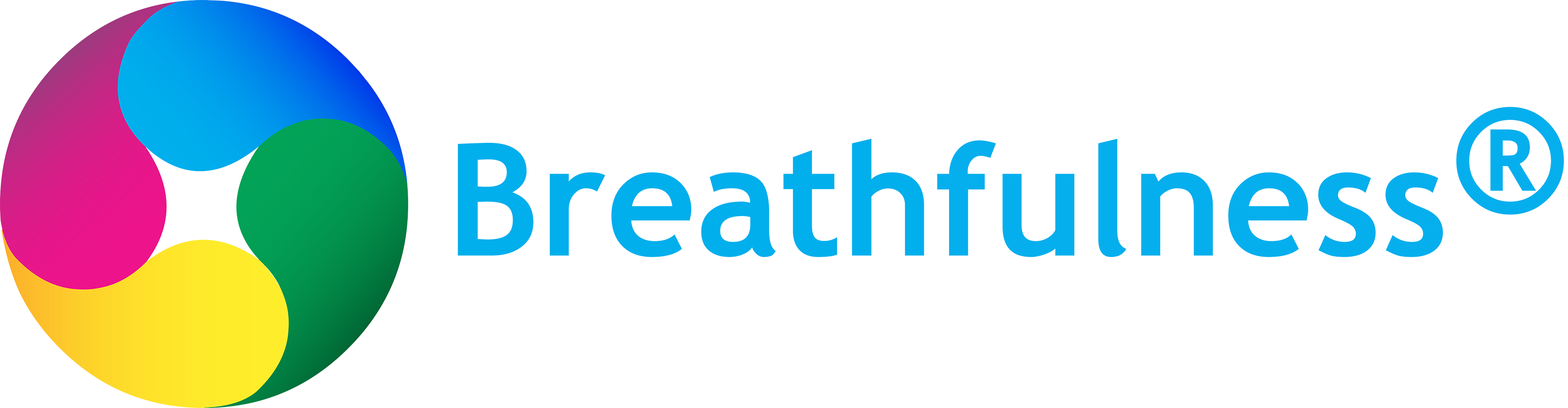 Er ontstaan problemen als emoties/gevoelens … worden.
… onderdrukt …
… overweldigend … 
… ontkend …
… wegberedeneerd, gebagatelliseerd …
… dominant…
… vastgeklampt…
… geprojecteerd…
Gevolg is een opgeslagen emotionele belading van een onverwerkte, niet volledig doorleefde levenservaring.
[Speaker Notes: Als je langer dan drie minuten stopt met ademen, is het gedaan. 
Boeiend eigenlijk, als je bedenkt dat we drie dagen zonder water kunnen en maar liefst 30 dagen zonder vast voedsel. 
Zuurstof geeft energie. Beter ademen betekent dus ook: energieker leven.

Fysiek – emotioneel – mentaal – spiritueel Body mind Soul]
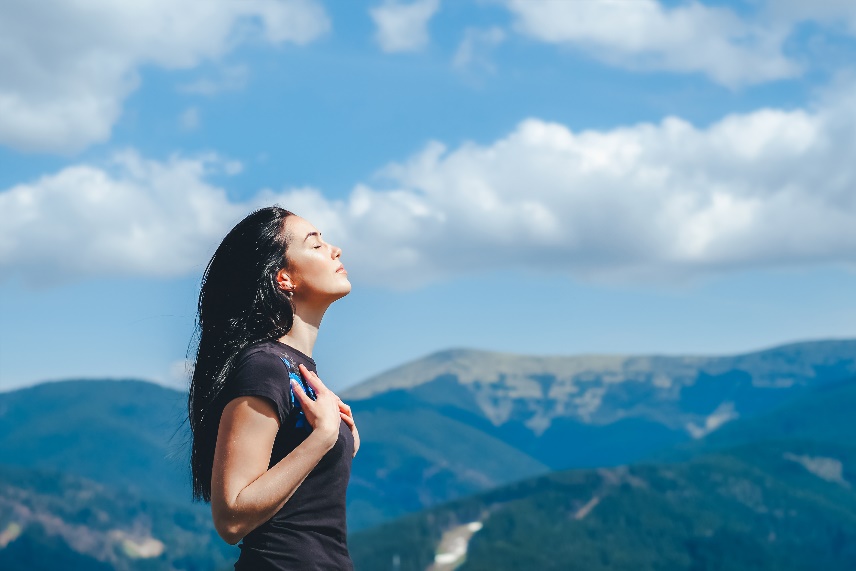 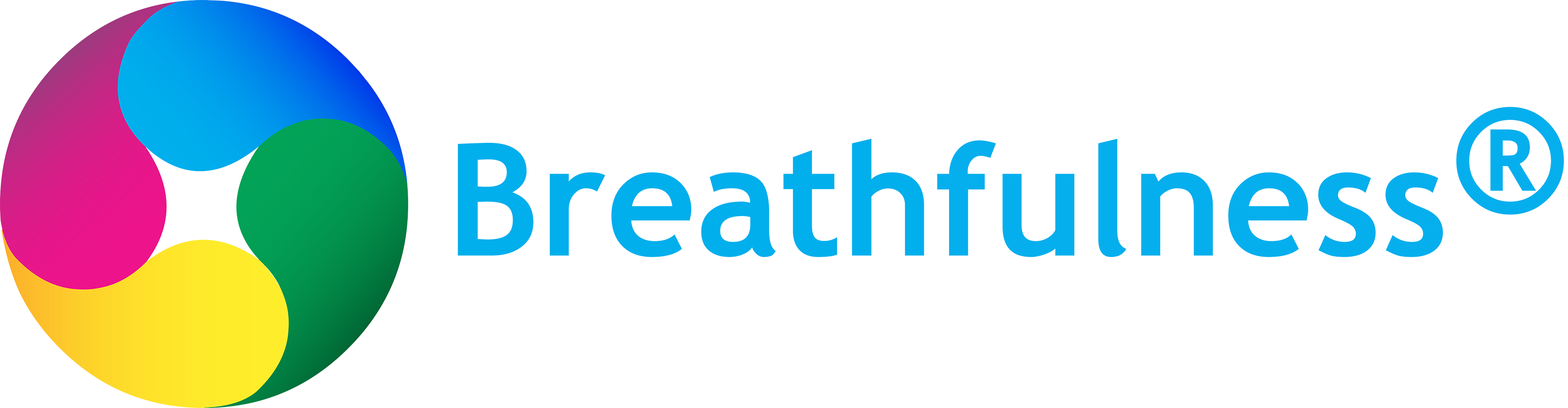 De intensiteit van de harmoniserende ademstroom
schoont het limbisch systeem.
komt tot op celniveau.
schoont het celgeheugen.
[Speaker Notes: Als je langer dan drie minuten stopt met ademen, is het gedaan. 
Boeiend eigenlijk, als je bedenkt dat we drie dagen zonder water kunnen en maar liefst 30 dagen zonder vast voedsel. 
Zuurstof geeft energie. Beter ademen betekent dus ook: energieker leven.

Fysiek – emotioneel – mentaal – spiritueel Body mind Soul]
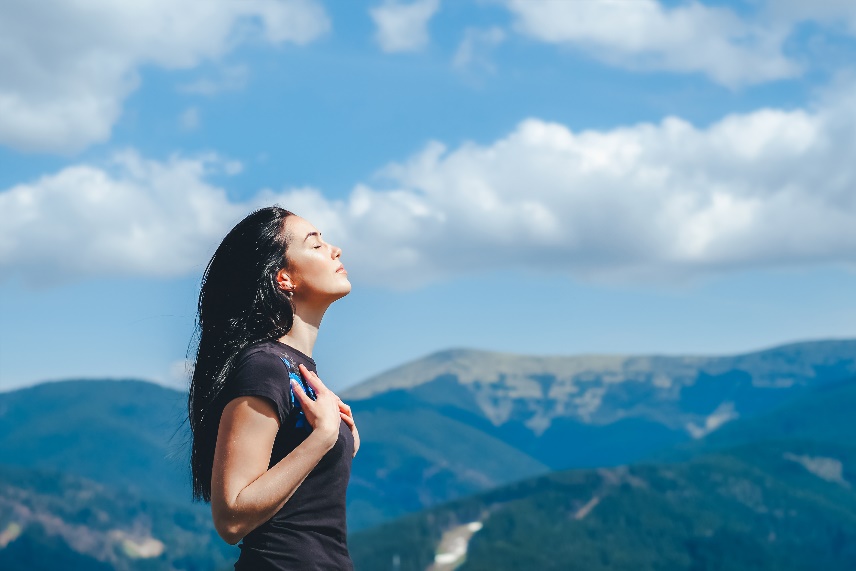 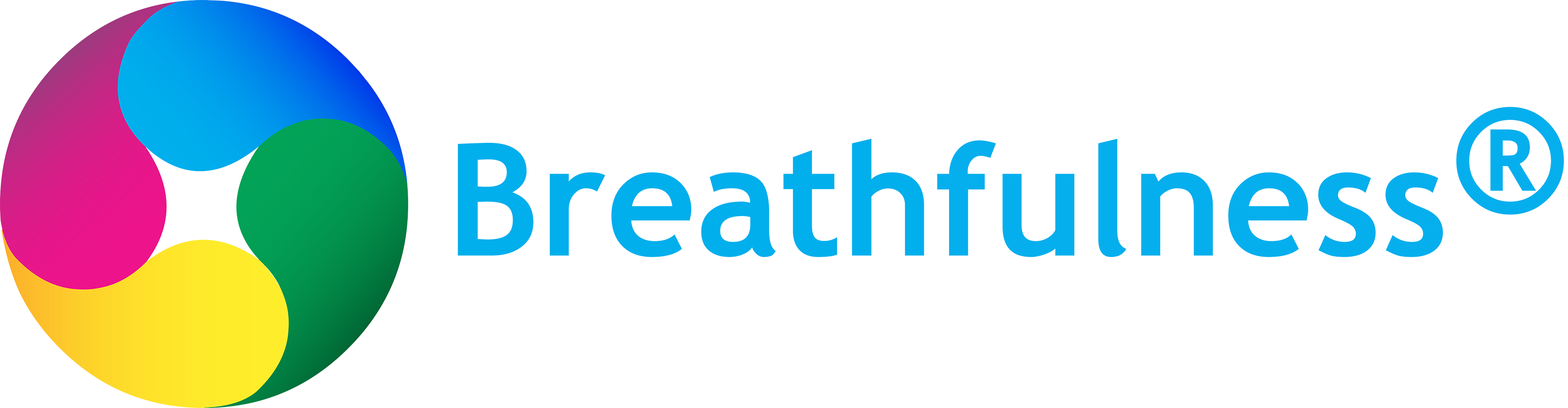 Je kunt niet niet voelen; je kunt wel je gevoel overrulen.

Harmoniserend ademen: het helingsproces tot op celniveau
De lagere trilling transformeert naar een hogere trilling.
[Speaker Notes: Als je langer dan drie minuten stopt met ademen, is het gedaan. 
Boeiend eigenlijk, als je bedenkt dat we drie dagen zonder water kunnen en maar liefst 30 dagen zonder vast voedsel. 
Zuurstof geeft energie. Beter ademen betekent dus ook: energieker leven.

Fysiek – emotioneel – mentaal – spiritueel Body mind Soul]
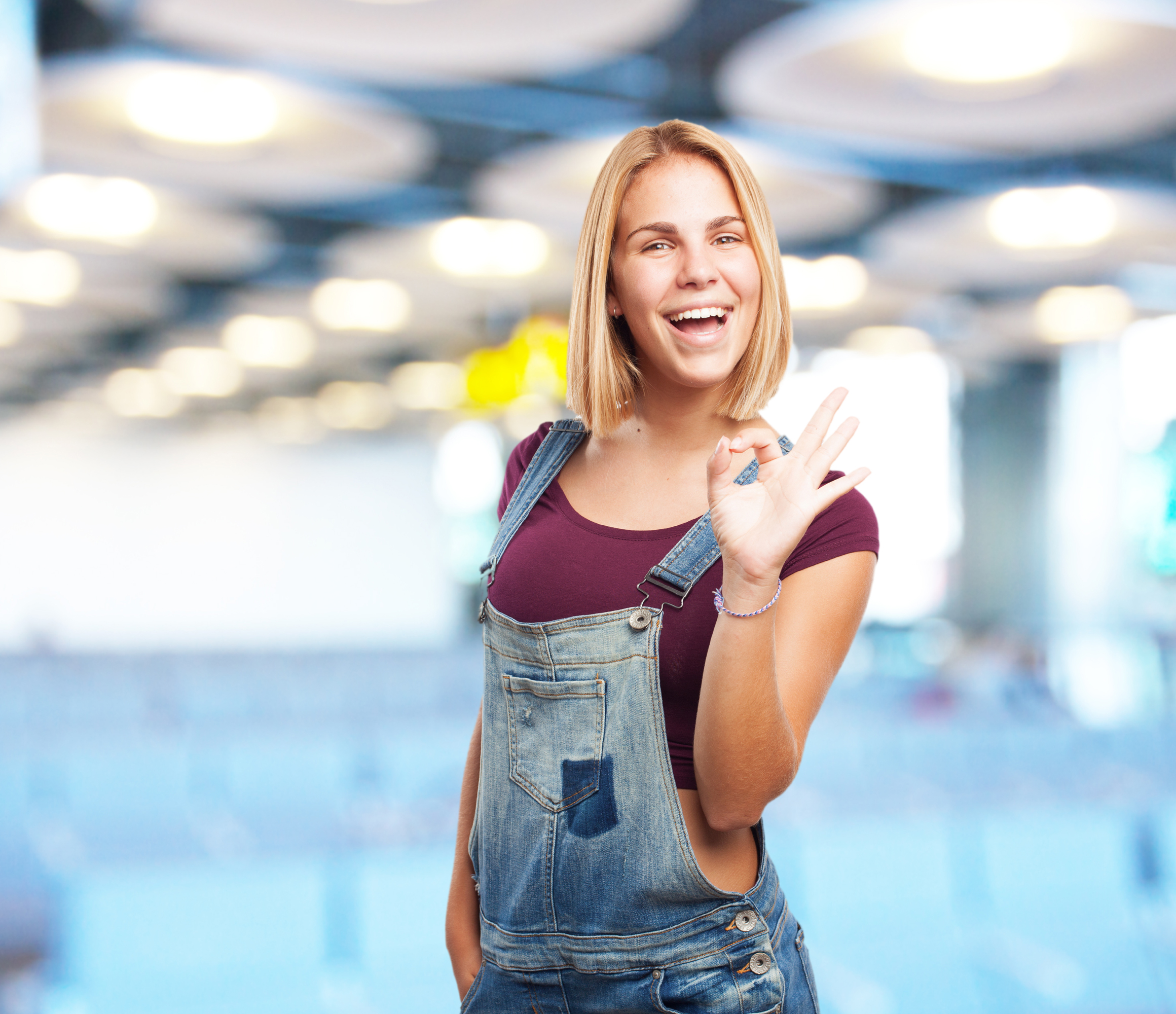 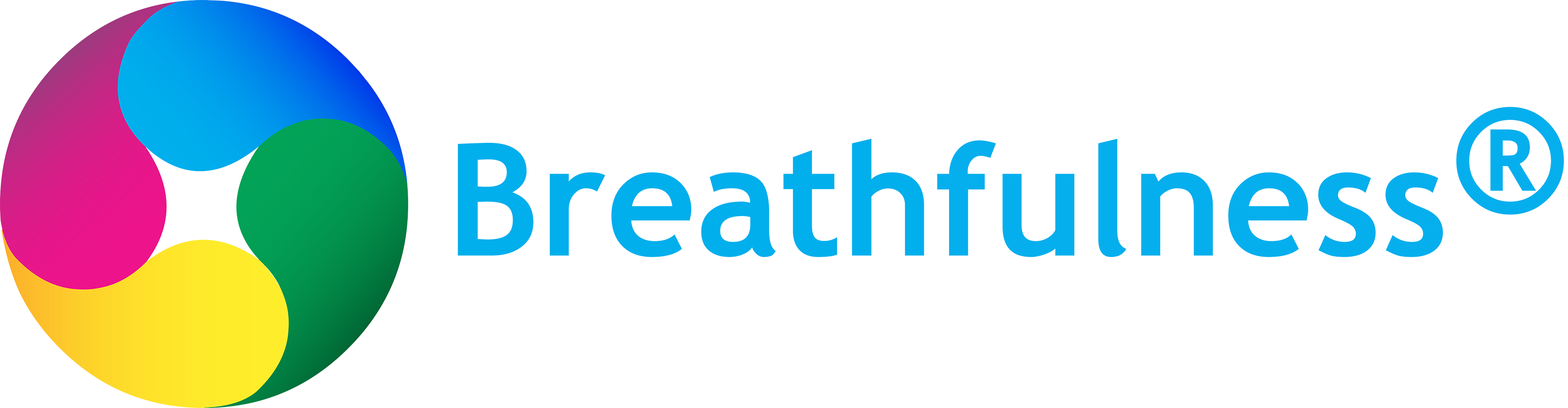 Optimaal ademen zorgt ervoor dat
gevoelens en emoties niet langer onderdrukt worden.
spanningen, kwetsuren en trauma’s verminderen en oplossen.
trauma’s tot in de kern geheeld worden.
symptoom én oorzaak behandeld en geheeld worden.
gevoelens van acceptatie, bevrijding en ruimte ervaren worden.
je om kunt gaan met je (hoog)gevoeligheid.
Optimaal ademen realiseert emotionele balans. Het creëert ruimte en vertrouwen om het leven te beleven i.p.v. overleven.
[Speaker Notes: Als je langer dan drie minuten stopt met ademen, is het gedaan. 
Boeiend eigenlijk, als je bedenkt dat we drie dagen zonder water kunnen en maar liefst 30 dagen zonder vast voedsel. 
Zuurstof geeft energie. Beter ademen betekent dus ook: energieker leven.

Fysiek – emotioneel – mentaal – spiritueel Body mind Soul]
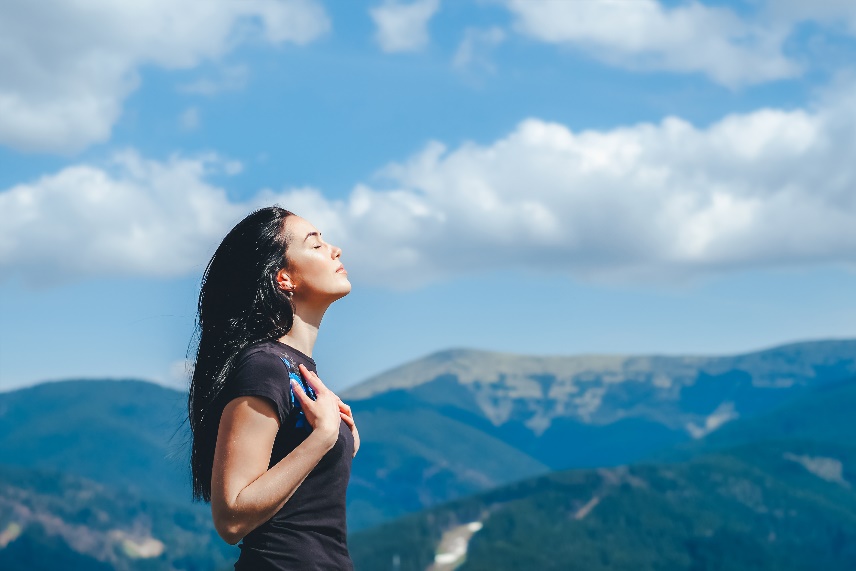 Gevoelsbeleving
Voelen toelaten
Doorleven
Acceptatie 
Innerlijke ruimte
Bevrijding
Emotionele balans
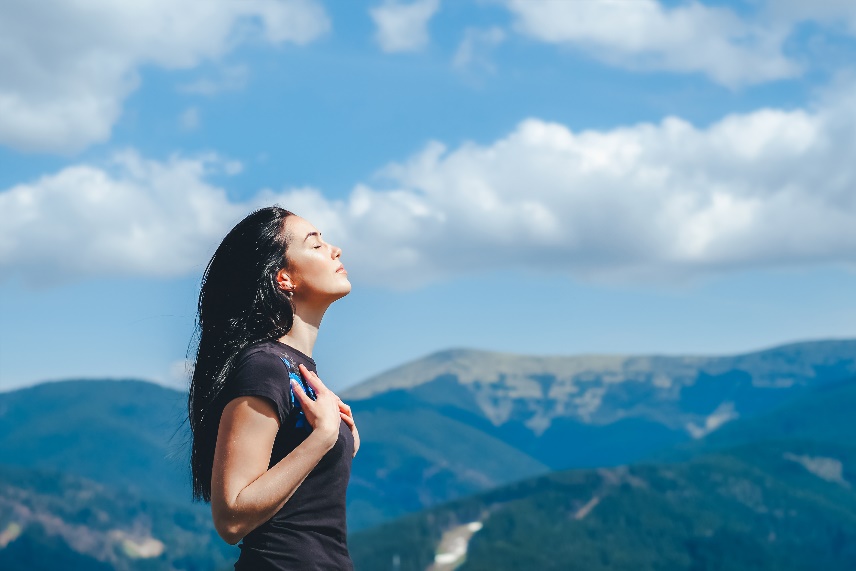 Deel 4 gaat over
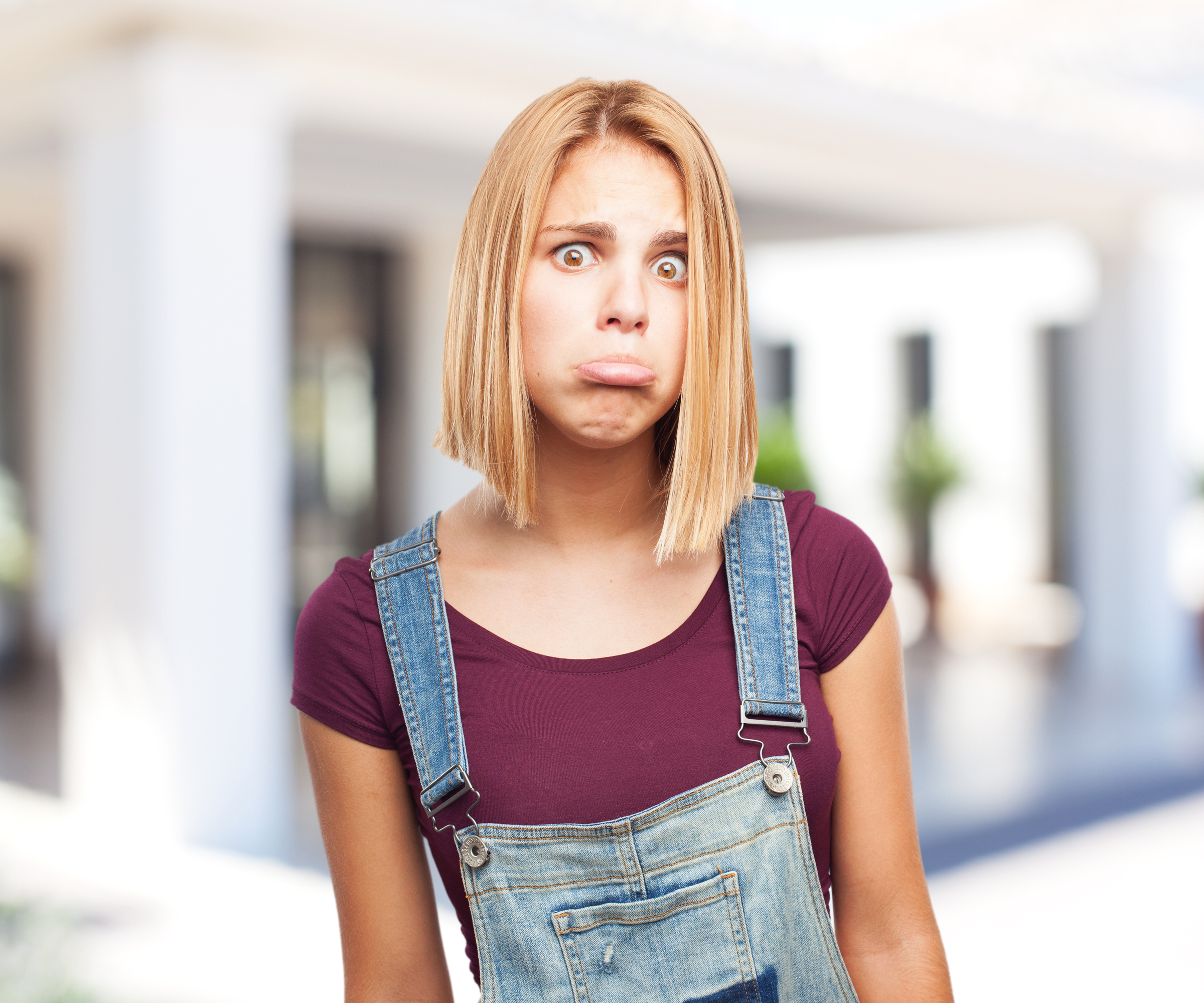 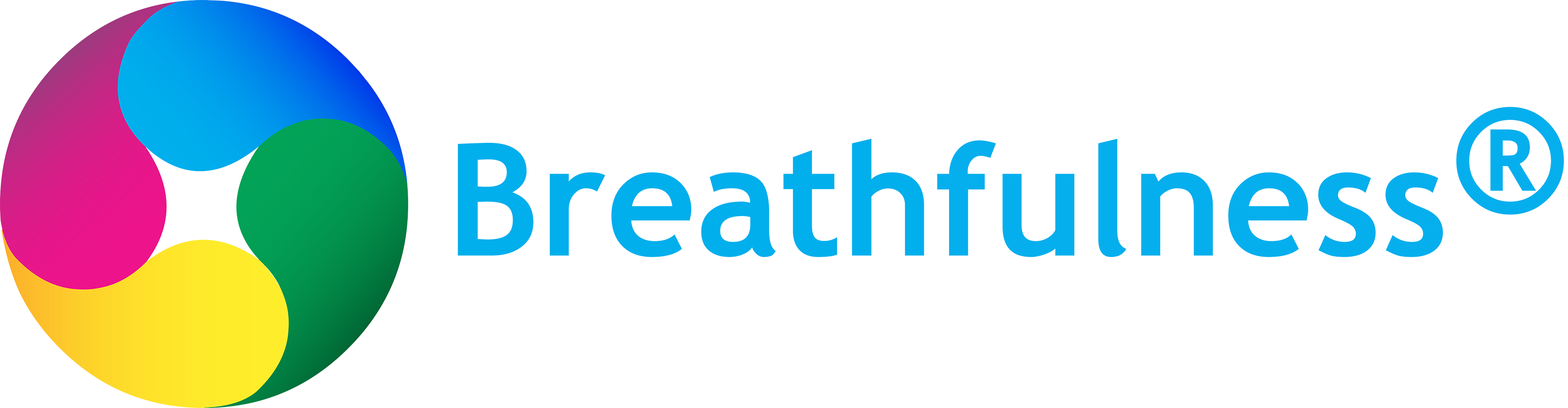 Niet ademen is bevriezen van je gedachtenwereld. 
Niet optimaal ademen leidt tot
tunnelvisie (vernauwd bewustzijn).
verminderd concentratievermogen.
verminderd creatief- en oplossingsgericht denken.
piekeren over het verleden en de toekomst; niet in het nu zijn.
buitenproportionele zorgen en angsten.
onzekerheid en twijfels.
lage eigenwaarde en vertekend zelfbeeld.
[Speaker Notes: Als je langer dan drie minuten stopt met ademen, is het gedaan. 
Boeiend eigenlijk, als je bedenkt dat we drie dagen zonder water kunnen en maar liefst 30 dagen zonder vast voedsel. 
Zuurstof geeft energie. Beter ademen betekent dus ook: energieker leven.

Fysiek – emotioneel – mentaal – spiritueel Body mind Soul]
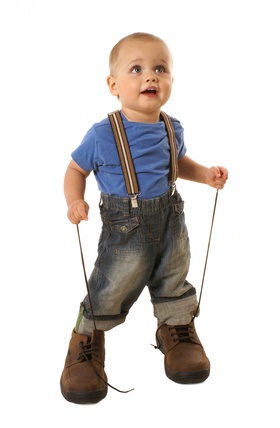 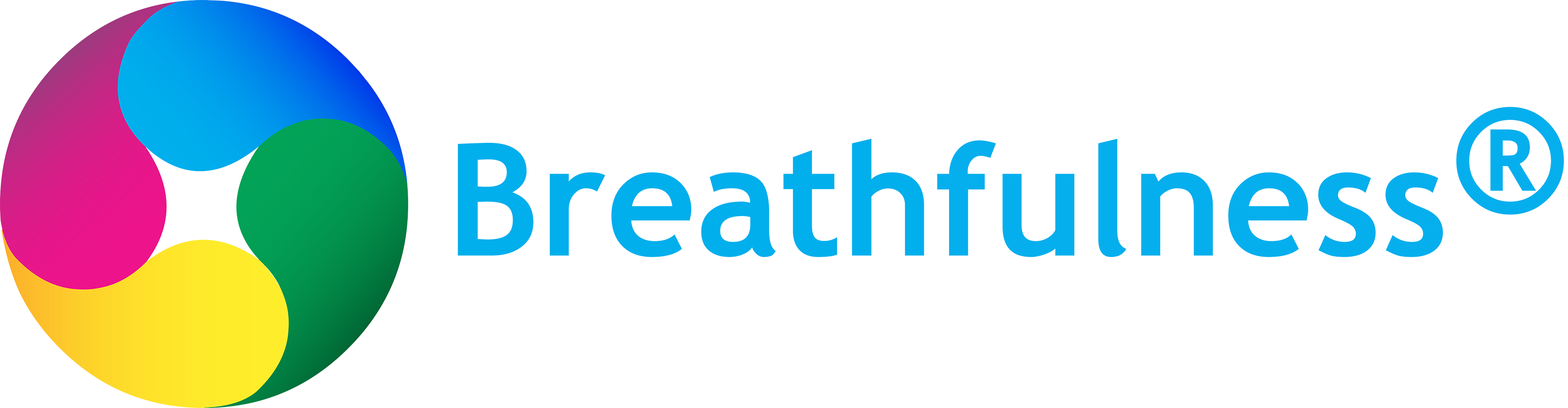 Overtuigingen vorm je al vanaf je kinderjaren. Overtuigingen
reflecteren hoe je jezelf ziet, wie je denkt te zijn, en hoe je de wereld om je heen ervaart. 
weerspiegelen je persoonlijke perceptie van de waarheid, wat bepaalt hoe je de dingen die je ziet, voelt en hoort inkleurt (interpreteert) en vormgeeft. 
kunnen je bekrachtigen of juist ontkrachten.
[Speaker Notes: Als je langer dan drie minuten stopt met ademen, is het gedaan. 
Boeiend eigenlijk, als je bedenkt dat we drie dagen zonder water kunnen en maar liefst 30 dagen zonder vast voedsel. 
Zuurstof geeft energie. Beter ademen betekent dus ook: energieker leven.

Fysiek – emotioneel – mentaal – spiritueel Body mind Soul]
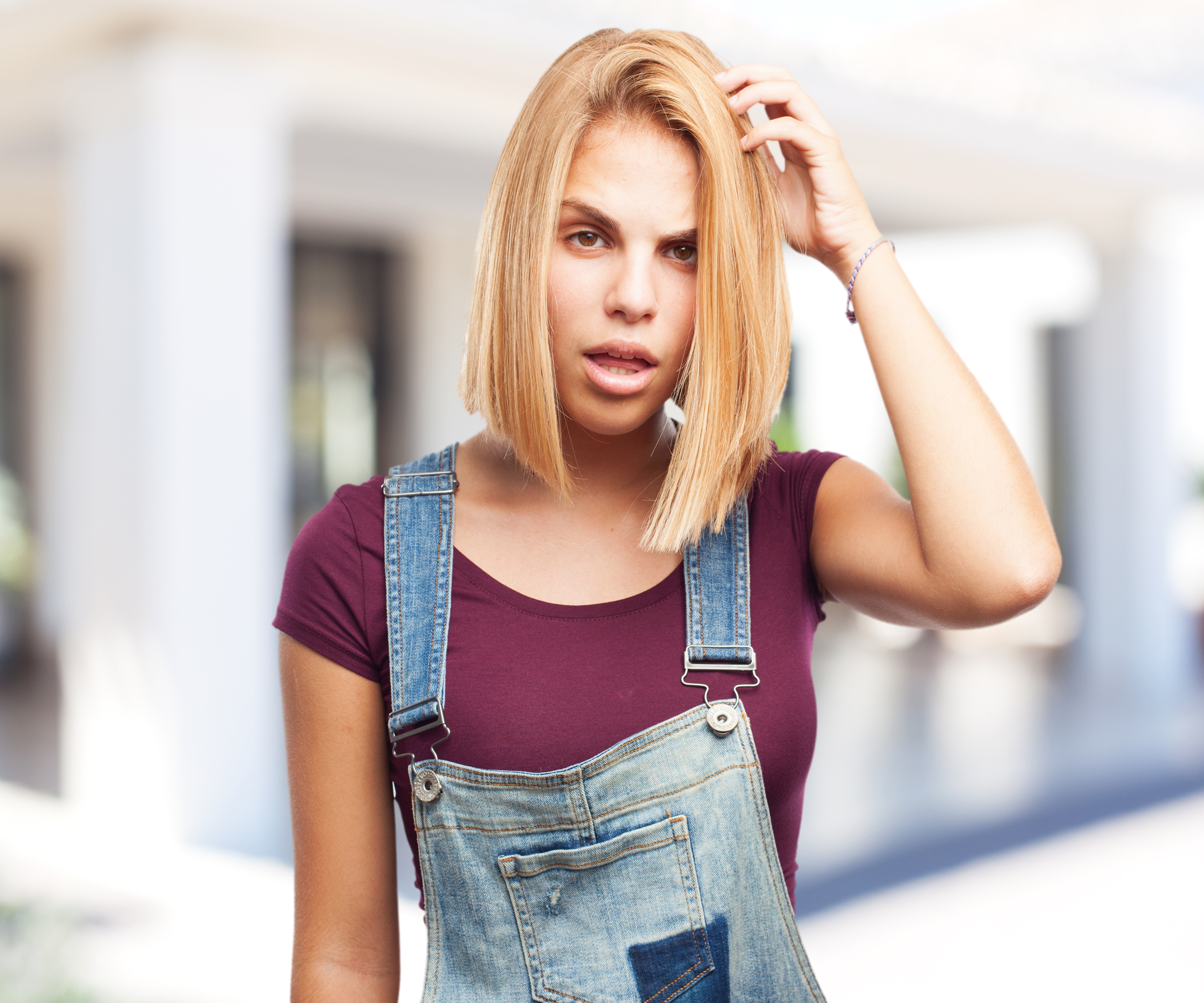 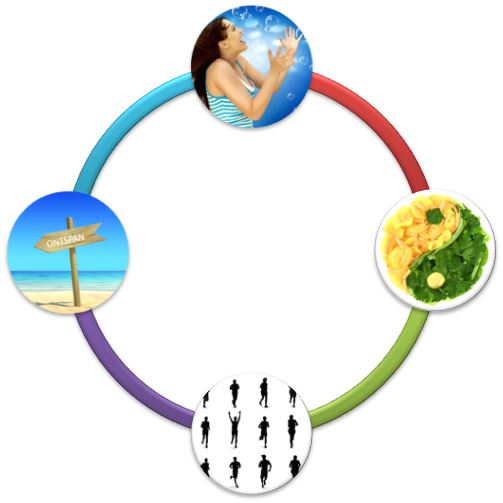 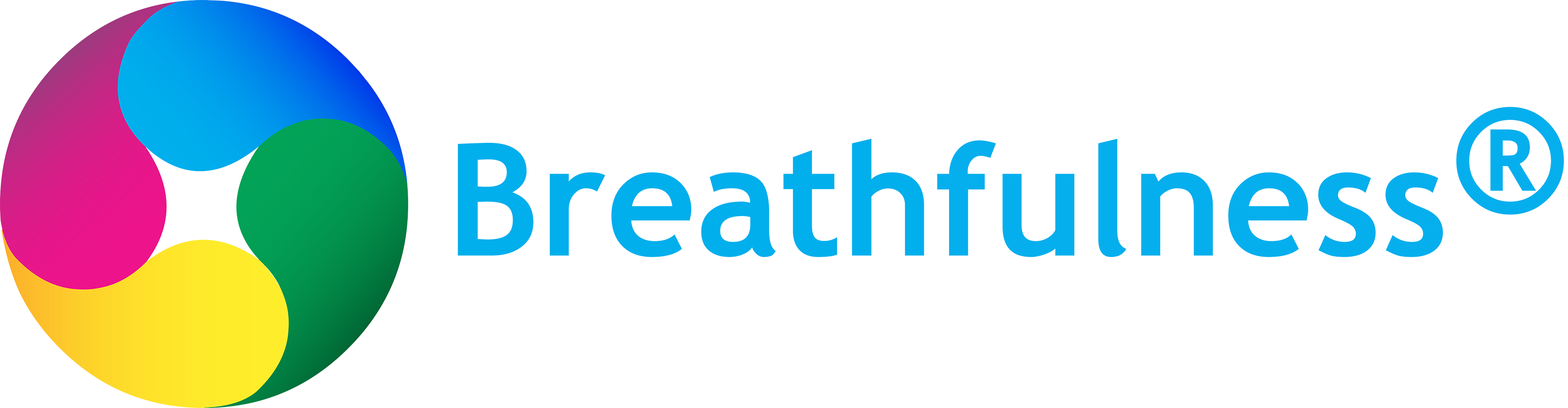 De 4 pijlers van Breathfulness:
Ademhaling – voeding – beweging – ontspanning
Stress
Stress heeft invloed op de 4 pijlers van het leven.

Minder ademen doet trek in voedende voeding, voldoende beweging en tijd om te ontspannen afnemen.

De pijlers voeding, beweging en ontspanning hebben anderzijds weer invloed op je ademhaling.

Snel en tussendoor eten en belastende voeding neemt energie weg om volledig te ademen.
Minder bewegen – statisch leven – maakt de ademhalingsspieren luier.
Niet meer ontspannen blokkeert de energieverdeling in het lichaam en de (ademhalings)spieren verstarren
[Speaker Notes: Als je langer dan drie minuten stopt met ademen, is het gedaan. 
Boeiend eigenlijk, als je bedenkt dat we drie dagen zonder water kunnen en maar liefst 30 dagen zonder vast voedsel. 
Zuurstof geeft energie. Beter ademen betekent dus ook: energieker leven.

Fysiek – emotioneel – mentaal – spiritueel Body mind Soul]
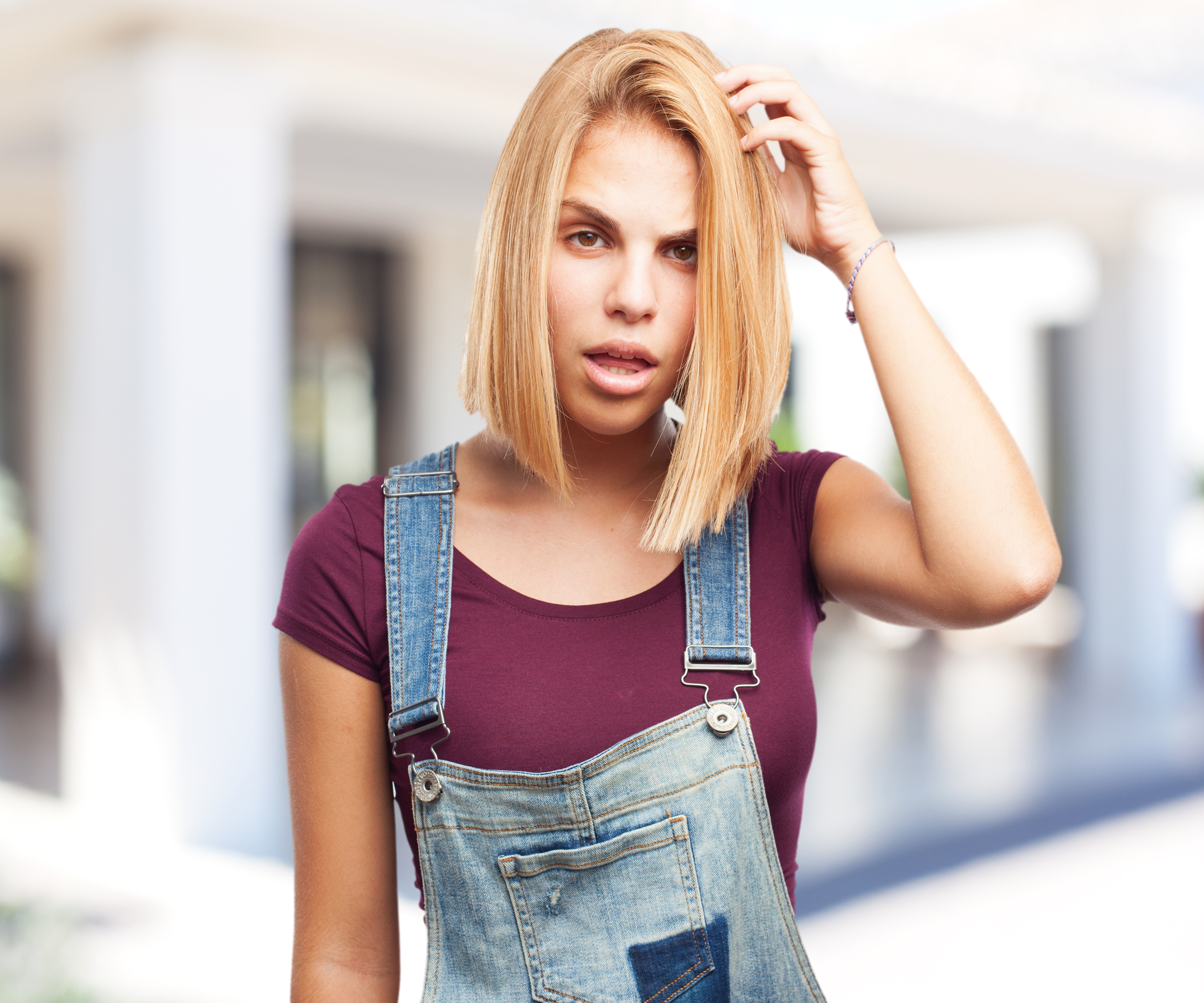 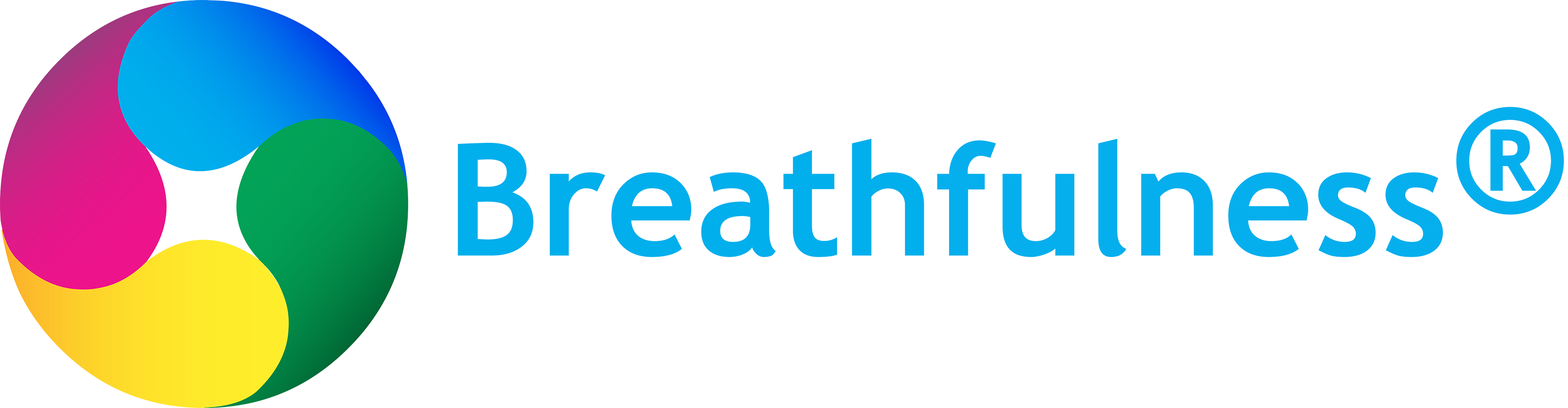 Mentale (en emotionele) stress
Stress kun je niet elimineren; het is onderdeel van het leven. Jij hebt daar wel veel invloed op, 
namelijk hoe je met stress omgaat!

Stress herinnert je aan je rugzak. Aan datgene wat je in je eerdere levensjaren nog niet volledig verwerkt hebt.
[Speaker Notes: Als je langer dan drie minuten stopt met ademen, is het gedaan. 
Boeiend eigenlijk, als je bedenkt dat we drie dagen zonder water kunnen en maar liefst 30 dagen zonder vast voedsel. 
Zuurstof geeft energie. Beter ademen betekent dus ook: energieker leven.

Fysiek – emotioneel – mentaal – spiritueel Body mind Soul]
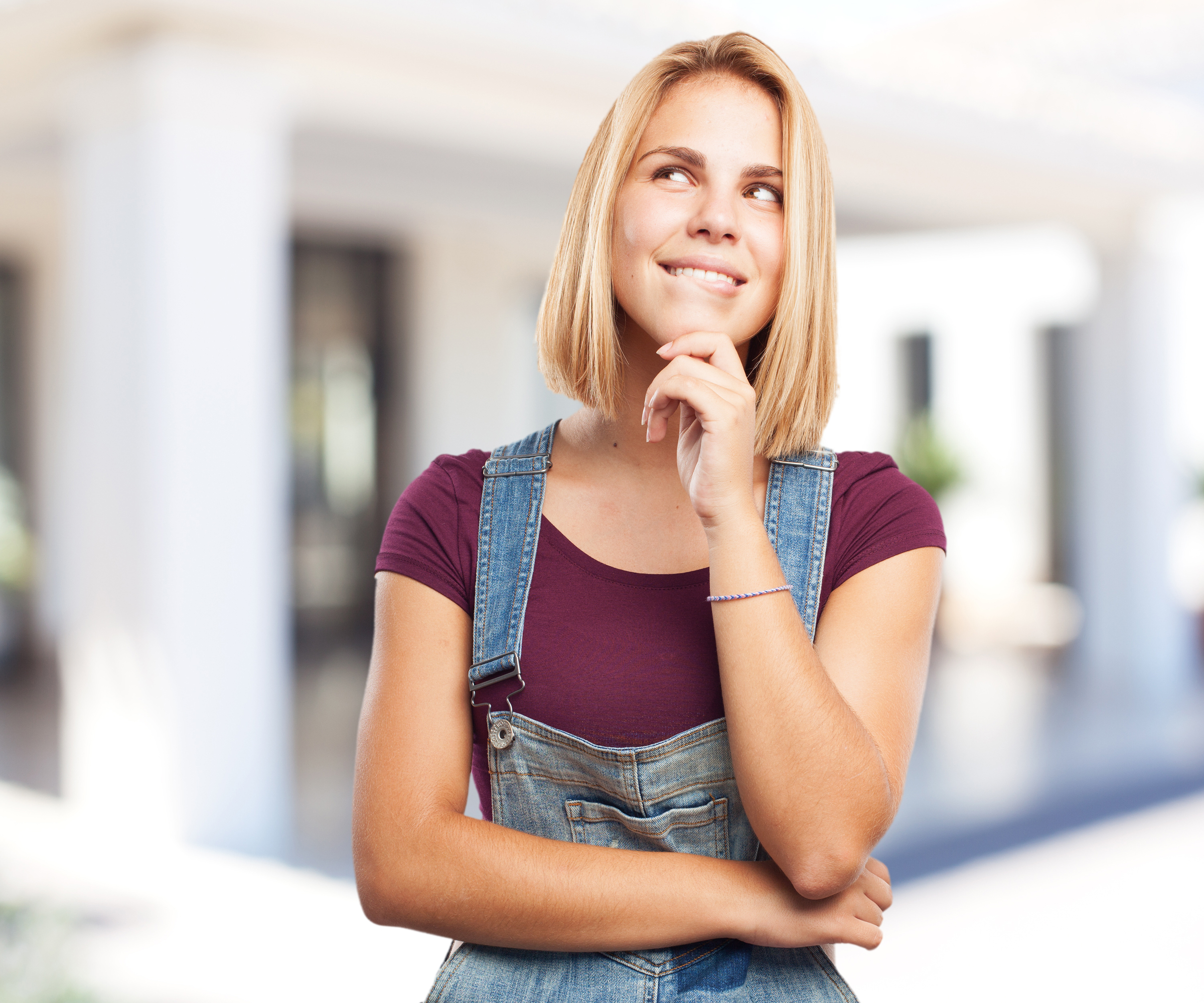 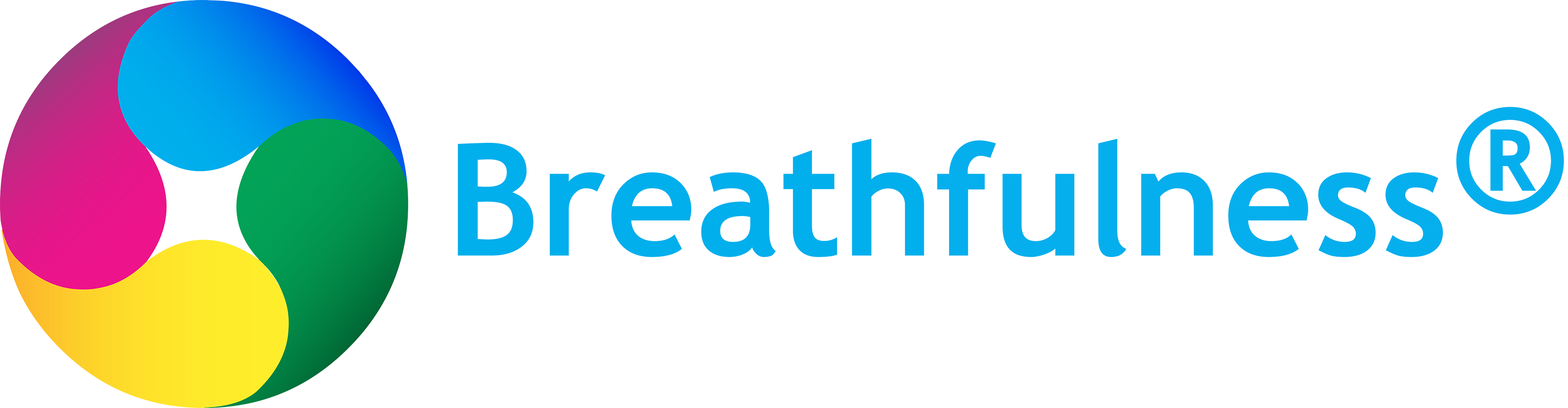 Mentale (en emotionele) stress
Je gaat het tekort compenseren met mentale wilskracht c.q. gaat het gevoel vervangen door afleidingen/verleidingen/verslavingen.

Op het moment dat je stress als onderdeel van het leven accepteert, wordt het makkelijker om met stress om te gaan.
[Speaker Notes: Als je langer dan drie minuten stopt met ademen, is het gedaan. 
Boeiend eigenlijk, als je bedenkt dat we drie dagen zonder water kunnen en maar liefst 30 dagen zonder vast voedsel. 
Zuurstof geeft energie. Beter ademen betekent dus ook: energieker leven.

Fysiek – emotioneel – mentaal – spiritueel Body mind Soul]
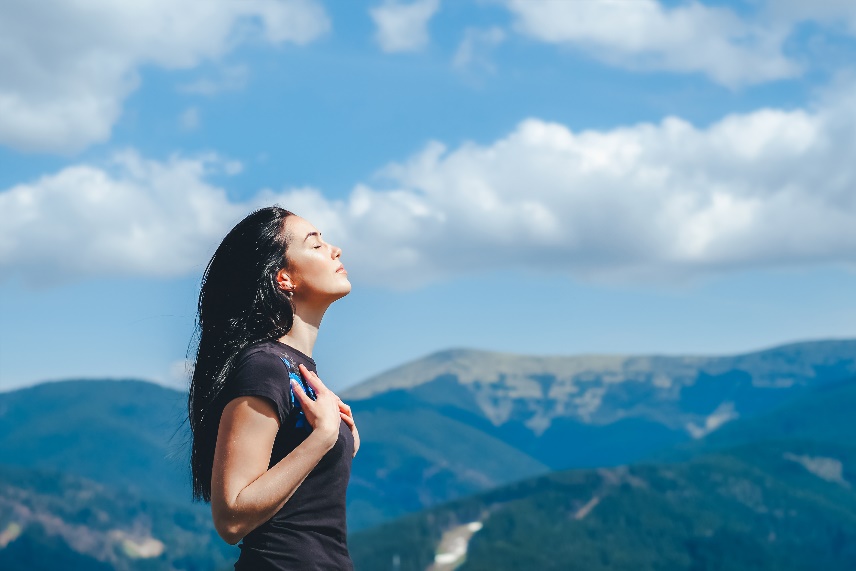 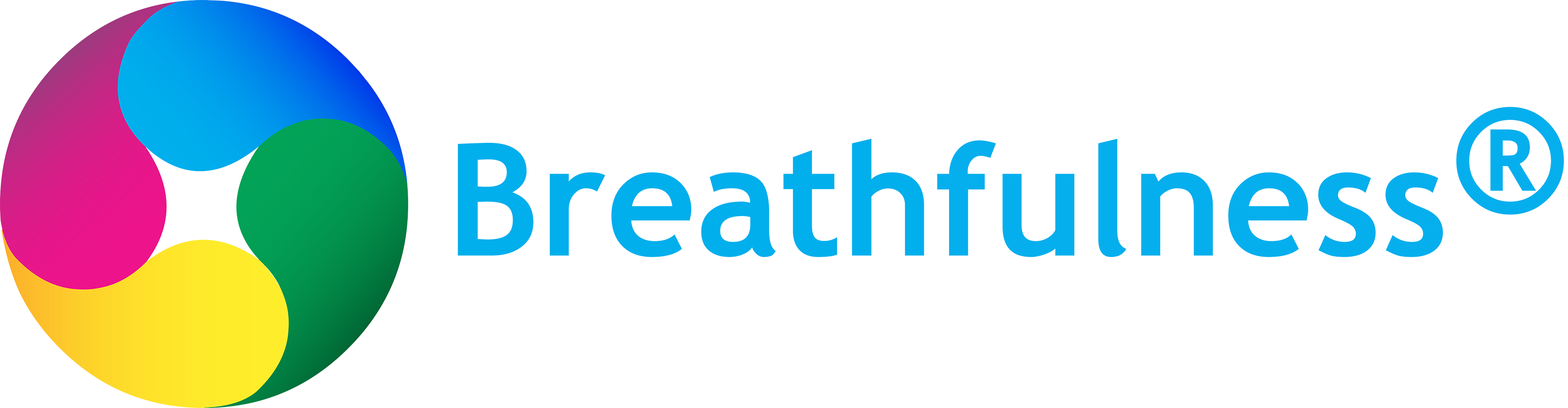 Onderdrukken van mentale en emotionele stress

Dit gaat op 3 manieren ten koste van het benutten van potentieel, je levensenergie en je ademcapaciteit.
Je ademt niet in dat deel van je lichaam én je verliest energie om er een muur omheen in stand te houden én energie om de herinnering/het gevoel te blijven onderdrukken. 

Je volgende inademing is weer beperkt en je uitademing is niet ontspannen.
[Speaker Notes: Als je langer dan drie minuten stopt met ademen, is het gedaan. 
Boeiend eigenlijk, als je bedenkt dat we drie dagen zonder water kunnen en maar liefst 30 dagen zonder vast voedsel. 
Zuurstof geeft energie. Beter ademen betekent dus ook: energieker leven.

Fysiek – emotioneel – mentaal – spiritueel Body mind Soul]
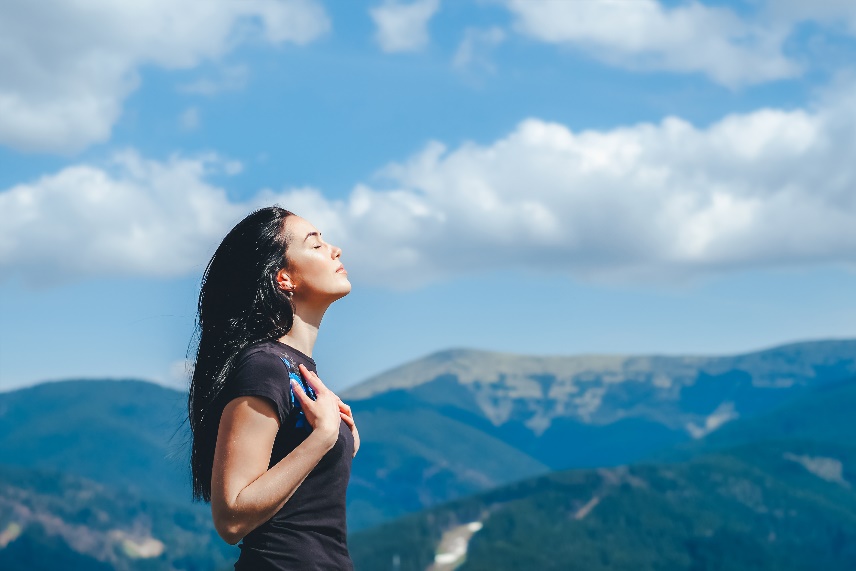 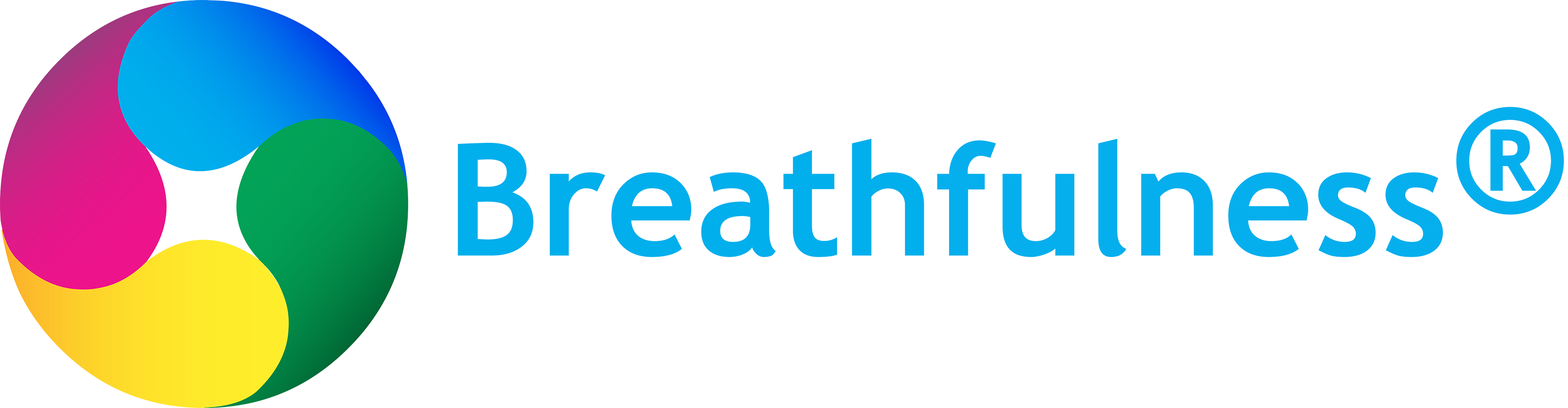 Voeding voor lichaam, geest en ziel
Het lichaam wil voor 80 % zijn energie uit de ademhaling halen.
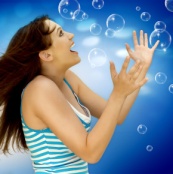 Het lichaam kan maximaal voor 20 % energie uit voeding halen.
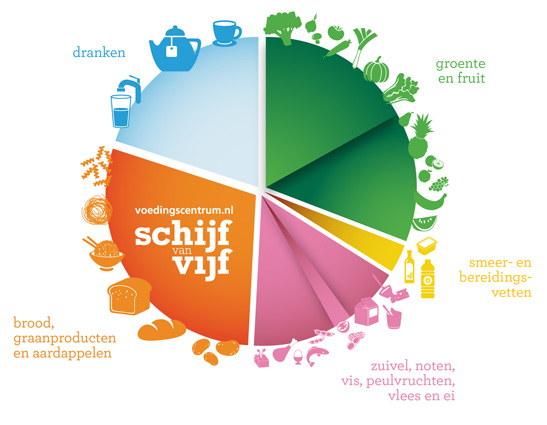 [Speaker Notes: Als je langer dan drie minuten stopt met ademen, is het gedaan. 
Boeiend eigenlijk, als je bedenkt dat we drie dagen zonder water kunnen en maar liefst 30 dagen zonder vast voedsel. 
Zuurstof geeft energie. Beter ademen betekent dus ook: energieker leven.

Fysiek – emotioneel – mentaal – spiritueel Body mind Soul]
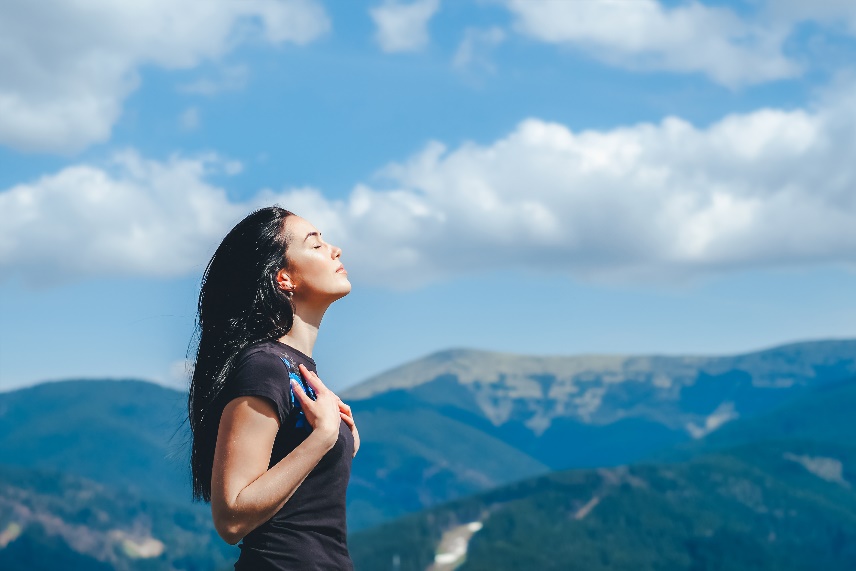 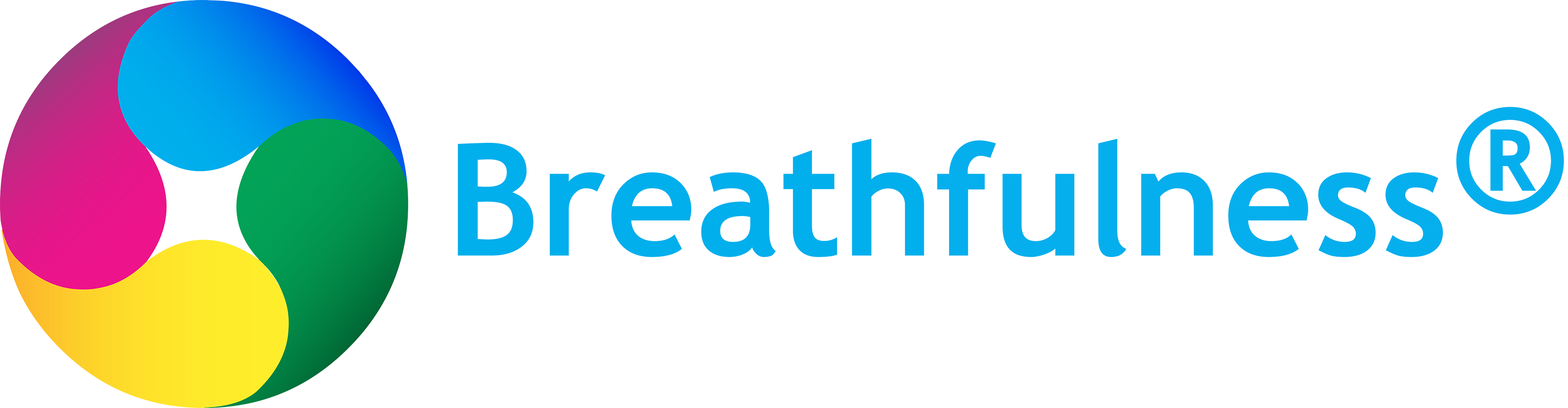 Onderdrukken van mentale (en emotionele) stress

De belangrijkste voedingsbron voor je leven beperk je en daar ligt een belangrijk ‘gevaar’, want ademhalen is niet alleen O2 en CO2 uitwisseling. Ademen is veel meer, namelijk ook hettoelaten van levensenergie (Chi/Prana).
Levensenergie is je levenskracht en levensvreugde.
[Speaker Notes: Als je langer dan drie minuten stopt met ademen, is het gedaan. 
Boeiend eigenlijk, als je bedenkt dat we drie dagen zonder water kunnen en maar liefst 30 dagen zonder vast voedsel. 
Zuurstof geeft energie. Beter ademen betekent dus ook: energieker leven.

Fysiek – emotioneel – mentaal – spiritueel Body mind Soul]
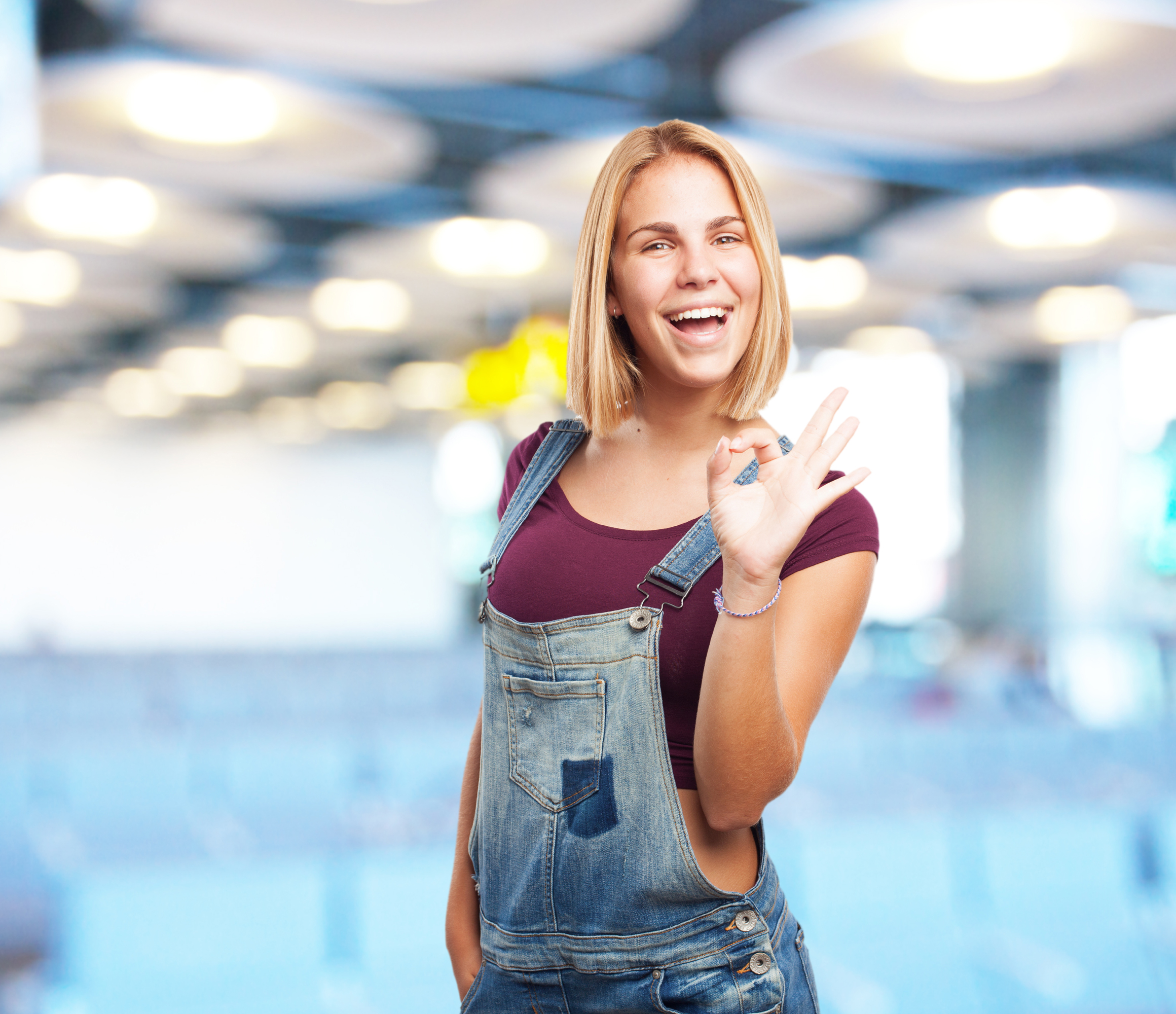 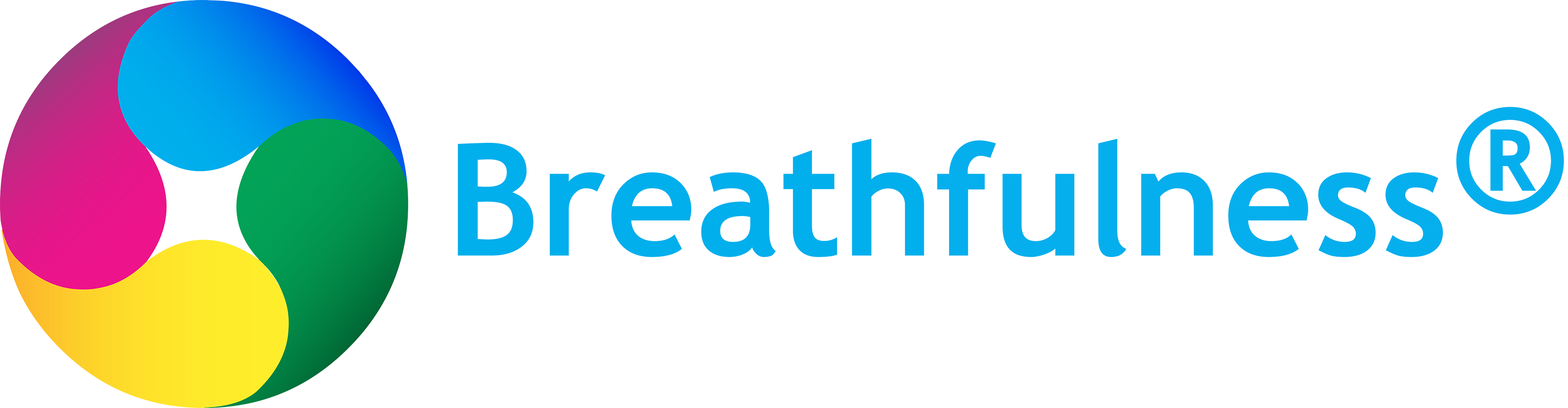 Optimaal ademen zorgt voor
zelfkennis; je ware zelfbeeld omarmen.
anders denken over jezelf en anderen  (bekrachtigende overtuigingen die aansluiten bij je kern, je ware zelfbeeld).
helderheid in het hoofd, innerlijke rust.
toename concentratie en inspiratie (wetenschappelijk onderzoek universiteit van Leiden).
Optimaal ademen realiseert mentale helderheid.
[Speaker Notes: Als je langer dan drie minuten stopt met ademen, is het gedaan. 
Boeiend eigenlijk, als je bedenkt dat we drie dagen zonder water kunnen en maar liefst 30 dagen zonder vast voedsel. 
Zuurstof geeft energie. Beter ademen betekent dus ook: energieker leven.

Fysiek – emotioneel – mentaal – spiritueel Body mind Soul]
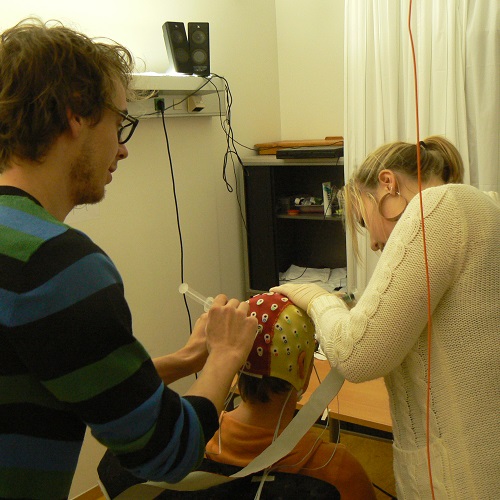 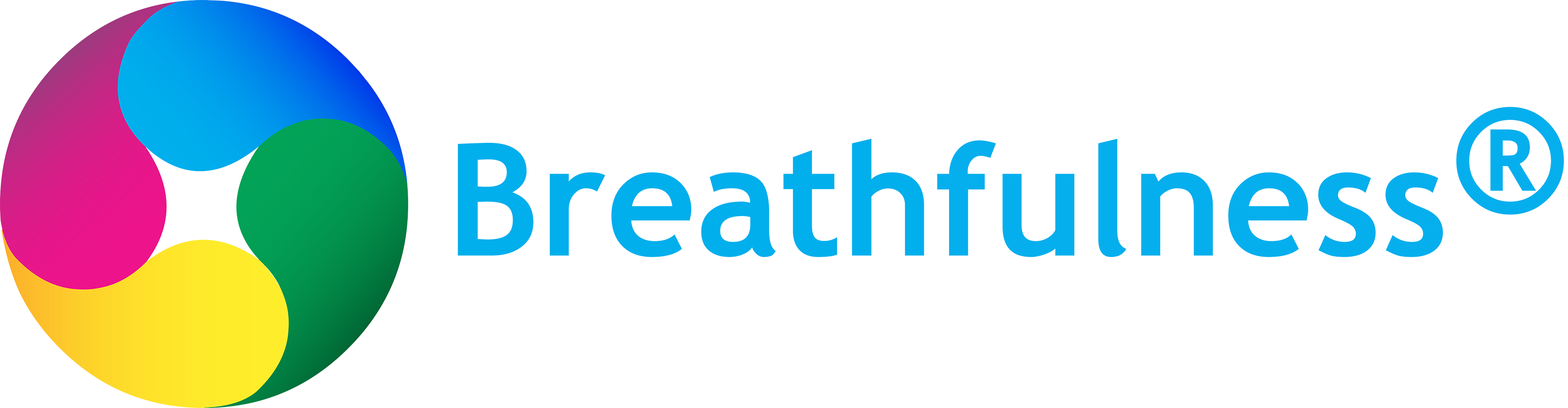 Wetenschappelijk onderzoek
40 deelnemers: 
20 deelnemers met ervaring Breathfulness harmoniserend ademen
20 deelnemers zonder ervaring (ook geen ervaring met meditatie, etc.) 
25 minuten algemene meditatie vs
25 minuten Zen (focus) meditatie vs
25 minuten sessie harmoniserend ademen
Daarna diverse computertesten en vraagtesten.
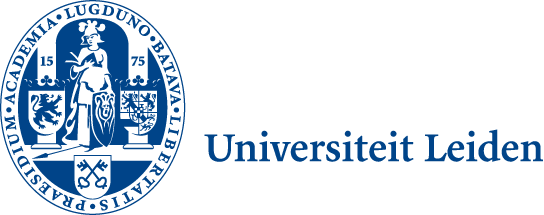 [Speaker Notes: Als je langer dan drie minuten stopt met ademen, is het gedaan. 
Boeiend eigenlijk, als je bedenkt dat we drie dagen zonder water kunnen en maar liefst 30 dagen zonder vast voedsel. 
Zuurstof geeft energie. Beter ademen betekent dus ook: energieker leven.

Fysiek – emotioneel – mentaal – spiritueel Body mind Soul]
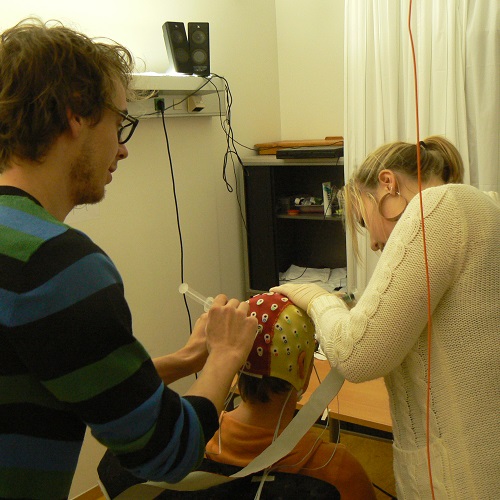 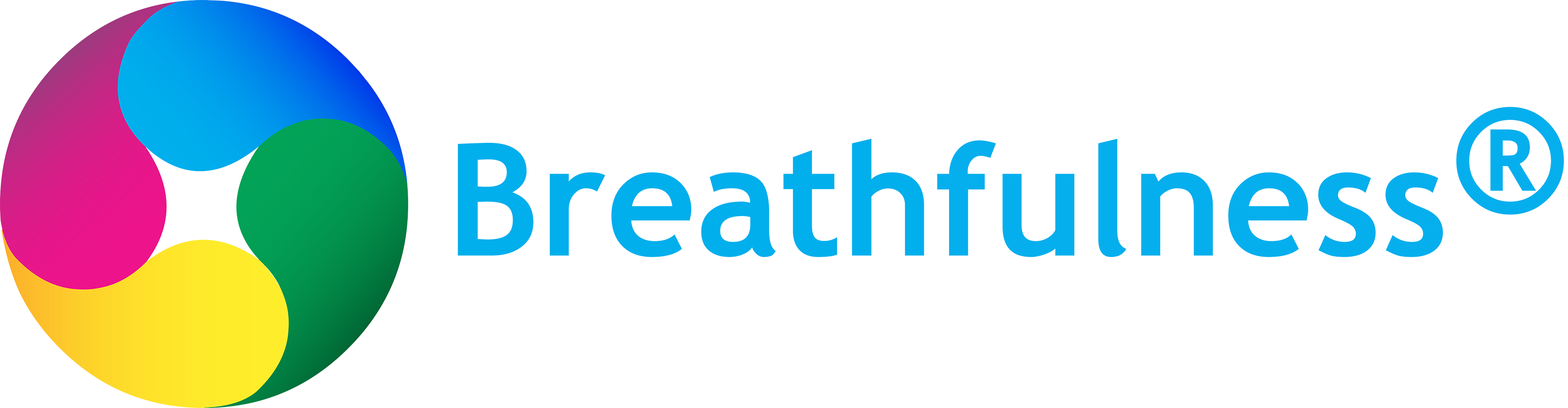 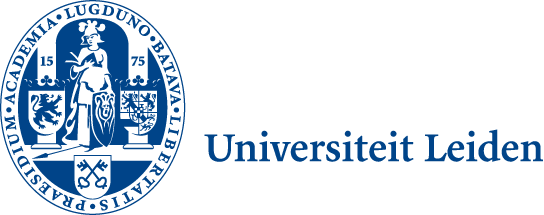 Wetenschappelijk onderzoek
Effecten door Breathfulness – harmoniserend ademen
 Significante verbetering creatief en oplossingsgericht denken:
toename van het bedenken van meer oplossingen bij een vraag of probleem.
meer variatie in de oplossingsrichting.
meerdere invalshoeken gekozen in het bedenken van nieuwe ideeën.
Sterkere intuïtie.
Toename geluksgevoel.
[Speaker Notes: Als je langer dan drie minuten stopt met ademen, is het gedaan. 
Boeiend eigenlijk, als je bedenkt dat we drie dagen zonder water kunnen en maar liefst 30 dagen zonder vast voedsel. 
Zuurstof geeft energie. Beter ademen betekent dus ook: energieker leven.

Fysiek – emotioneel – mentaal – spiritueel Body mind Soul]
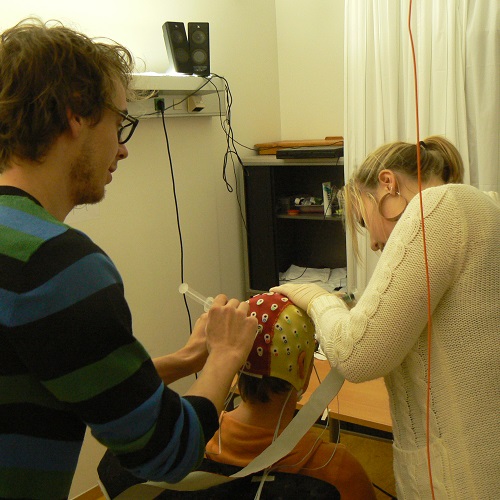 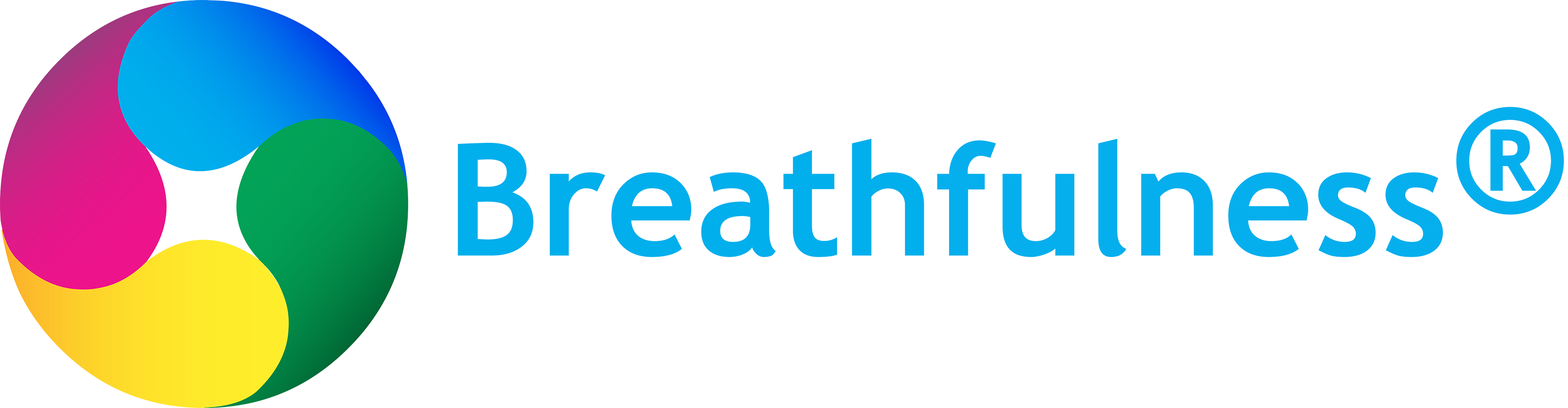 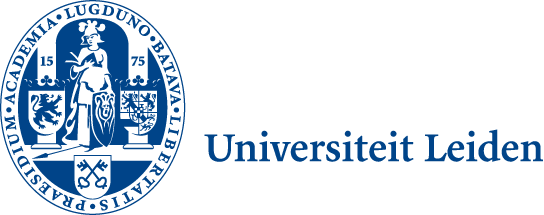 Wetenschappelijk onderzoek
Effecten door Breathfulness – harmoniserend ademen
 Zowel bij ervaren als onervaren ademers/mediteerders!
Bij ervaren groep was het brein efficiënter en bedacht men makkelijker oplossingen – sneller inzichtsmomenten door ingeving.
Bij onervaren groep ging men meer methodisch te werk – bewust nadenken.
Cognitief psychologe Ayca Szapora: Je hoeft ‘minder hard’ te werken voor dezelfde mentale prestatie omdat je onbewust veel makkelijker verbanden ziet tussen dingen, waardoor je vaker plotseling inzichten krijgt.
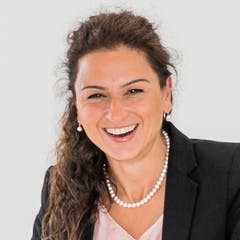 [Speaker Notes: Als je langer dan drie minuten stopt met ademen, is het gedaan. 
Boeiend eigenlijk, als je bedenkt dat we drie dagen zonder water kunnen en maar liefst 30 dagen zonder vast voedsel. 
Zuurstof geeft energie. Beter ademen betekent dus ook: energieker leven.

Fysiek – emotioneel – mentaal – spiritueel Body mind Soul]
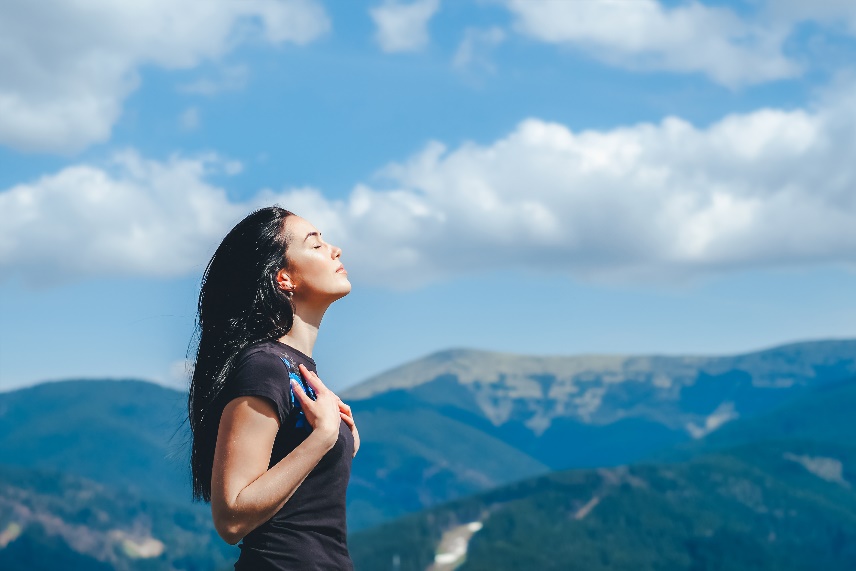 Gedachtenkracht
Rust in je hoofd
Mentale power
Weerbaarheid
Krachtig zelfbeeld
Keuze kracht
Mentale helderheid
Deel 4 gaat over
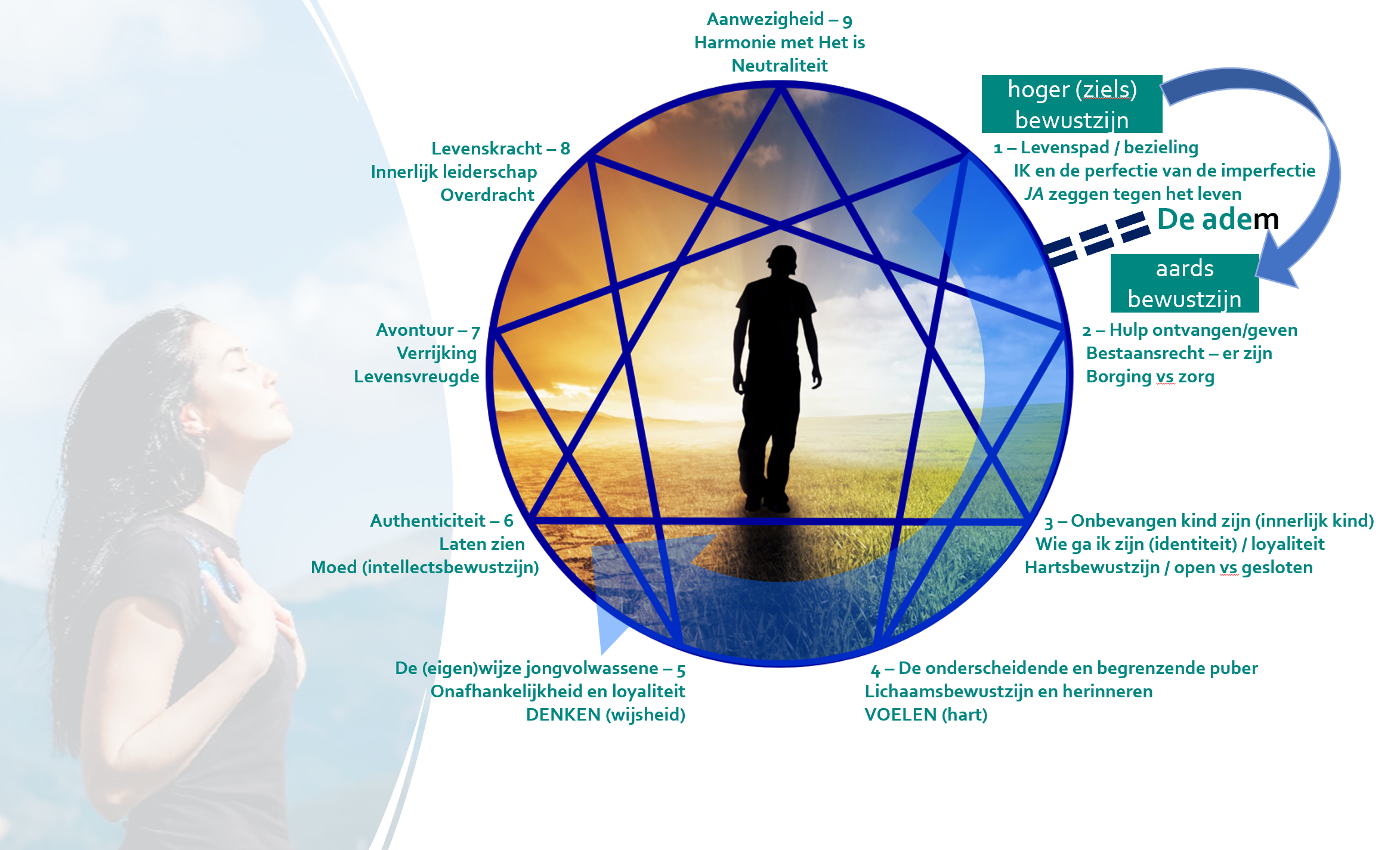 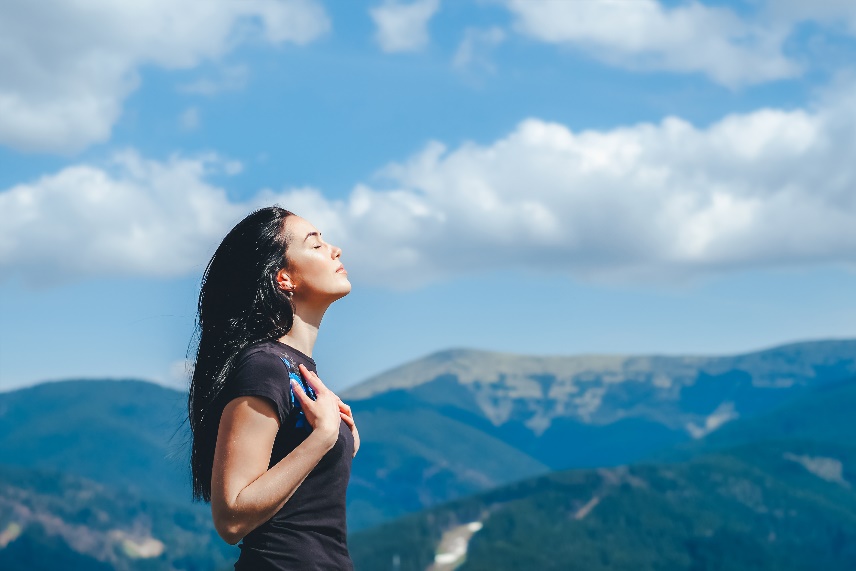 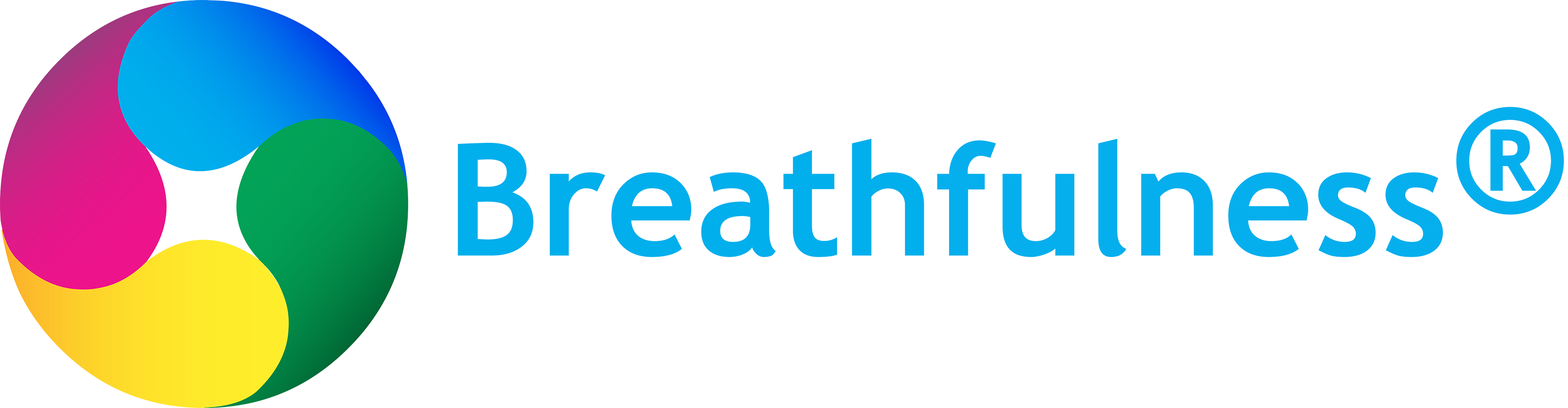 Terug naar het begin.
Ademen is Leven. Leven is ademen.

Optimaal ademen zorgt voor vitalisering van het lichaam.

Optimaal ademen creëert verbinding met het gehele lichaam.

Optimaal ademen is de brug tussen lichaam, geest en ziel.

Er is nog veel winst te behalen, want schatting is dat 75% van de mensen minder dan 50% van hun aanwezige ademcapaciteit gebruikt!
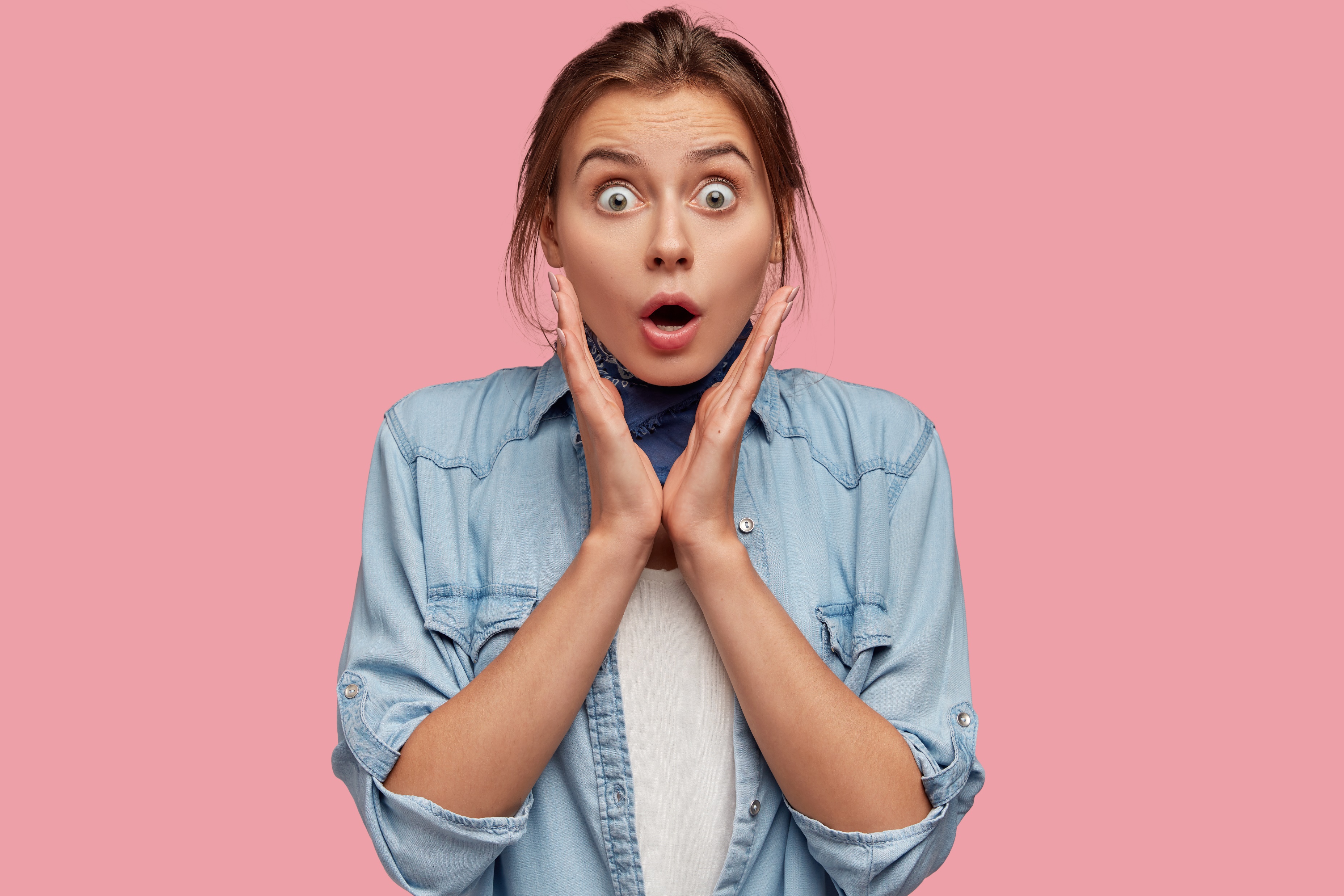 [Speaker Notes: Als je langer dan drie minuten stopt met ademen, is het gedaan. 
Boeiend eigenlijk, als je bedenkt dat we drie dagen zonder water kunnen en maar liefst 30 dagen zonder vast voedsel. 
Zuurstof geeft energie. Beter ademen betekent dus ook: energieker leven.

Fysiek – emotioneel – mentaal – spiritueel Body mind Soul]
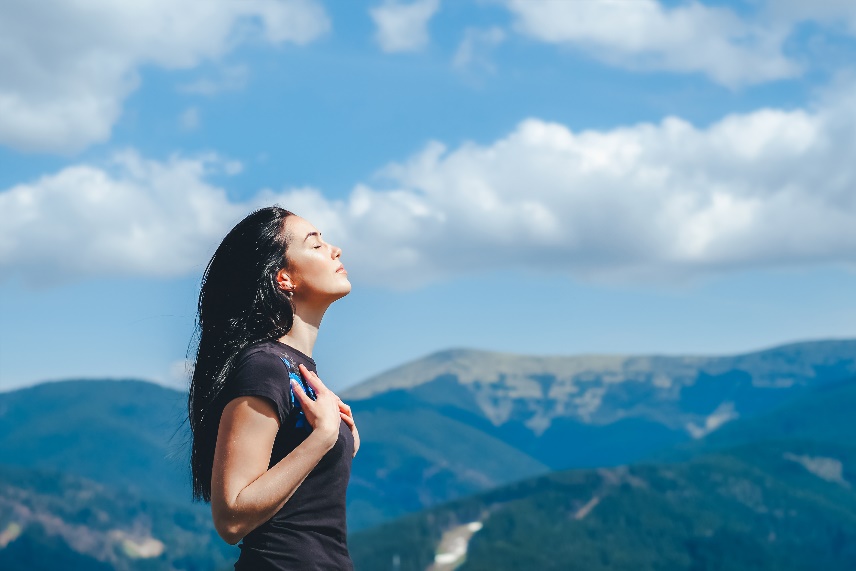 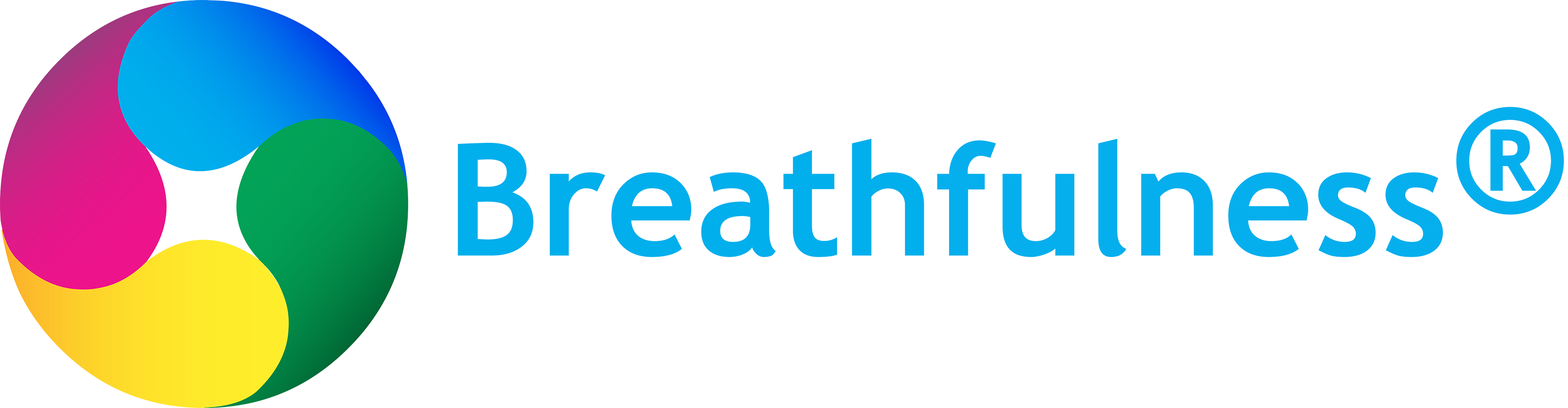 Voeding voor lichaam, geest en ziel
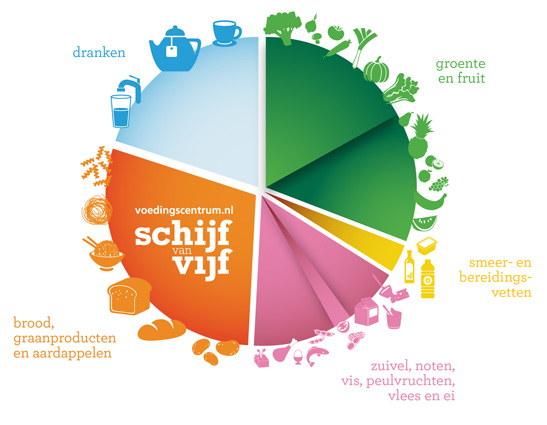 Van
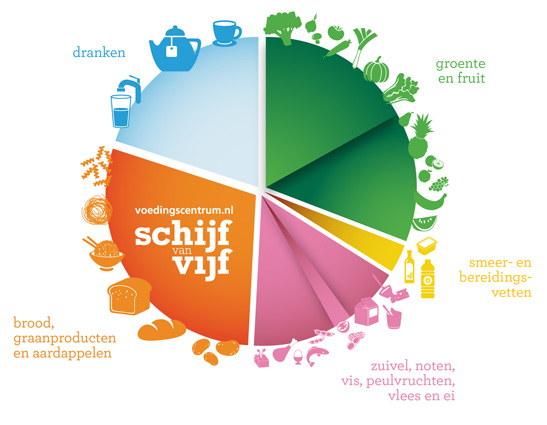 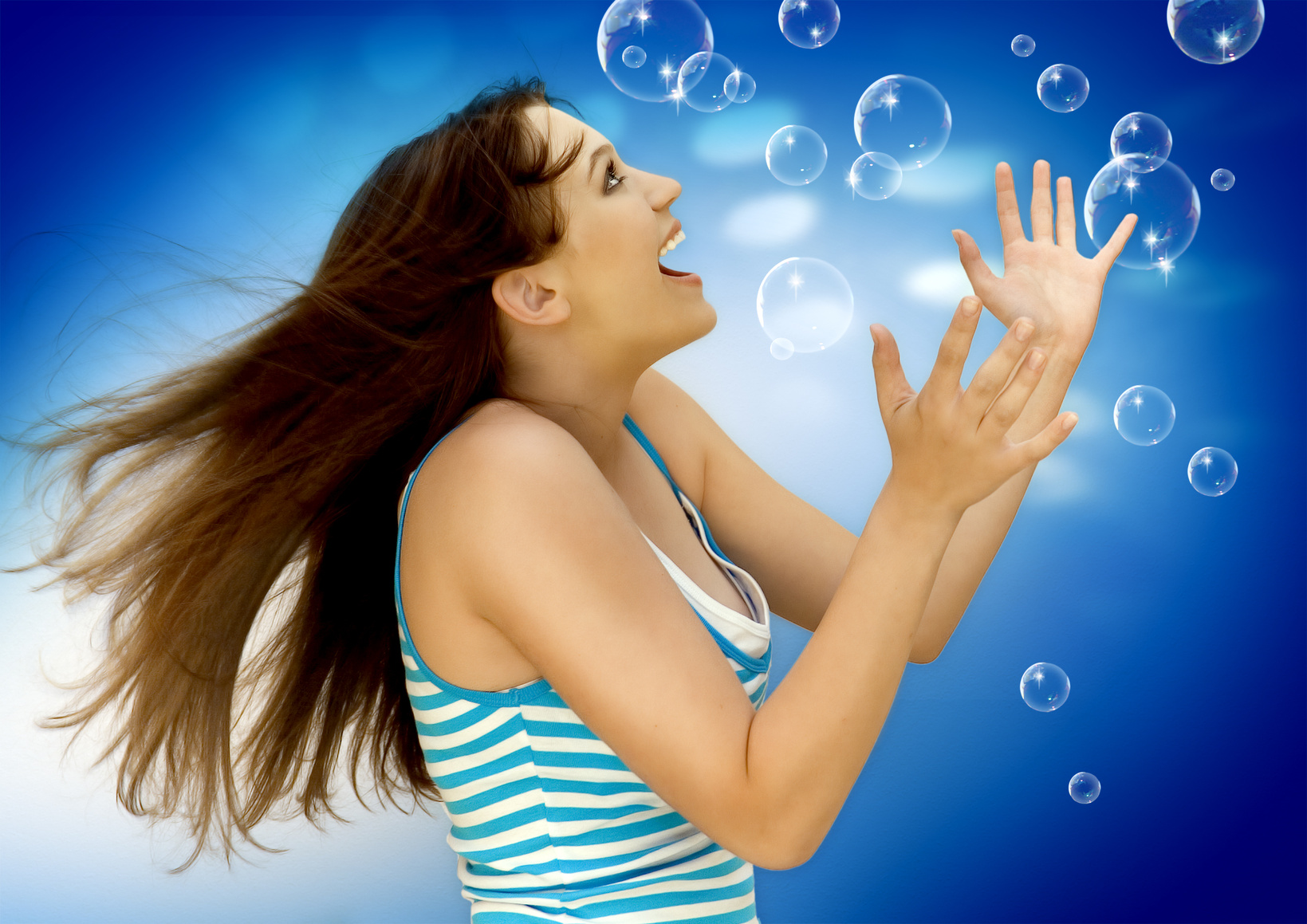 Schijf van zes
naar
[Speaker Notes: Als je langer dan drie minuten stopt met ademen, is het gedaan. 
Boeiend eigenlijk, als je bedenkt dat we drie dagen zonder water kunnen en maar liefst 30 dagen zonder vast voedsel. 
Zuurstof geeft energie. Beter ademen betekent dus ook: energieker leven.

Fysiek – emotioneel – mentaal – spiritueel Body mind Soul]
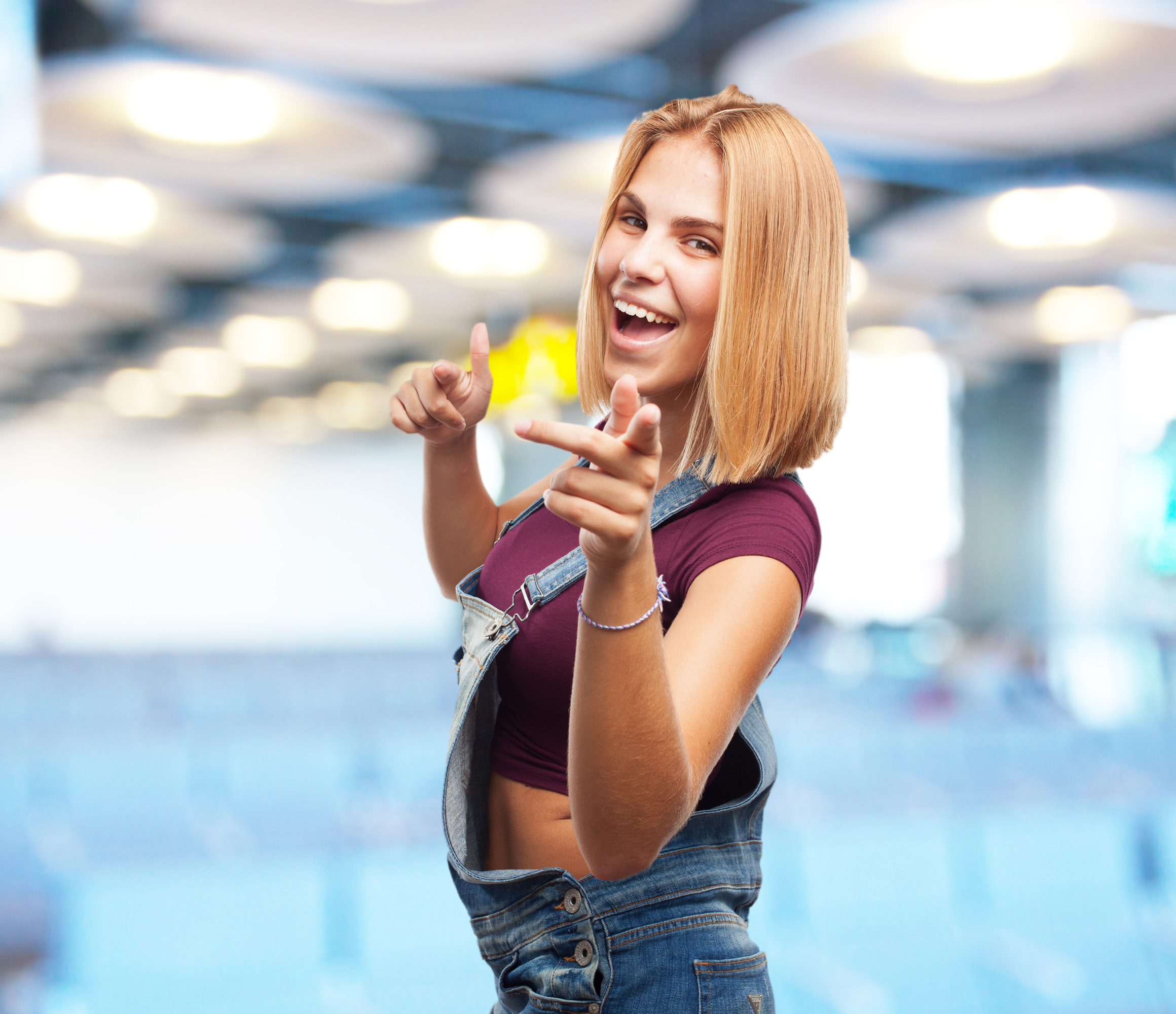 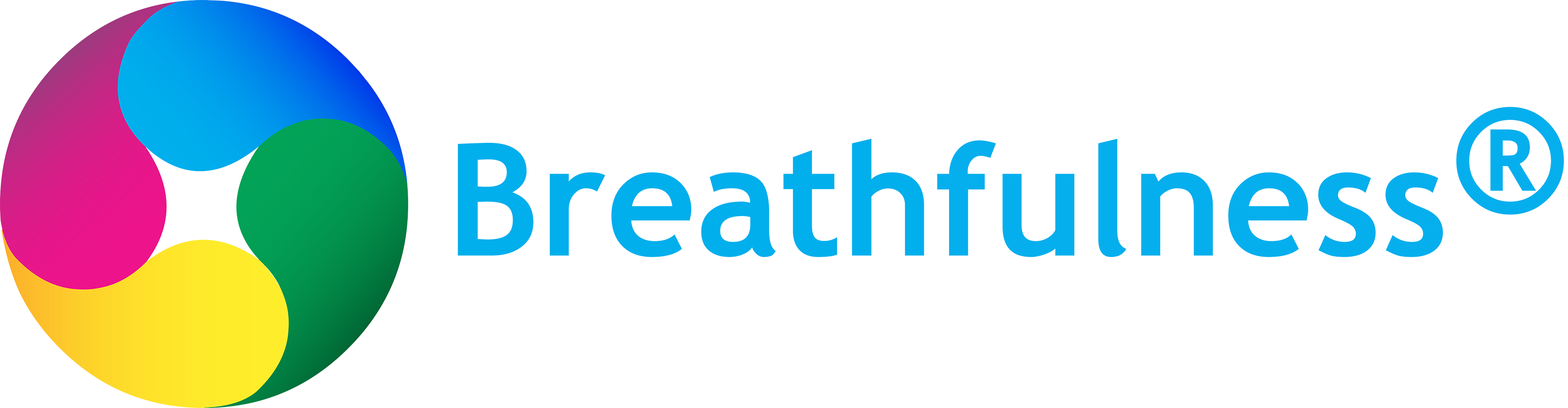 Het is ademen én bewustwording.

Bewustwording over de wijze hoe je ademt is begrijpen hoe je je leven leeft.

Veranderen van je adempatroon is het verbeteren van de kwaliteit van leven door op celniveau (oorzaak) te helen en beperkende ademhalingspatronen te doorbreken.

Resultaat: vrijer en optimalere ademhaling. 
En aangezien ademen = leven 
dus een vrijer en optimaler leven.
[Speaker Notes: Als je langer dan drie minuten stopt met ademen, is het gedaan. 
Boeiend eigenlijk, als je bedenkt dat we drie dagen zonder water kunnen en maar liefst 30 dagen zonder vast voedsel. 
Zuurstof geeft energie. Beter ademen betekent dus ook: energieker leven.

Fysiek – emotioneel – mentaal – spiritueel Body mind Soul]
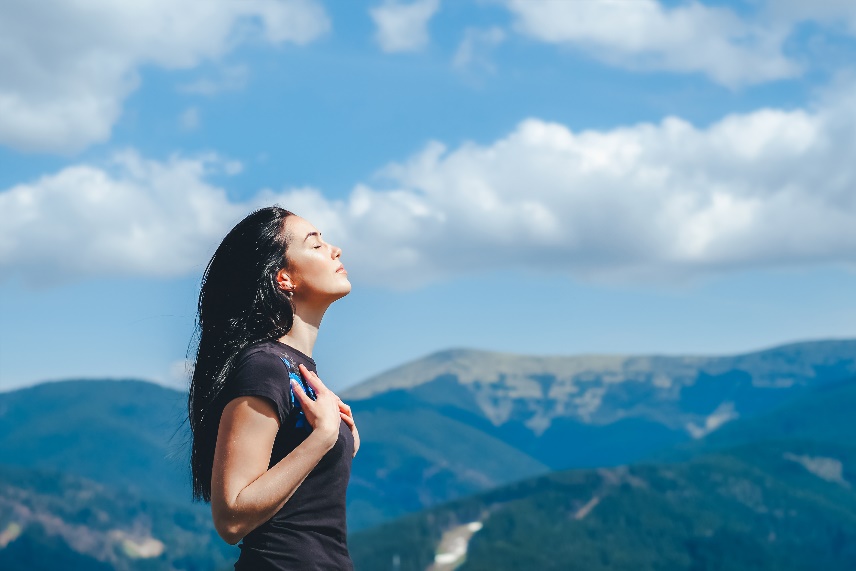 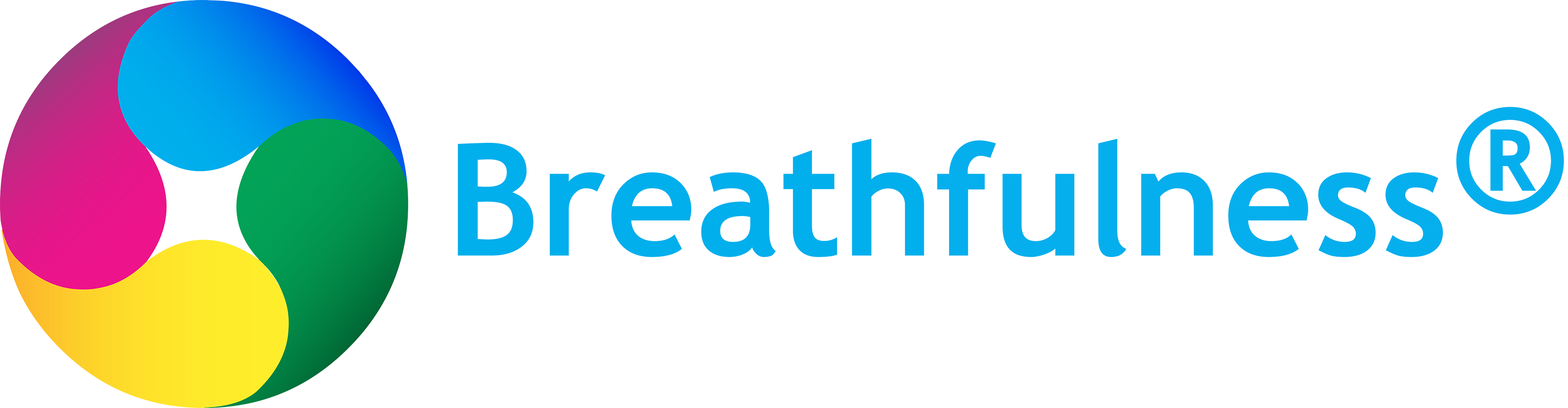 Breathfulness Harmoniserend ademen
Inadembeweging is een geleidelijke en rustige aanspanning van de primaire ademhalingsspieren –  het middenrif en tussenribspieren. De inademing start in de onderbuik, gevolgd door middenrifgebied en tenslotte bij volledige inademing ook het borstgebied.
Uitademen is ontspannen en volledig loslaten.
Het geheel is een natuurlijke flow van volledig in- en uitademen.
[Speaker Notes: Als je langer dan drie minuten stopt met ademen, is het gedaan. 
Boeiend eigenlijk, als je bedenkt dat we drie dagen zonder water kunnen en maar liefst 30 dagen zonder vast voedsel. 
Zuurstof geeft energie. Beter ademen betekent dus ook: energieker leven.

Fysiek – emotioneel – mentaal – spiritueel Body mind Soul]
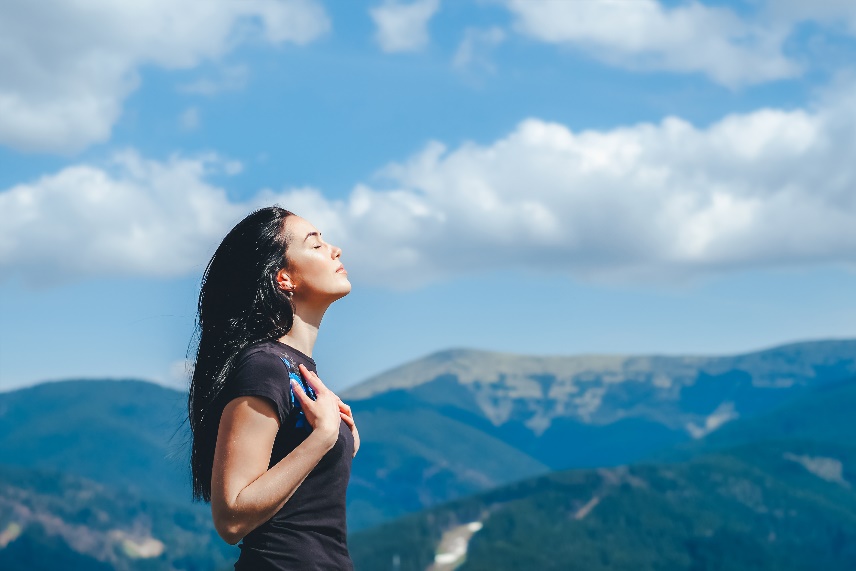 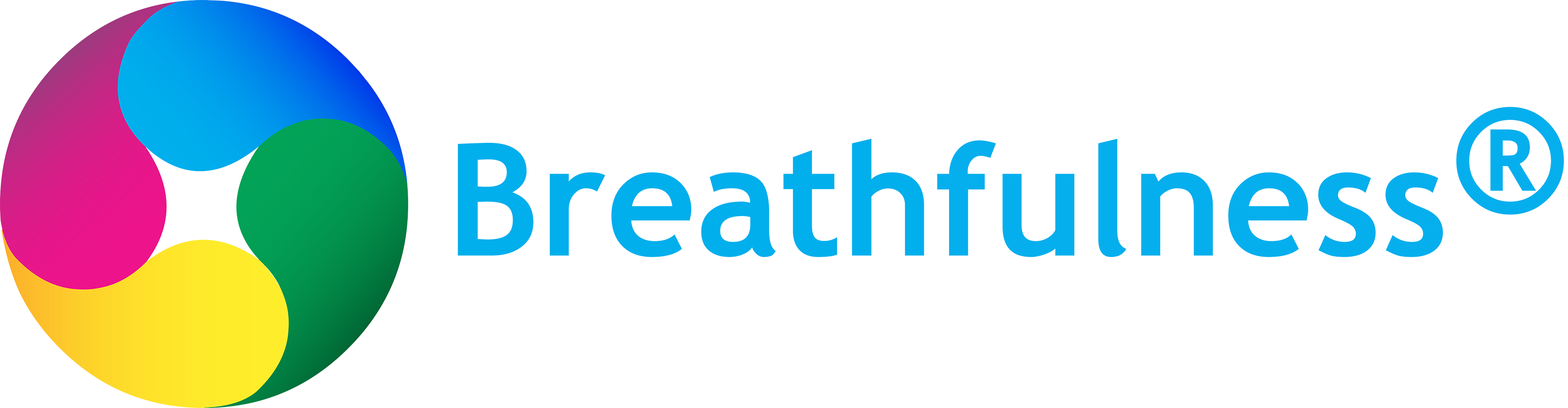 Diepere betekenis ademhaling
Inademing – een hoofdthema is bezieling en zelfvertrouwen. Met een volledige inademing gun jij jezelf een bezield leven en geloof je erin dat je je zelfvertrouwen versterkt. Anders gezegd: volledig inademen is het goede van het leven toelaten. 
Uitademing – een hoofdthema is het vertrouwen om in de overgave te gaan. Dat wat er geraakt wordt of loskomt, door je heen en uit je mag stromen. Anders gezegd: mentale wilskracht, onnatuurlijke controle en beladen ballast loslaten en in de leegte durven te gaan.
[Speaker Notes: Als je langer dan drie minuten stopt met ademen, is het gedaan. 
Boeiend eigenlijk, als je bedenkt dat we drie dagen zonder water kunnen en maar liefst 30 dagen zonder vast voedsel. 
Zuurstof geeft energie. Beter ademen betekent dus ook: energieker leven.

Fysiek – emotioneel – mentaal – spiritueel Body mind Soul]
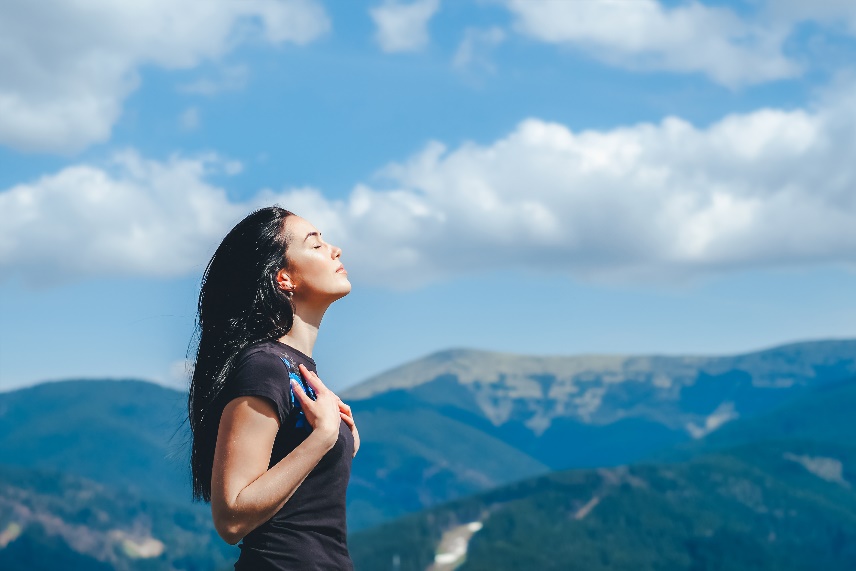 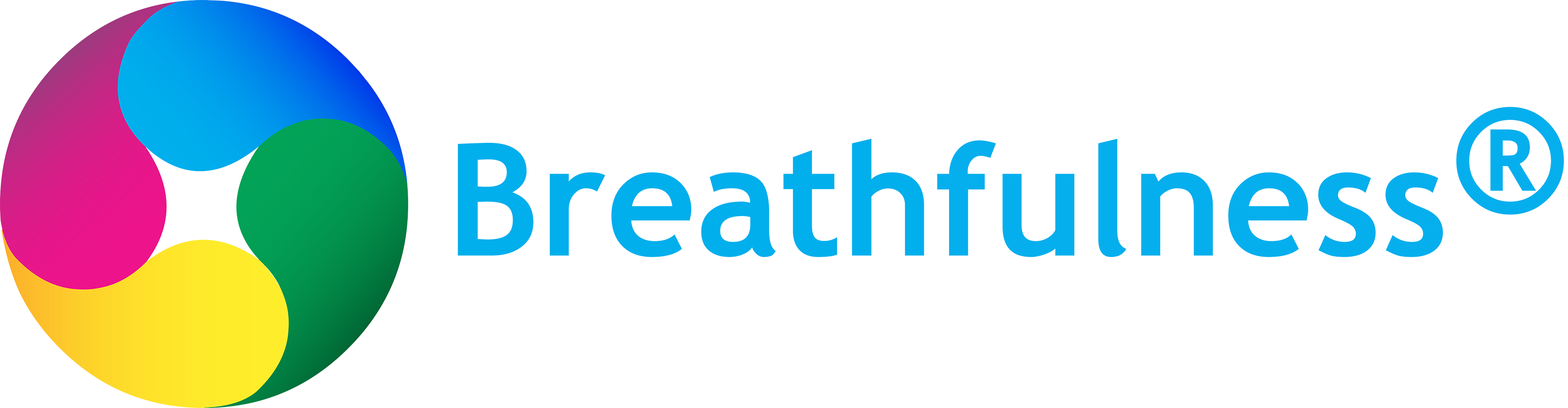 Diepere betekenis ademhaling
Inademing – een hoofdthema is bezieling en zelfvertrouwen. Met een volledige inademing gun jij jezelf een bezield leven en geloof je erin dat je je zelfvertrouwen versterkt. Anders gezegd: volledig inademen is het goede van het leven toelaten. 
Uitademing – een hoofdthema is het vertrouwen om in de overgave te gaan. Dat wat er geraakt wordt of loskomt, door je heen en uit je mag stromen. Anders gezegd: mentale wilskracht, onnatuurlijke controle en beladen ballast loslaten en in de leegte durven te gaan.
[Speaker Notes: Als je langer dan drie minuten stopt met ademen, is het gedaan. 
Boeiend eigenlijk, als je bedenkt dat we drie dagen zonder water kunnen en maar liefst 30 dagen zonder vast voedsel. 
Zuurstof geeft energie. Beter ademen betekent dus ook: energieker leven.

Fysiek – emotioneel – mentaal – spiritueel Body mind Soul]
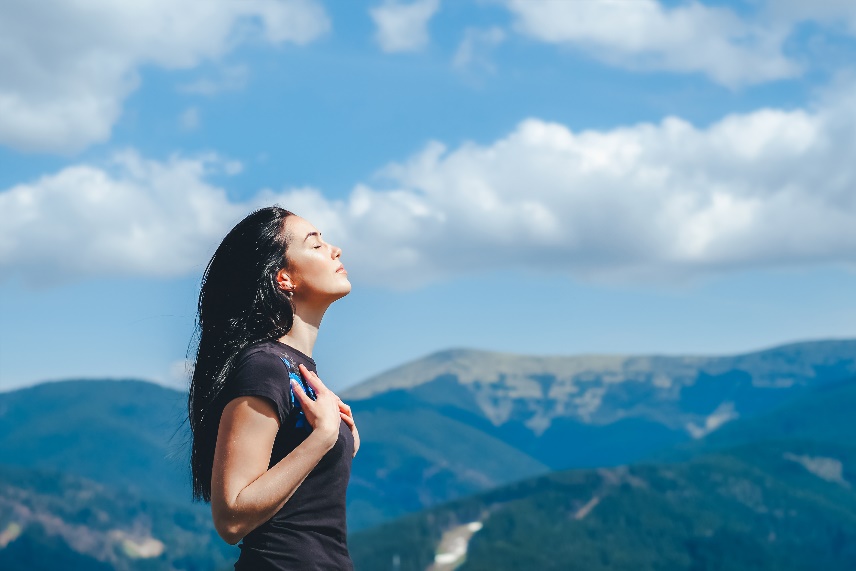 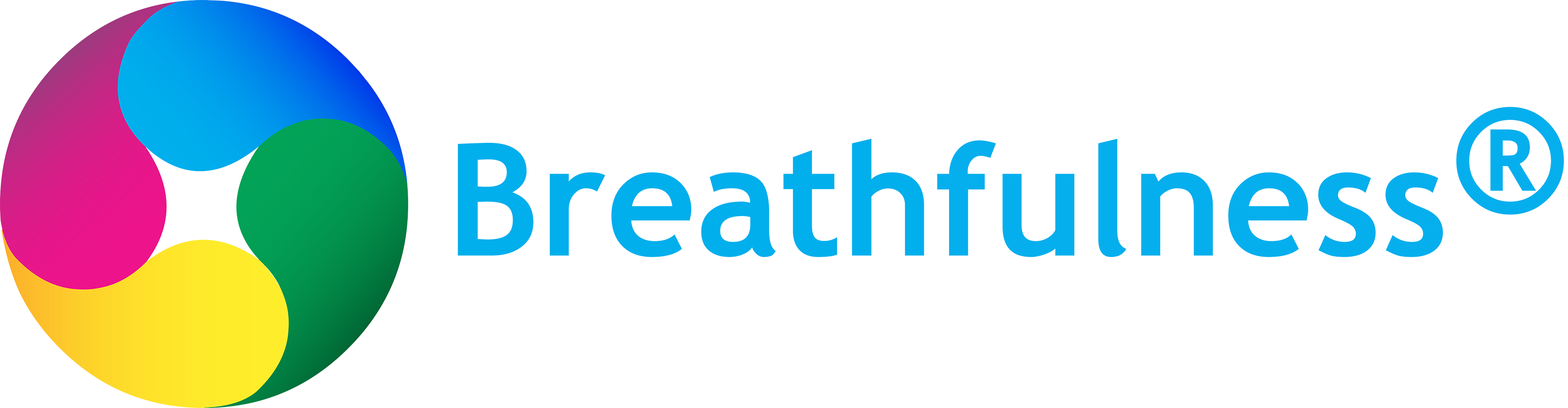 Diepere betekenis ademhaling
Inademing en uitademing
Samen zijn het grootse thema’s die stapsgewijs ontwikkeld worden, waarbij ademen zonder pauzes de weg van integratie is.
Ademen zonder pauzes – verbonden (circulair) ademen in de cadans van het harmoniserend ademen versterkt je elektromagnetisch veld: het mannelijke (elektro) en het vrouwelijke (magnetische) principe. Het versterkt de celwerking van het opnemen voedingsstoffen (incl. zuurstof) en het afgeven van afvalstoffen.
Ademen in volheid – de stroom van levensenergie is continue en constant beschikbaar. De enige vraag is dus: hoeveel eigen jij jezelf hiervan toe?
[Speaker Notes: Als je langer dan drie minuten stopt met ademen, is het gedaan. 
Boeiend eigenlijk, als je bedenkt dat we drie dagen zonder water kunnen en maar liefst 30 dagen zonder vast voedsel. 
Zuurstof geeft energie. Beter ademen betekent dus ook: energieker leven.

Fysiek – emotioneel – mentaal – spiritueel Body mind Soul]
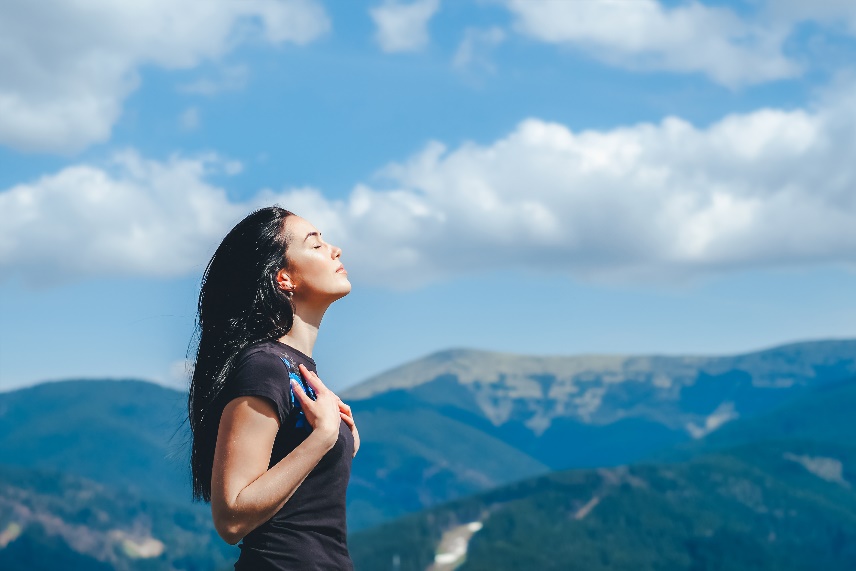 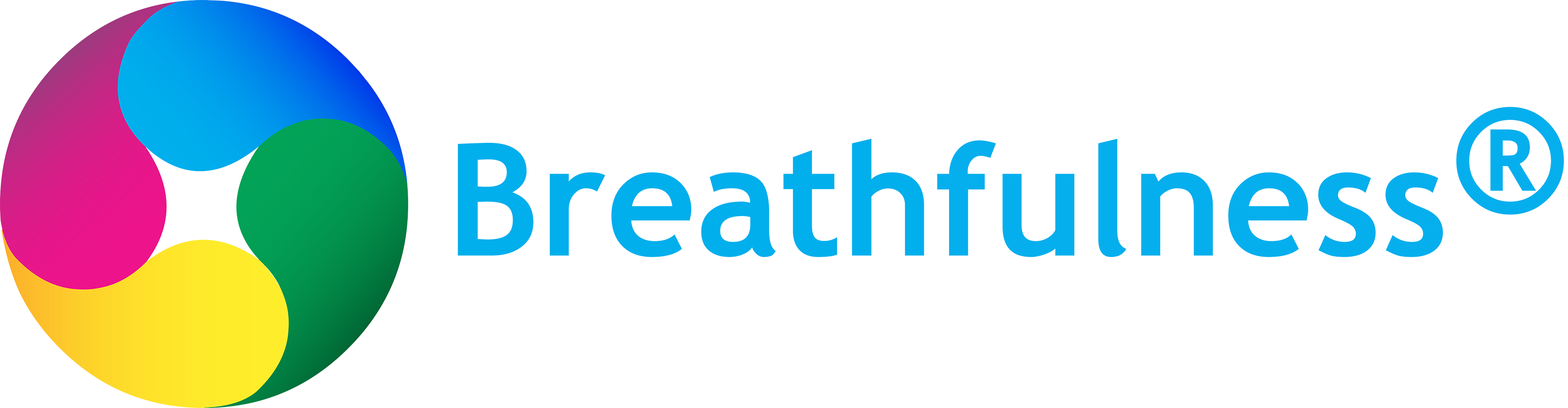 Diepere betekenis ademhaling
Inademing en uitademing
Samen zijn het grootse thema’s die stapsgewijs ontwikkeld worden, waarbij ademen zonder pauzes de weg van integratie is.
Ademen zonder pauzes – verbonden (circulair) ademen in de cadans van het harmoniserend ademen versterkt je elektromagnetisch veld: het mannelijke (elektro) en het vrouwelijke (magnetische) principe. Het versterkt de celwerking van het opnemen voedingsstoffen (incl. zuurstof) en het afgeven van afvalstoffen.
Ademen in volheid – de stroom van levensenergie is continue en constant beschikbaar. De enige vraag is dus: hoeveel eigen jij jezelf hiervan toe?
[Speaker Notes: Als je langer dan drie minuten stopt met ademen, is het gedaan. 
Boeiend eigenlijk, als je bedenkt dat we drie dagen zonder water kunnen en maar liefst 30 dagen zonder vast voedsel. 
Zuurstof geeft energie. Beter ademen betekent dus ook: energieker leven.

Fysiek – emotioneel – mentaal – spiritueel Body mind Soul]
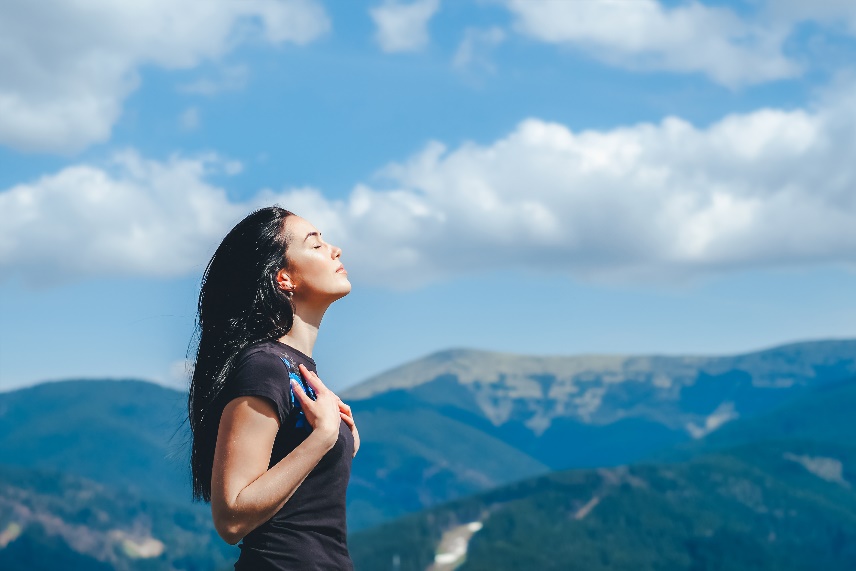 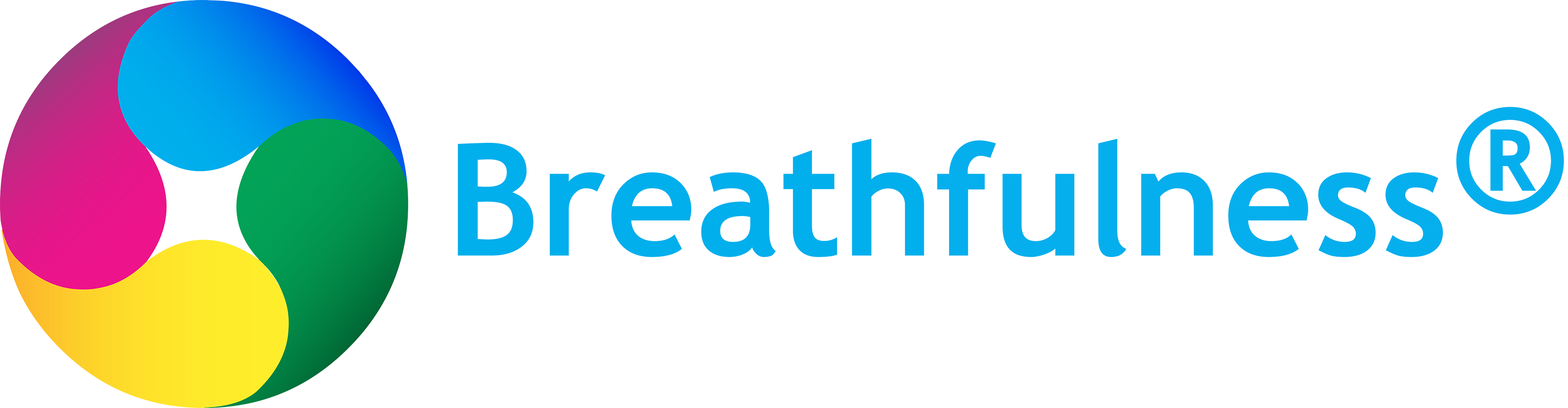 Diepere betekenis ademhaling
Inademing en uitademing
Samen zijn het grootse thema’s die stapsgewijs ontwikkeld worden, waarbij ademen zonder pauzes de weg van integratie is.
Ademen zonder pauzes – verbonden (circulair) ademen in de cadans van het harmoniserend ademen versterkt je elektromagnetisch veld: het mannelijke (elektro) en het vrouwelijke (magnetische) principe. Het versterkt de celwerking van het opnemen voedingsstoffen (incl. zuurstof) en het afgeven van afvalstoffen.
Ademen in volheid – de stroom van levensenergie is continue en constant beschikbaar. De enige vraag is dus: hoeveel eigen jij jezelf hiervan toe?
[Speaker Notes: Als je langer dan drie minuten stopt met ademen, is het gedaan. 
Boeiend eigenlijk, als je bedenkt dat we drie dagen zonder water kunnen en maar liefst 30 dagen zonder vast voedsel. 
Zuurstof geeft energie. Beter ademen betekent dus ook: energieker leven.

Fysiek – emotioneel – mentaal – spiritueel Body mind Soul]
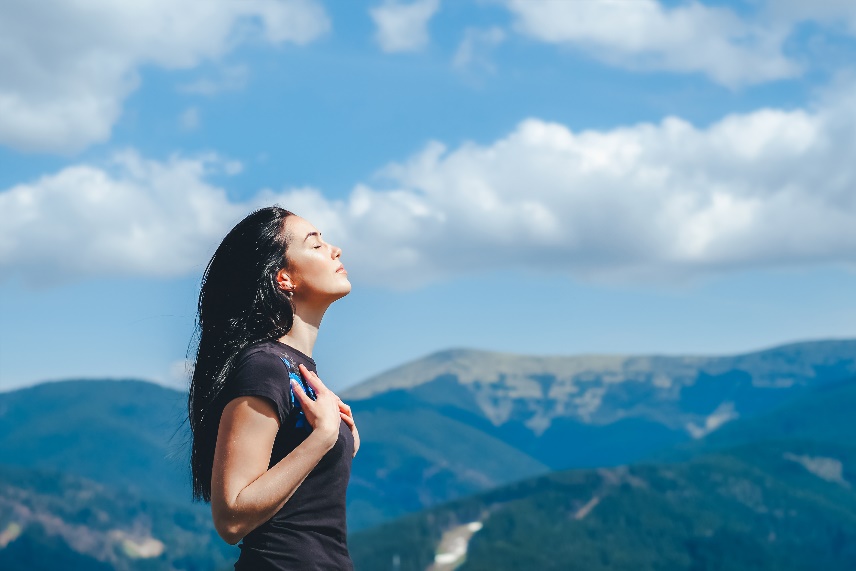 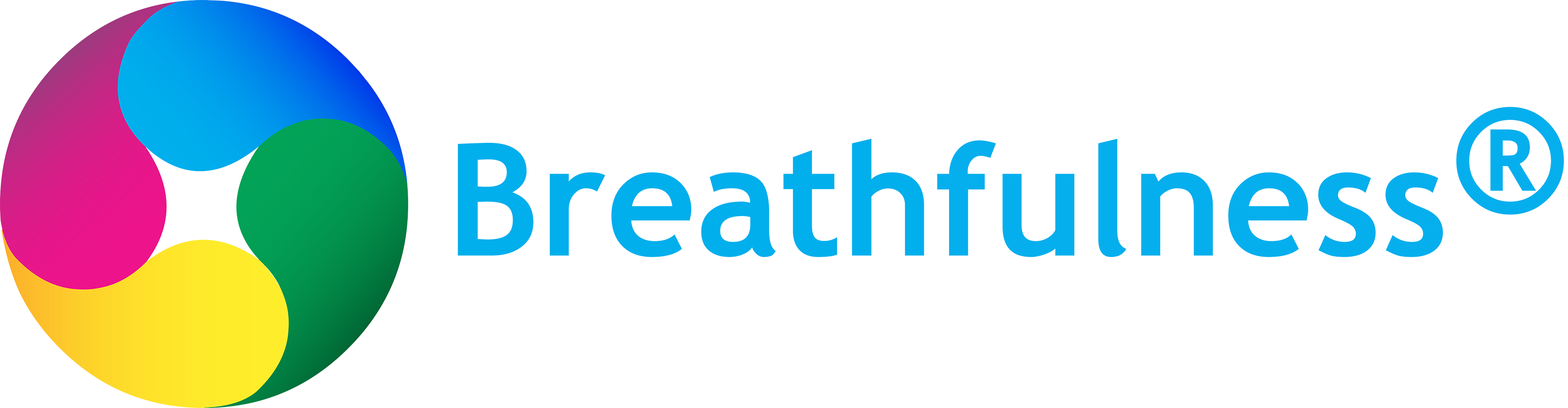 Diepere betekenis ademhaling
Ademen in buik(bekken)gebied – in dit lichaamsgebied zijn thema’s gelegen als bestaansrecht, eigenwaarde, zelfvertrouwen, ruimte voor jezelf innemen en het hoofdspoor van je leven volgen.
[Speaker Notes: Als je langer dan drie minuten stopt met ademen, is het gedaan. 
Boeiend eigenlijk, als je bedenkt dat we drie dagen zonder water kunnen en maar liefst 30 dagen zonder vast voedsel. 
Zuurstof geeft energie. Beter ademen betekent dus ook: energieker leven.

Fysiek – emotioneel – mentaal – spiritueel Body mind Soul]
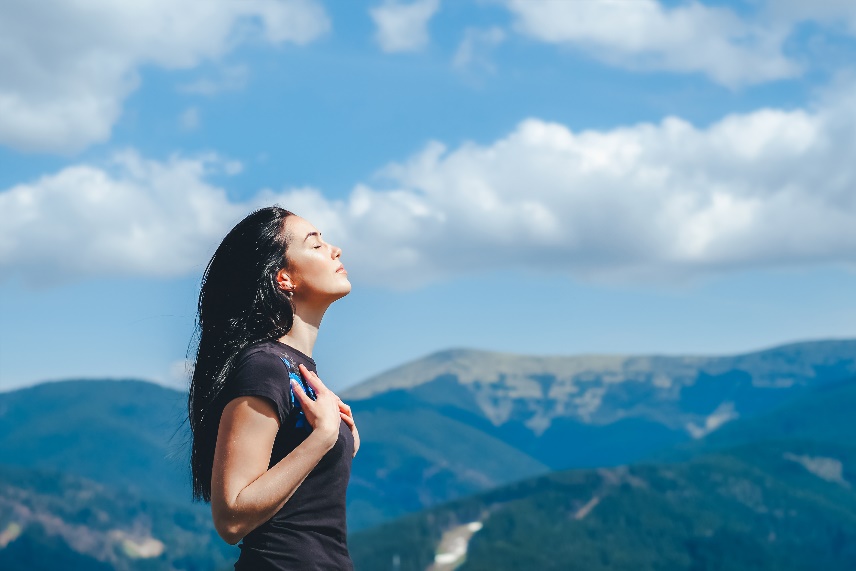 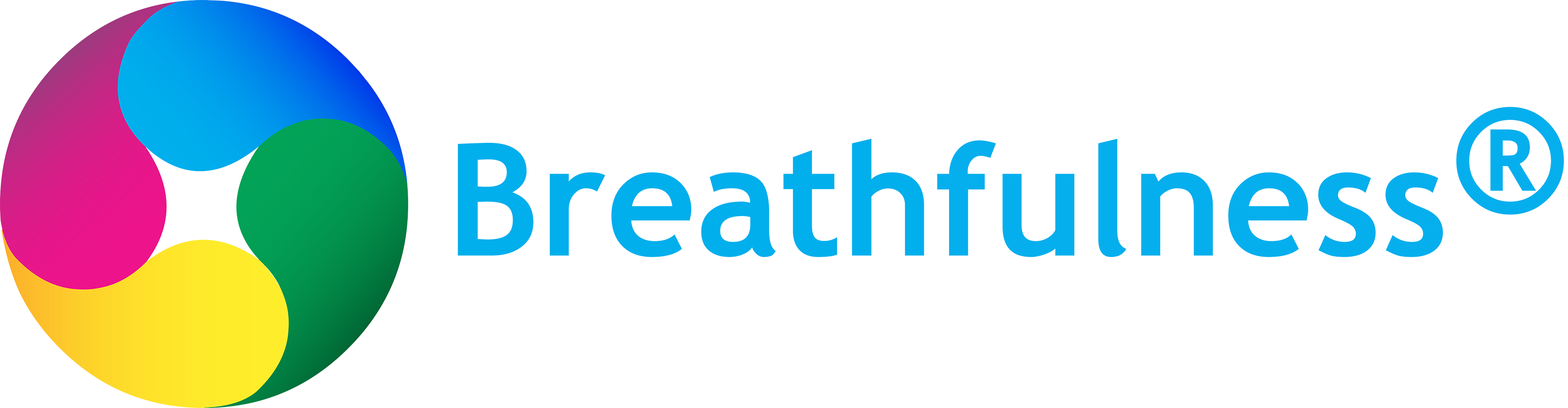 Diepere betekenis ademhaling
Ademen in buik(bekken)gebied – in dit lichaamsgebied zijn thema’s gelegen als bestaansrecht, eigenwaarde, zelfvertrouwen, ruimte voor jezelf innemen en het hoofdspoor van je leven volgen. 
Ademen in middenrifgebied – in dit lichaamsgebied is het centrale thema het durven laten doorstromen van levensenergie, waardoor je aardse ik (persoonlijkheid) en je hogere zelf (ziel) met elkaar verbonden worden. Een belangrijke sleutel hierin is het loslaten van overmatige controle.
[Speaker Notes: Als je langer dan drie minuten stopt met ademen, is het gedaan. 
Boeiend eigenlijk, als je bedenkt dat we drie dagen zonder water kunnen en maar liefst 30 dagen zonder vast voedsel. 
Zuurstof geeft energie. Beter ademen betekent dus ook: energieker leven.

Fysiek – emotioneel – mentaal – spiritueel Body mind Soul]
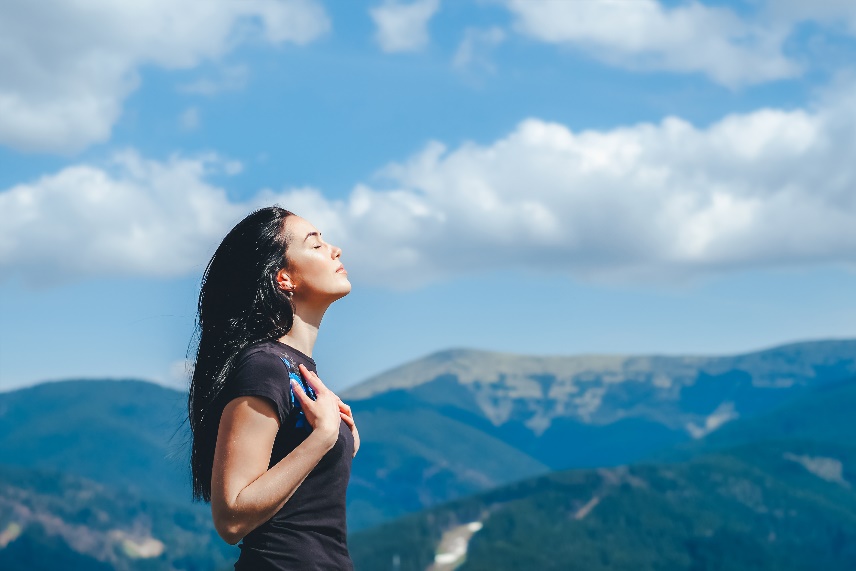 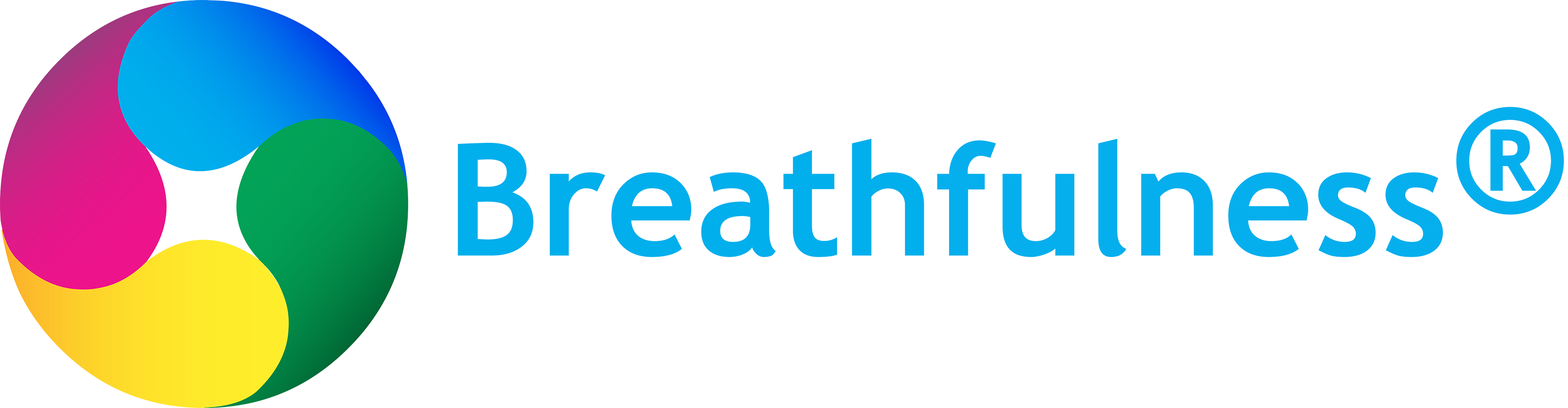 Diepere betekenis ademhaling
Ademen in borst(hart)gebied – in dit lichaamsgebied zijn thema’s gelegen als jezelf zien als een liefdevol wezen en het je waard vinden om liefde te ontvangen. Een belangrijke sleutel hierin is het afdoen van je harnas, het doorleven van opgeslagen boosheid en schuldgevoelens en het helen van je gekwetste hart.
[Speaker Notes: Als je langer dan drie minuten stopt met ademen, is het gedaan. 
Boeiend eigenlijk, als je bedenkt dat we drie dagen zonder water kunnen en maar liefst 30 dagen zonder vast voedsel. 
Zuurstof geeft energie. Beter ademen betekent dus ook: energieker leven.

Fysiek – emotioneel – mentaal – spiritueel Body mind Soul]
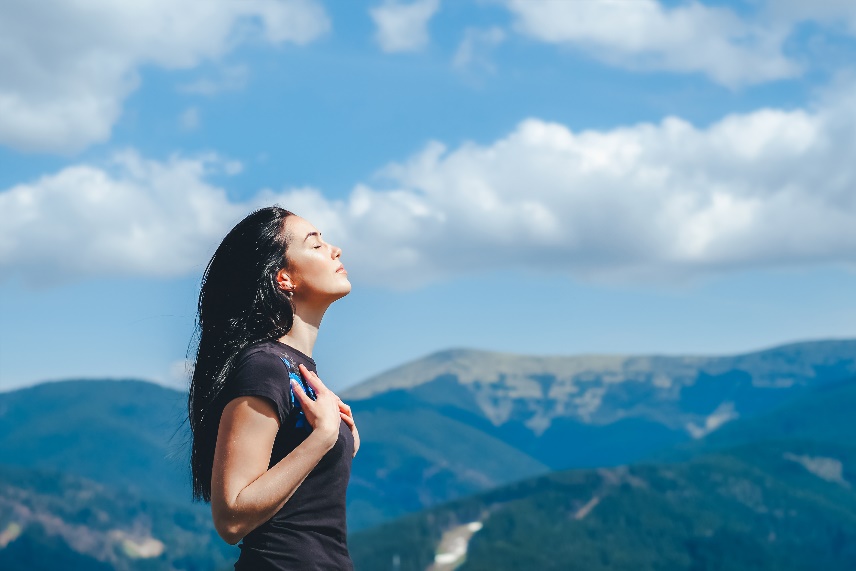 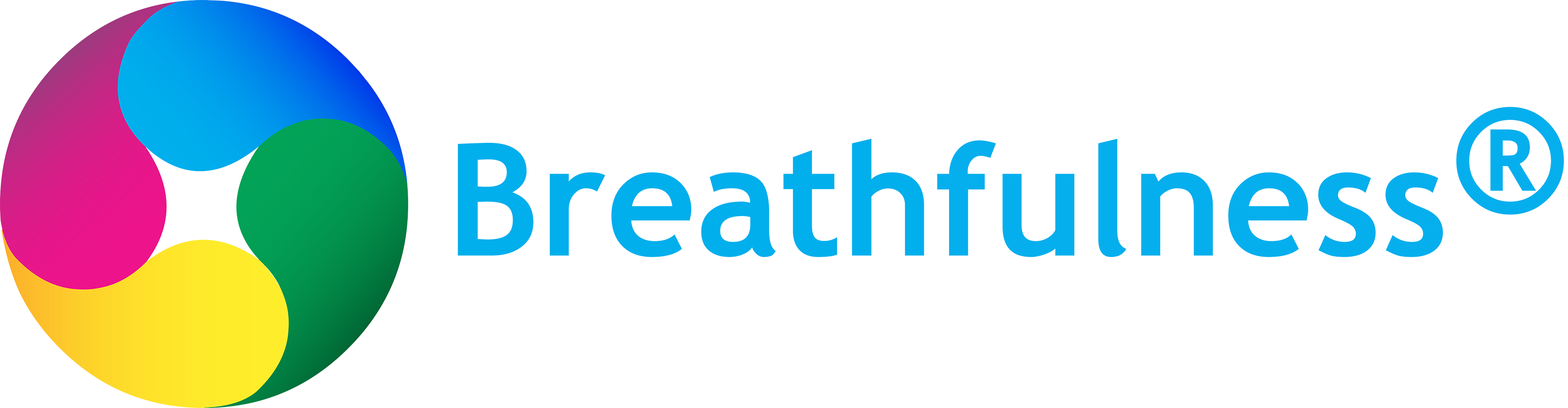 Diepere betekenis ademhaling
Ademen in borst(hart)gebied – in dit lichaamsgebied zijn thema’s gelegen als jezelf zien als een liefdevol wezen en het je waard vinden om liefde te ontvangen. Een belangrijke sleutel hierin is het afdoen van je harnas, het doorleven van opgeslagen boosheid en schuldgevoelens en het helen van je gekwetste hart. 
Ademen als wijze bondgenoot 
Conclusie: de adem wil volledig, jij bepaalt welke opdrachten je geeft aan je ademhalingscentrum. Dus hoe meer opschoning en bekrachtiging je realiseert, des te vrijer zal de aansturing zijn!
[Speaker Notes: Als je langer dan drie minuten stopt met ademen, is het gedaan. 
Boeiend eigenlijk, als je bedenkt dat we drie dagen zonder water kunnen en maar liefst 30 dagen zonder vast voedsel. 
Zuurstof geeft energie. Beter ademen betekent dus ook: energieker leven.

Fysiek – emotioneel – mentaal – spiritueel Body mind Soul]
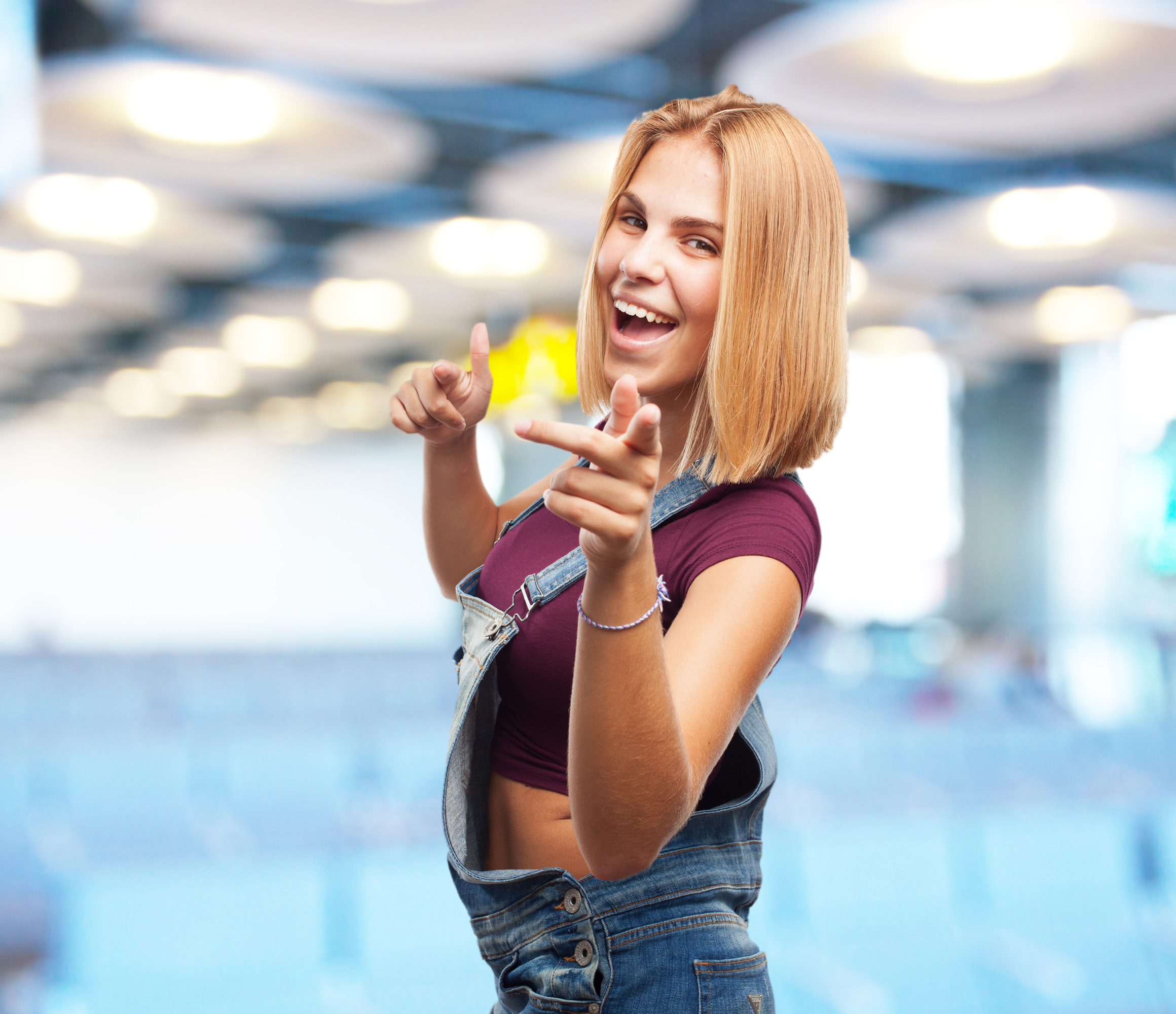 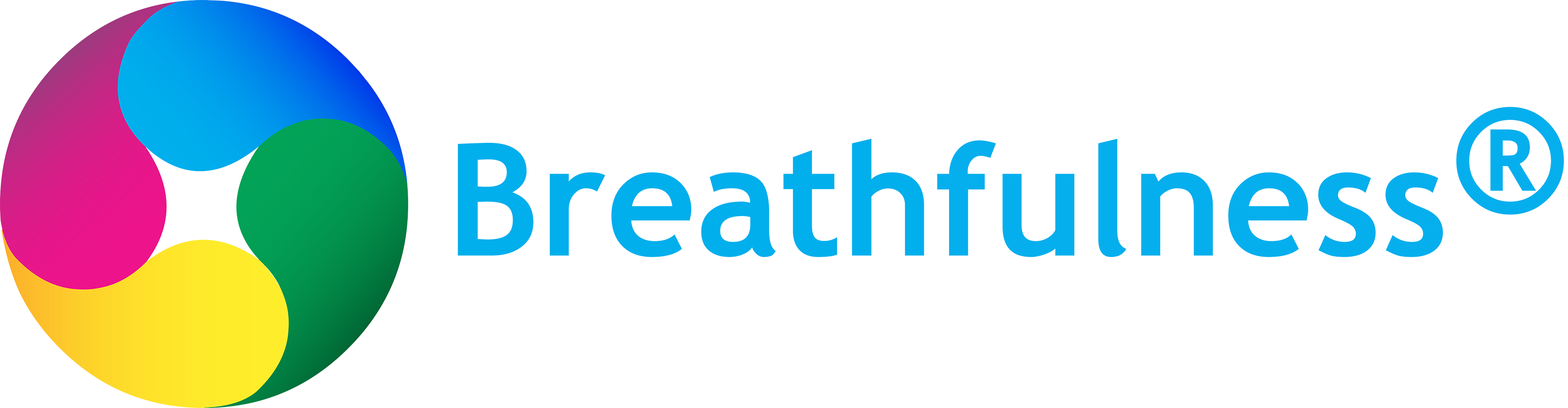 Het is ademen én bewustwording.

Met harmoniserend ademen ga je terug naar een natuurlijke vorm van ademhalen, waardoor de complexiteit van je leven ontrafelt wordt.
Je herinnert je wie je in essentie bent en wat je vanuit je hart en met passie hier op aarde wilt manifesteren. 
Harmoniserend ademen geeft levenskracht en creëert balans en helderheid op emotioneel en mentaal gebied. 
Je ervaart levensvreugde en vervulling vanuit wie je werkelijk bent. 
Je voelt verbinding met je kern, anderen en de wereld om je heen, zonder dat deze beklemmend ervaren wordt.

Het is leven in vrijheid: leven vanuit je liefde, kracht, wijsheid en licht.
[Speaker Notes: Als je langer dan drie minuten stopt met ademen, is het gedaan. 
Boeiend eigenlijk, als je bedenkt dat we drie dagen zonder water kunnen en maar liefst 30 dagen zonder vast voedsel. 
Zuurstof geeft energie. Beter ademen betekent dus ook: energieker leven.

Fysiek – emotioneel – mentaal – spiritueel Body mind Soul]
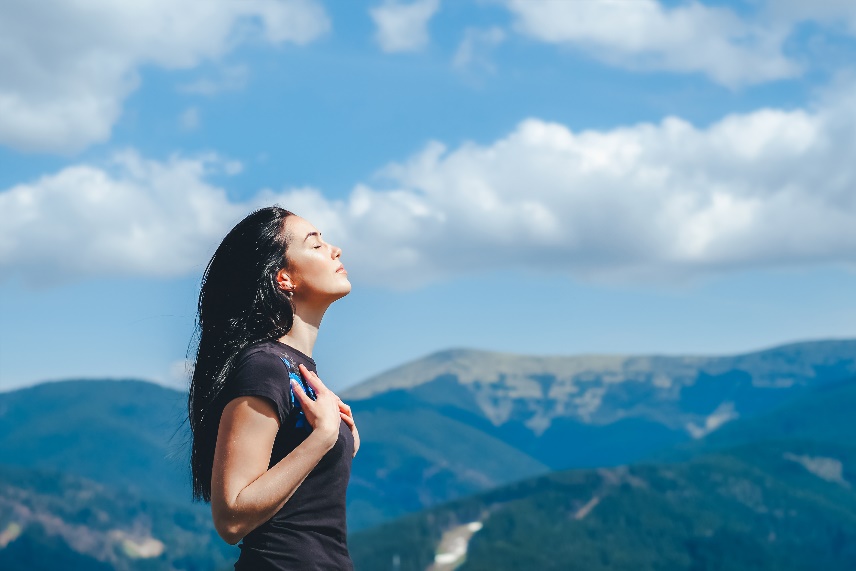 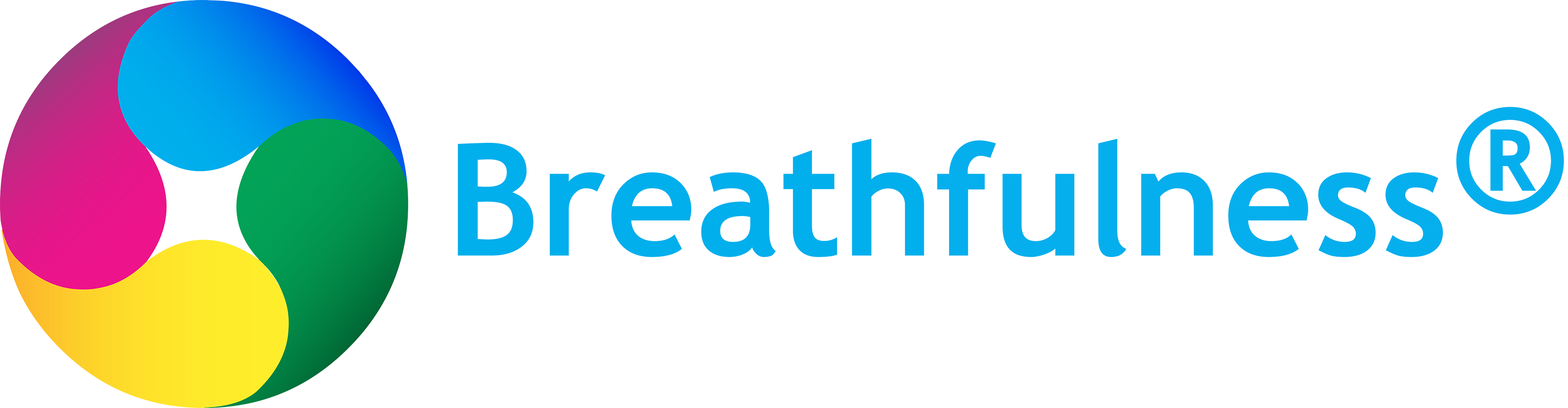 Breathfulness Harmoniserend ademen
Specifieke ademwijze – onder begeleiding Breathfulnesscoach of bijvoorbeeld via de Breathfulness APP – met diepgaande helende en regenerende effecten op lichaam, emoties, denken en spirit.
[Speaker Notes: Als je langer dan drie minuten stopt met ademen, is het gedaan. 
Boeiend eigenlijk, als je bedenkt dat we drie dagen zonder water kunnen en maar liefst 30 dagen zonder vast voedsel. 
Zuurstof geeft energie. Beter ademen betekent dus ook: energieker leven.

Fysiek – emotioneel – mentaal – spiritueel Body mind Soul]
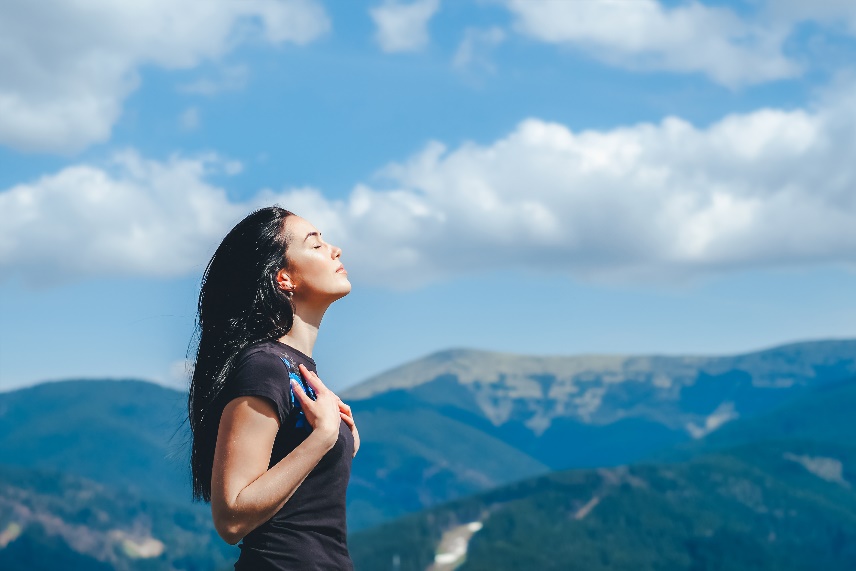 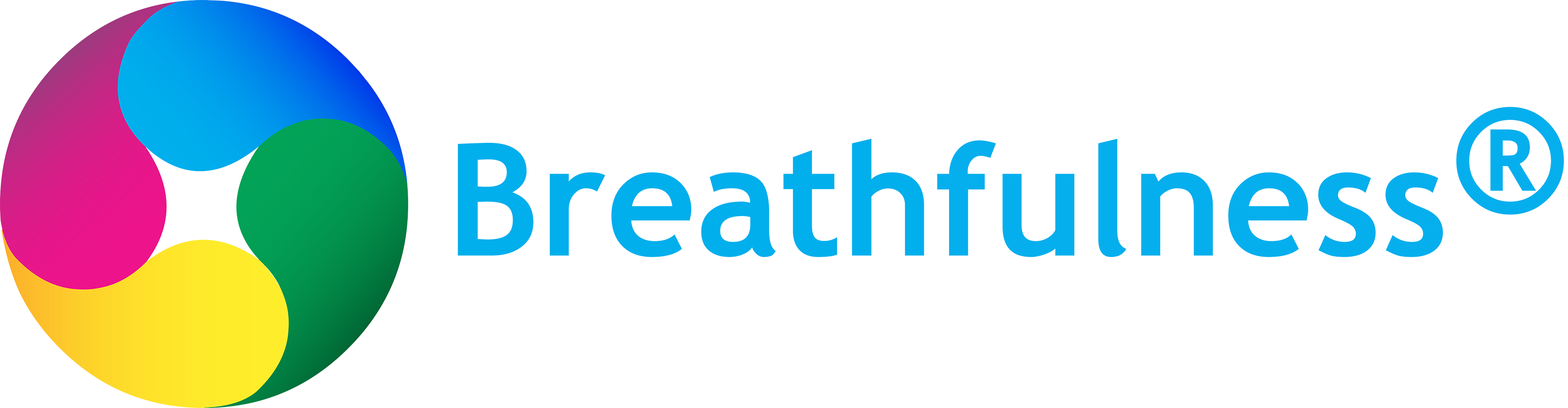 Breathfulness Harmoniserend ademen
Het leidt tot heling en vitaliteit. Tot mentale helderheid, emotionele balans, creativiteit, authenticiteit en innerlijke vrede.
Het is curatief,  preventief  en  bewustzijnsverruimend.
Individuele sessies
Workshops
Diverse Retreats
Opleiding – reis in 15 delen
[Speaker Notes: Als je langer dan drie minuten stopt met ademen, is het gedaan. 
Boeiend eigenlijk, als je bedenkt dat we drie dagen zonder water kunnen en maar liefst 30 dagen zonder vast voedsel. 
Zuurstof geeft energie. Beter ademen betekent dus ook: energieker leven.

Fysiek – emotioneel – mentaal – spiritueel Body mind Soul]
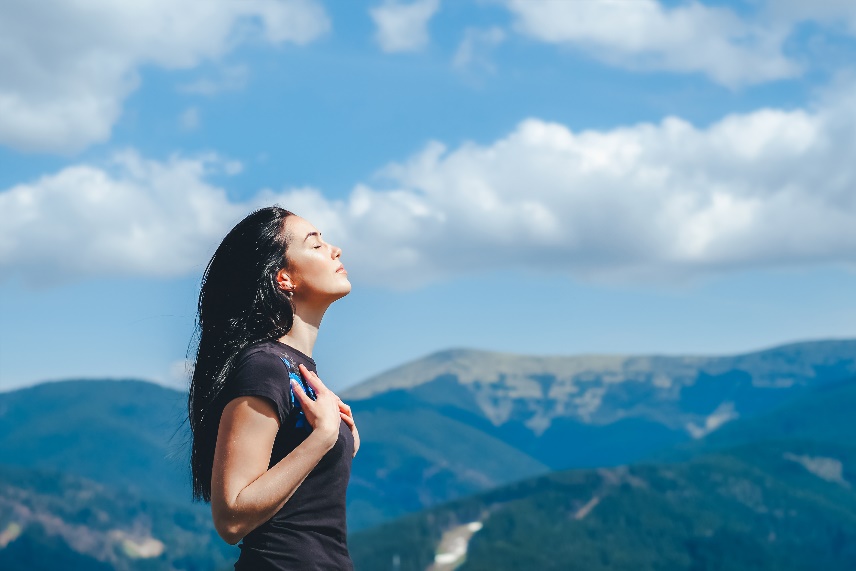 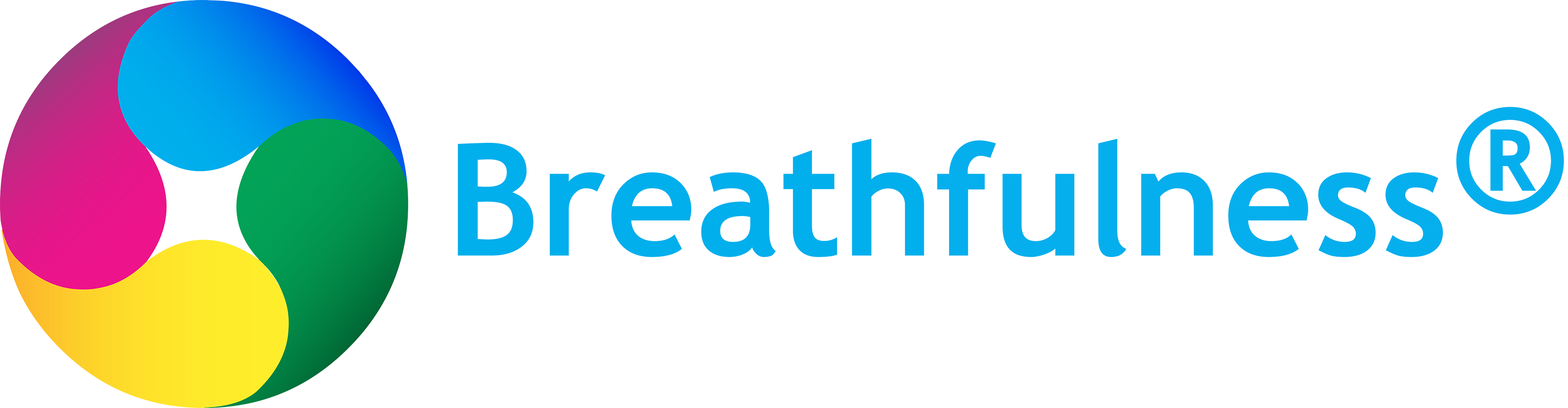 Praktische tips
Ademen is Leven. Leven is ademen.

Blijf ademen! Start in je buik, zelfs als er stress is.
Wees je op momenten in de dag bewust: hoe adem ik?
Begin iedere dag 10 buikademhalingen (handen op je buik, vol inademen en ontspannen uitademen) of een ademhalingssessie (via de Breathfulness APP). Nog geen APP? Neem dan 30 dagen proefabonnement.
Eindig de dag met 10 bewuste ademhalingen.
Leg je hand op de buik bij emotie.
[Speaker Notes: Als je langer dan drie minuten stopt met ademen, is het gedaan. 
Boeiend eigenlijk, als je bedenkt dat we drie dagen zonder water kunnen en maar liefst 30 dagen zonder vast voedsel. 
Zuurstof geeft energie. Beter ademen betekent dus ook: energieker leven.

Fysiek – emotioneel – mentaal – spiritueel Body mind Soul]
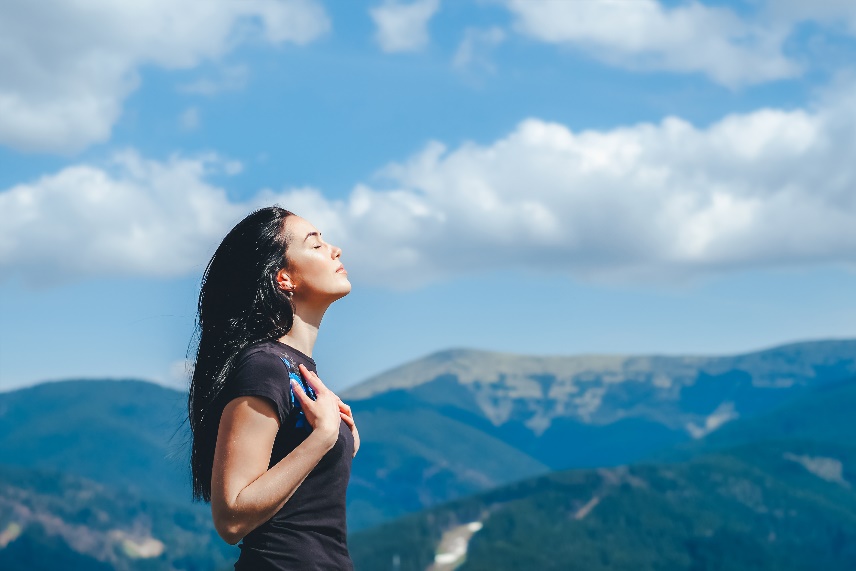 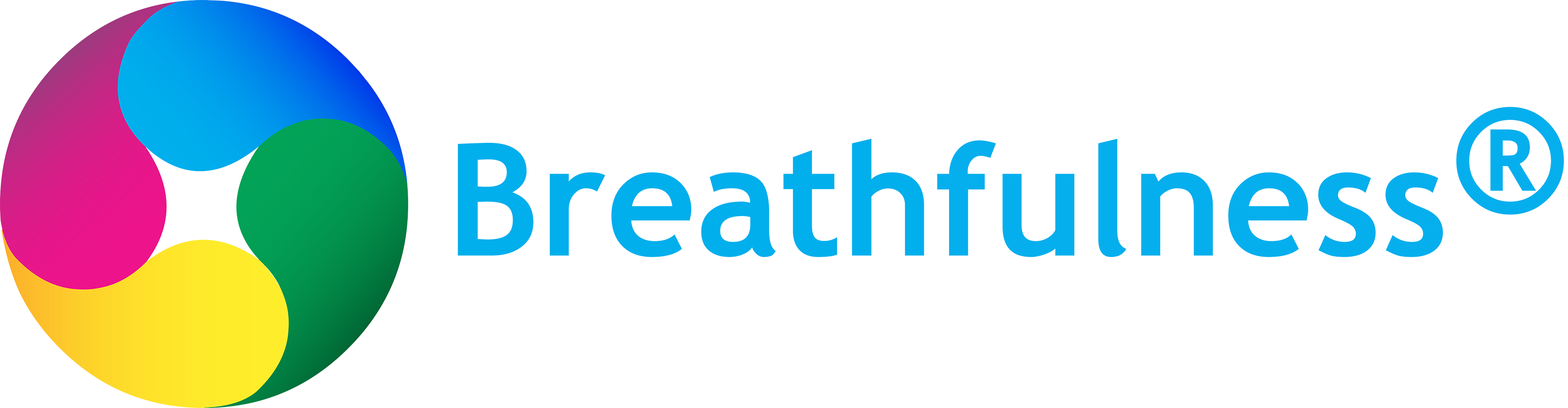 Praktische tips
Ademen is Leven. Leven is ademen.

Let op dat je uitademing bij de ademoefeningen ontspannen is – zonder geluid.
Wees waarnemer van je gevoelens. Breng je aandacht en adem naar de plaats waar je het voelt. Stel jezelf open en vraag of er een boodschap aanwezig is.
Blijf aanwezig met wat er is, ga niet te snel in woorden. Ga het niet wegberedeneren of bagataliseren. Blijf in het nu.
Als het te intens wordt, maak je het ademvolume kleiner en adem zachter om daarmee in de ademcadans te blijven.
[Speaker Notes: Als je langer dan drie minuten stopt met ademen, is het gedaan. 
Boeiend eigenlijk, als je bedenkt dat we drie dagen zonder water kunnen en maar liefst 30 dagen zonder vast voedsel. 
Zuurstof geeft energie. Beter ademen betekent dus ook: energieker leven.

Fysiek – emotioneel – mentaal – spiritueel Body mind Soul]
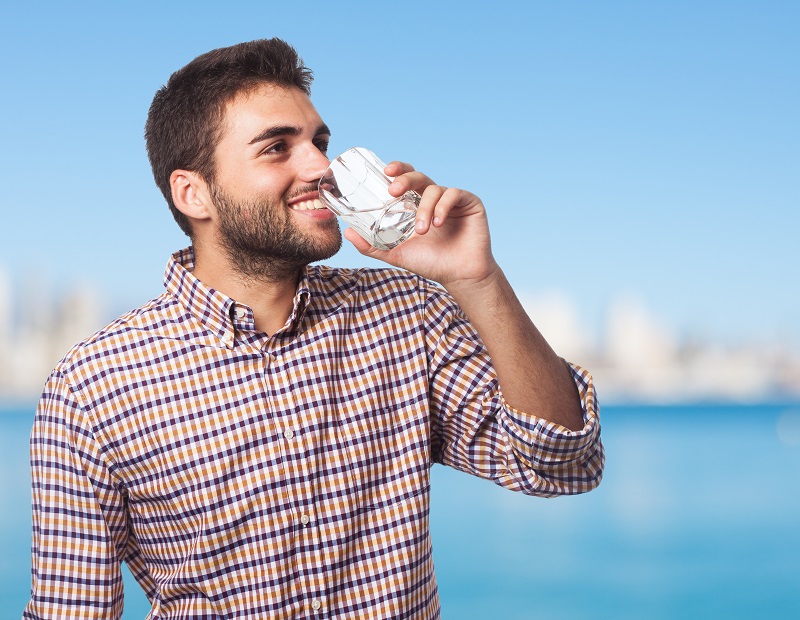 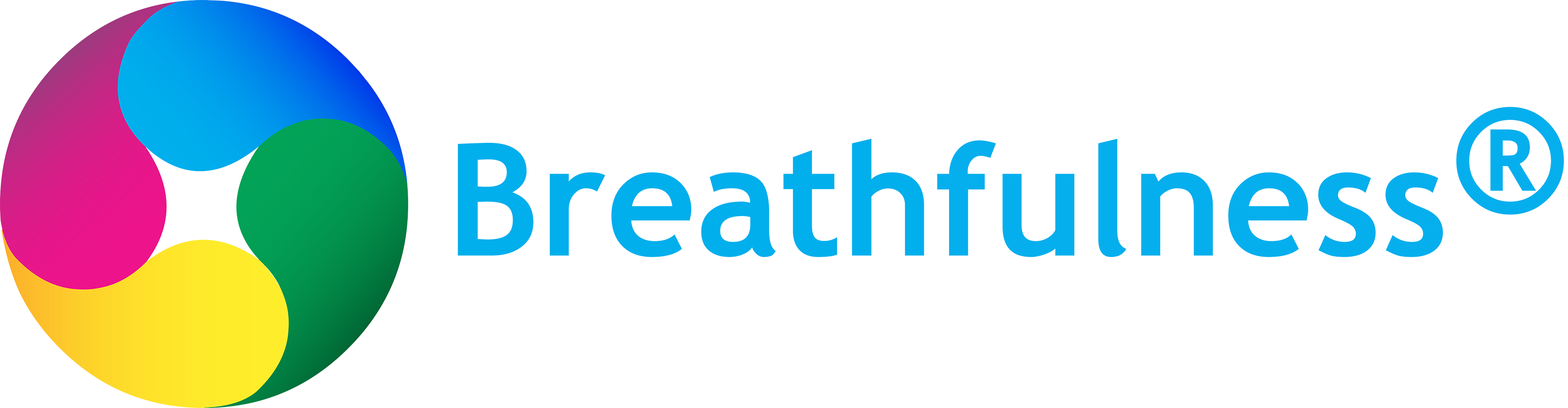 Praktische tips
Ademen is Leven. Leven is ademen.

Dagelijks:
moment voor bewust ademen.
voldoende water drinken.
bewuste keuzes in voeding.
regelmatig bewegen.
momenten van ontspanning creëren.
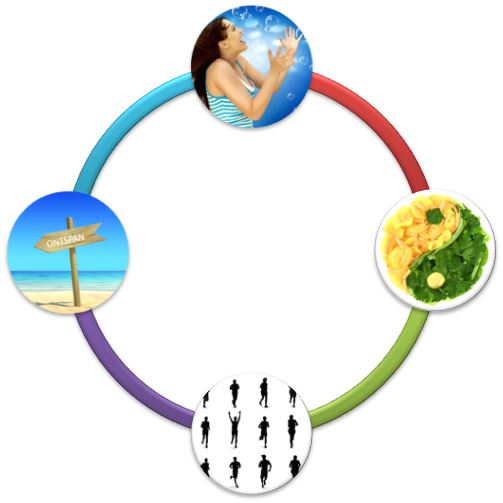 [Speaker Notes: Als je langer dan drie minuten stopt met ademen, is het gedaan. 
Boeiend eigenlijk, als je bedenkt dat we drie dagen zonder water kunnen en maar liefst 30 dagen zonder vast voedsel. 
Zuurstof geeft energie. Beter ademen betekent dus ook: energieker leven.

Fysiek – emotioneel – mentaal – spiritueel Body mind Soul]
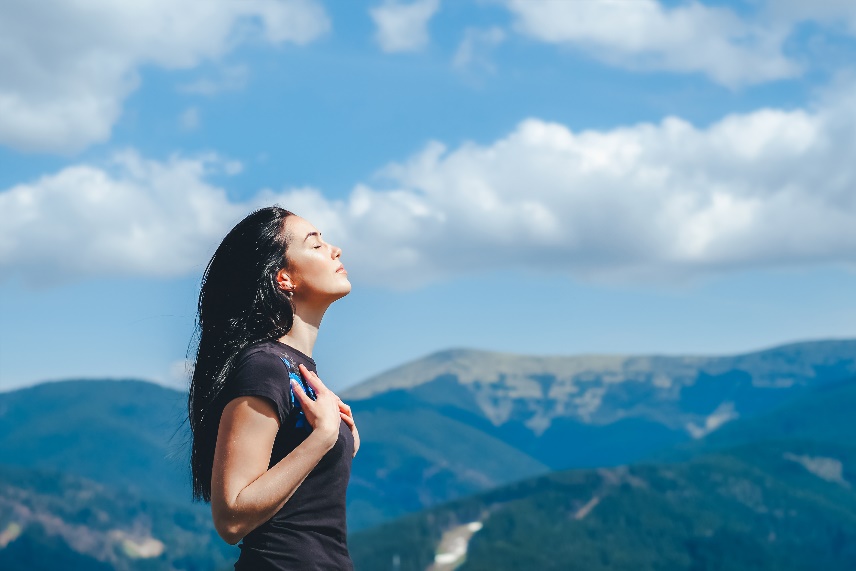 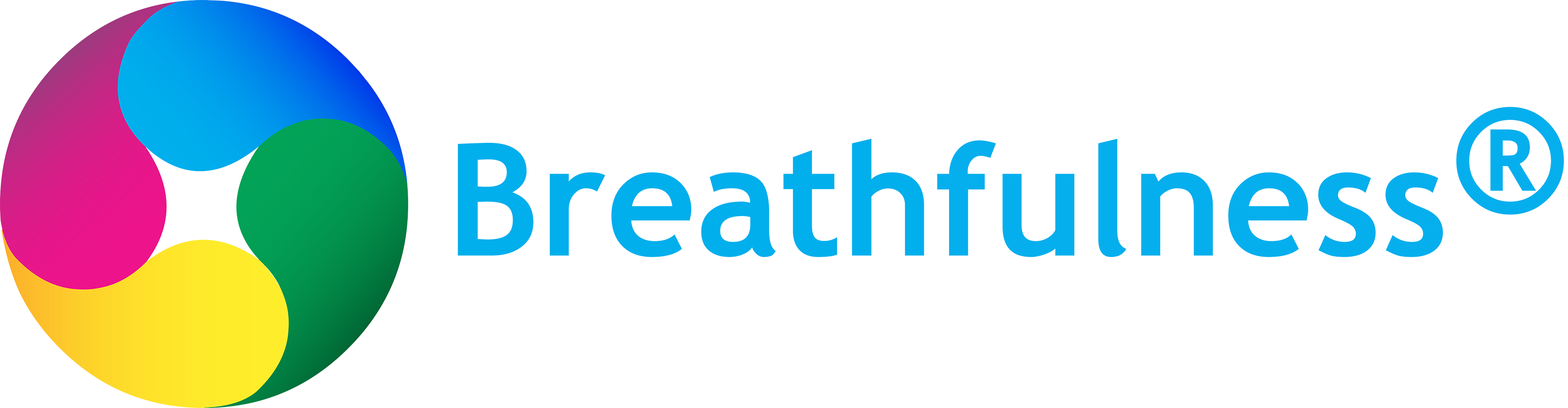 Praktische tips
Ademen is Leven. Leven is ademen.

Het is bewustwording én ademen.
6 stappen programma
                   Alles over Harmoniserend ademen

Bewustwording over het leven en verbanden zien tussen de levensfasen die je hebt doorlopen.
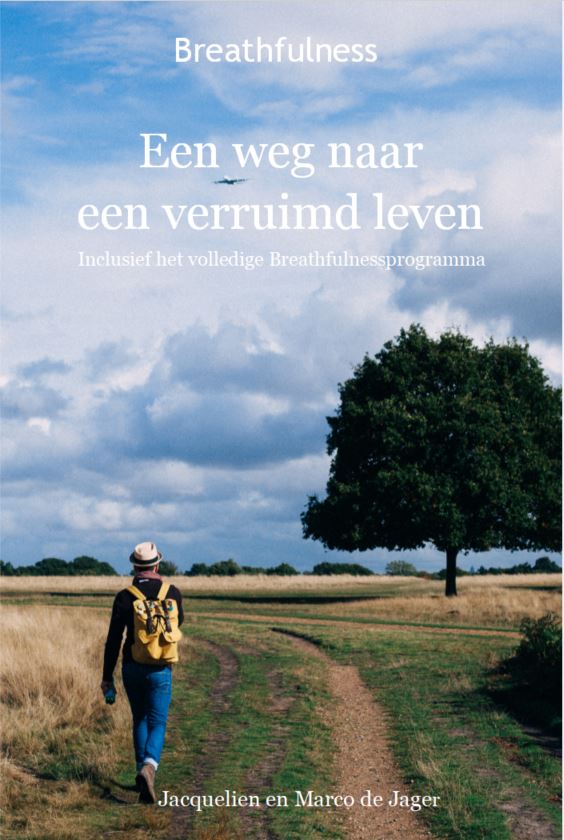 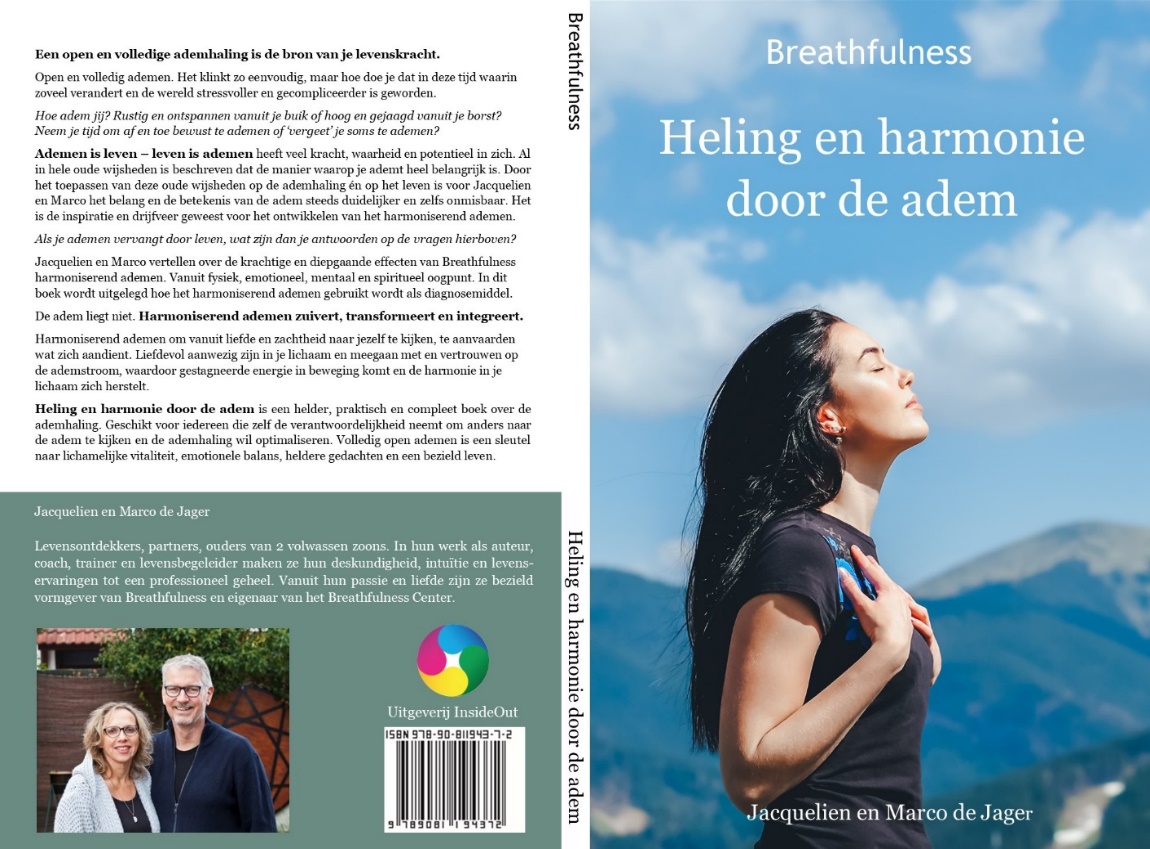 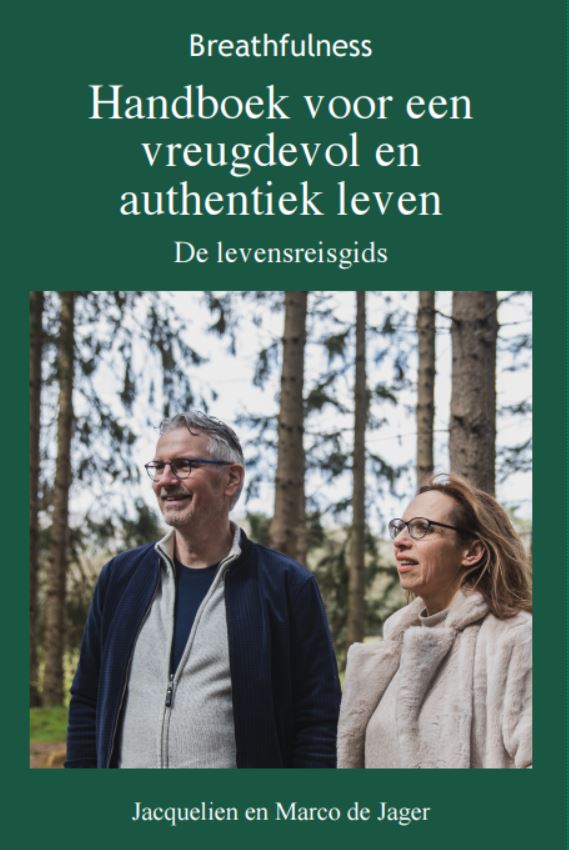 Boeken verkrijgbaar op  breathfulness.center/winkel
[Speaker Notes: Als je langer dan drie minuten stopt met ademen, is het gedaan. 
Boeiend eigenlijk, als je bedenkt dat we drie dagen zonder water kunnen en maar liefst 30 dagen zonder vast voedsel. 
Zuurstof geeft energie. Beter ademen betekent dus ook: energieker leven.

Fysiek – emotioneel – mentaal – spiritueel Body mind Soul]
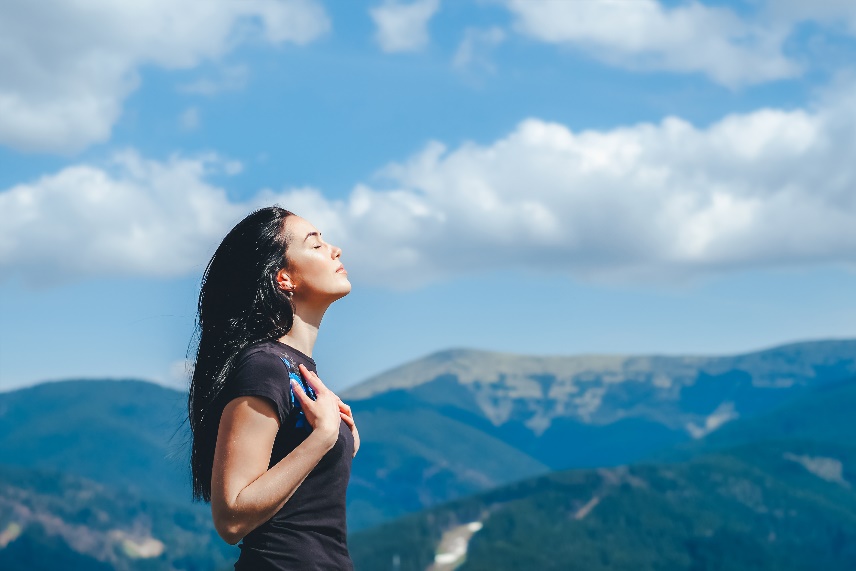 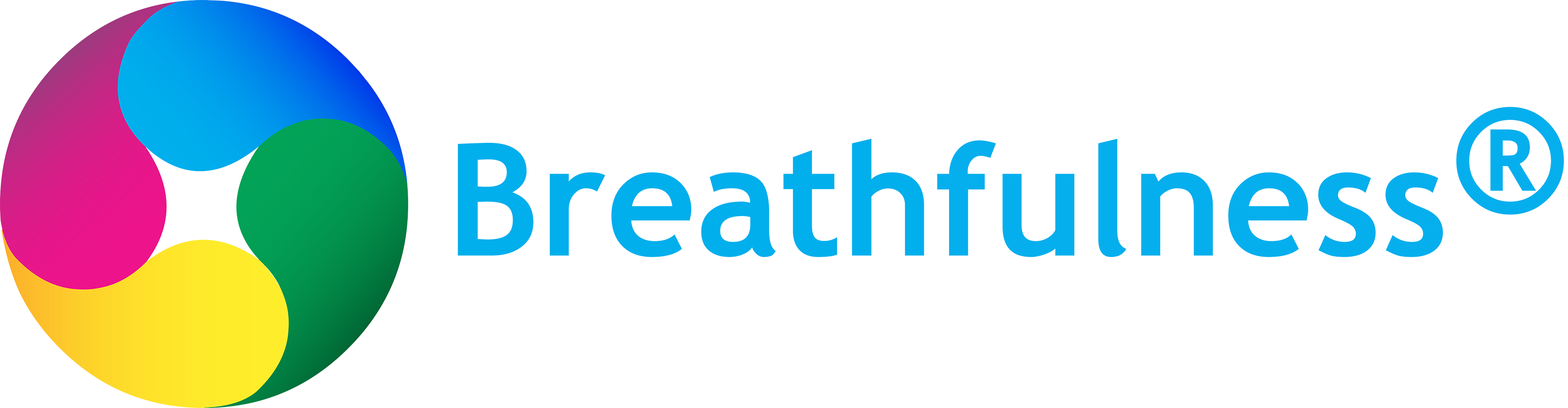 Praktische tips
Ademen is Leven. Leven is ademen.

Het is bewustwording én ademen.

Verrijk jezelf met Breathfulness.

Vind een Breathfulnesscoach bij jou in de buurt op
                            breathfulness.nl
[Speaker Notes: Als je langer dan drie minuten stopt met ademen, is het gedaan. 
Boeiend eigenlijk, als je bedenkt dat we drie dagen zonder water kunnen en maar liefst 30 dagen zonder vast voedsel. 
Zuurstof geeft energie. Beter ademen betekent dus ook: energieker leven.

Fysiek – emotioneel – mentaal – spiritueel Body mind Soul]
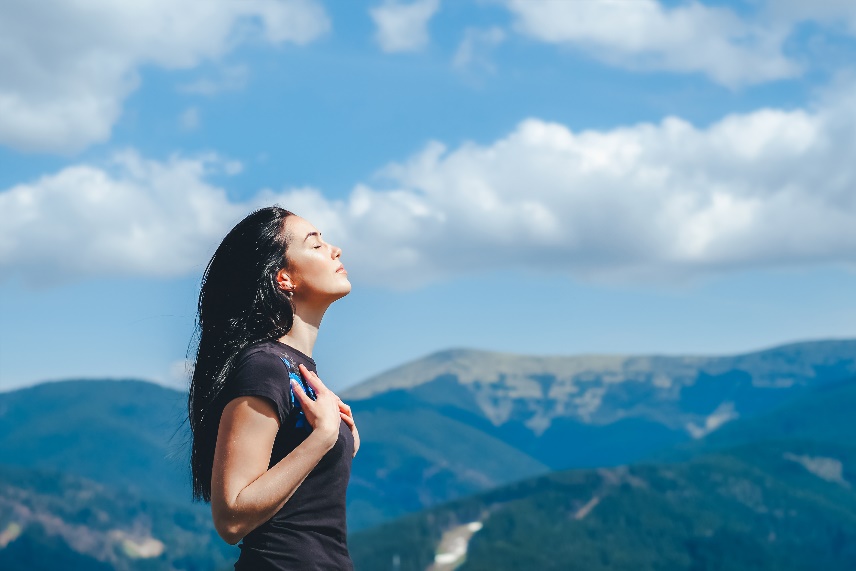 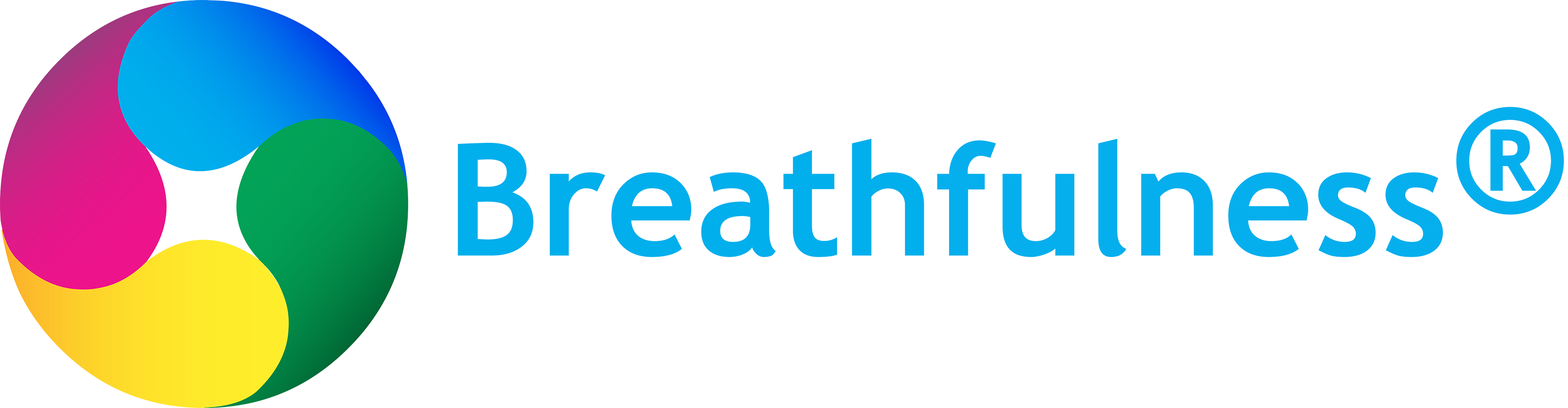 Ademen is Leven. 
              Leven is ademen.





     Iedere bewuste optimale ademhaling heeft effect.
              Je hebt elke ademteug de keuze hoe je ademt/hoe je leeft!
       Kies je voor beperking of voor de volheid van je leven? 
Daarom kies ik voor Breathfulness!
[Speaker Notes: Als je langer dan drie minuten stopt met ademen, is het gedaan. 
Boeiend eigenlijk, als je bedenkt dat we drie dagen zonder water kunnen en maar liefst 30 dagen zonder vast voedsel. 
Zuurstof geeft energie. Beter ademen betekent dus ook: energieker leven.

Fysiek – emotioneel – mentaal – spiritueel Body mind Soul]
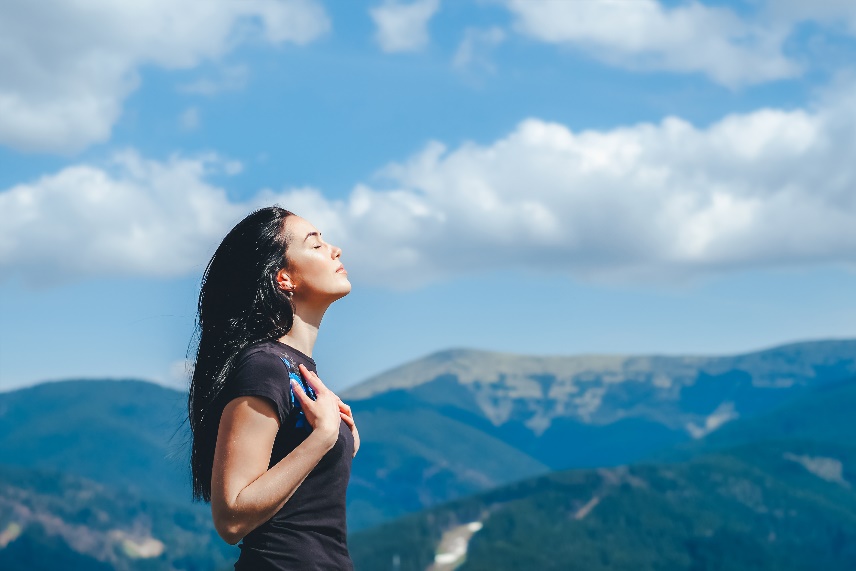 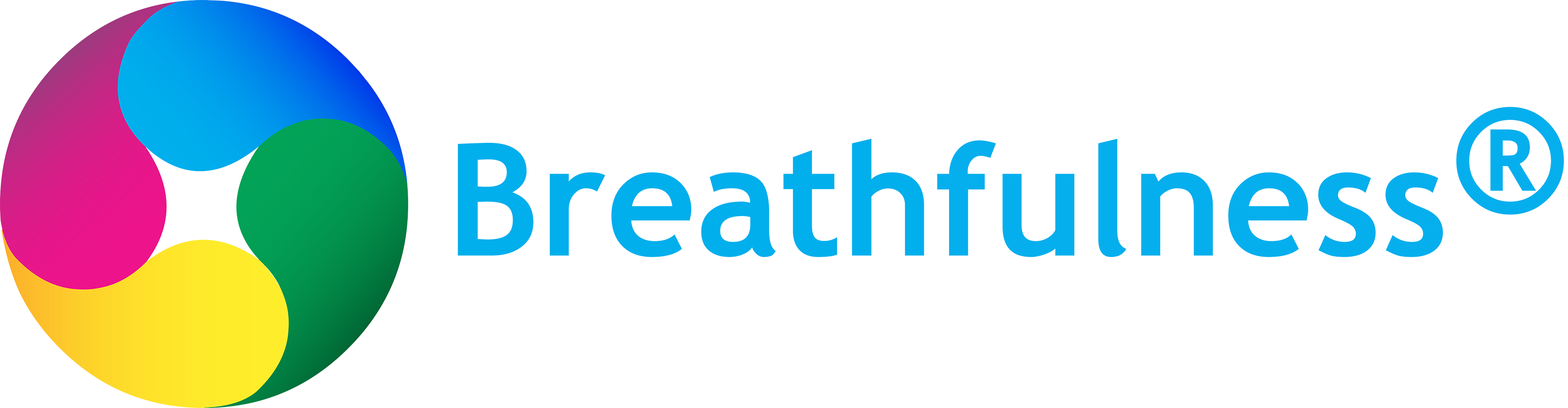 Nogmaals: 
verrijk jezelf door te lezen en te ademen!
Ademen is Leven. Leven is ademen.

Breathfulness APP.
Veel info over het harmoniserend ademen.
Geleide meditaties en een variëteit aan ademsessies.
Meditatie- en ademprogramma’s.
Inspiratiekaarten.
Info en bestellen proefabonnement  breathfulness.center/winkel
[Speaker Notes: Als je langer dan drie minuten stopt met ademen, is het gedaan. 
Boeiend eigenlijk, als je bedenkt dat we drie dagen zonder water kunnen en maar liefst 30 dagen zonder vast voedsel. 
Zuurstof geeft energie. Beter ademen betekent dus ook: energieker leven.

Fysiek – emotioneel – mentaal – spiritueel Body mind Soul]
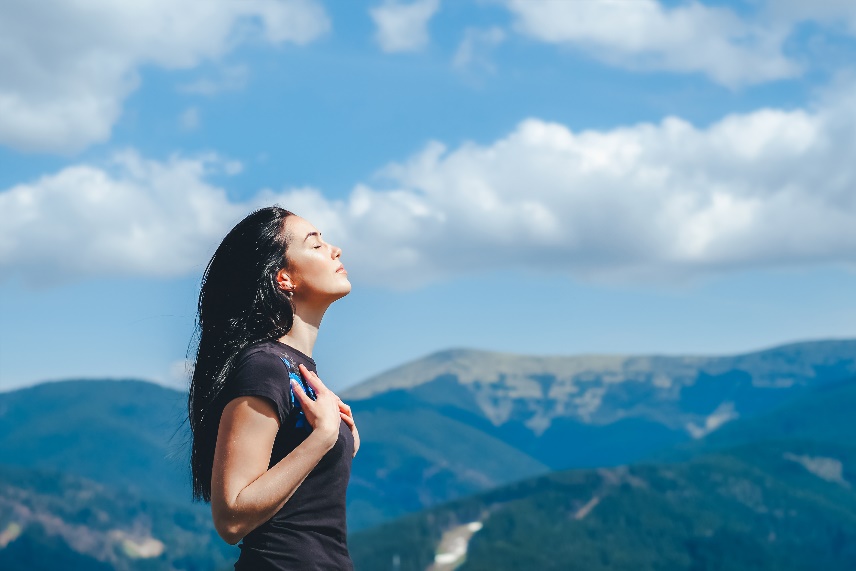 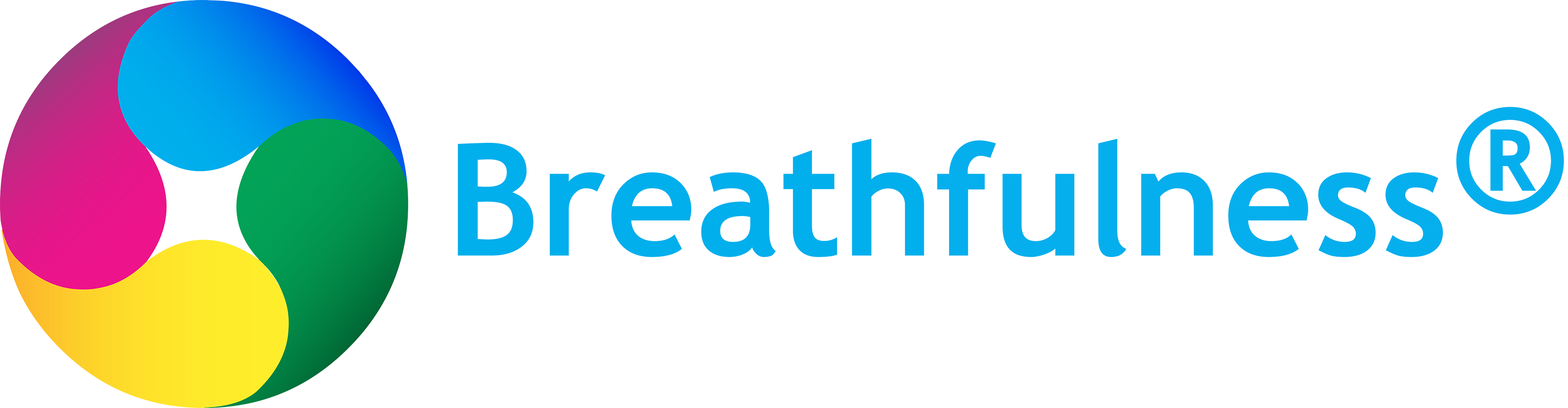 Dank voor je aanwezigheid!
Ademen is Leven. 
Leven is ademen.
Het is bewustwording én ademen.
[Speaker Notes: Als je langer dan drie minuten stopt met ademen, is het gedaan. 
Boeiend eigenlijk, als je bedenkt dat we drie dagen zonder water kunnen en maar liefst 30 dagen zonder vast voedsel. 
Zuurstof geeft energie. Beter ademen betekent dus ook: energieker leven.

Fysiek – emotioneel – mentaal – spiritueel Body mind Soul]